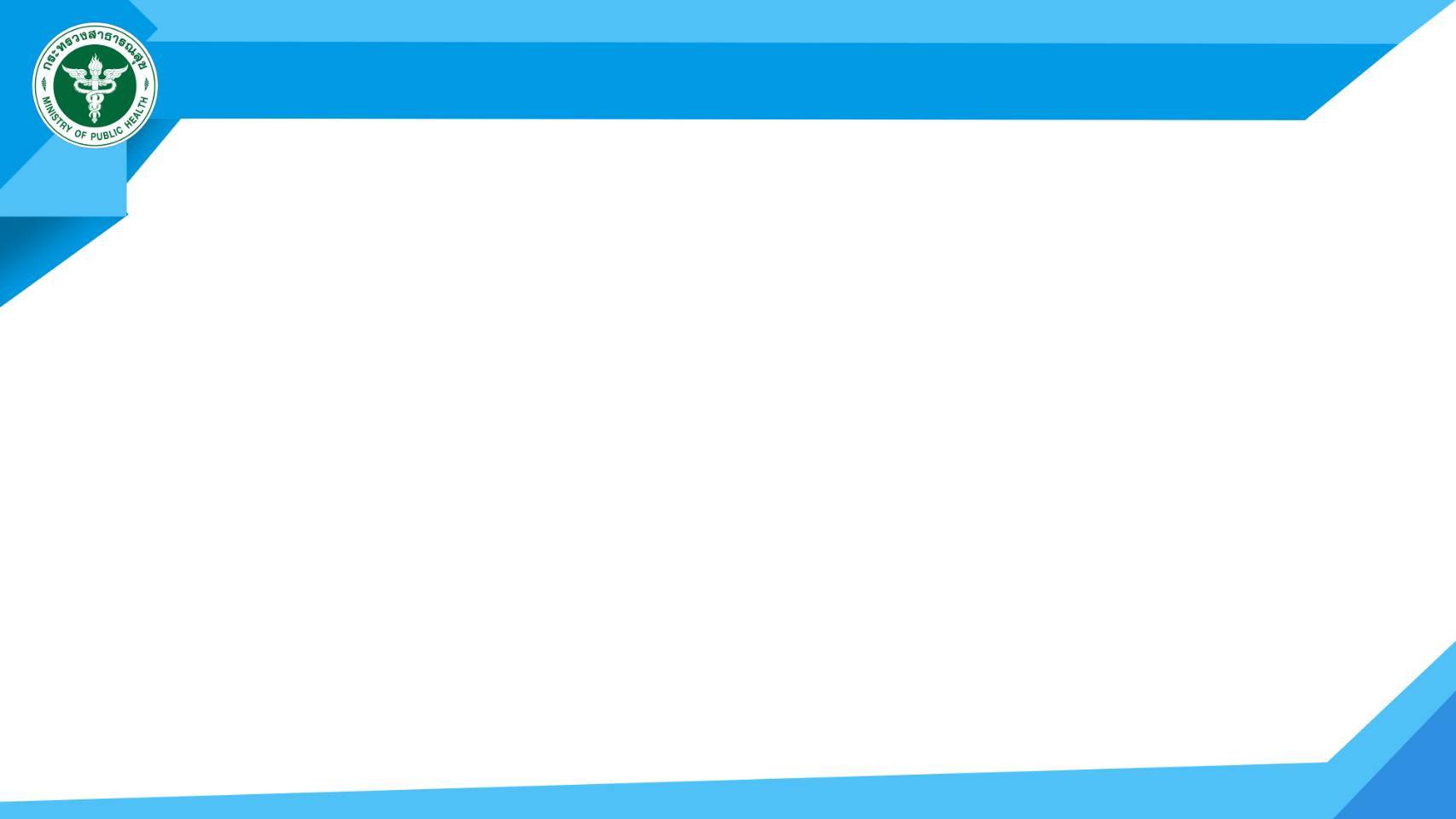 วาระการประชุม
พัฒนาคุณภาพชีวิตระดับอำเภอ
อำเภอปากชม ปี 2567
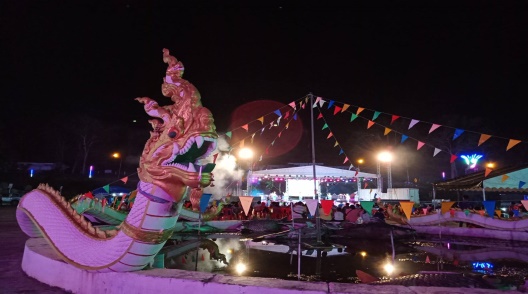 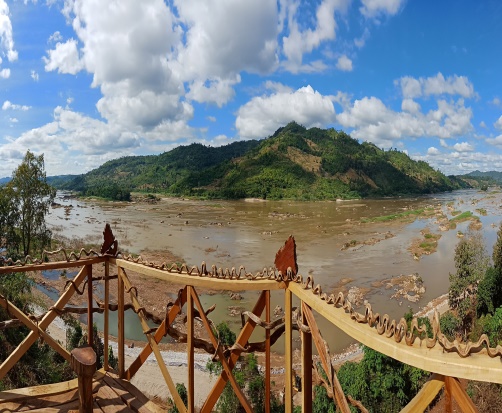 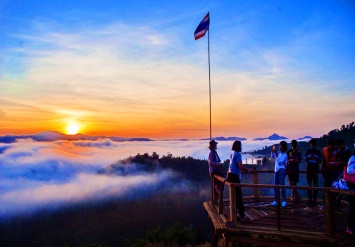 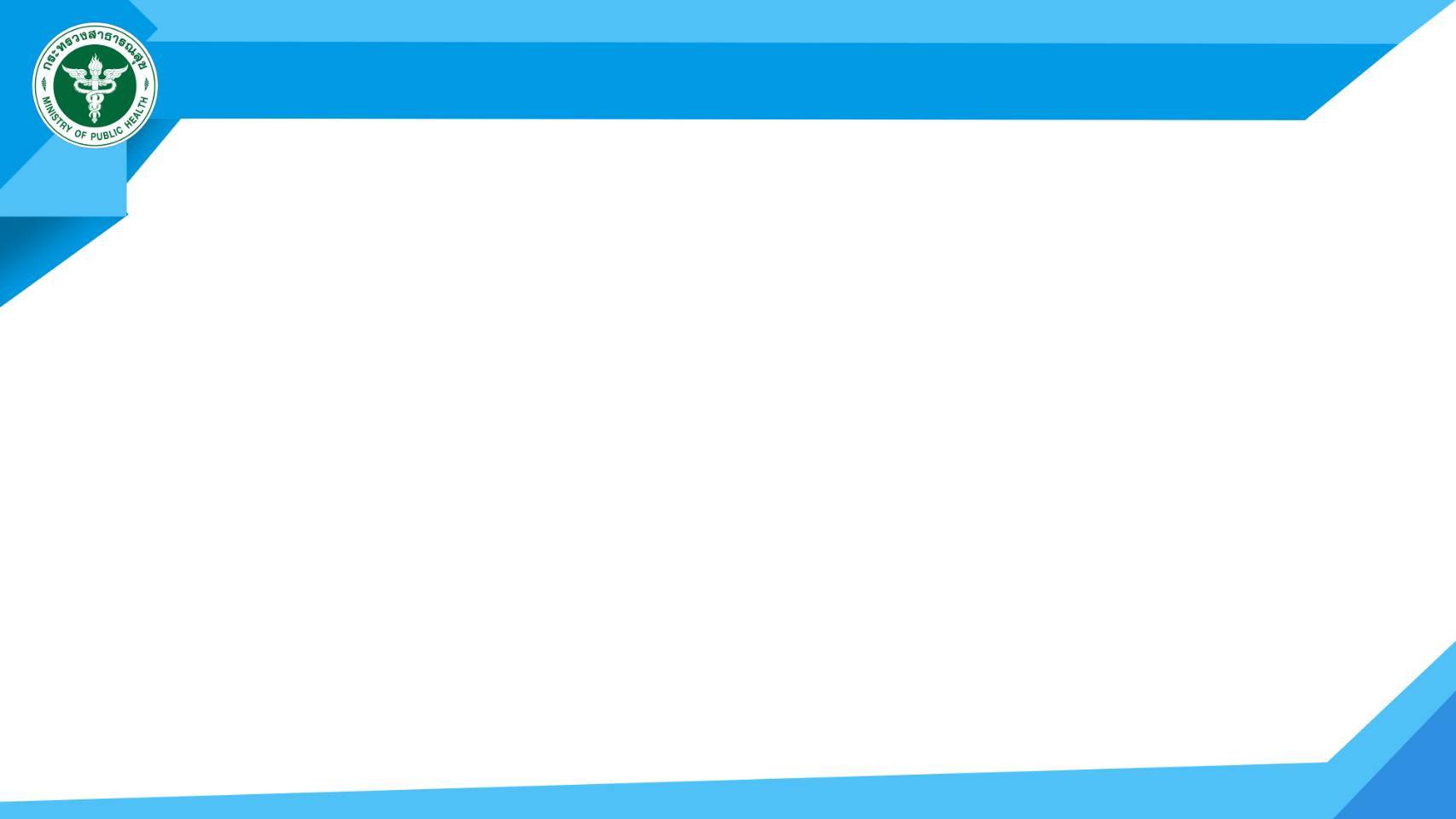 วาระที่ 1 เรื่องประธานแจ้งที่ประชุมทราบ
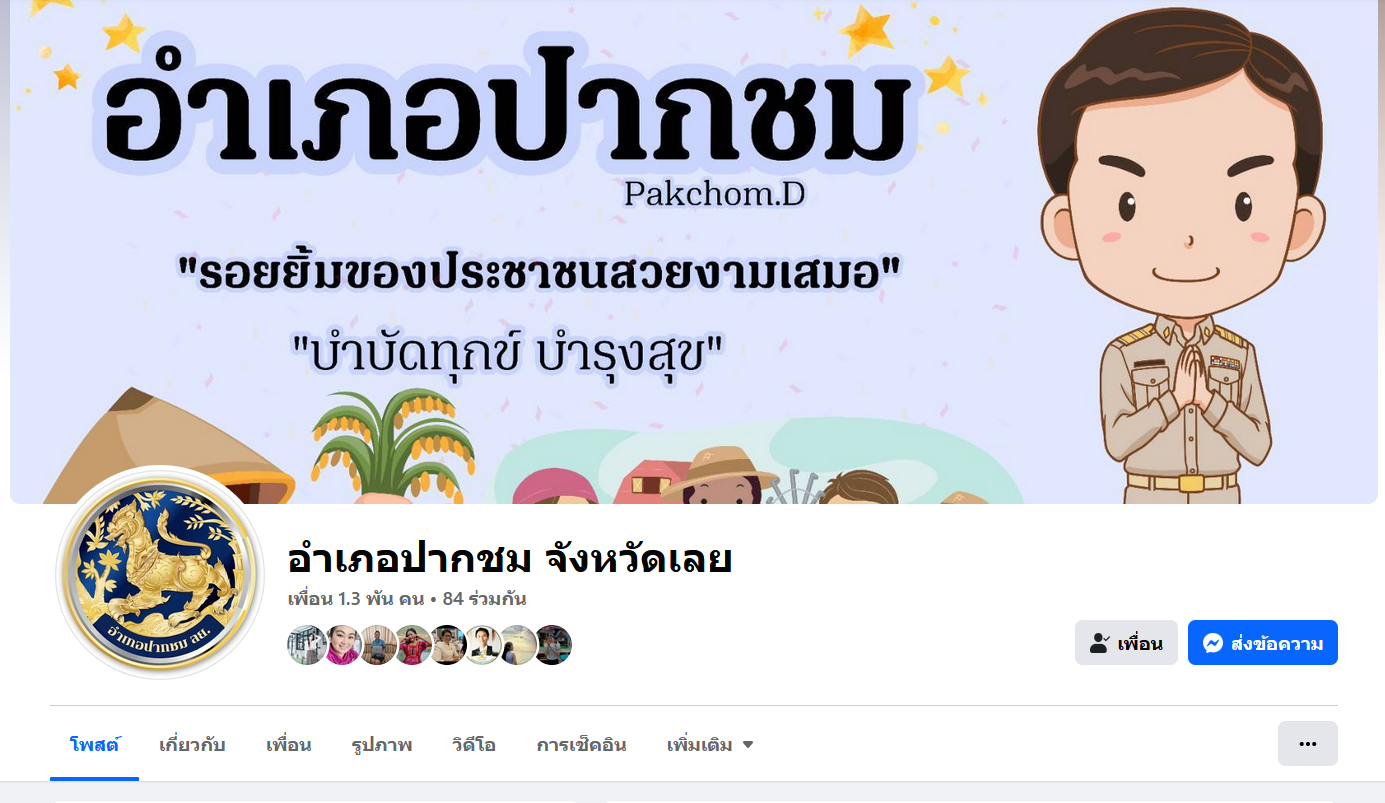 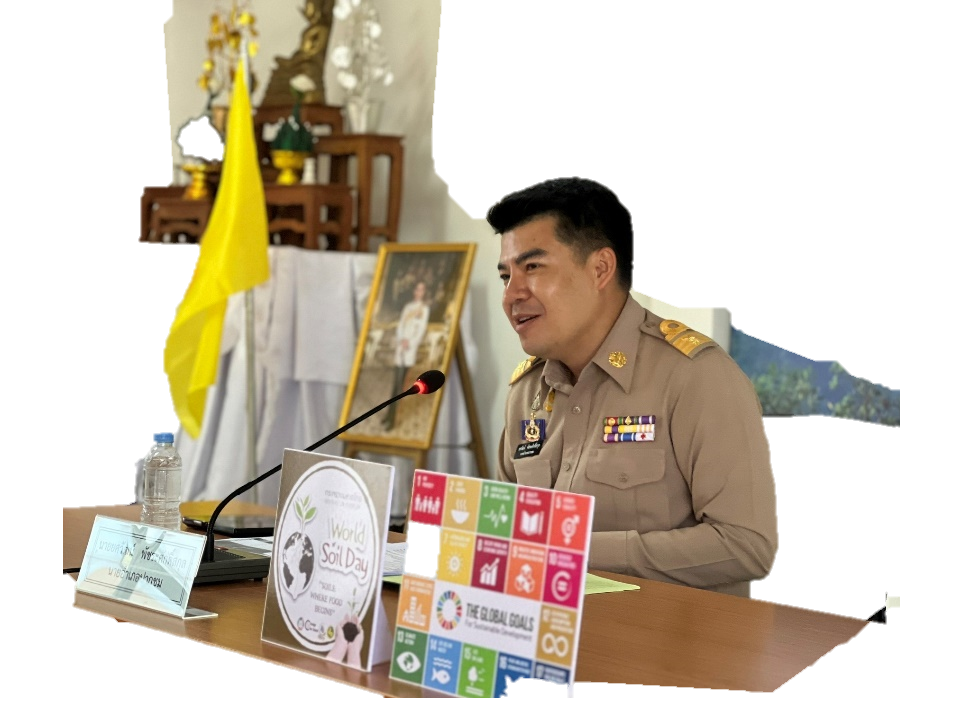 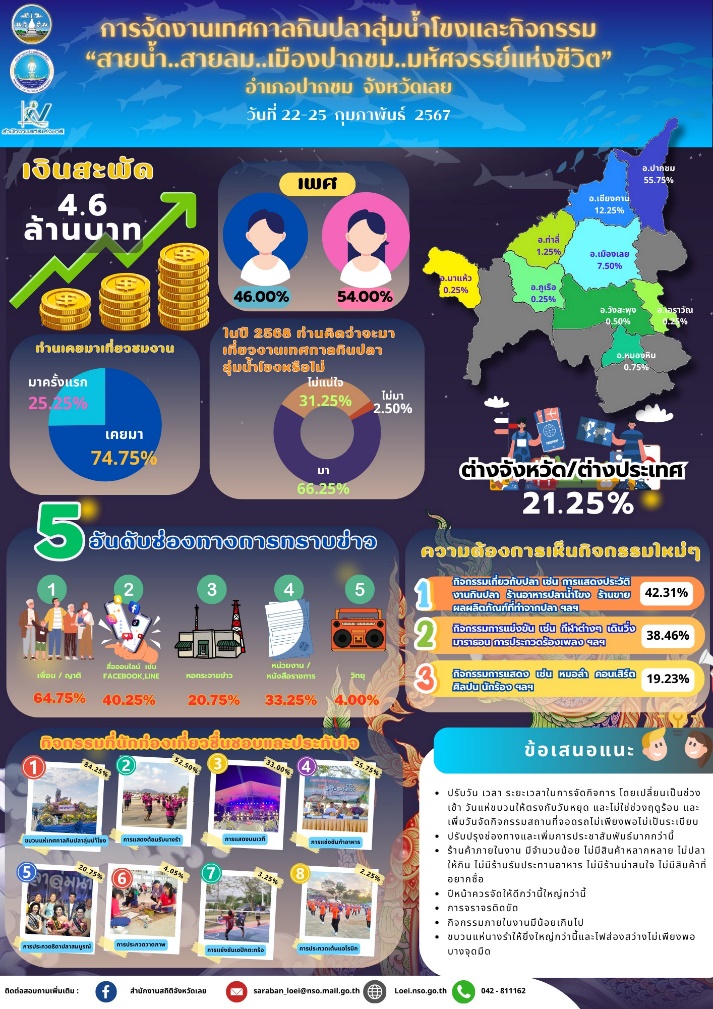 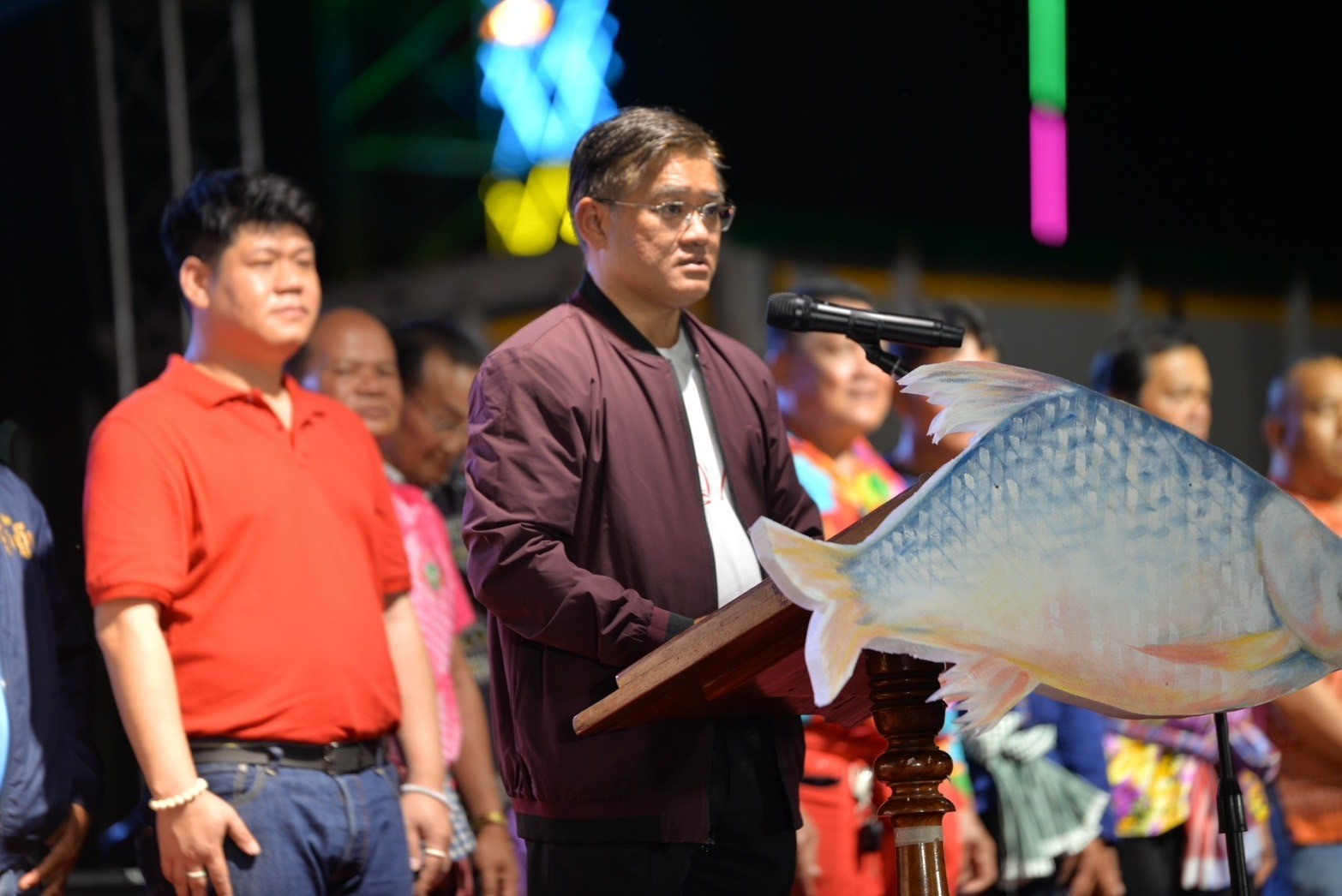 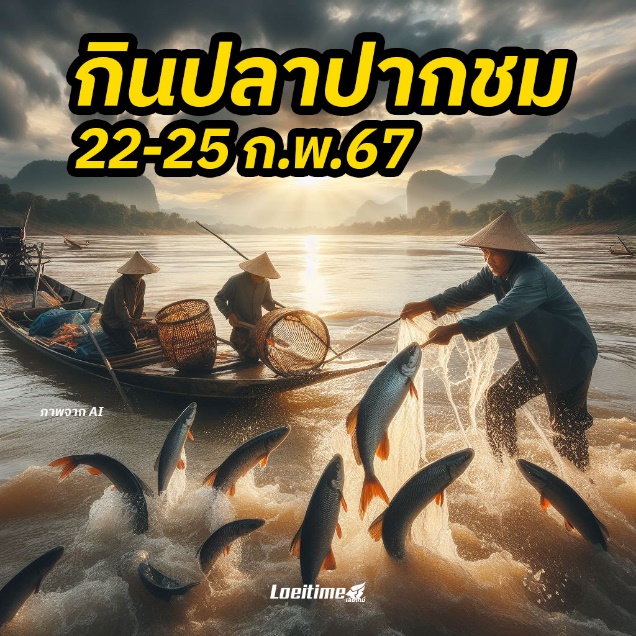 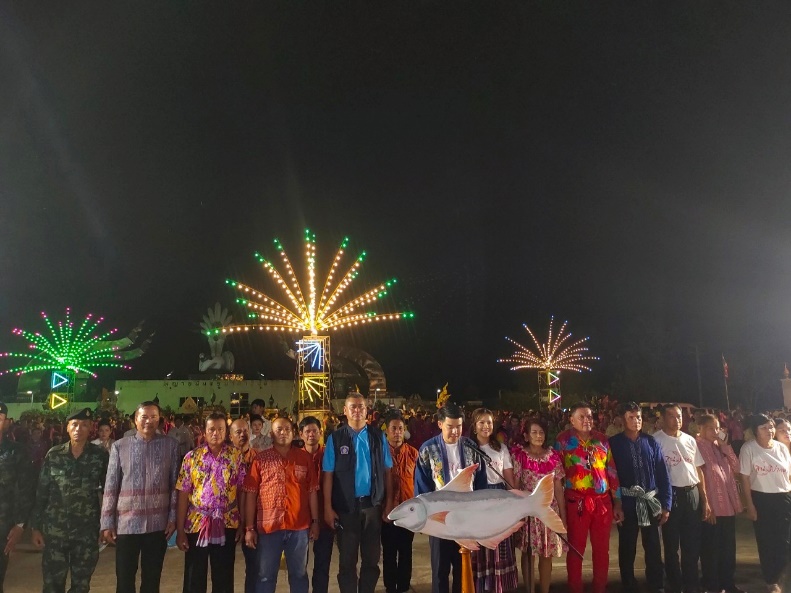 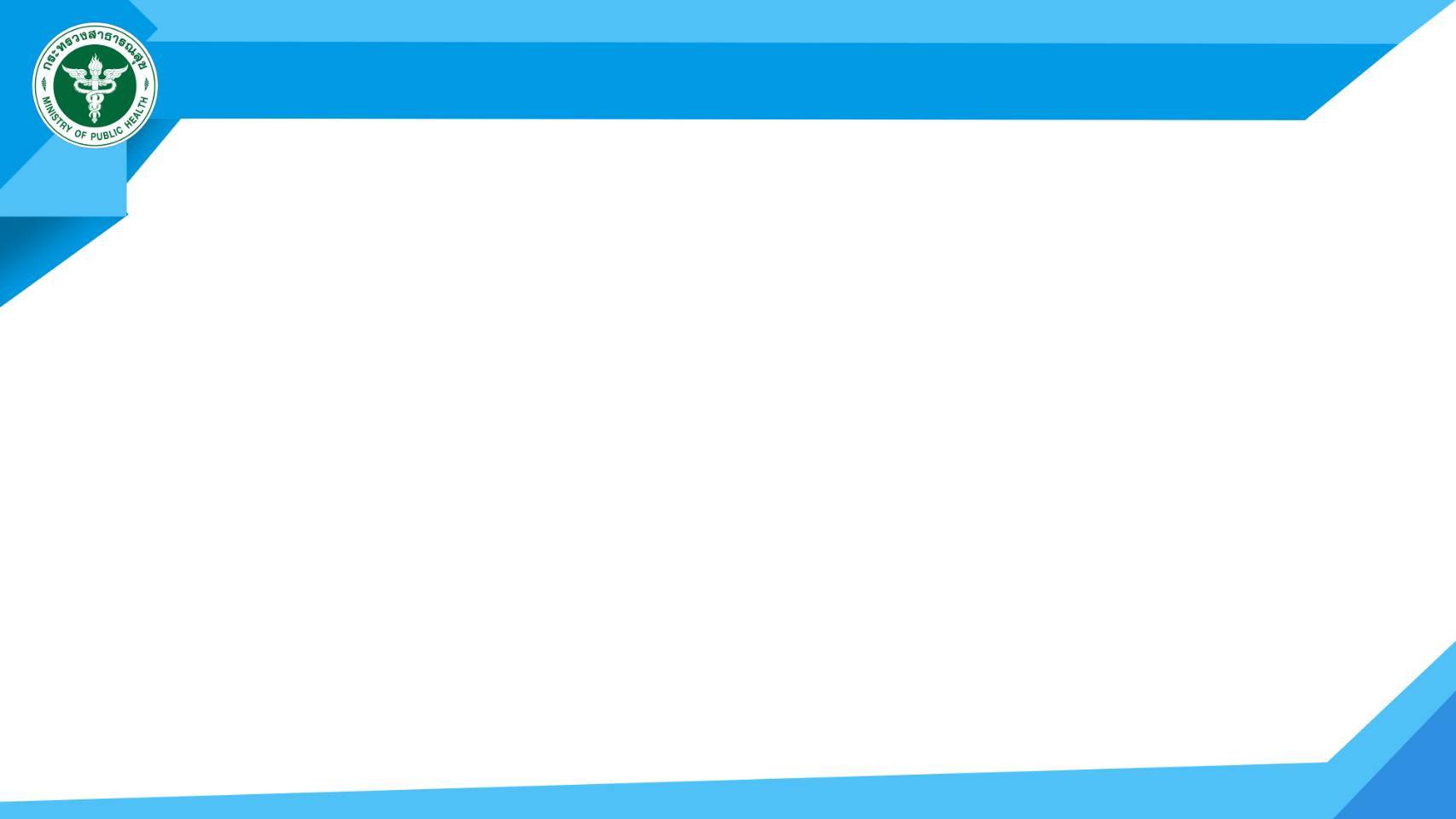 วาระที่ 1 เรื่องประธานแจ้งที่ประชุมทราบ
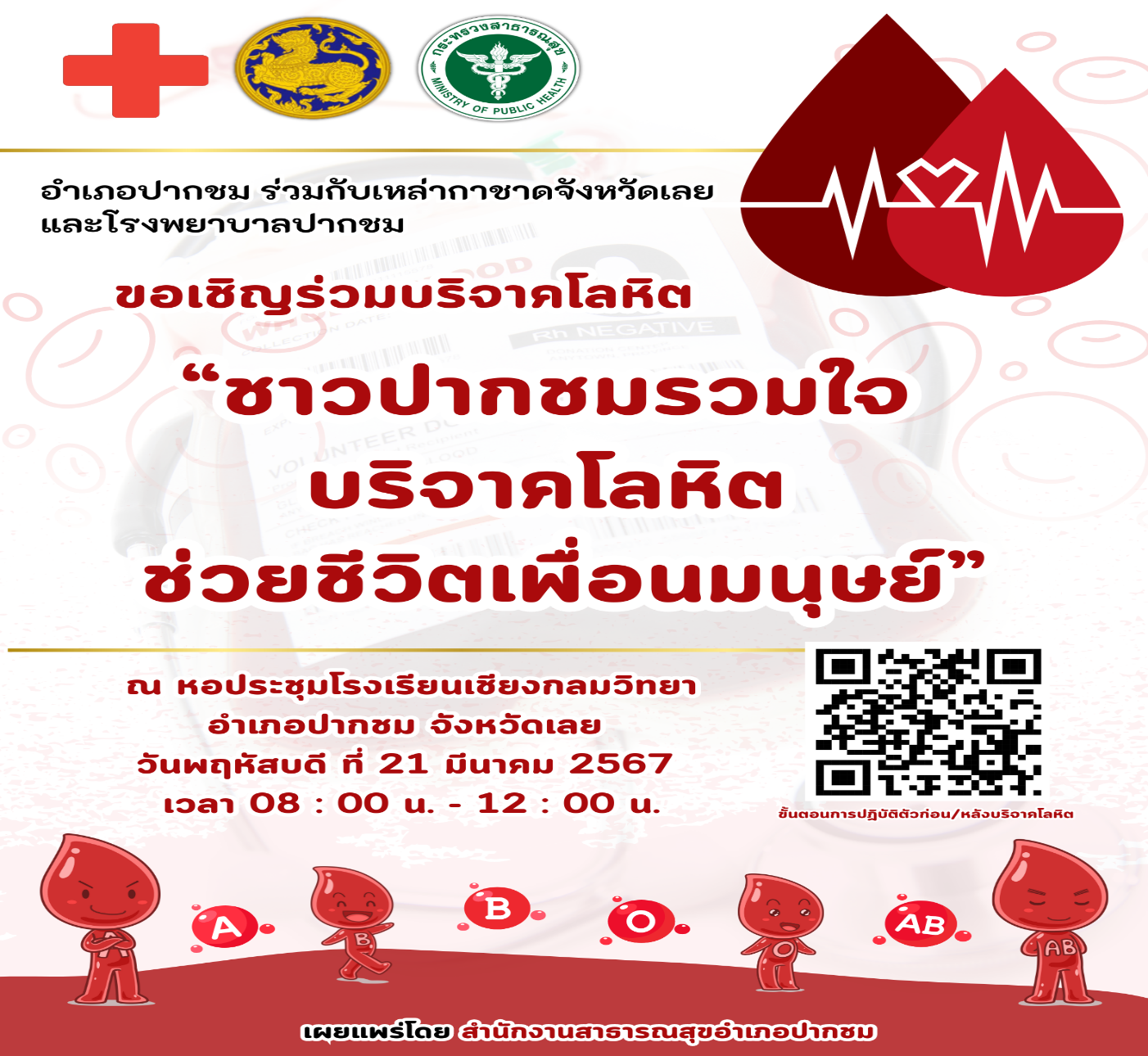 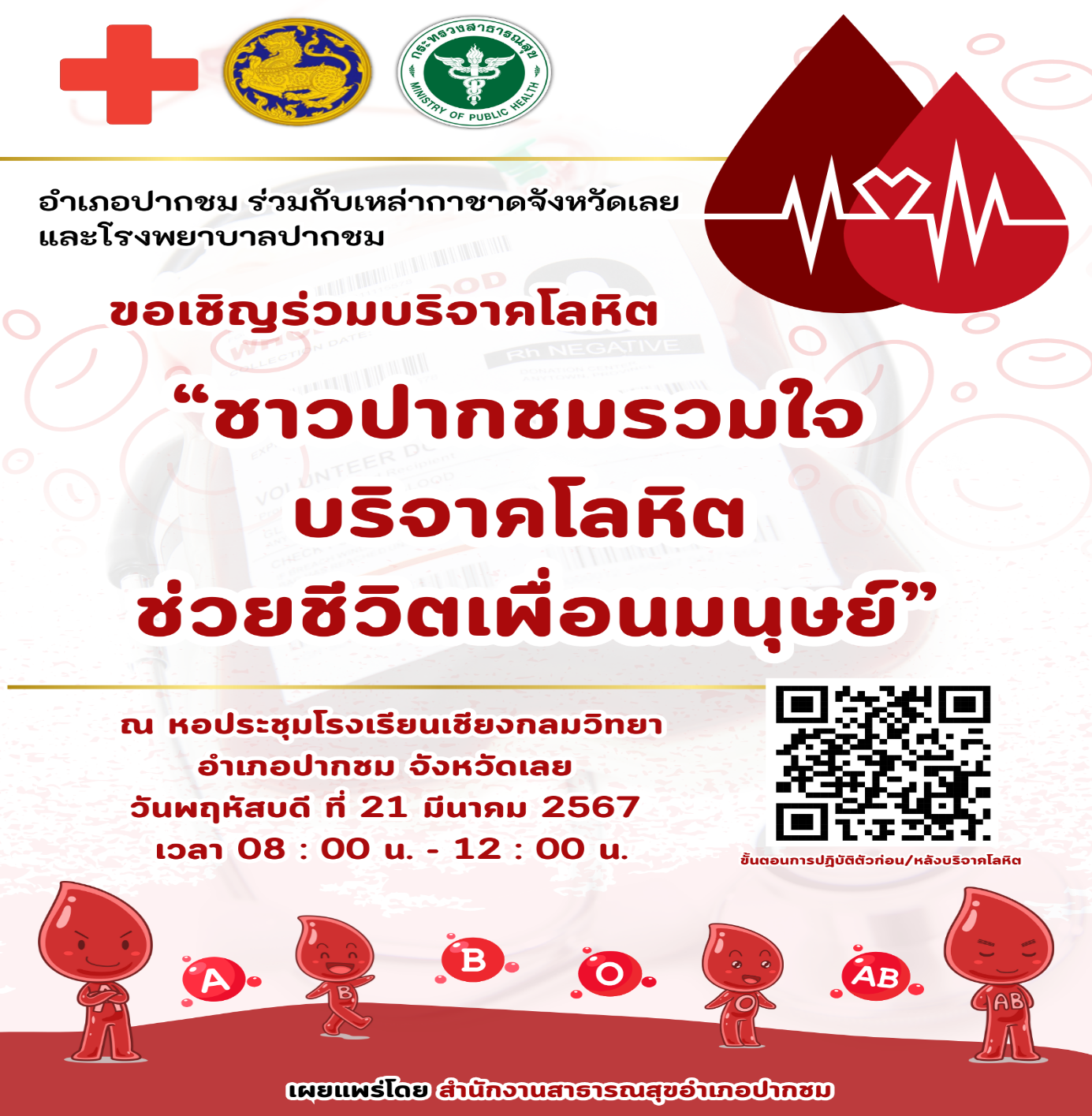 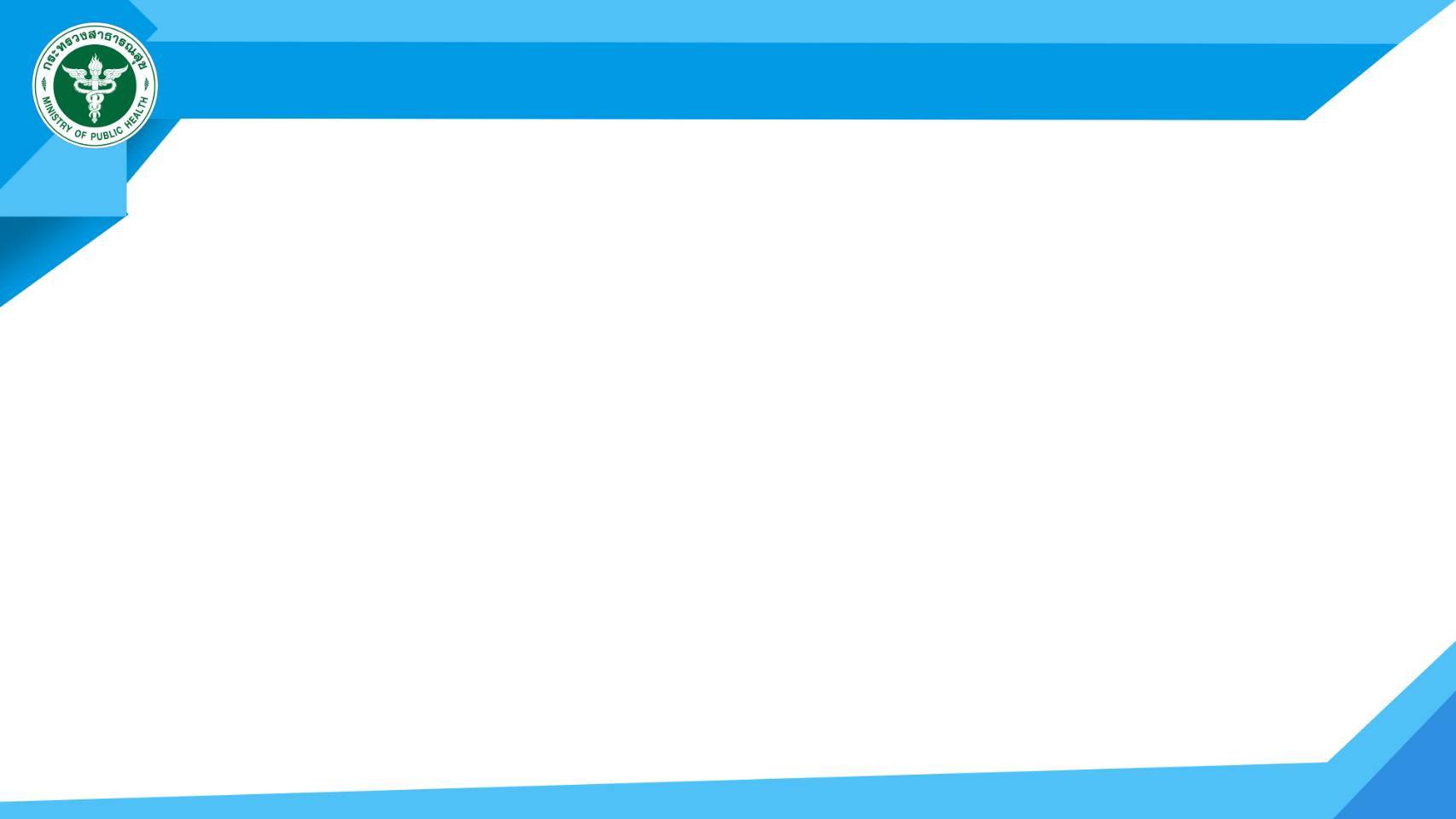 วาระที่ 4 เรื่องเพื่อพิจารณา
2.การดูแลสุขภาพช่วงอากาศร้อน และฝุ่นควัน
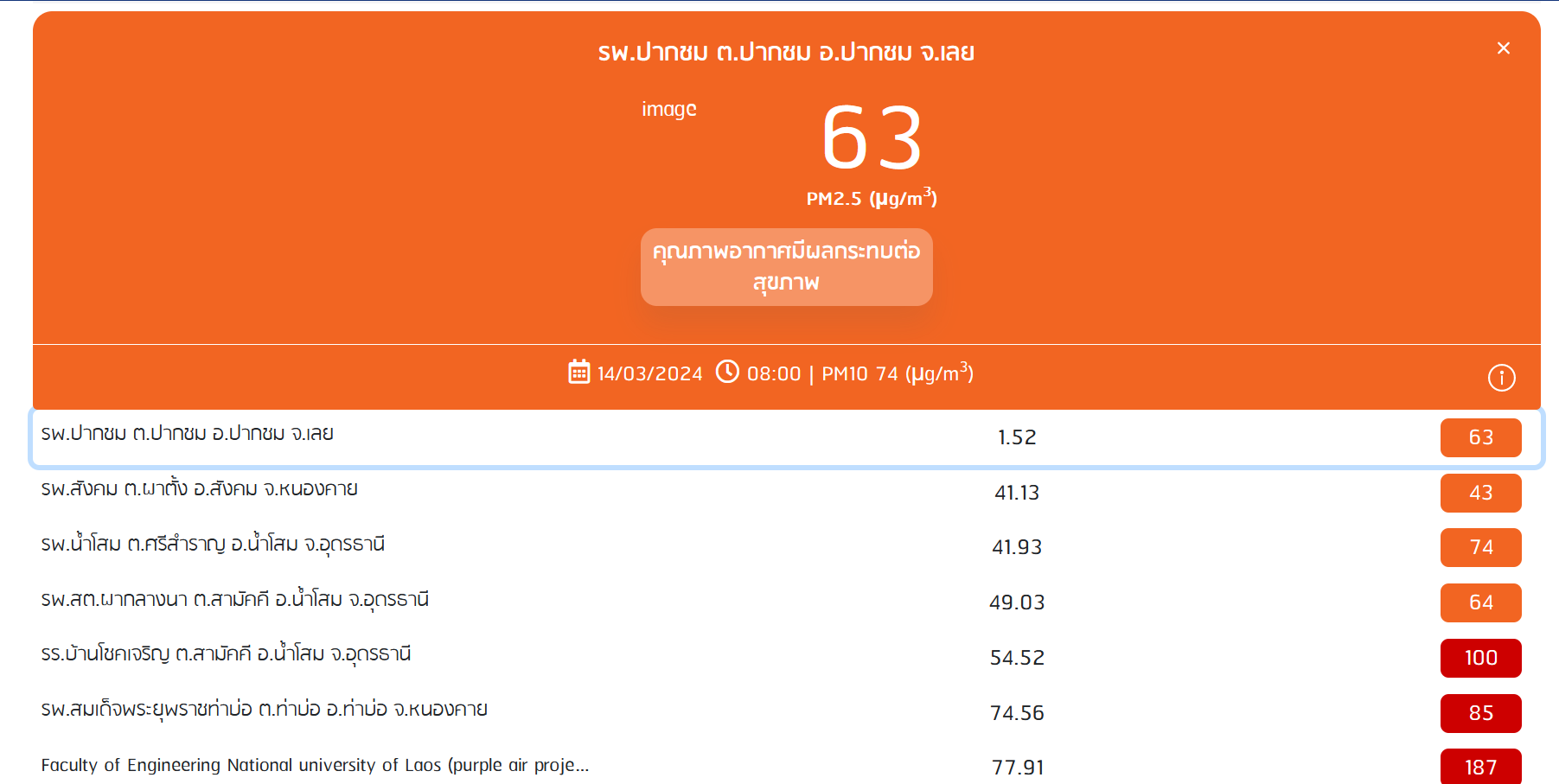 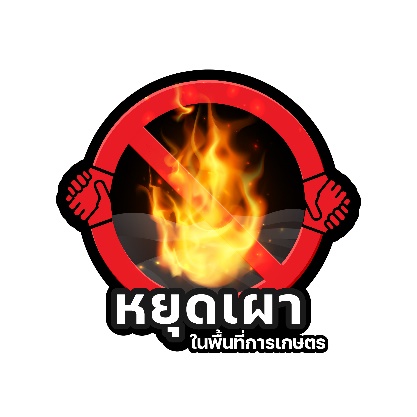 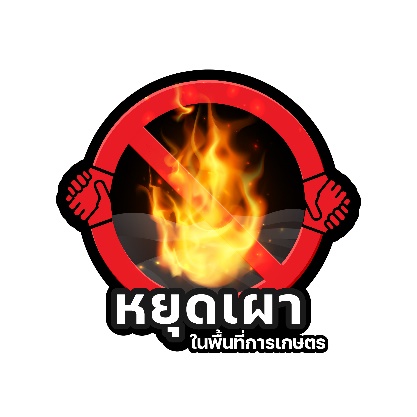 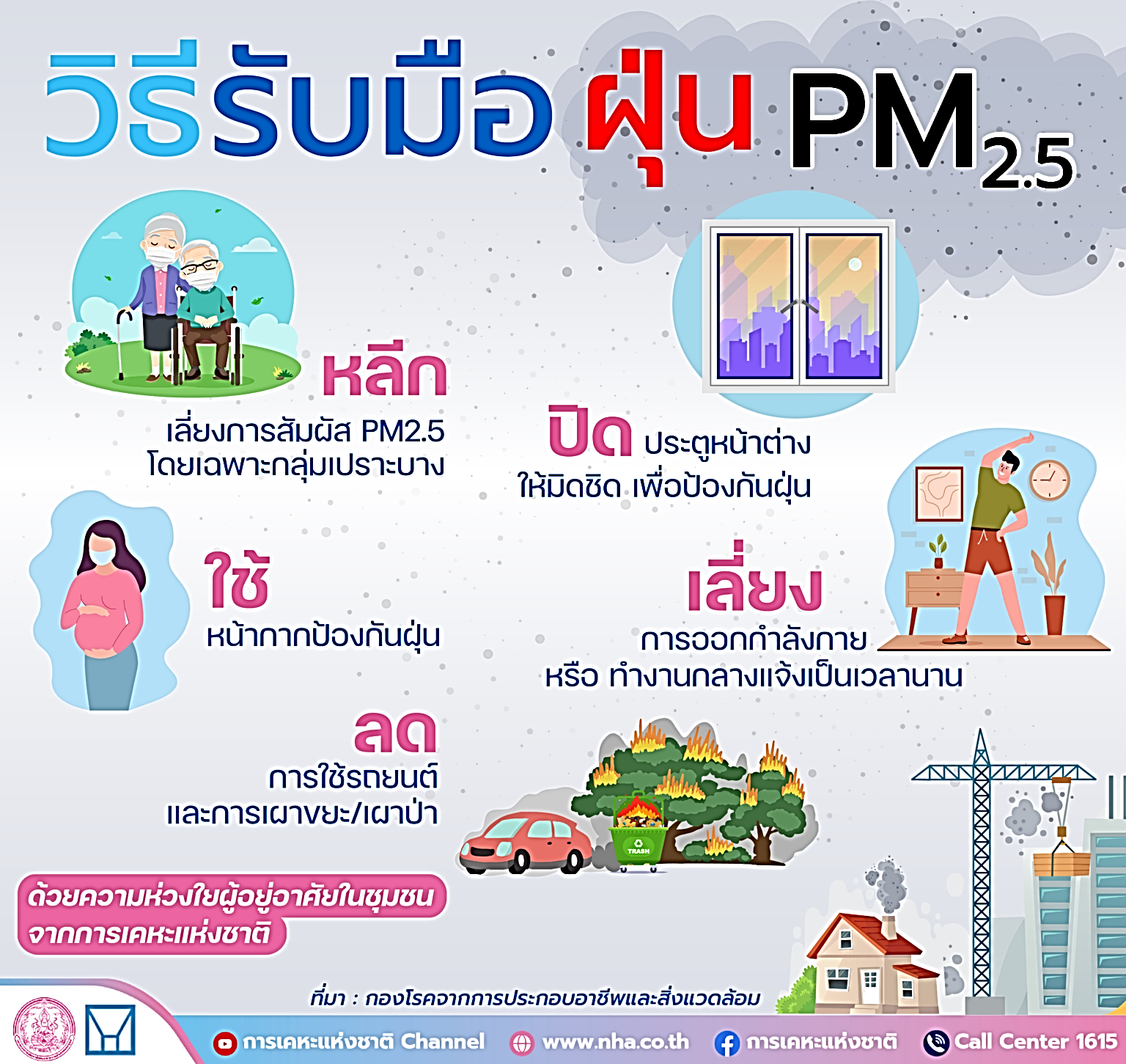 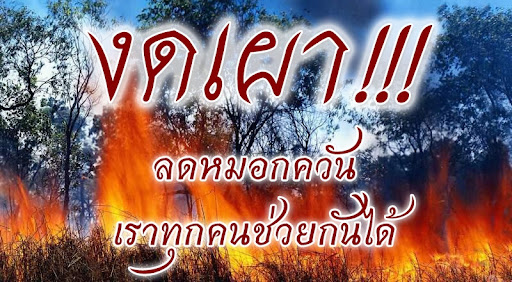 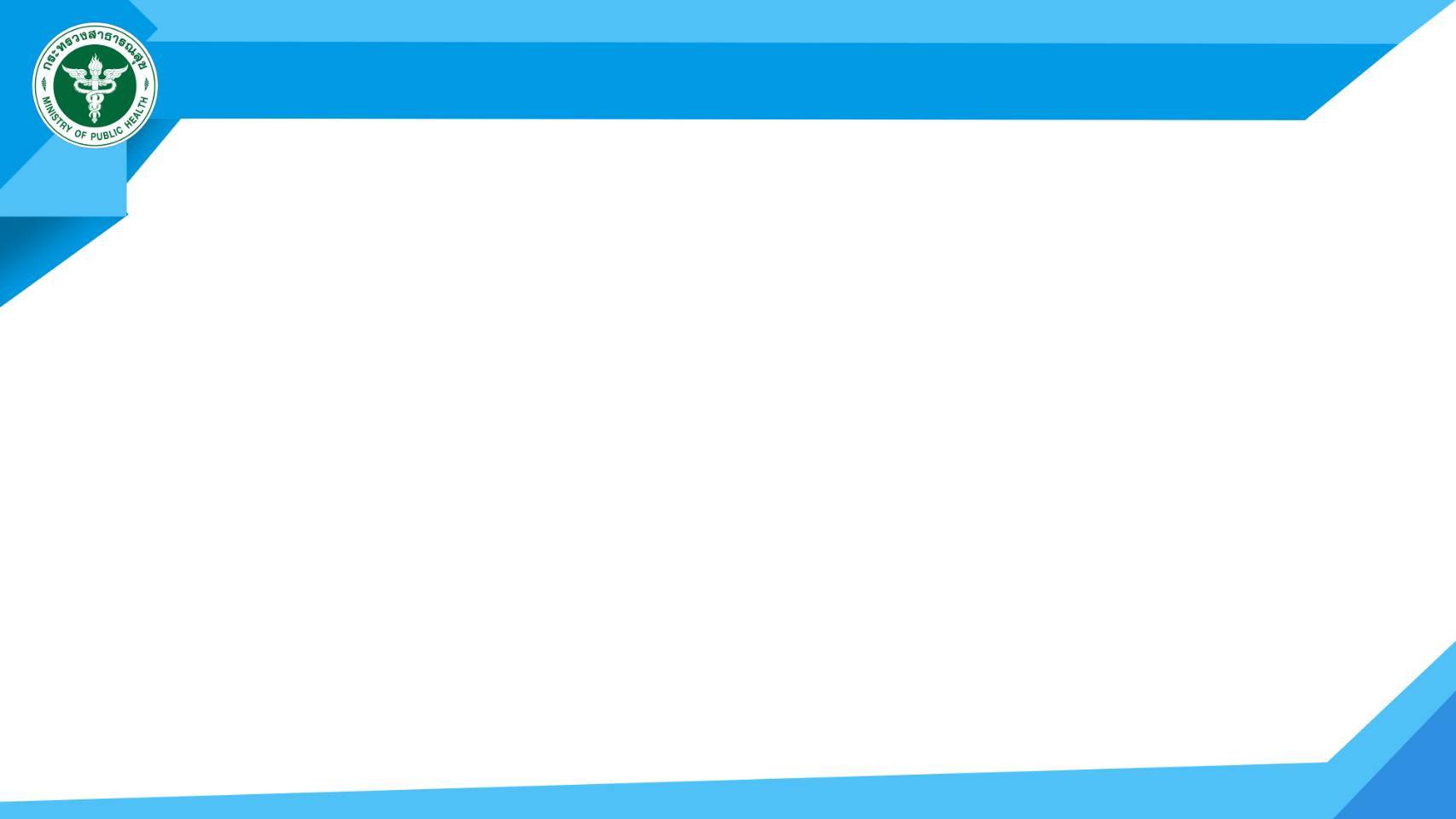 วาระที่ 4 เรื่องเพื่อพิจารณา
3.สถานการณ์โรคและภัยสุขภาพช่วงปิดภาคเรียน
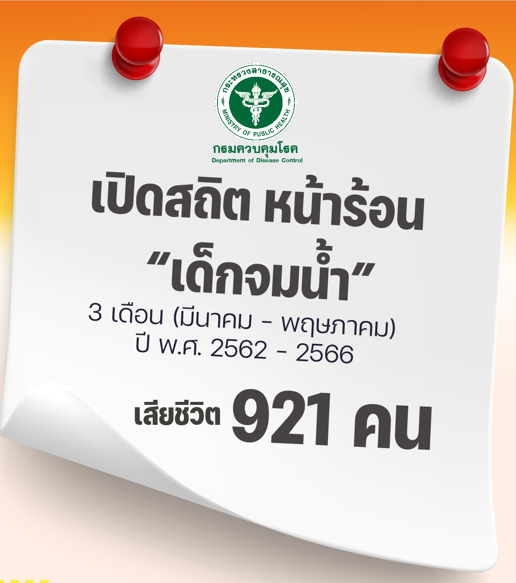 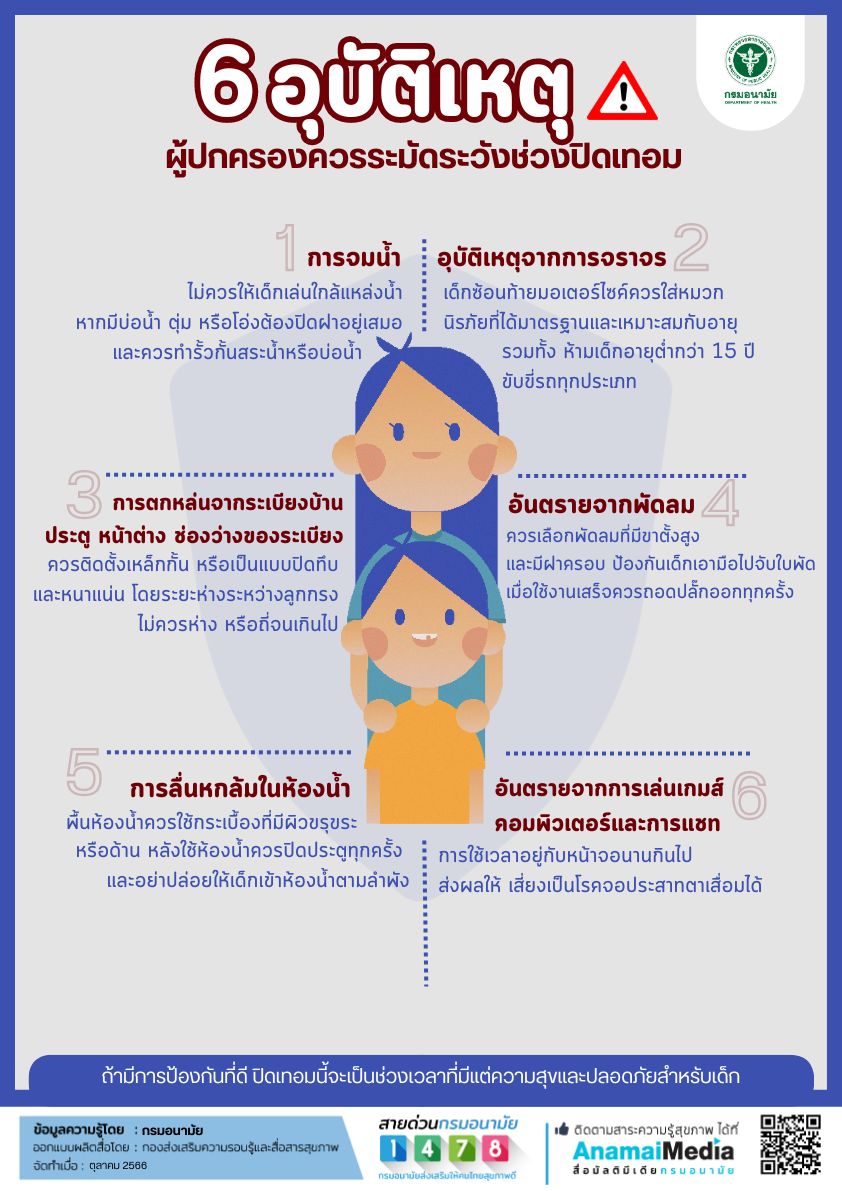 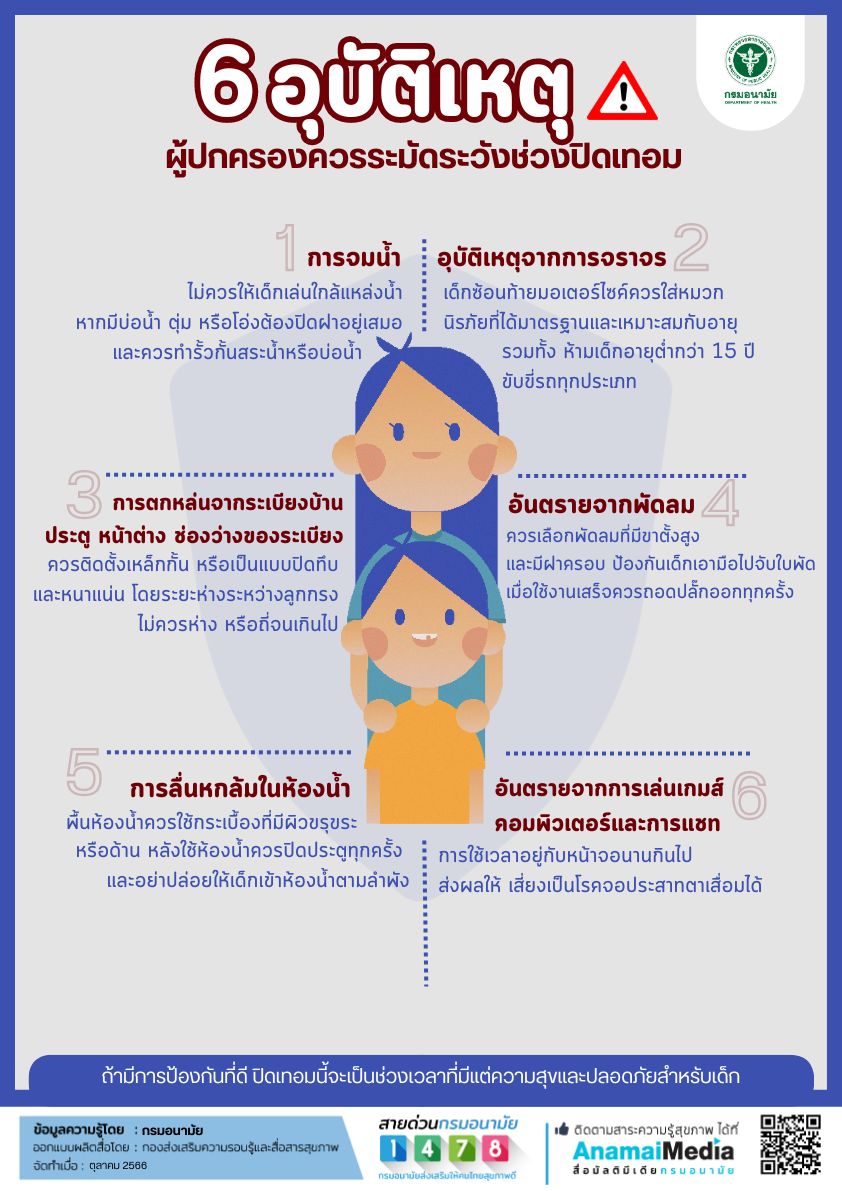 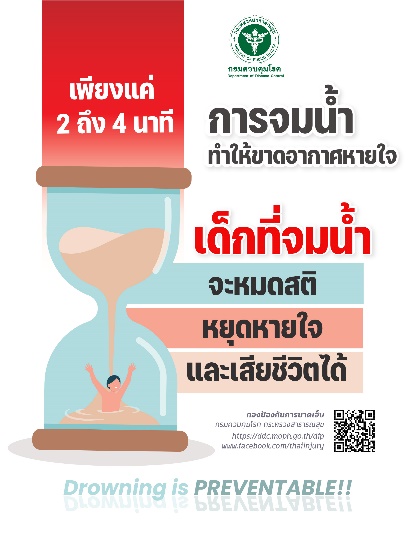 นำเสนอผลการดำเนินงาน
พัฒนาคุณภาพชีวิตระดับอำเภอ
อำเภอปากชม ปี 2566
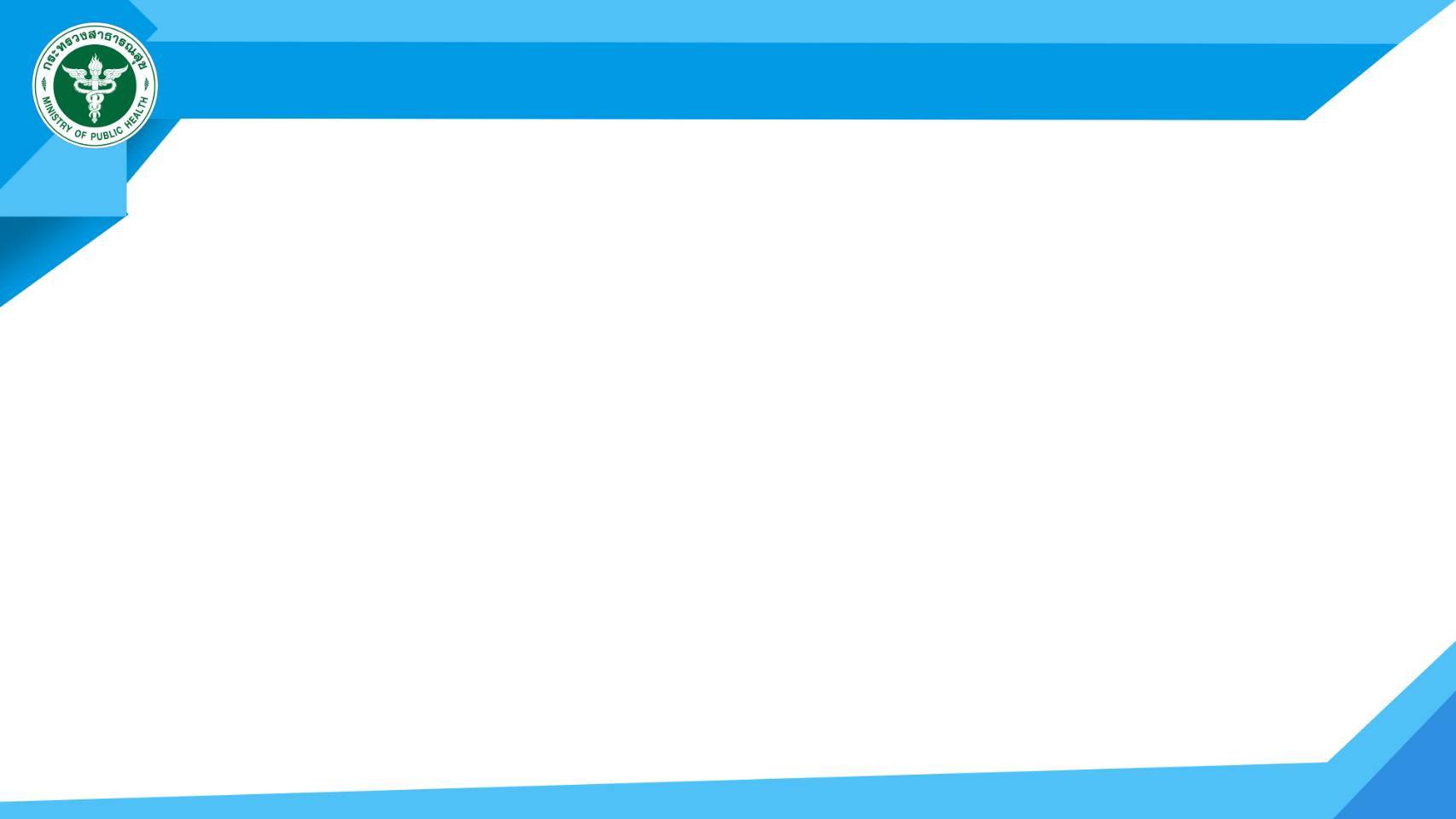 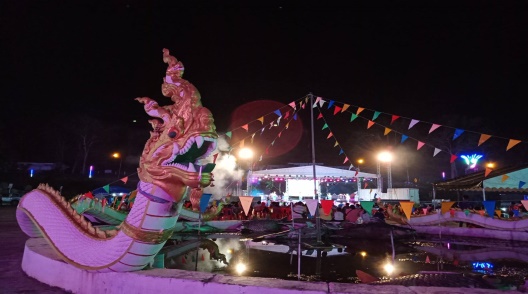 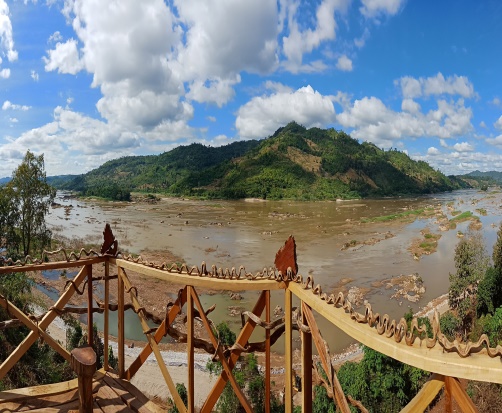 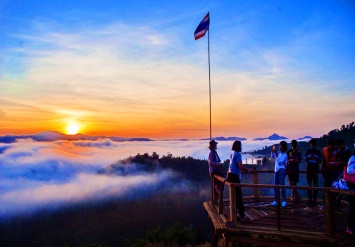 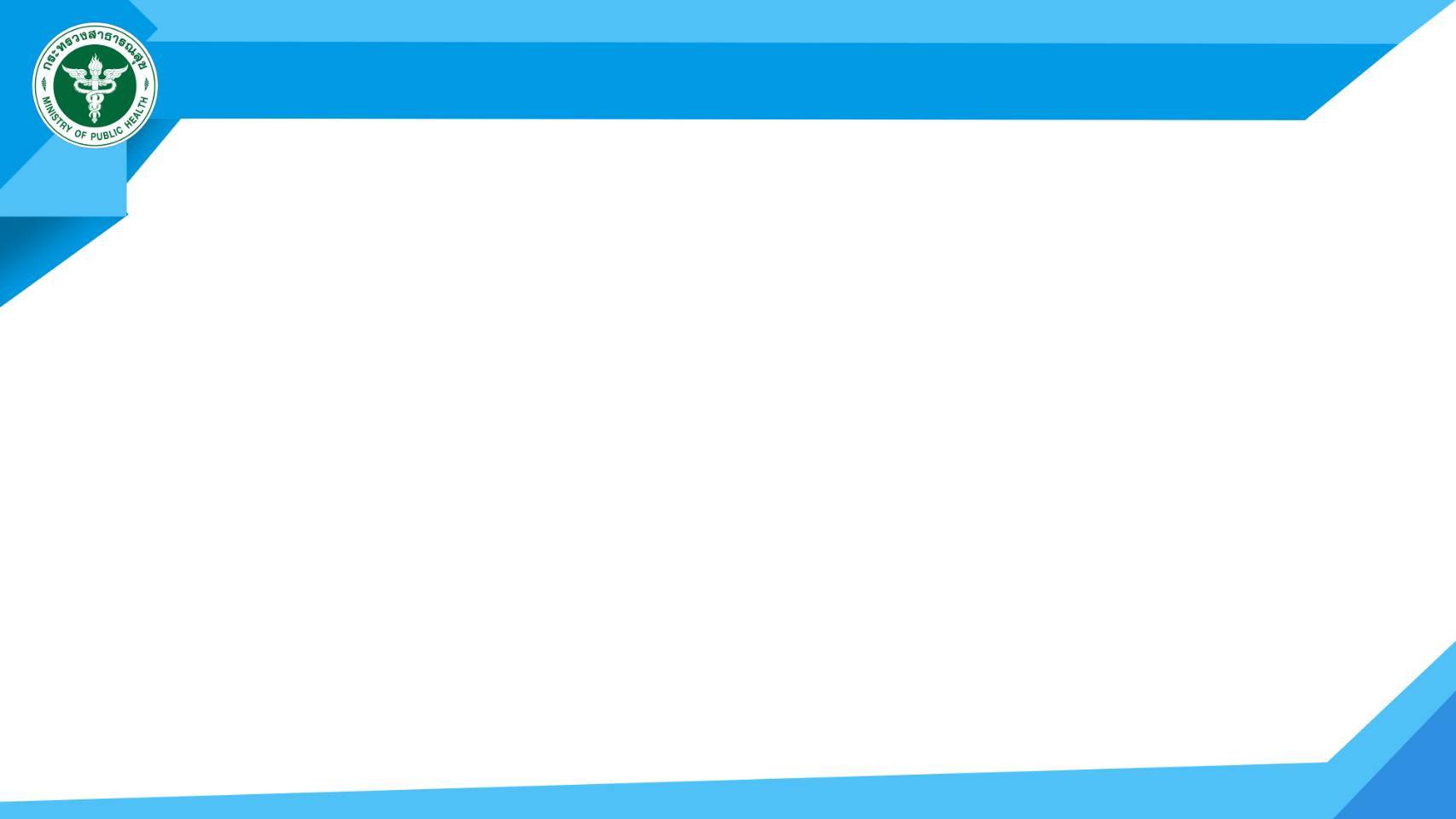 คณะกรรมการพัฒนาคุณภาพชีวิตระดับอำเภอ
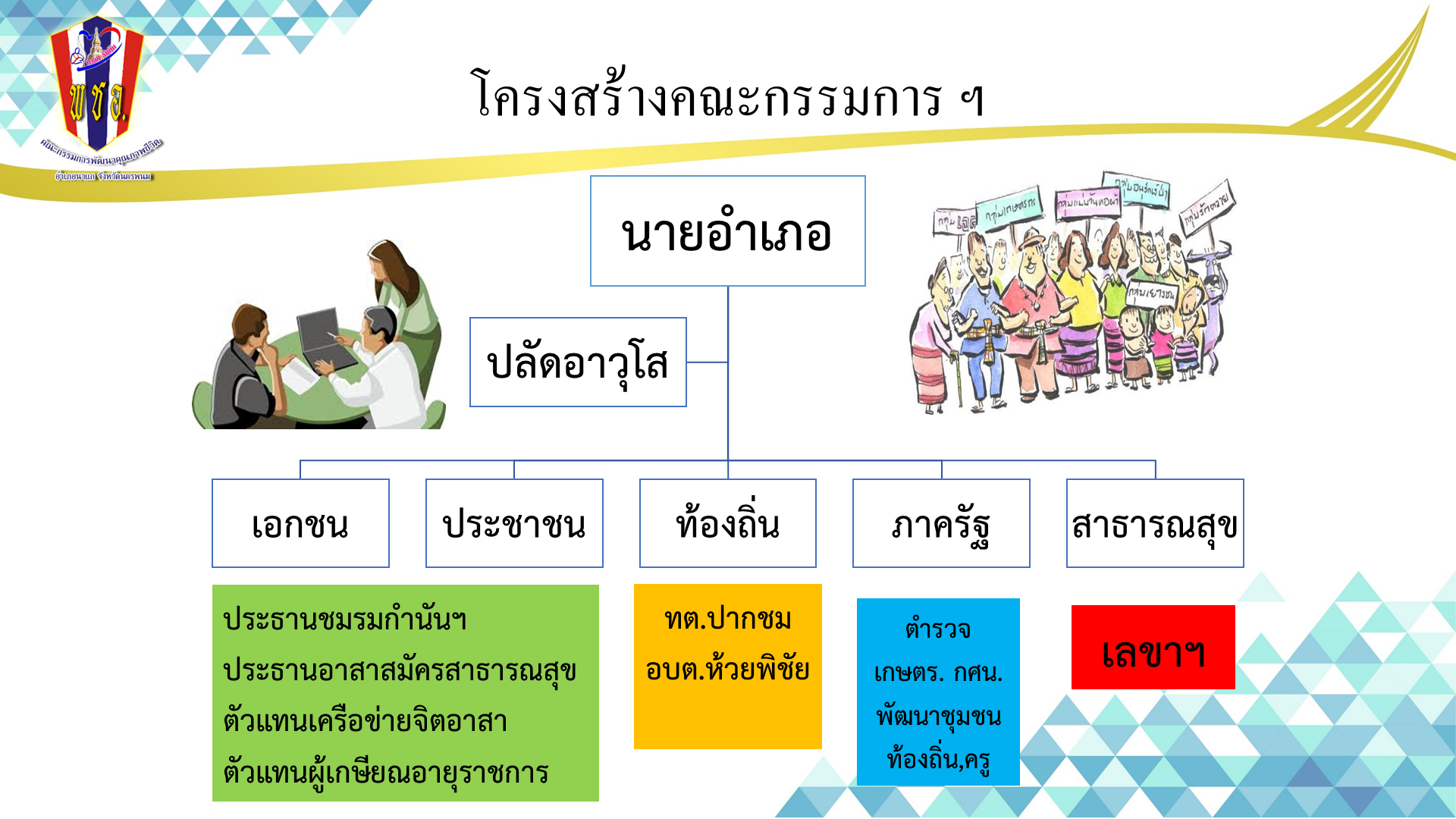 พชอ. 21 ท่าน
อนุกรรมการคณะต่าง ๆ
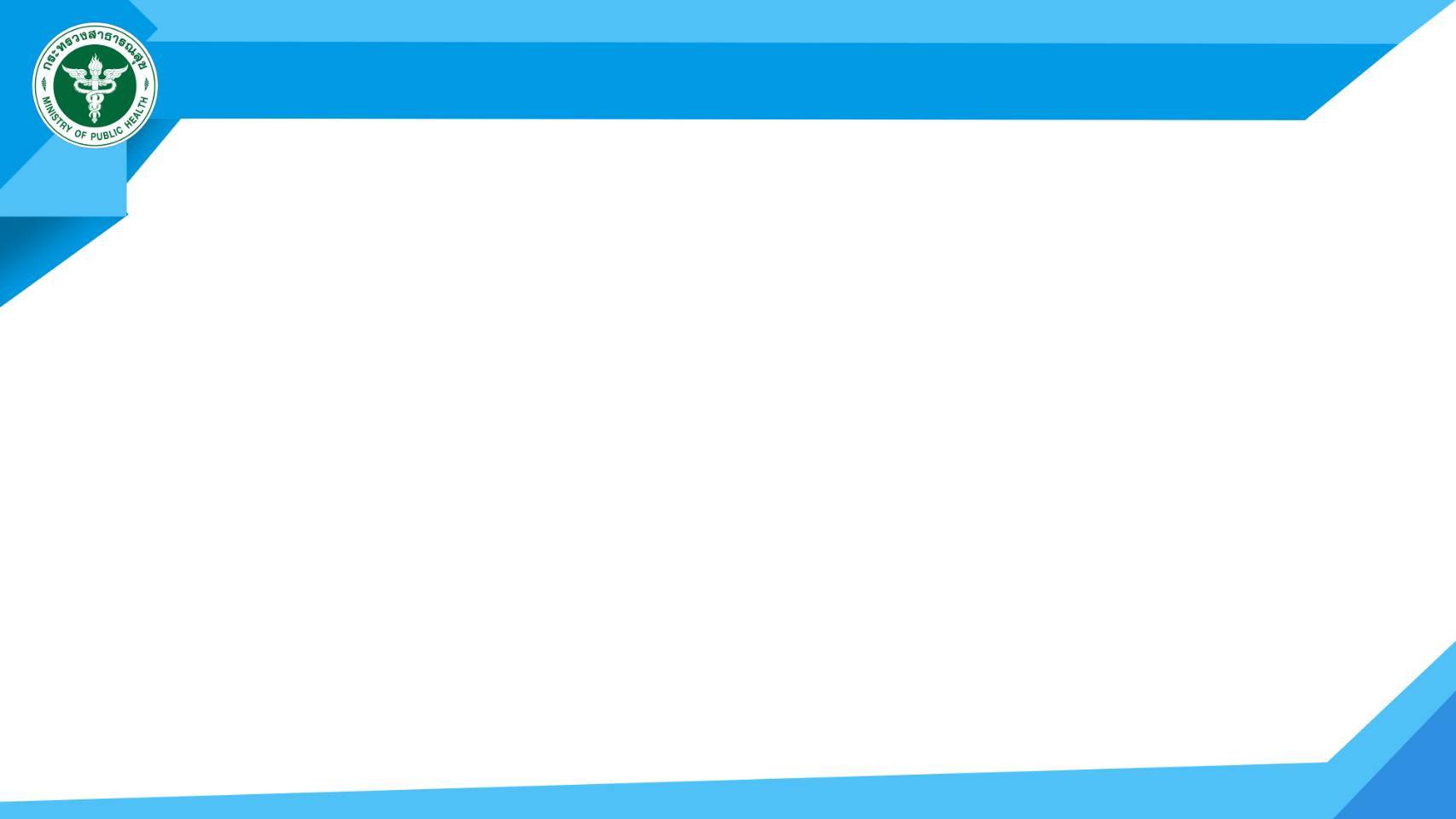 ดำเนินงานผ่านคณะอนุกรรมการ
คณะอนุกรรมการพัฒนาคุณภาพชีวิตอำเภอปากชม  ๔ คณะ  ดังนี้      ๑. คณะอนุกรรมการพัฒนาคุณภาพชีวิตฝ่ายเลขานุการ 
    ๒.คณะอนุกรรมการดำเนินงานลดอุบัติเหตุทางถนน อำเภอปากชม  จังหวัดเลย 
    ๓.คณะอนุกรรมการดำเนินงานดูแลผู้ป่วยจิตเวชและลดการฆ่าตัวตาย
    ๔.คณะอนุกรรมการดูแลผู้ด้อยโอกาสอำเภอปากชม จังหวัดเลย
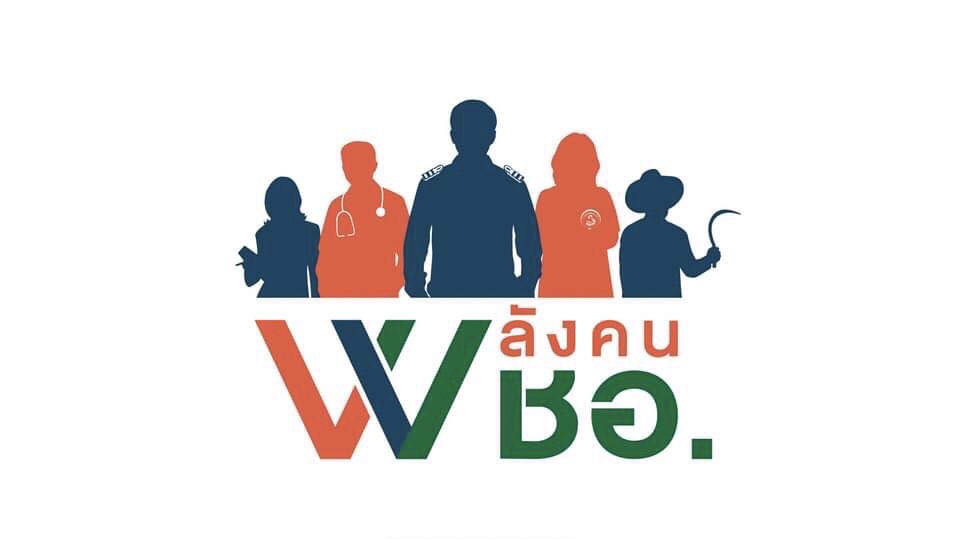 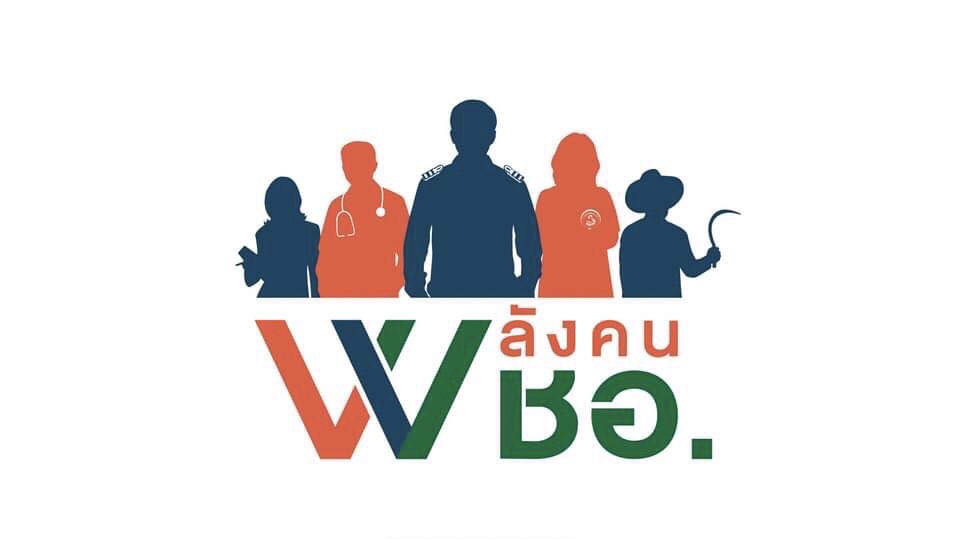 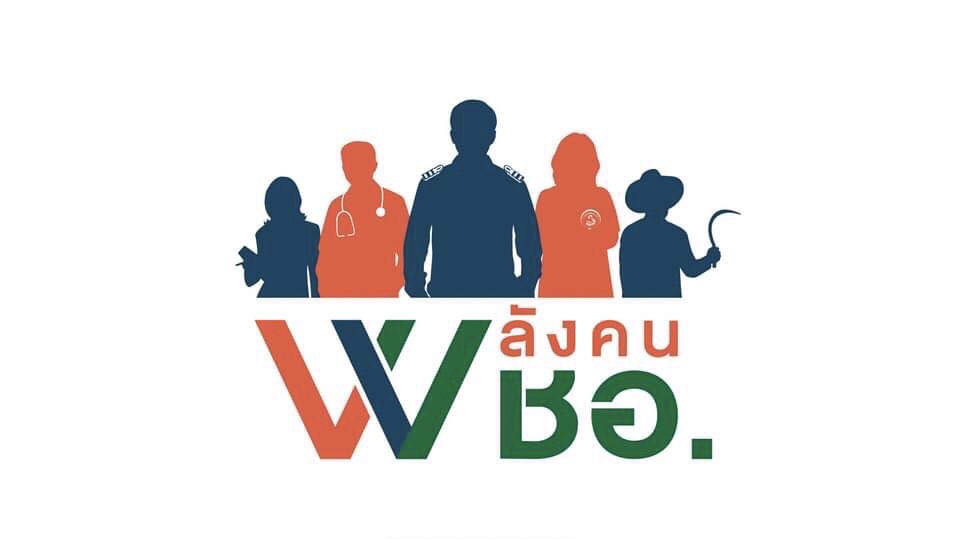 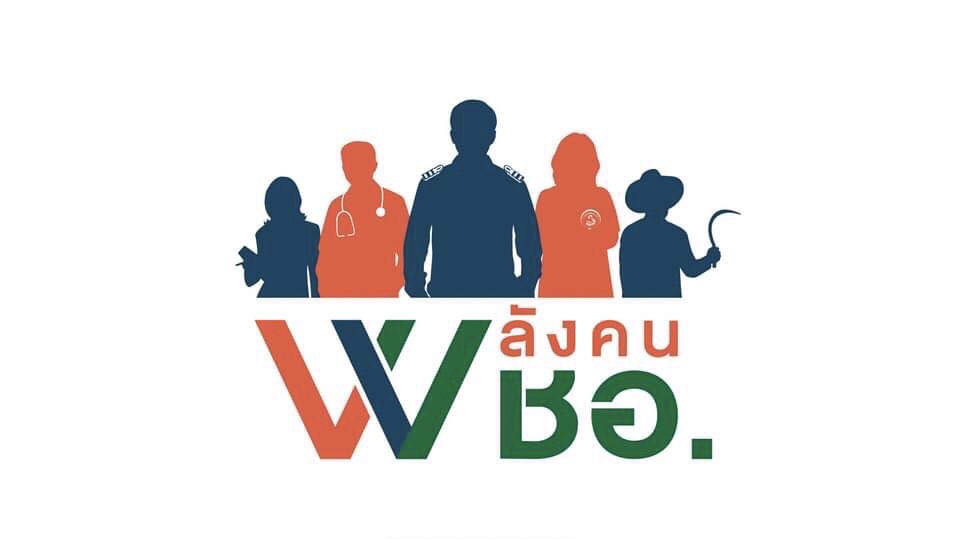 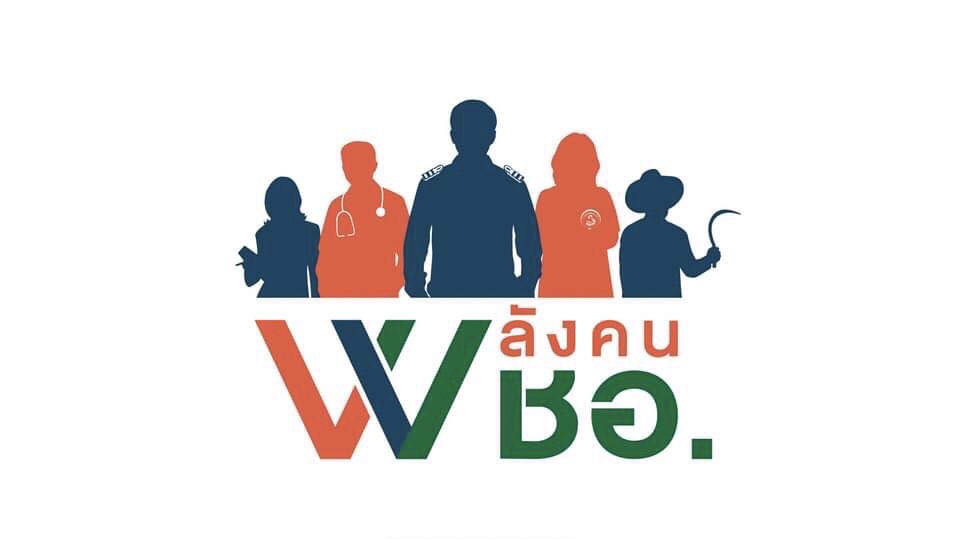 เลขานุการ
RTI
จิตเวช
ด้อยโอกาส
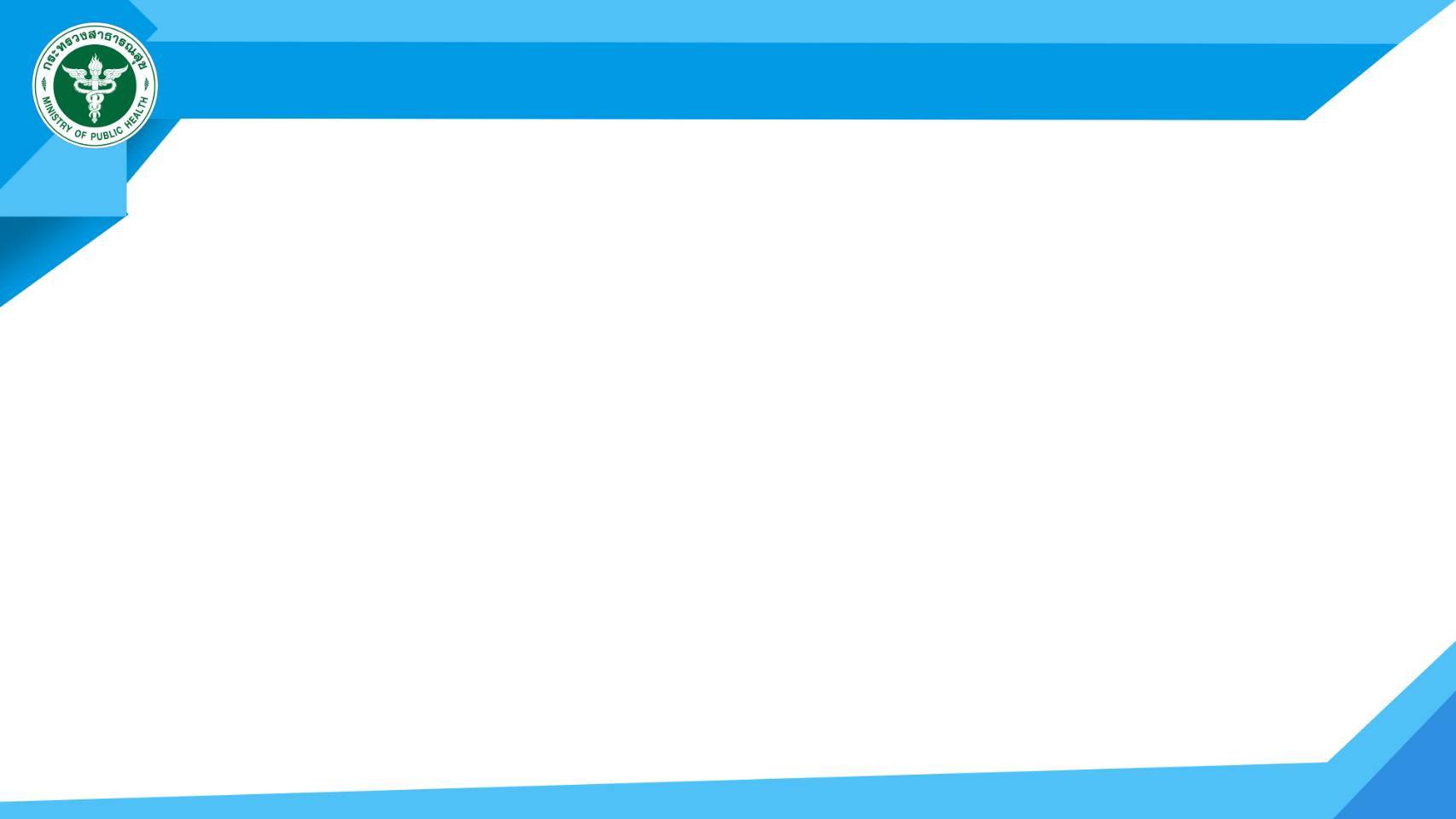 ประเด็นการดำเนินงานพัฒนาคุณภาพชีวิต
1.การป้องกันและลดอุบัติเหตุทางถนน
2.การดูแลผู้ป่วยจิตเวช ลดการฆ่าตัวตาย
3.การดูแลผู้ด้อยโอกาส 
4.อาหารปลอดภัยและอนามัยสิ่งแวดล้อม
5.อนามัยเจริญพันธุ์และทักษะชีวิตวัยรุ่น
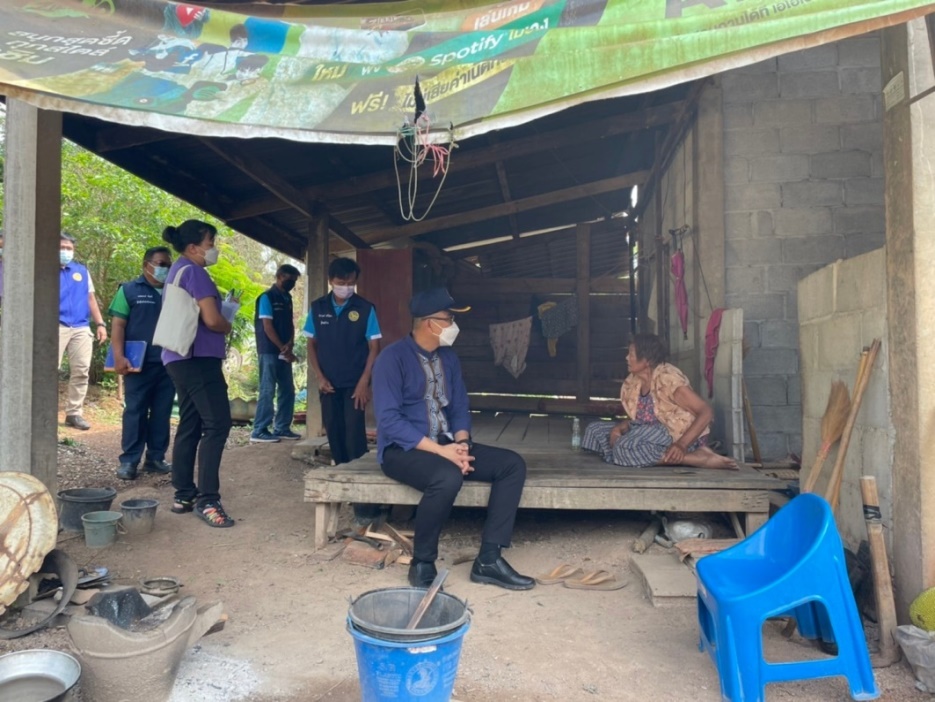 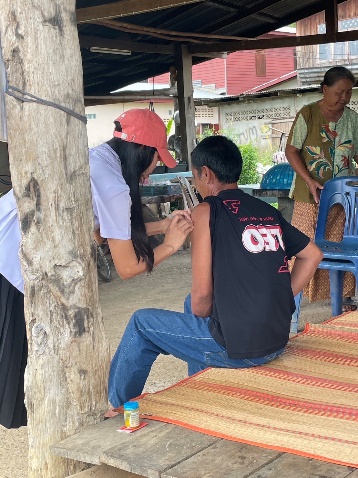 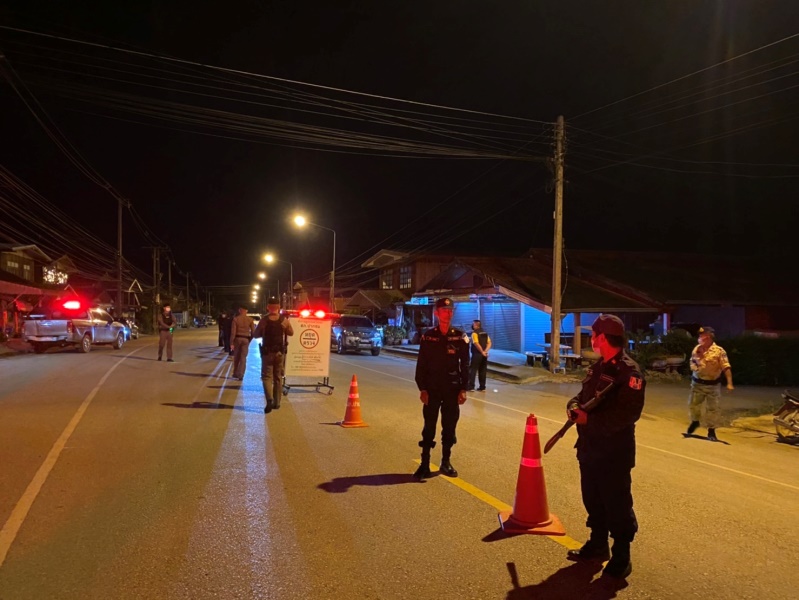 การป้องกันและลดอุบัติเหตุทางถนน
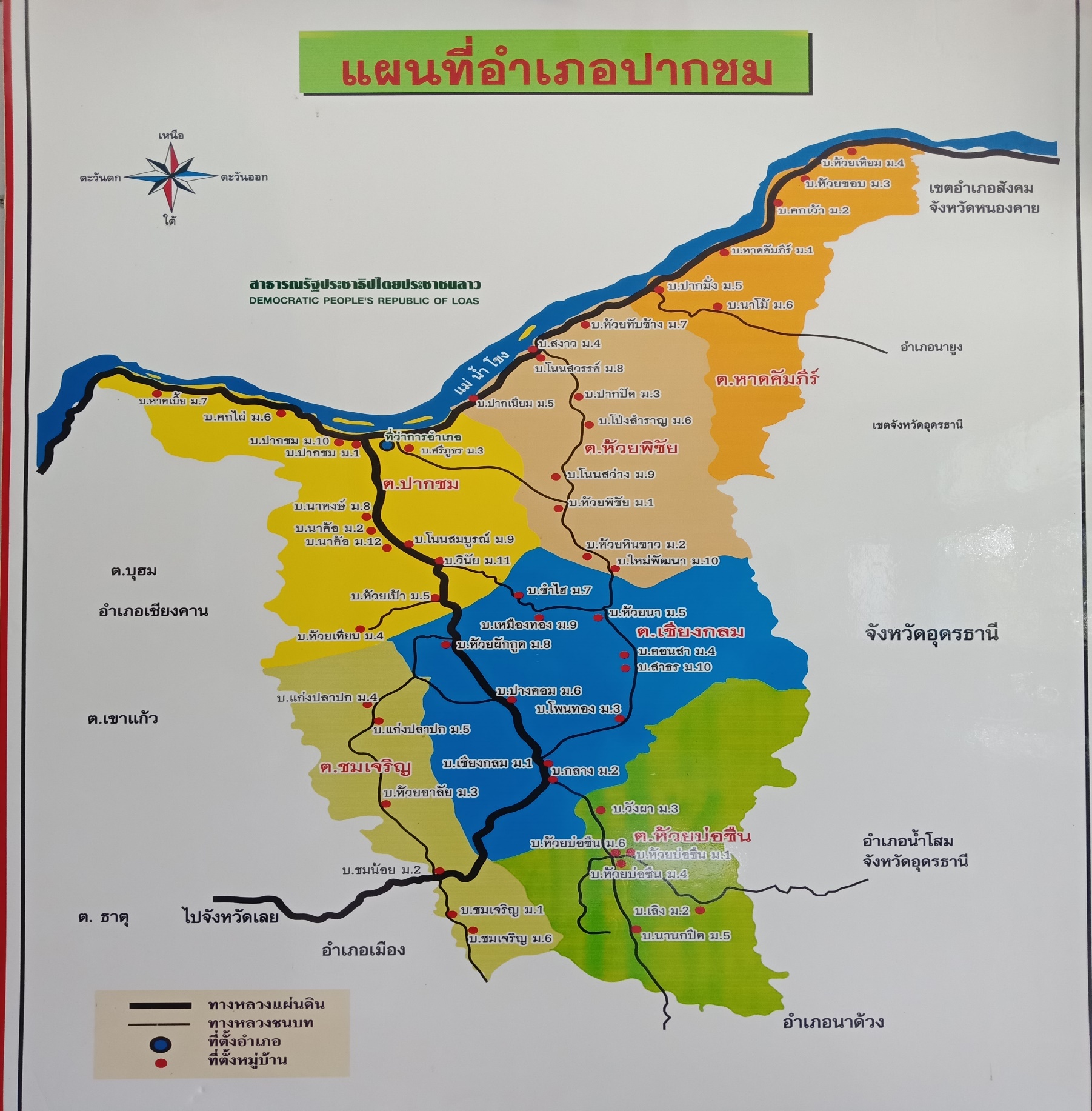 จุดเสี่ยงกระจายอยู่ทุกตำบล
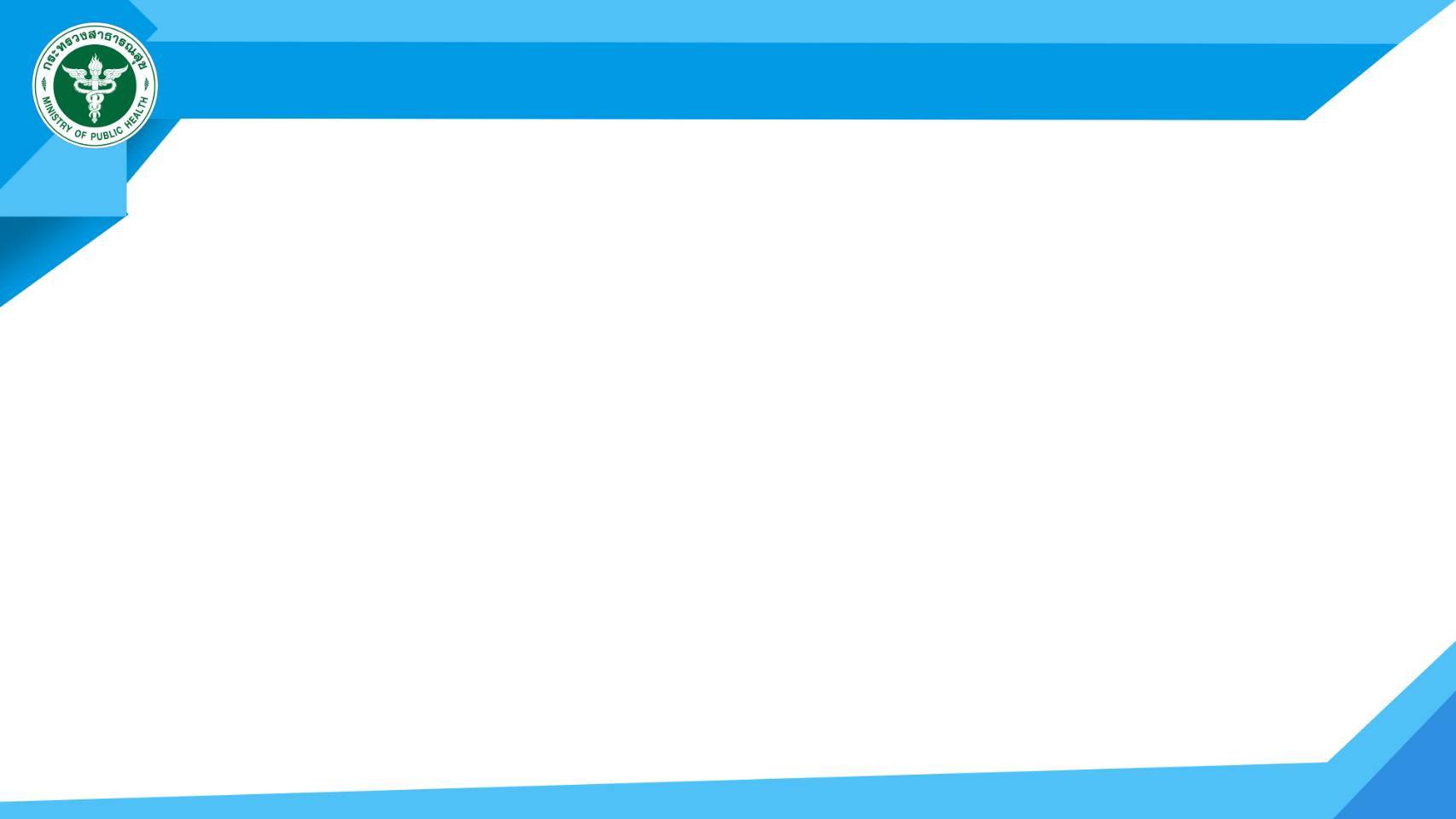 จากสภาพปัญหาอุบัติเหตุในพื้นที่
ปี 2563  มีผู้บาดเจ็บ 90 ราย  เสียชีวิต 7  ราย
ปี 2564  มีผู้บาดเจ็บ 281 ราย  เสียชีวิต 6  ราย
ปี 2565  มีผู้บาดเจ็บ 167 ราย  เสียชีวิต 5 ราย
ปี 2566  มีผู้บาดเจ็บ 94 ราย  เสียชีวิต 6 ราย
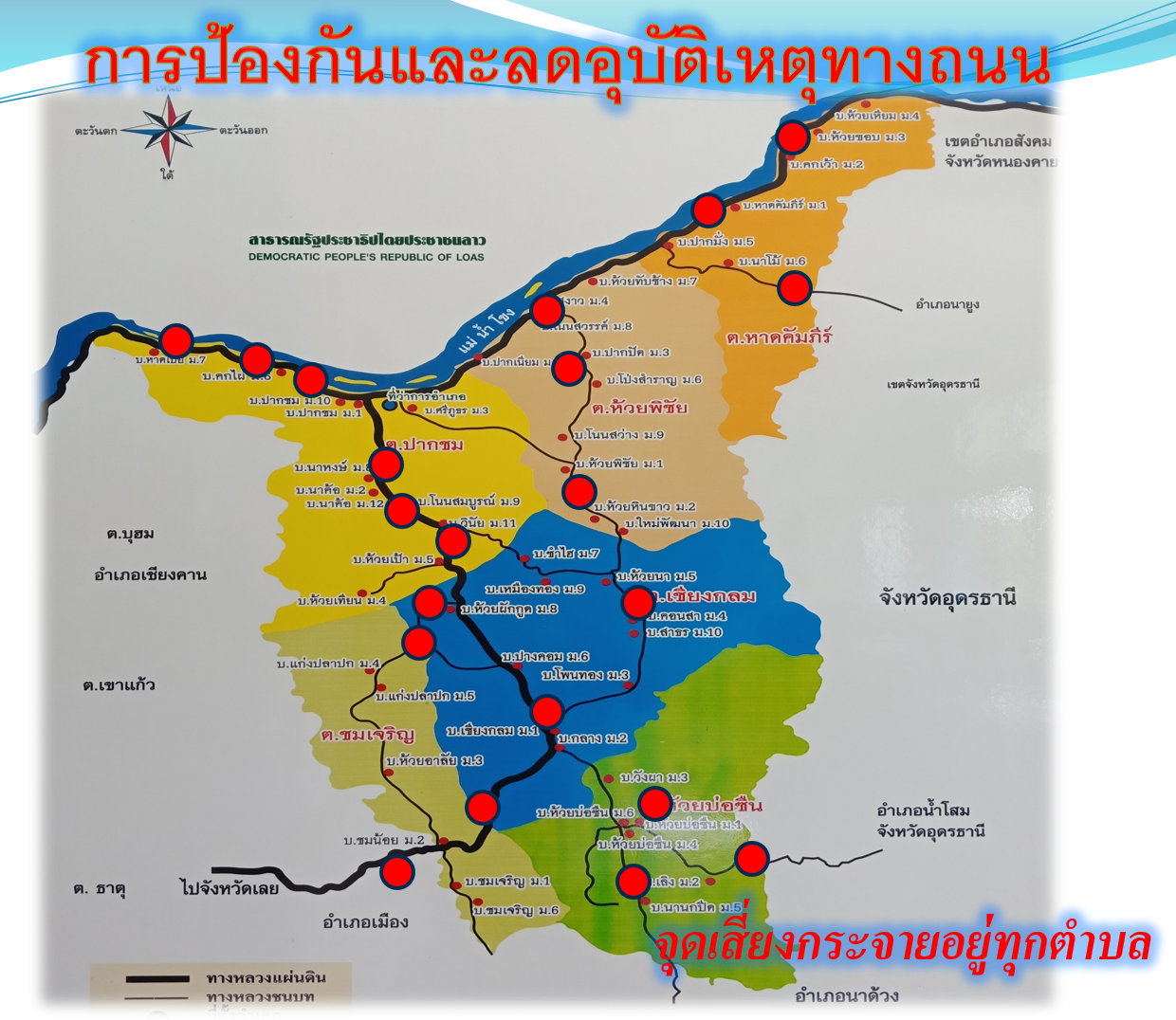 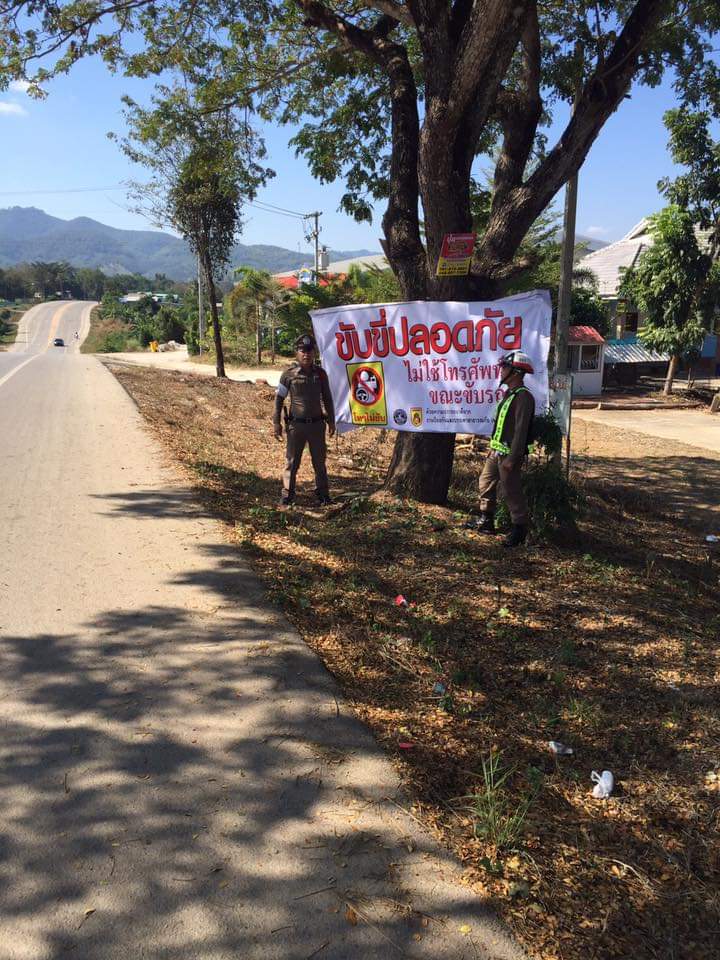 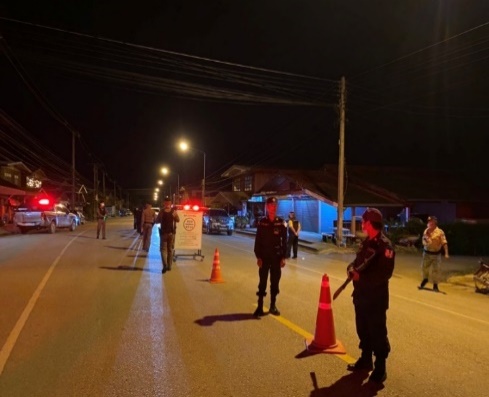 สูญเสีย บาดเจ็บ กระทบชุมชน แนวโน้มรุนแรงมากขึ้น...
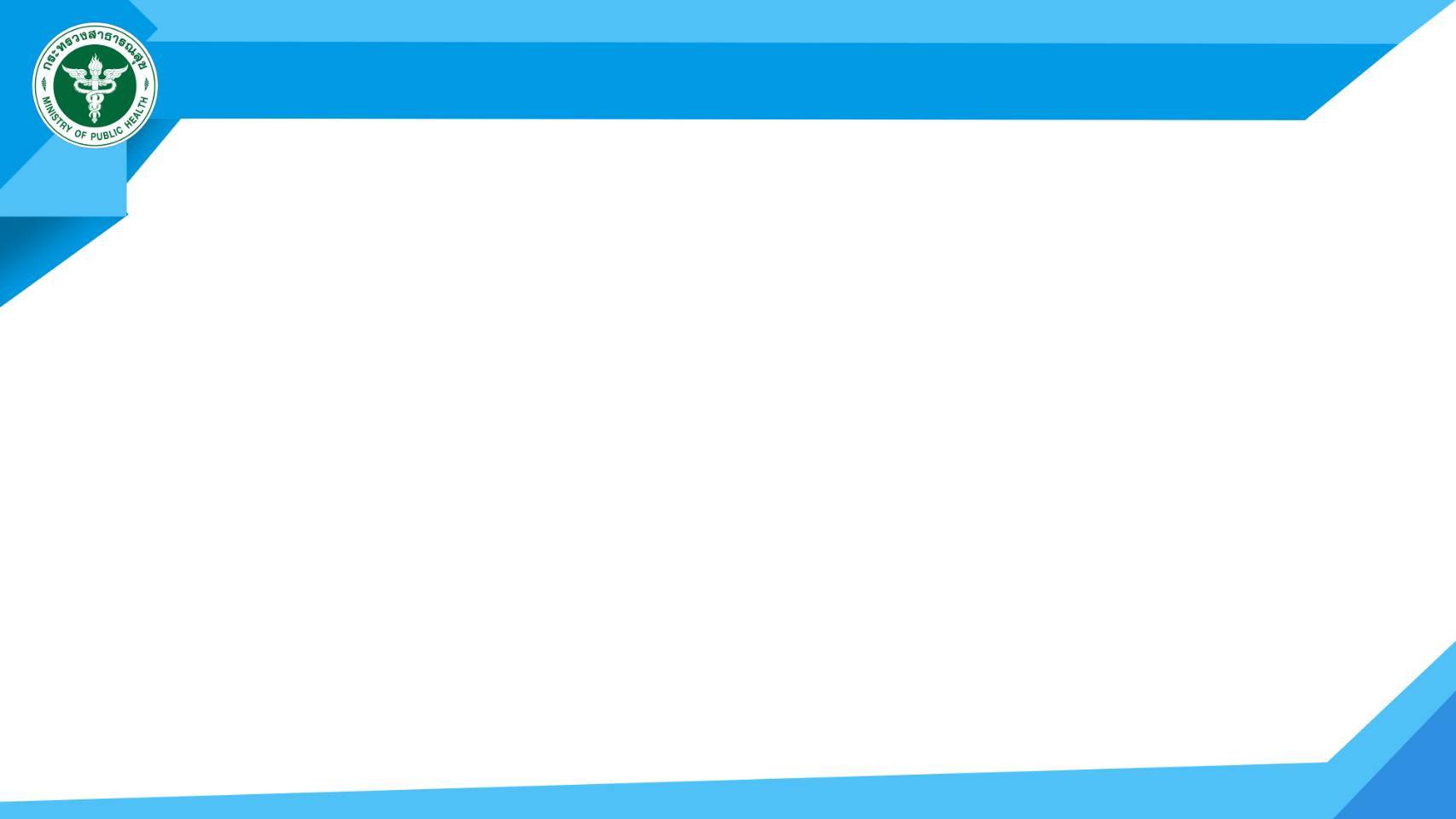 ขับเคลื่อนงานผ่านประชุมผู้บริหาร/เจ้าหน้าที่/อสม.
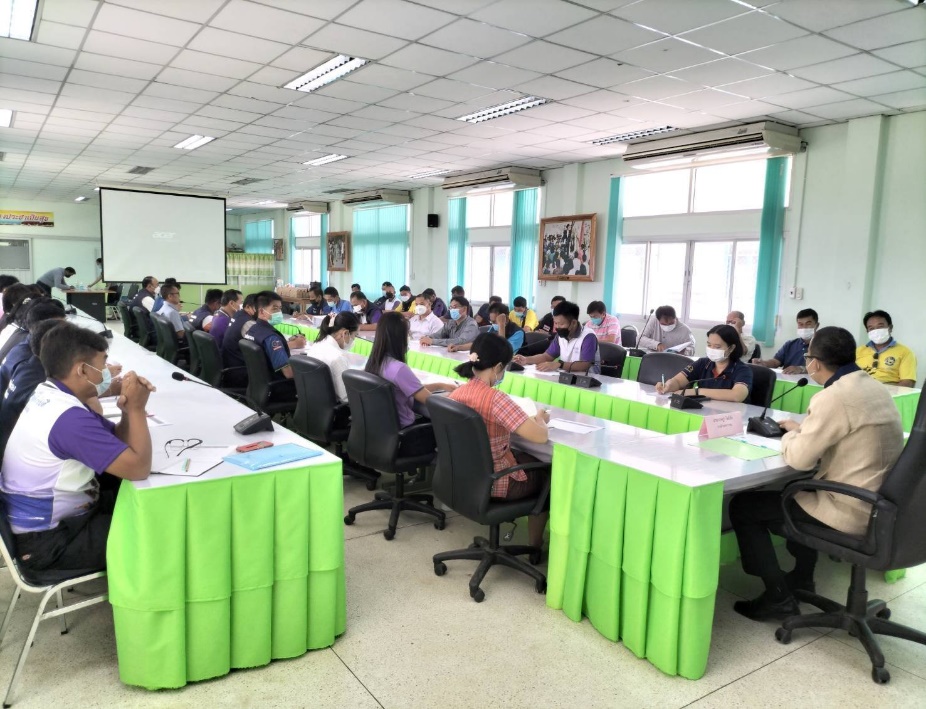 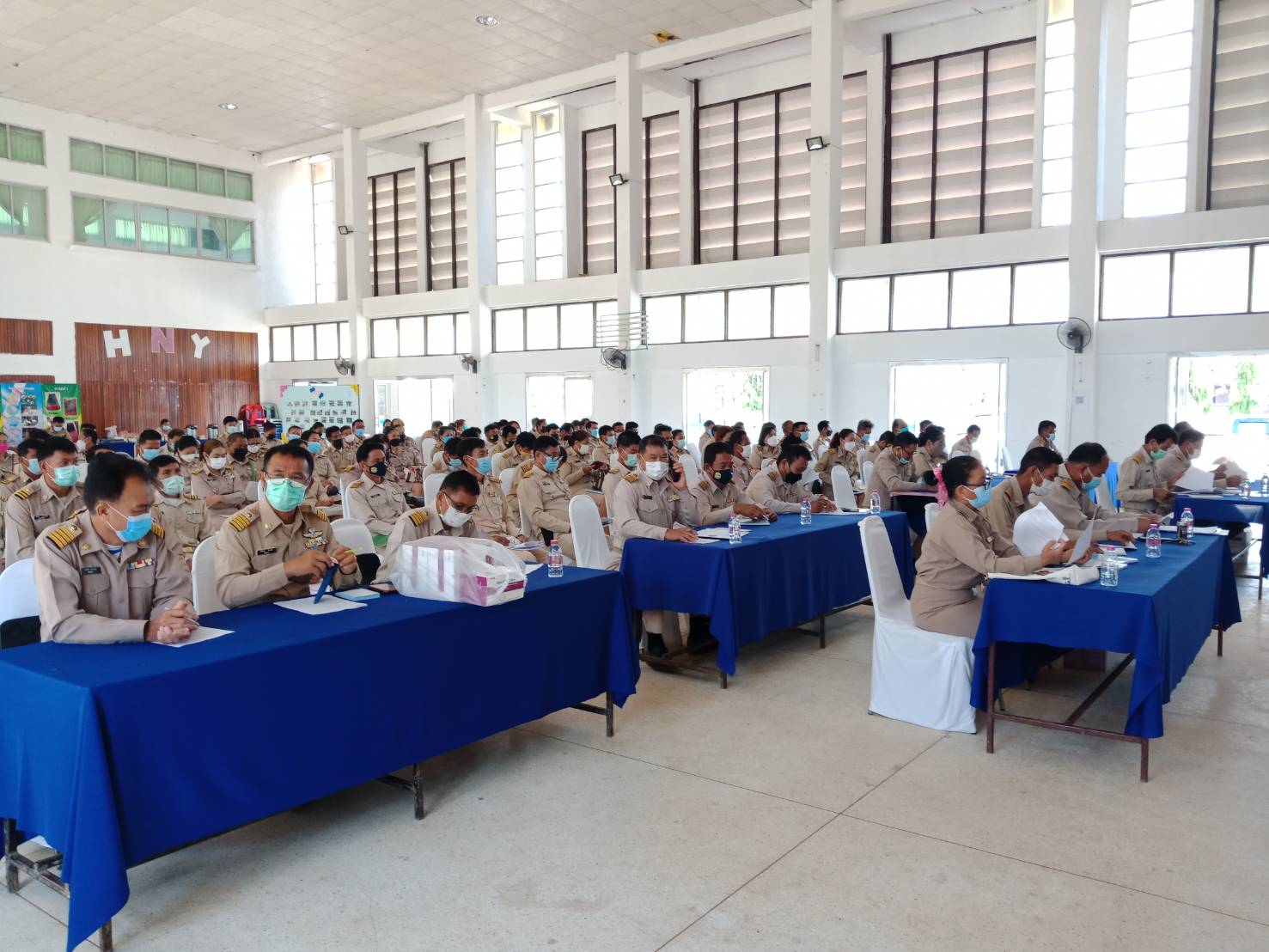 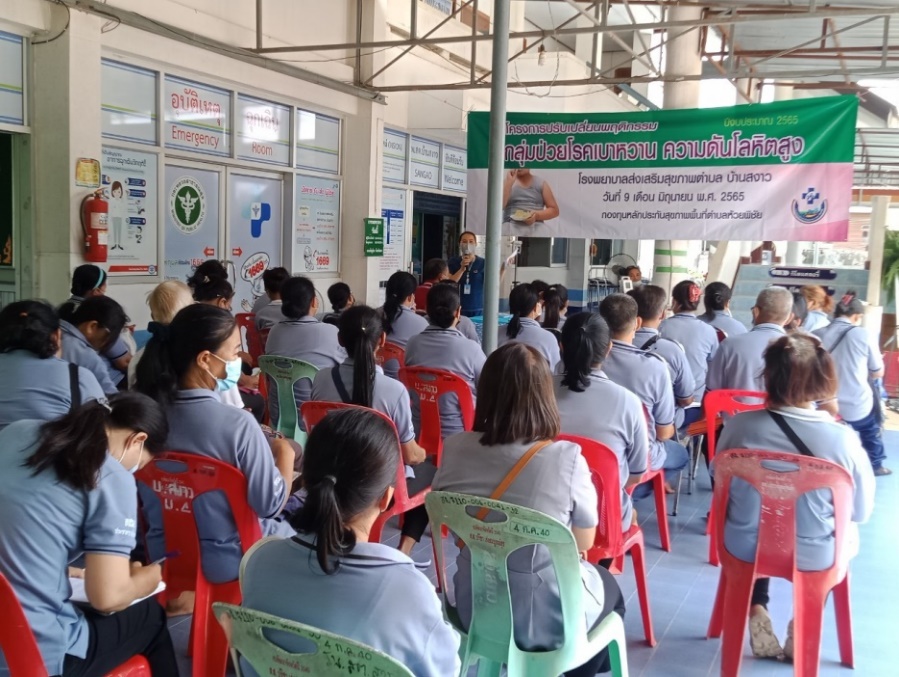 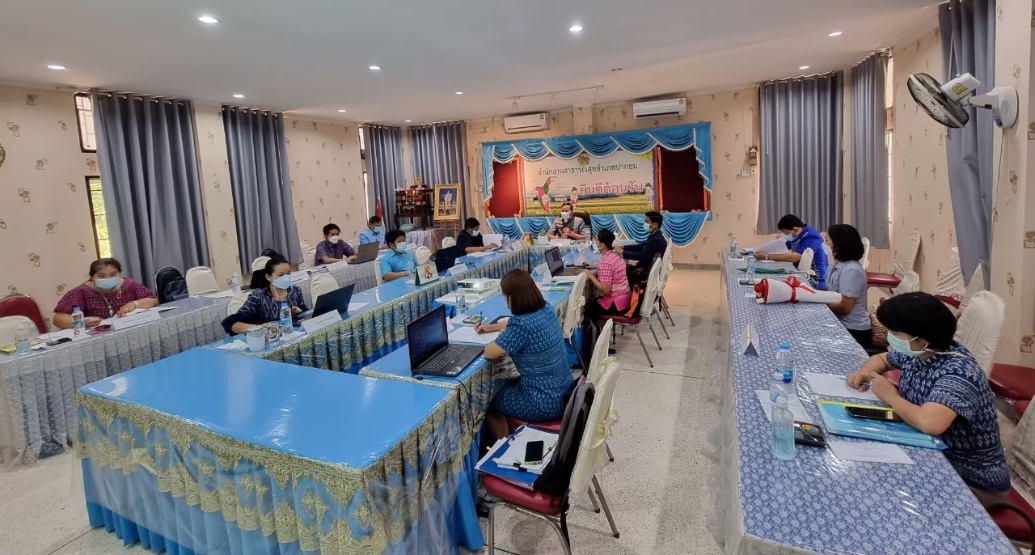 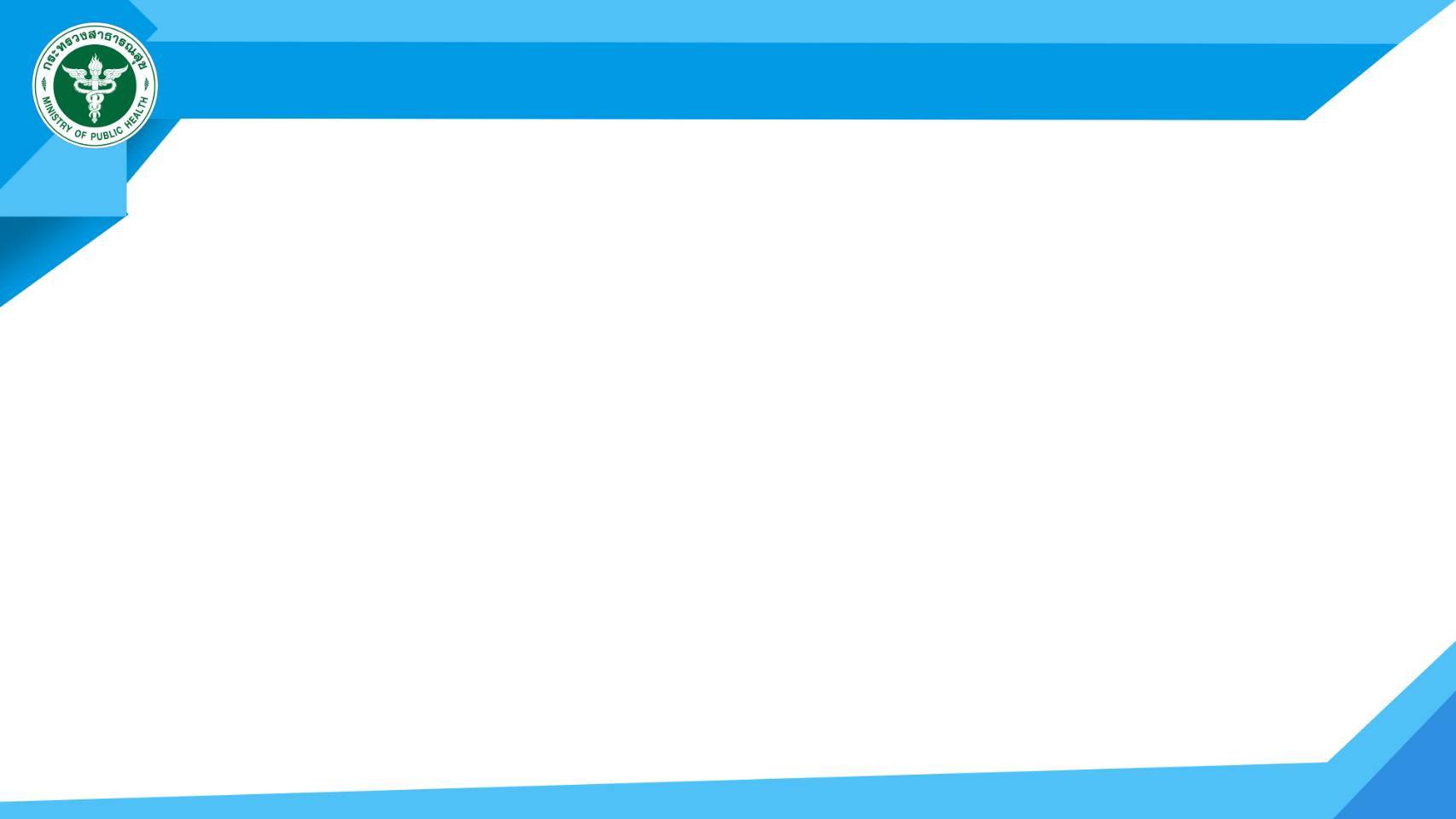 การป้องกันและลดอุบัติเหตุทางถนน
1.ประชุมคณะอนุกรรมการ พชอ.
2.วิเคราะห์จุดเสี่ยง สาเหตุอุบัติเหตุ
3.บูรณาการดำเนินการตามบทบาทหน้าที่หน่วยงาน
4.พัฒนาระบบการสื่อสาร รายงานเหตุ
5.พัฒนาเครือข่ายส่งต่อ รักษาพยาบาล
6.ส่งเสริมการป้องกันเกิดเหตุจากครอบครัว ชุมชน 
7.ส่งเสริมการยั่งยืนจากโรงเรียนสู่ชุมชน
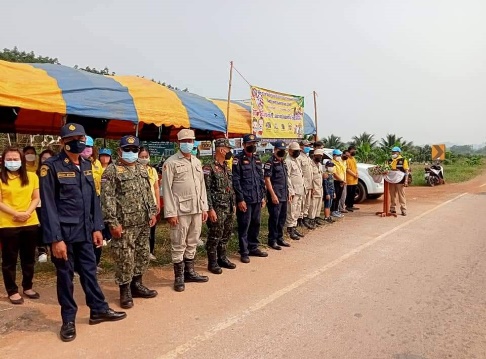 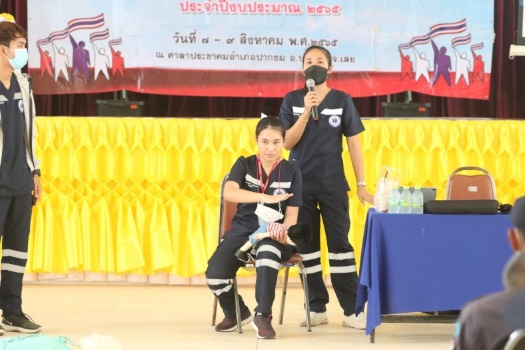 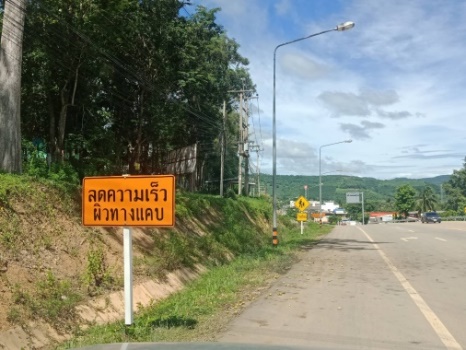 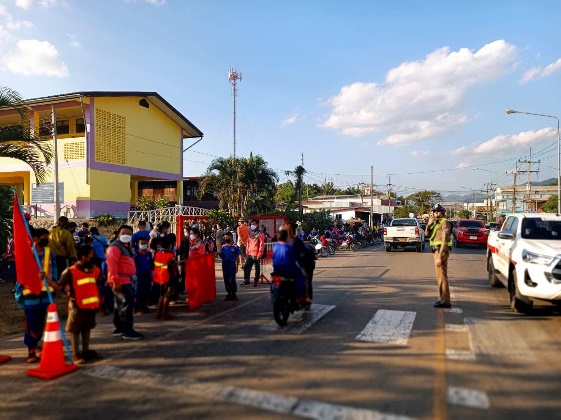 พัฒนา เครือข่ายดูแล ส่งต่อ FR /ชุมชน
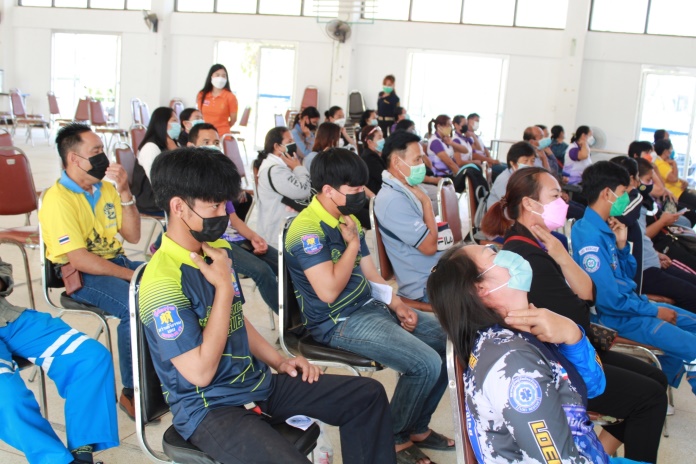 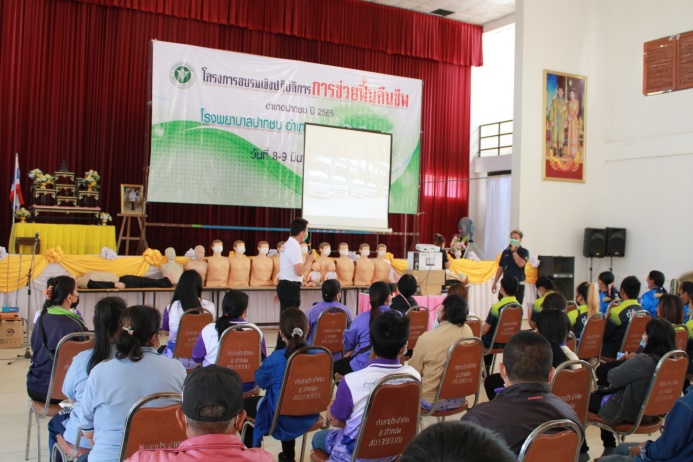 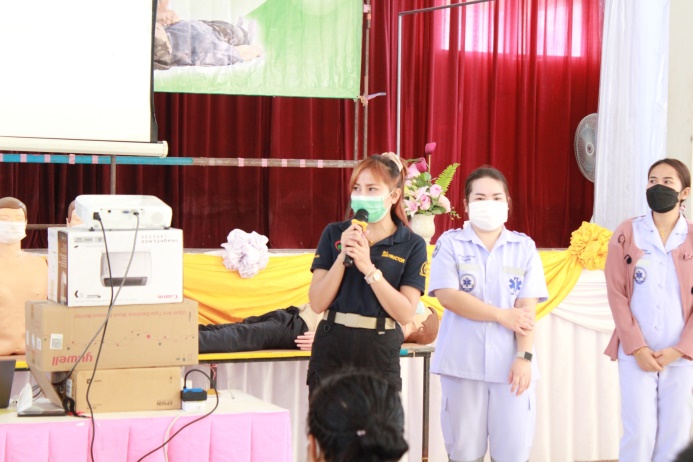 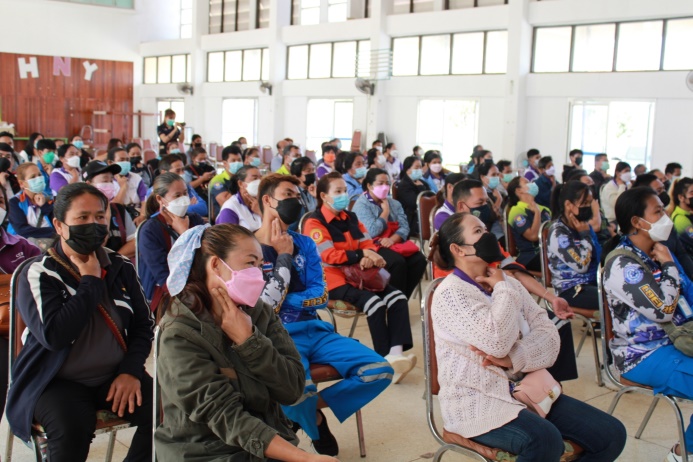 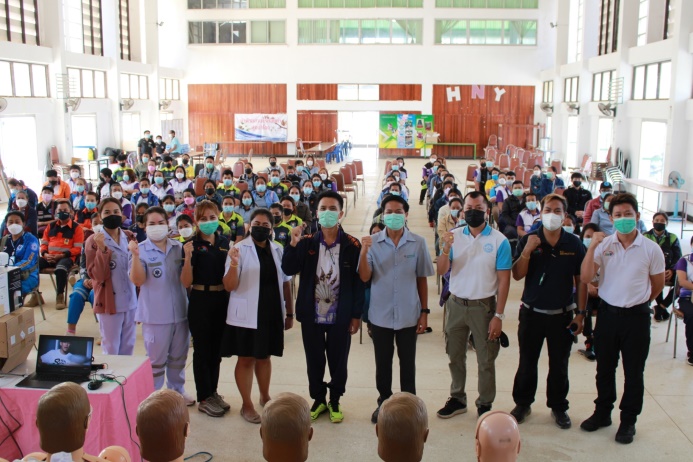 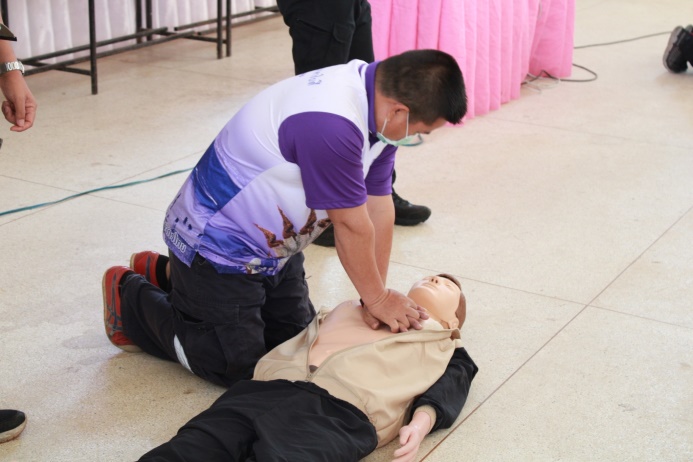 พัฒนา เครือข่ายดูแล ส่งต่อ
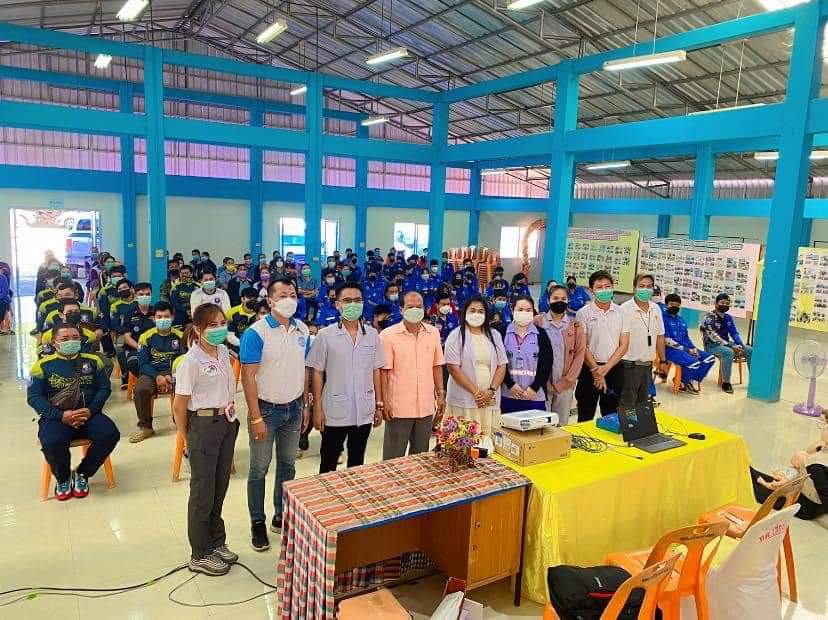 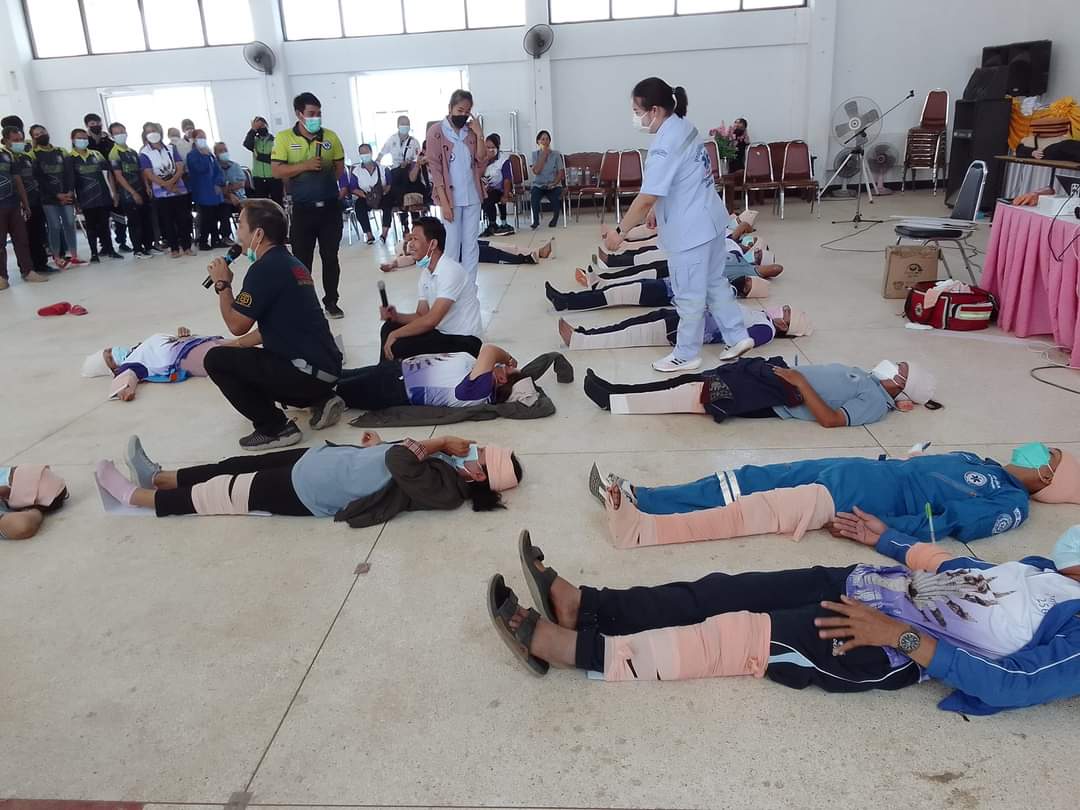 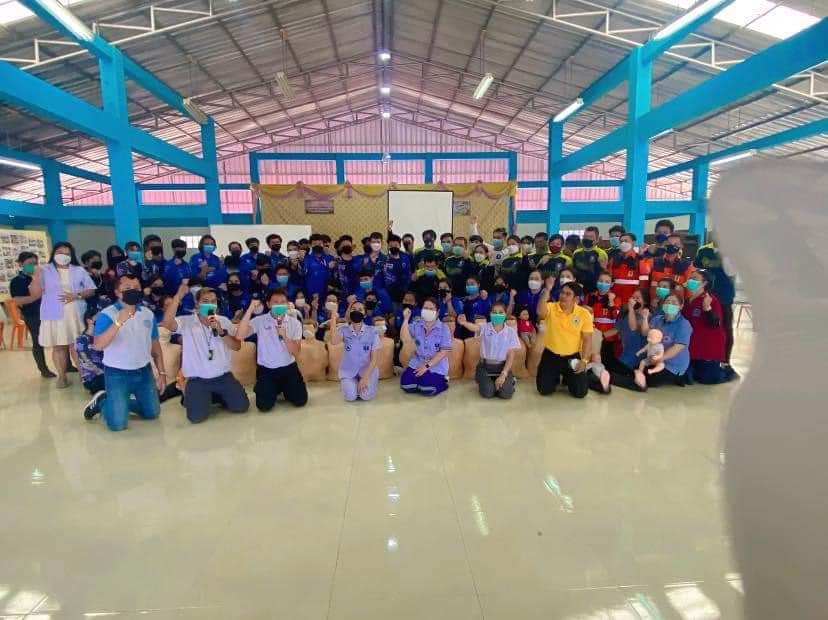 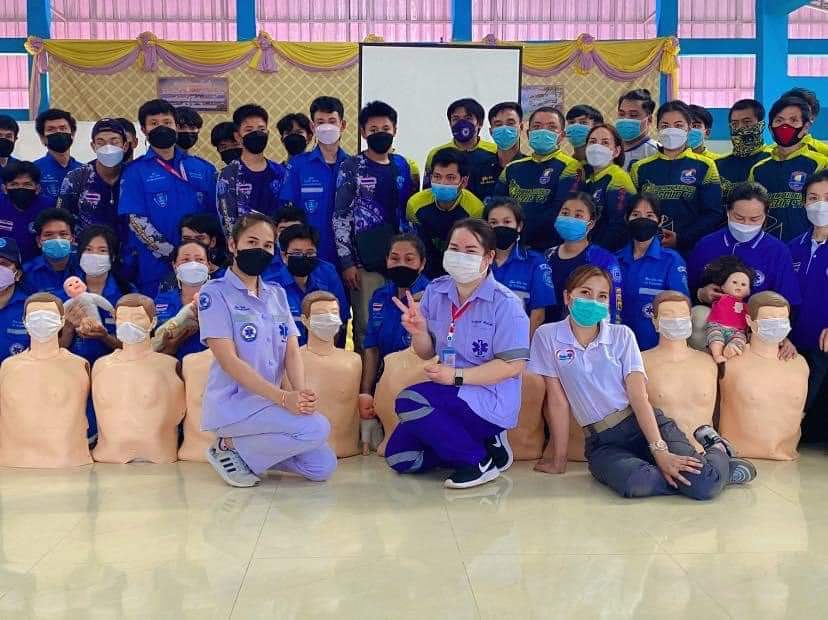 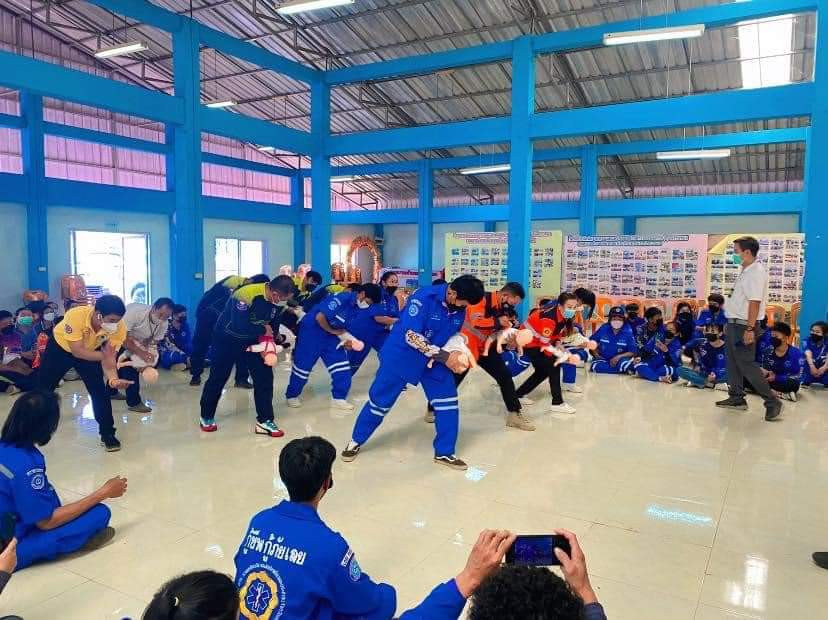 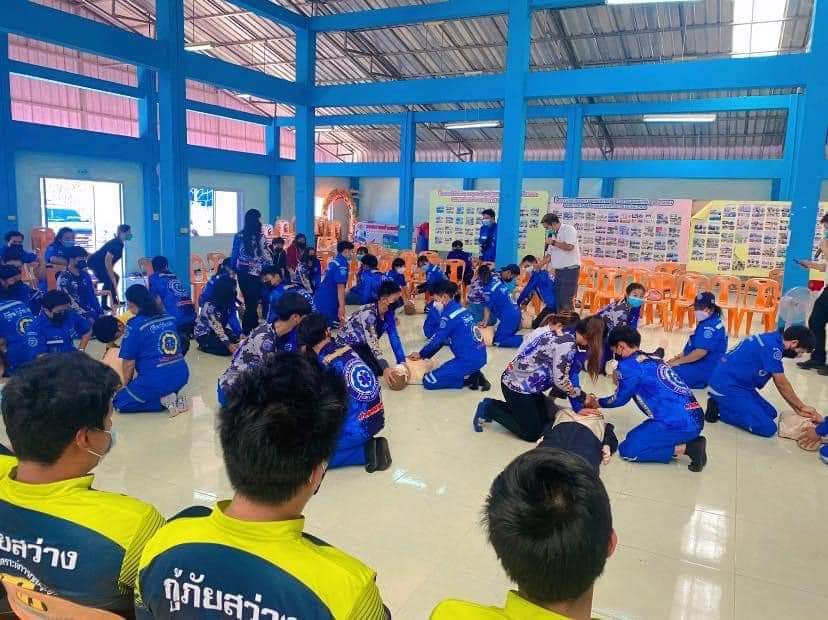 พัฒนา เครือข่ายดูแล ส่งต่อในชุมชน
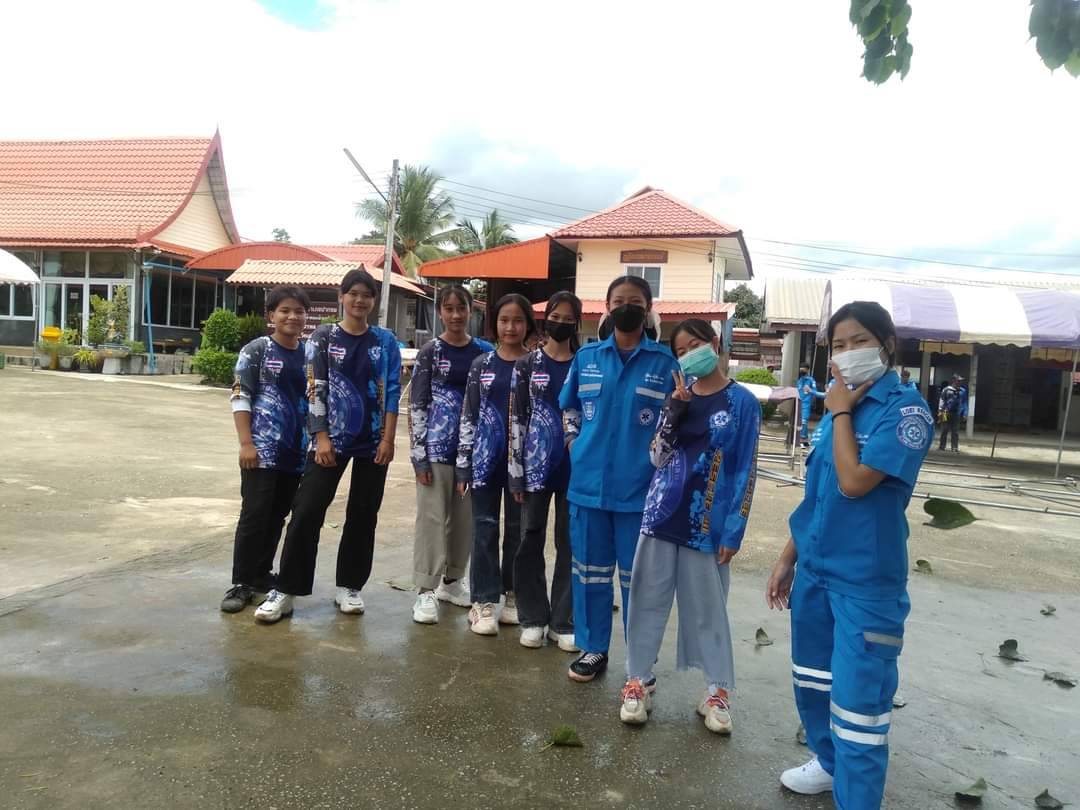 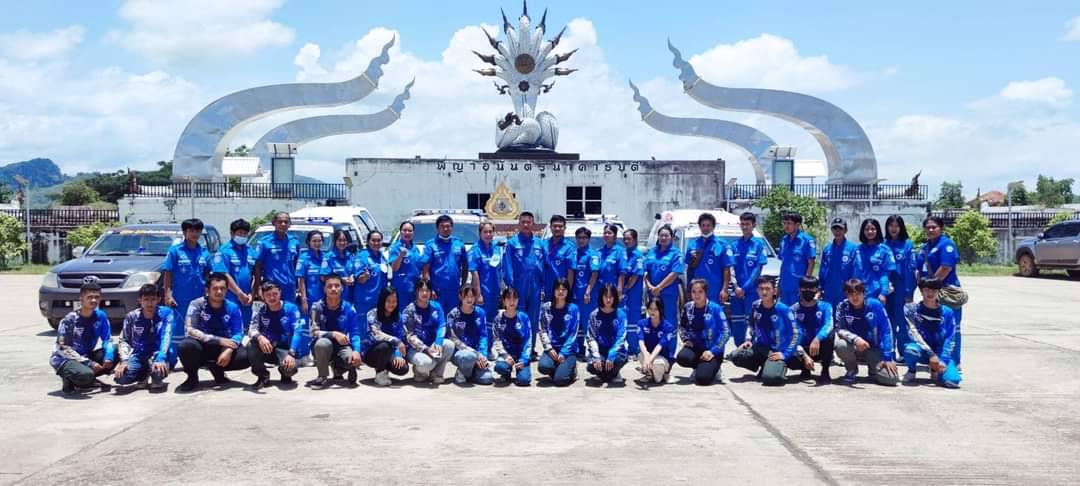 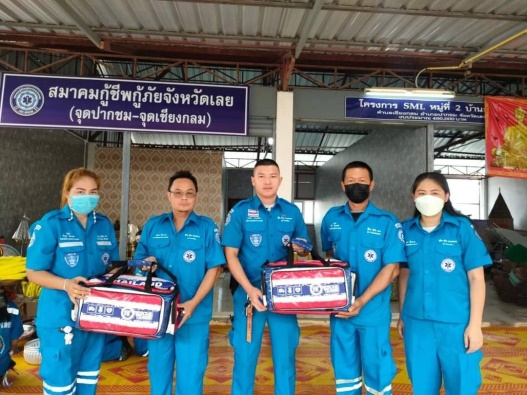 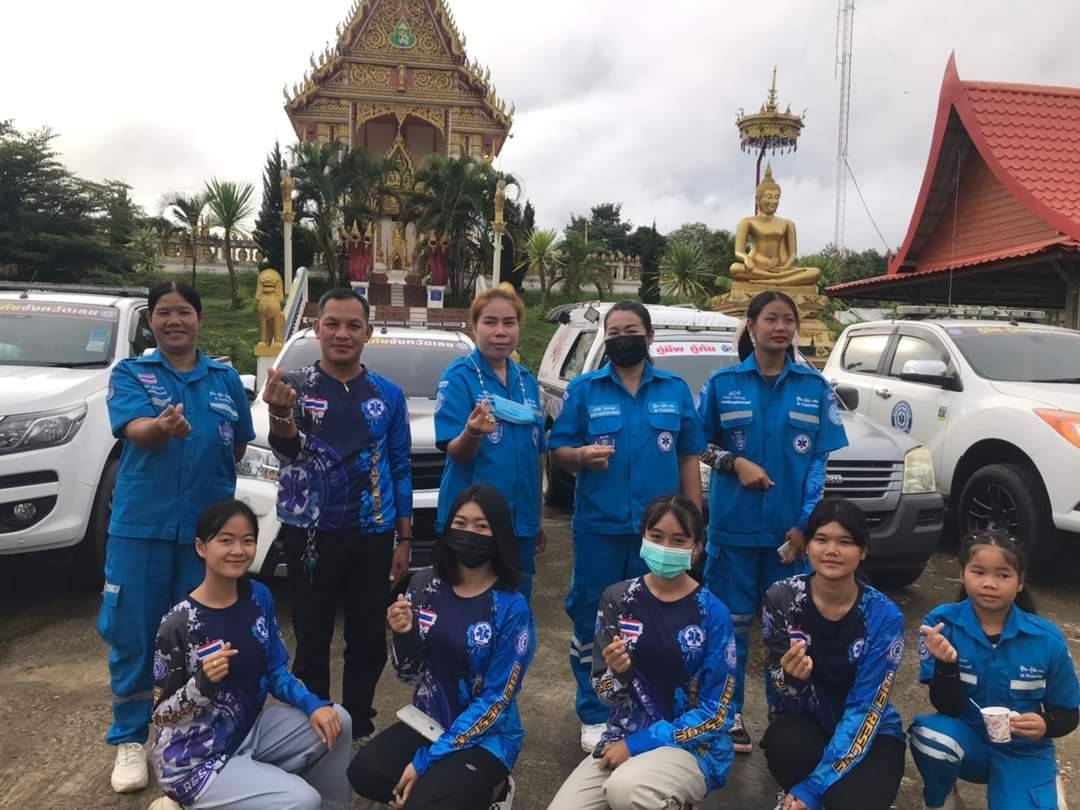 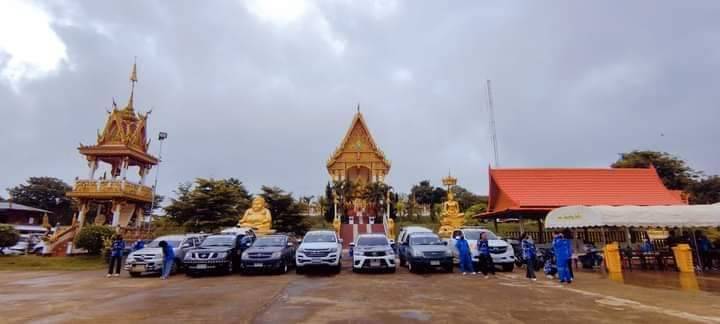 9.นำส่งผู้ป่วย ปภ. ทต./อบต. มูลนิธิสว่างคีรีธรรม
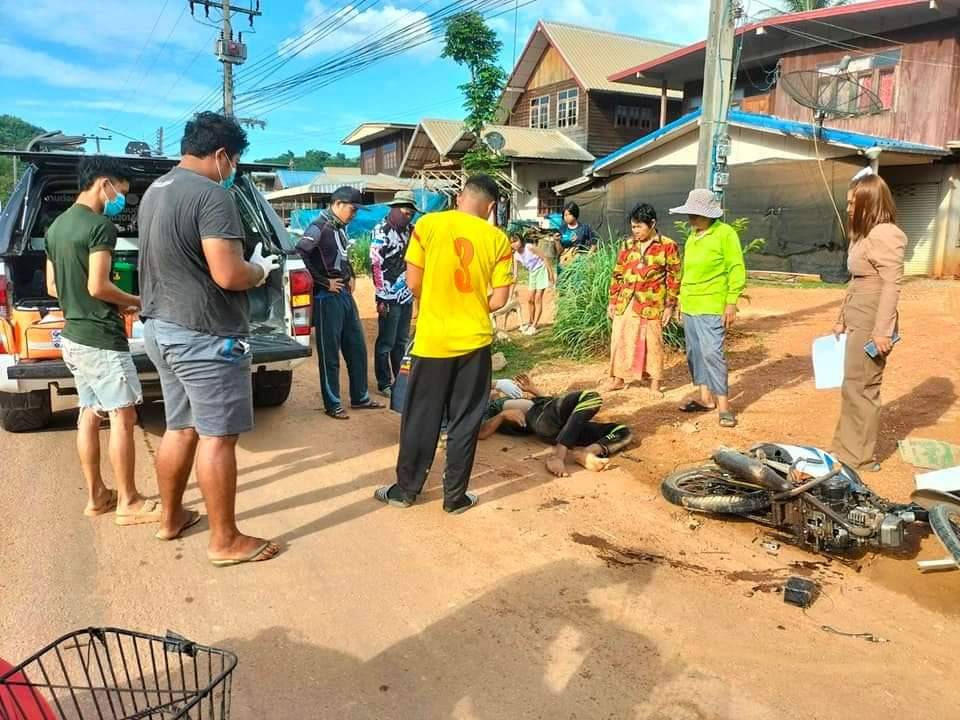 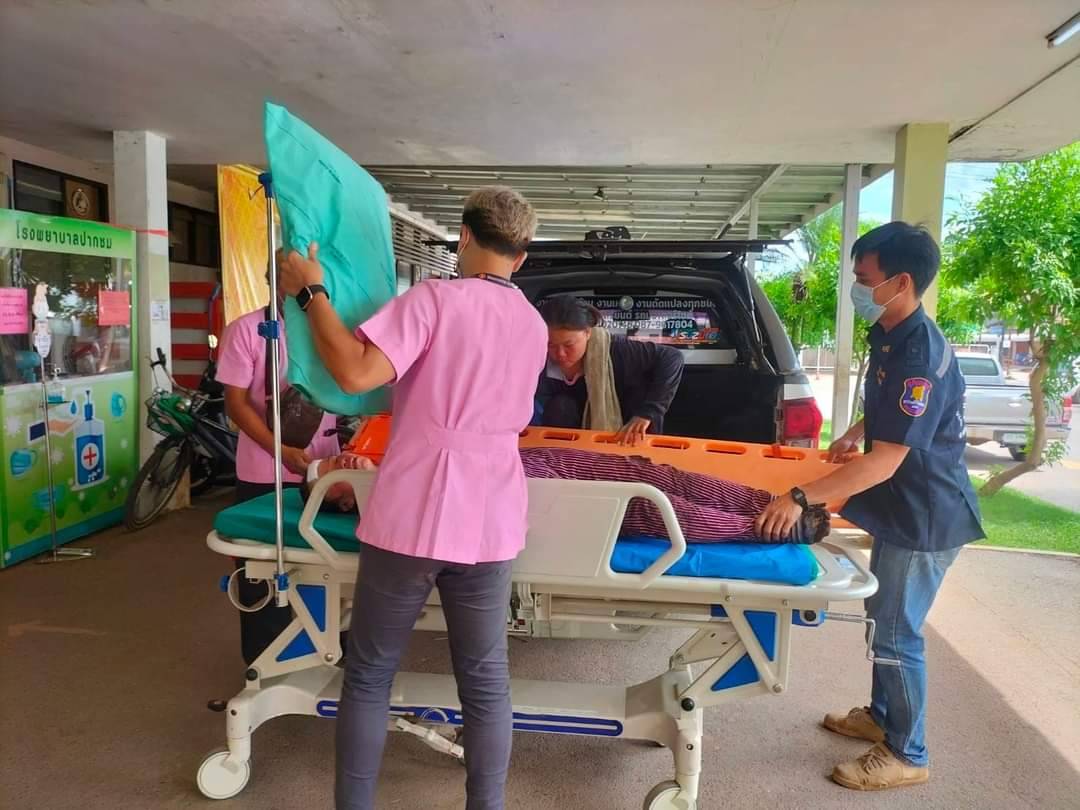 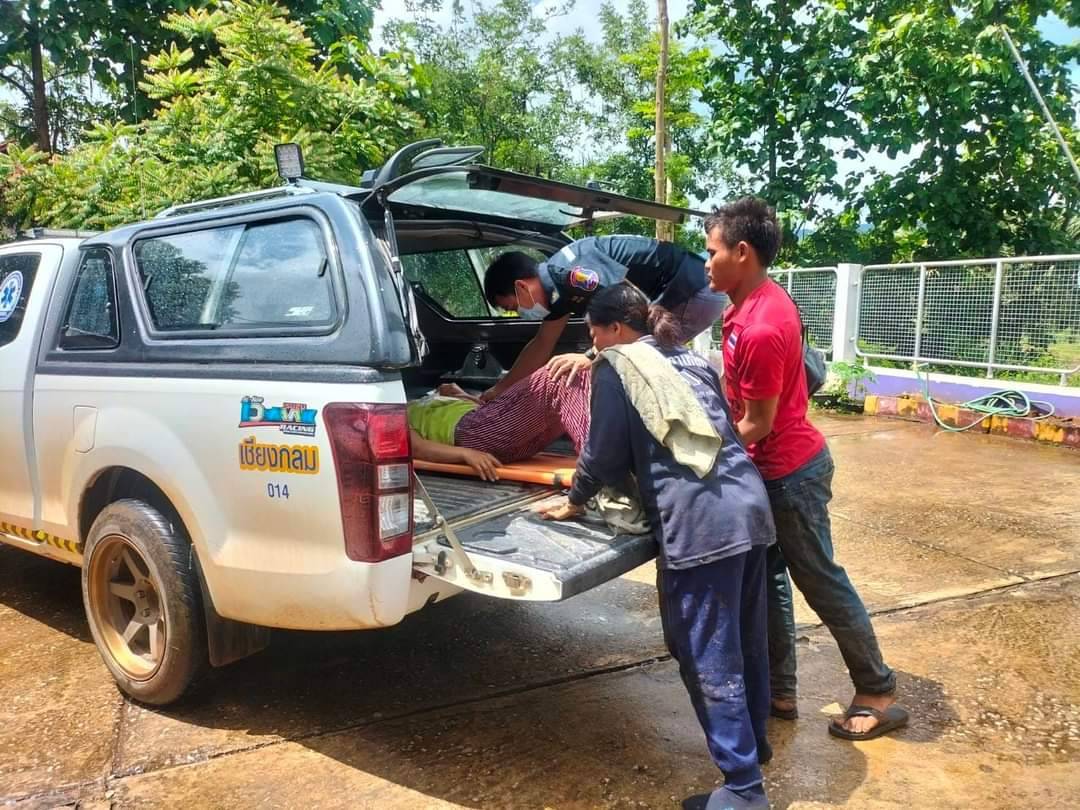 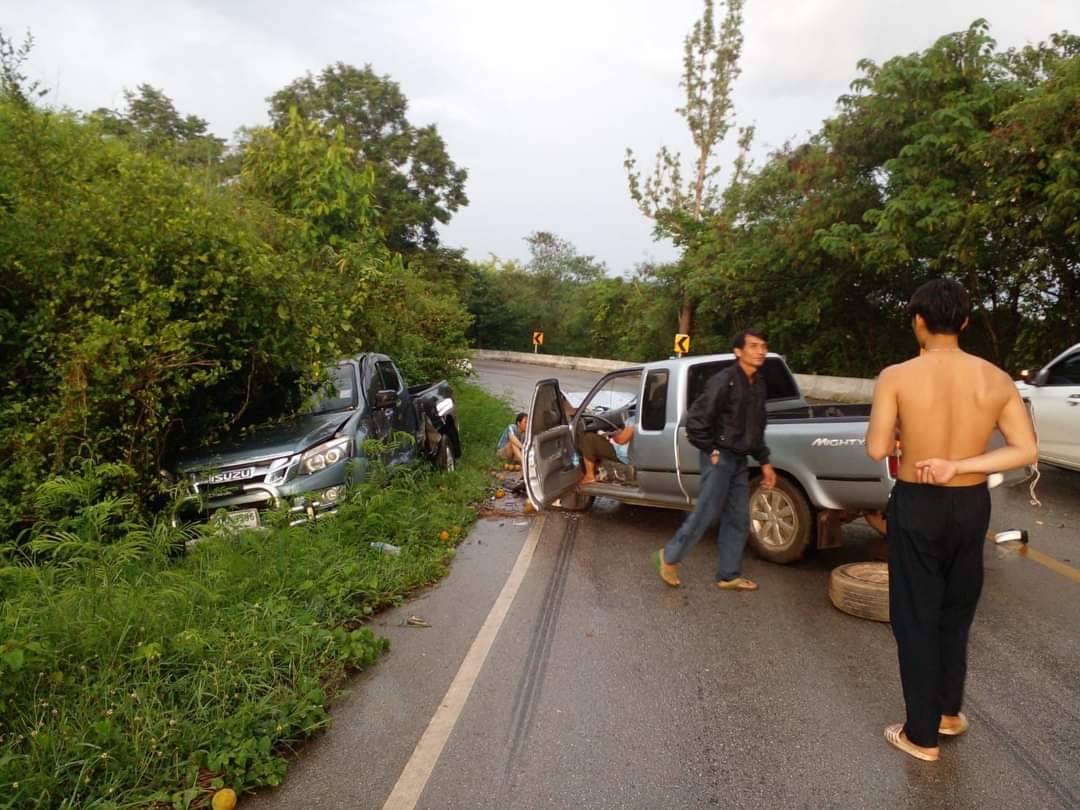 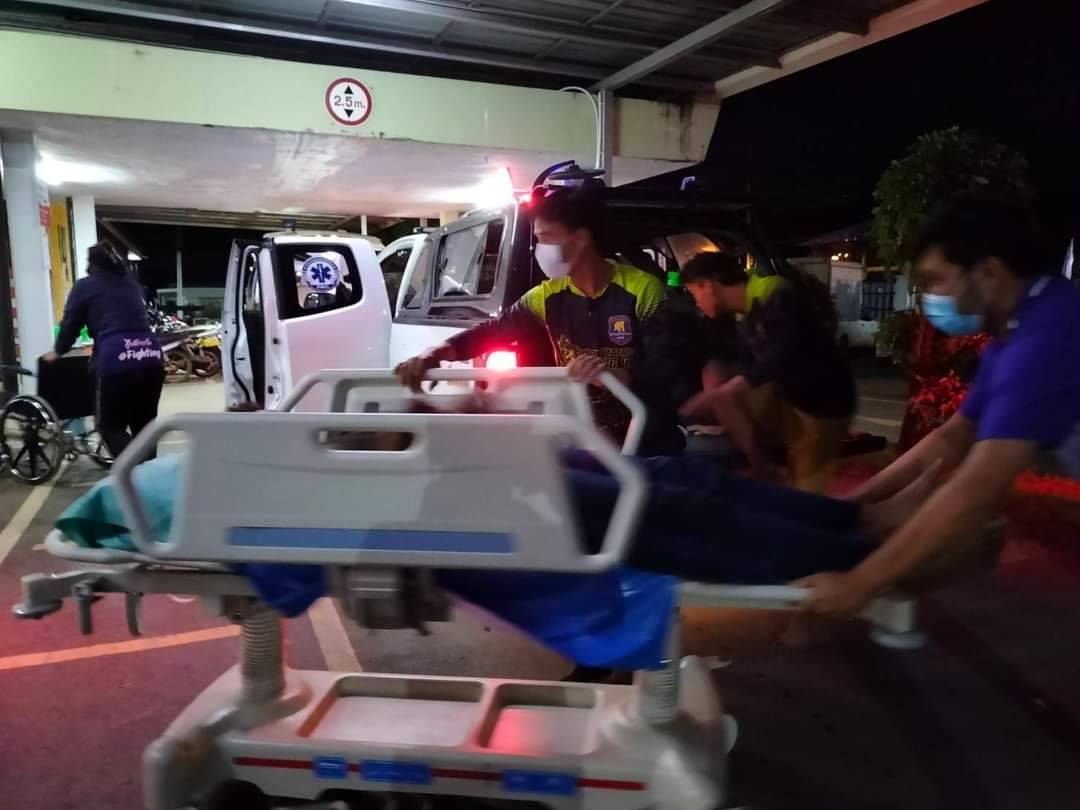 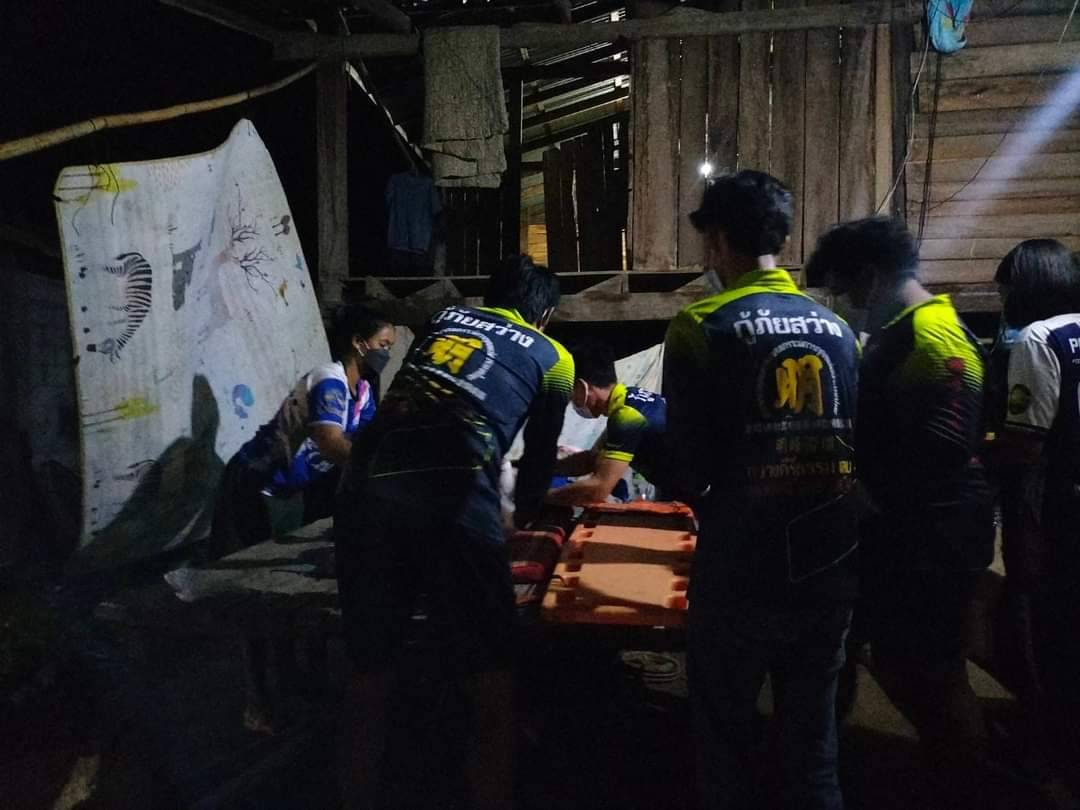 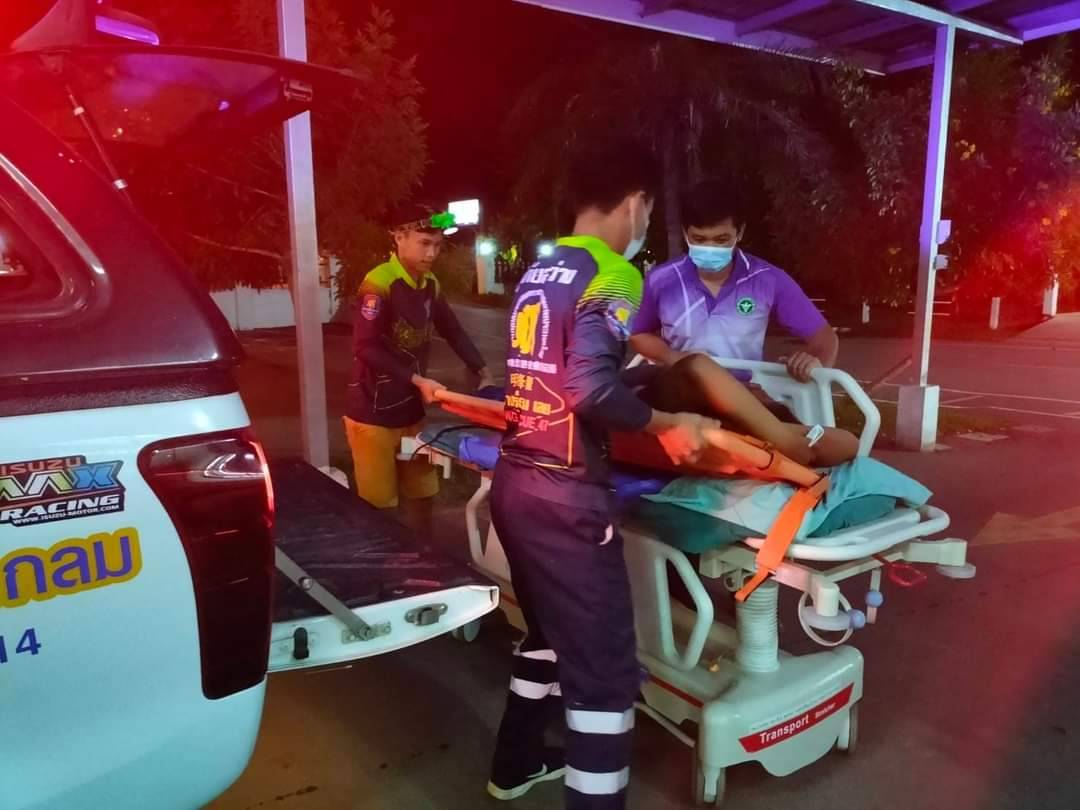 10.แจ้งข้อมูลสถานการณ์ ผ่านกลุ่มไลน์ เวทีการประชุม
    หามาตรการในการดำเนินงานร่วมกัน
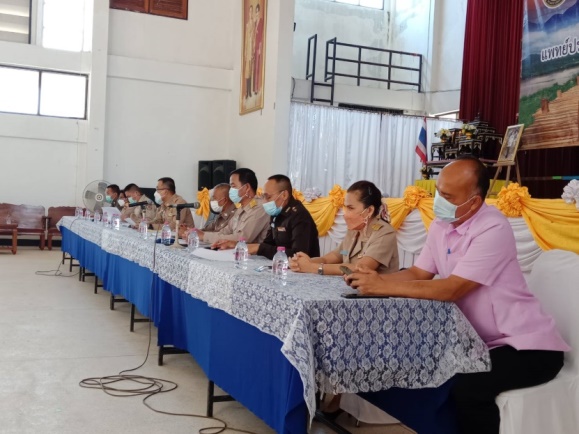 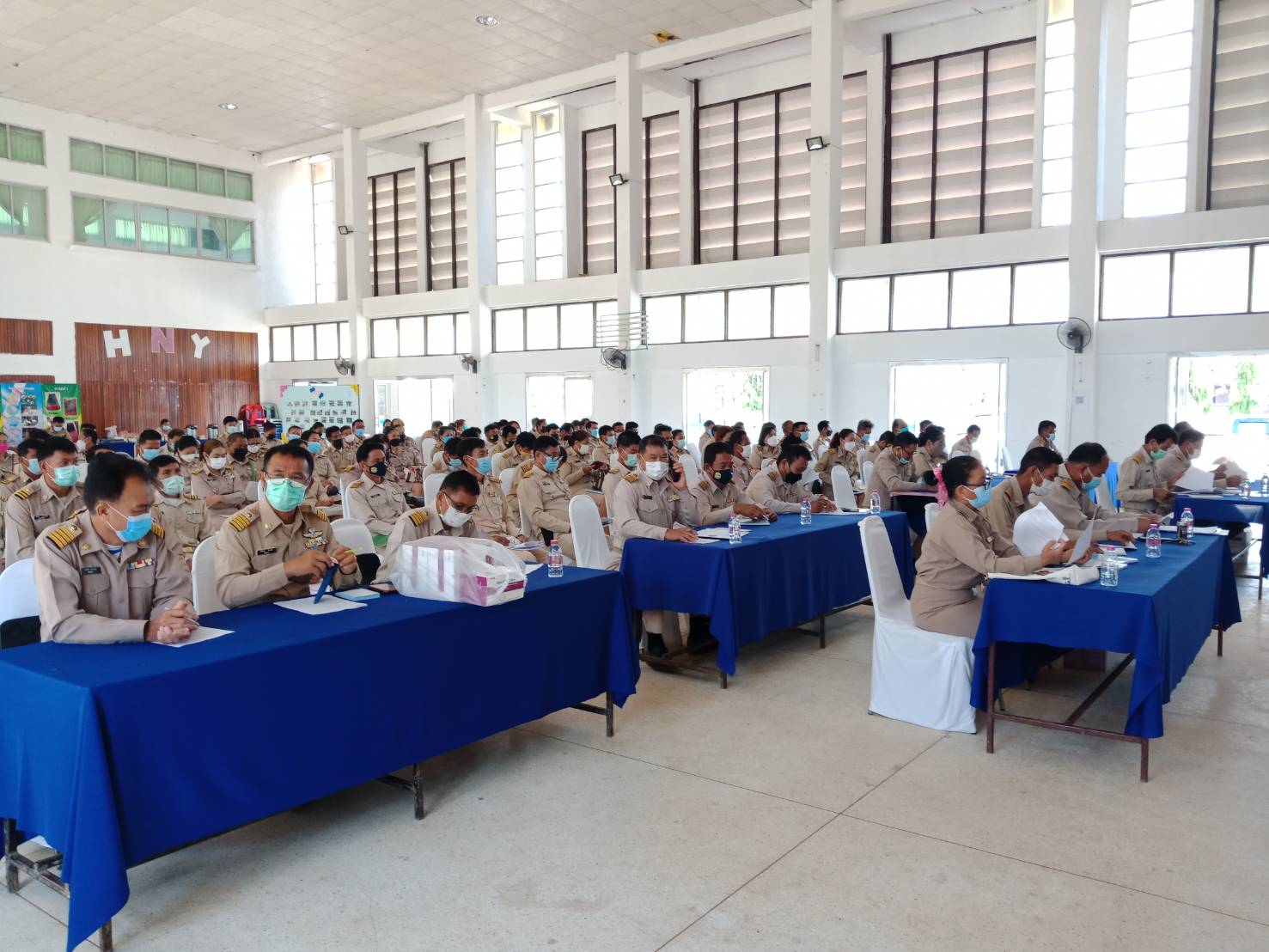 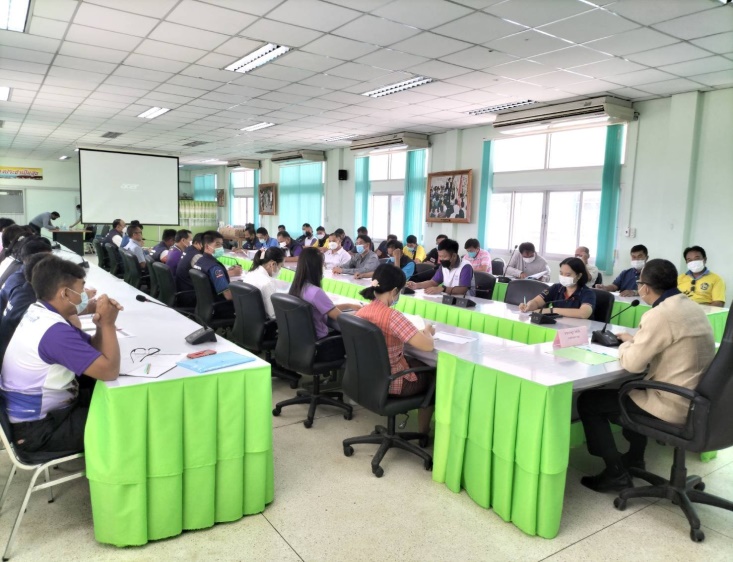 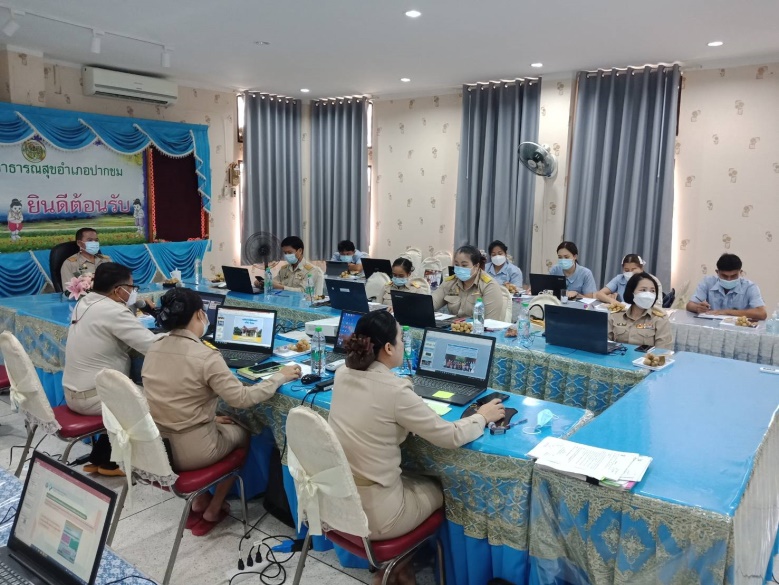 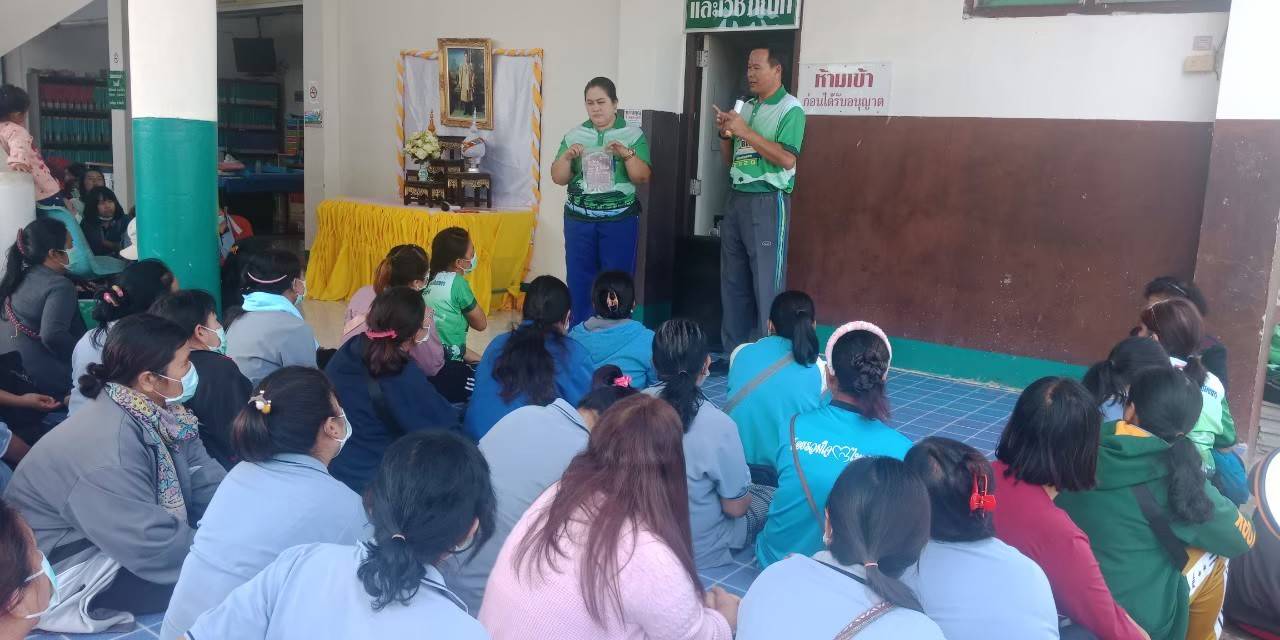 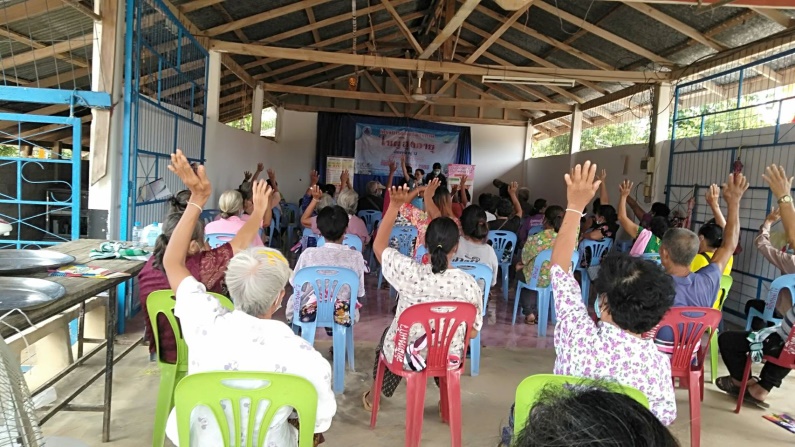 ซ้อมแผนระงับเหตุในโรงพยาบาล
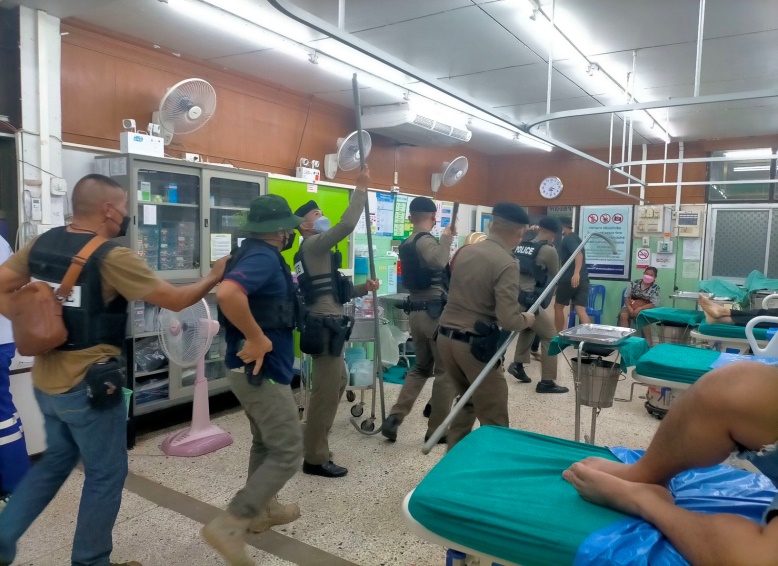 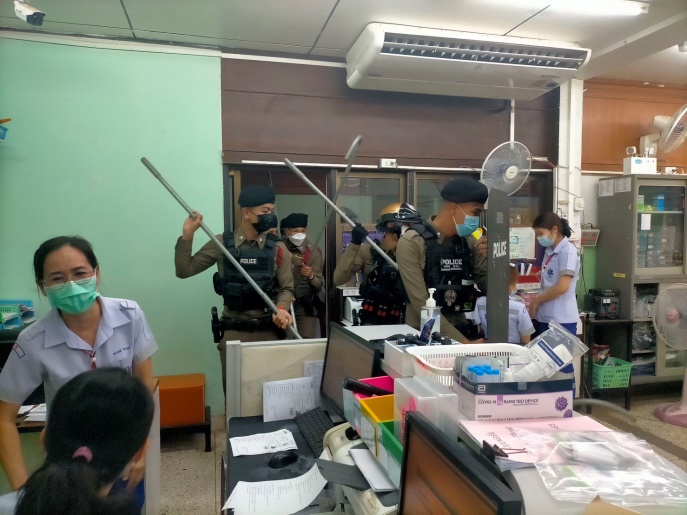 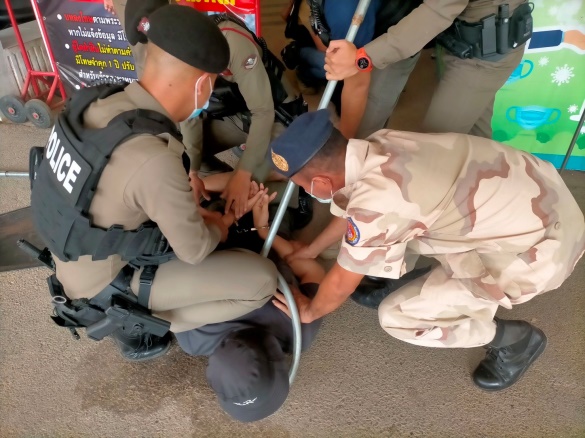 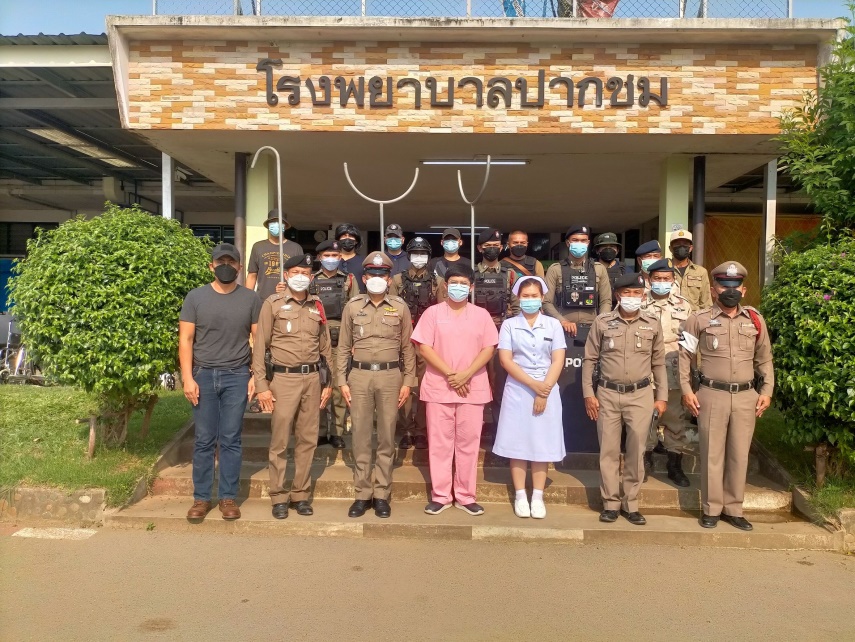 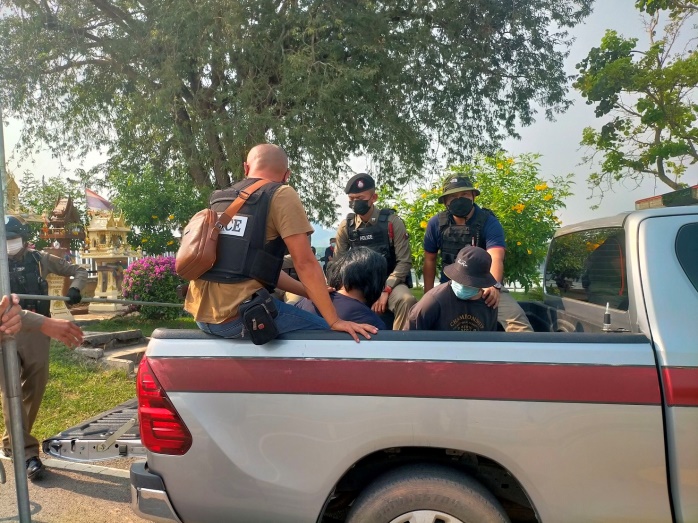 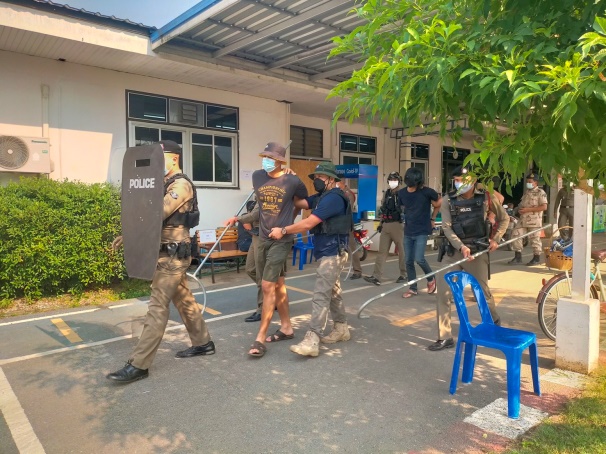 ซ้อมแผนรับอุบัติเหตุ ณ จุดเกิดเหตุ
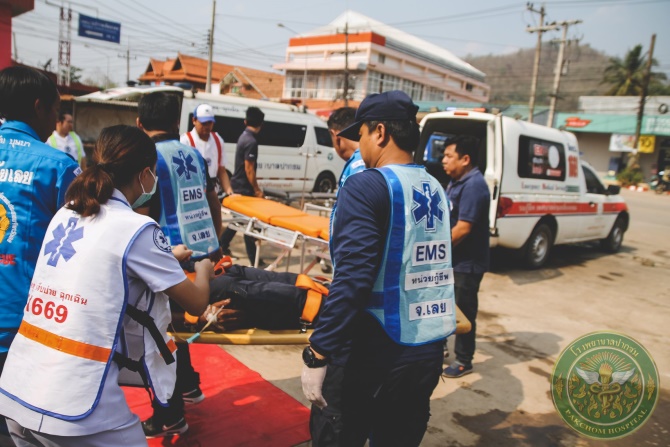 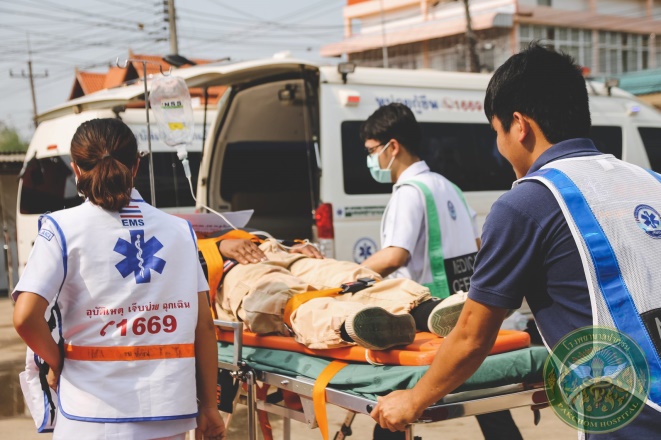 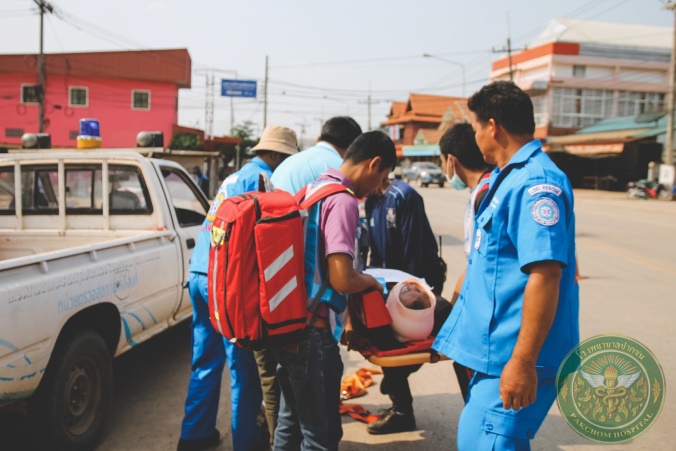 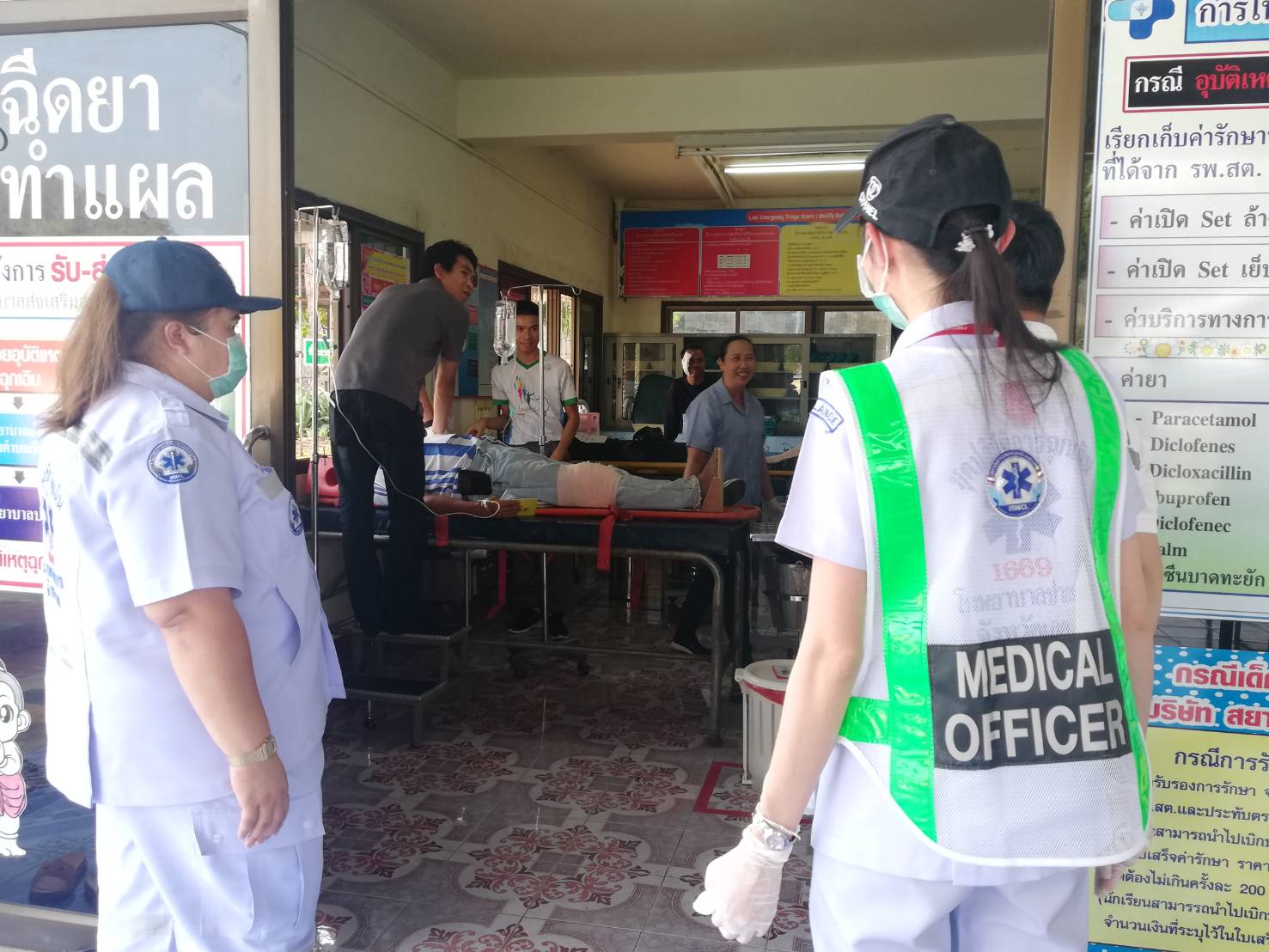 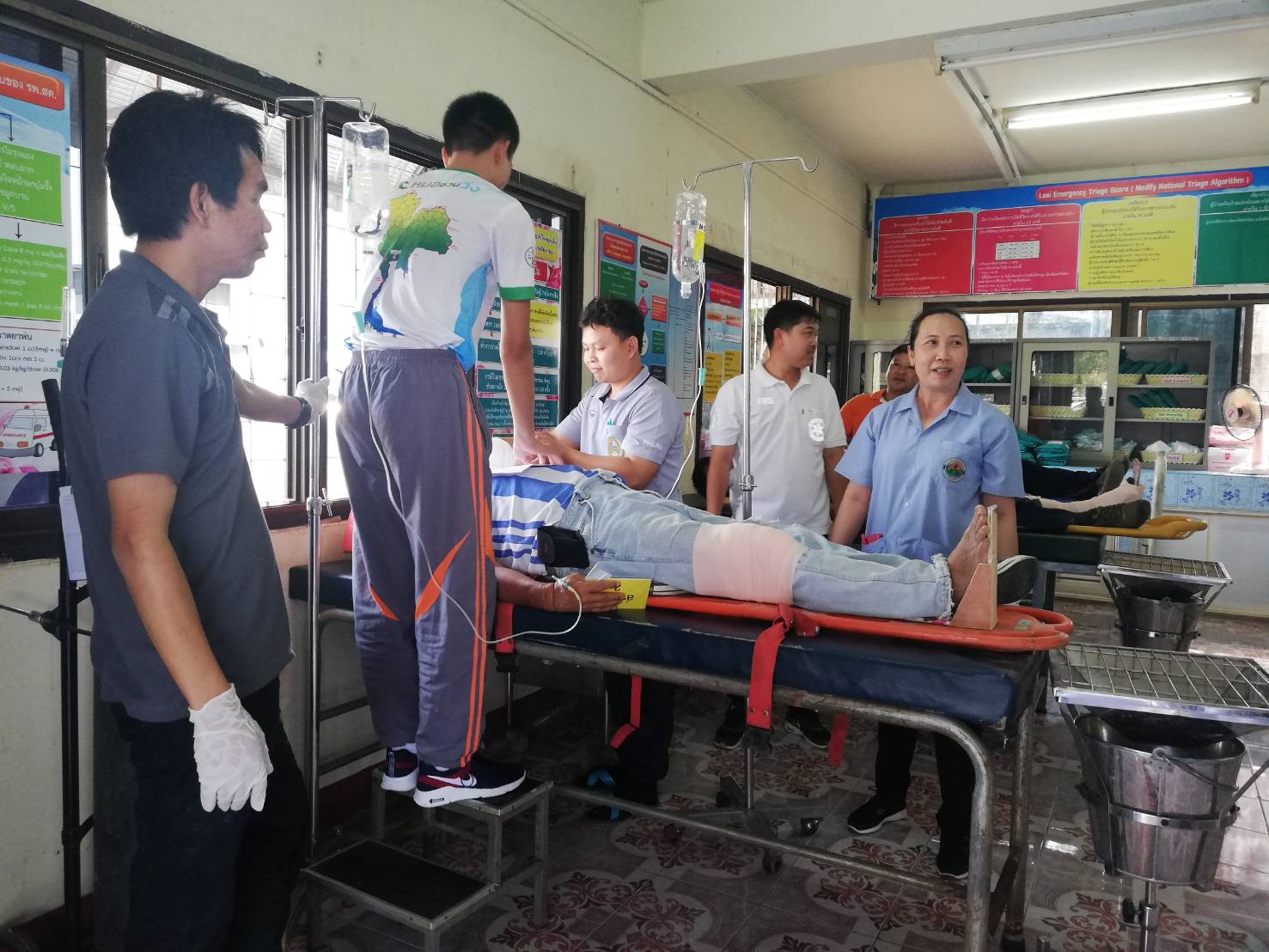 13.บูรณาการด่านชุมชนช่วงเทศกาล
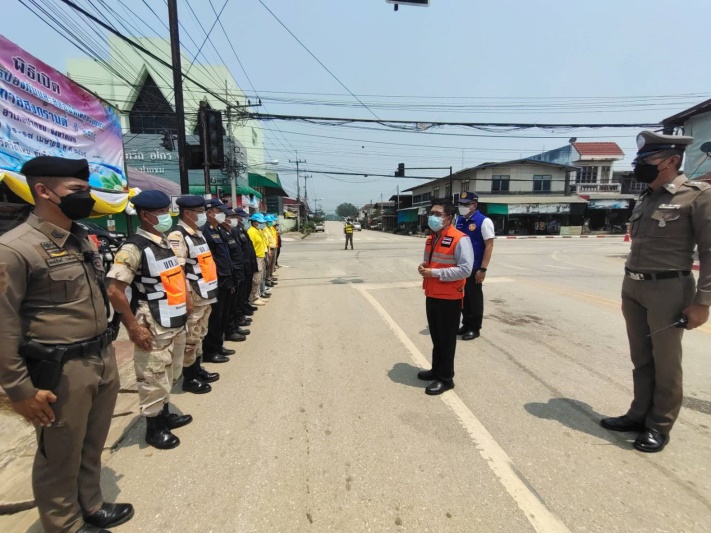 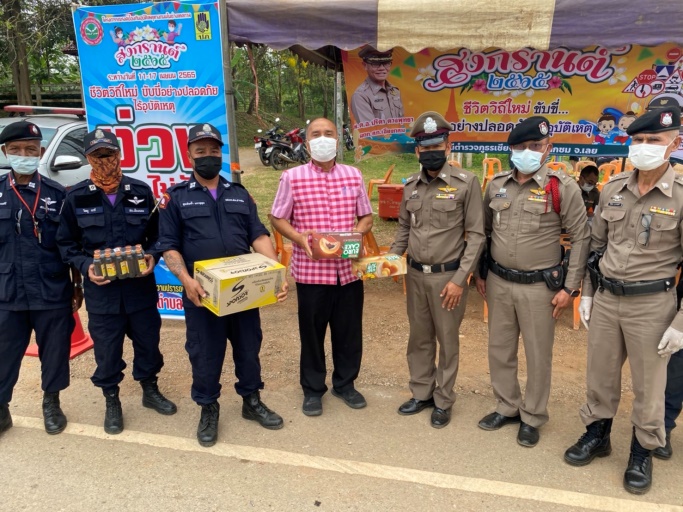 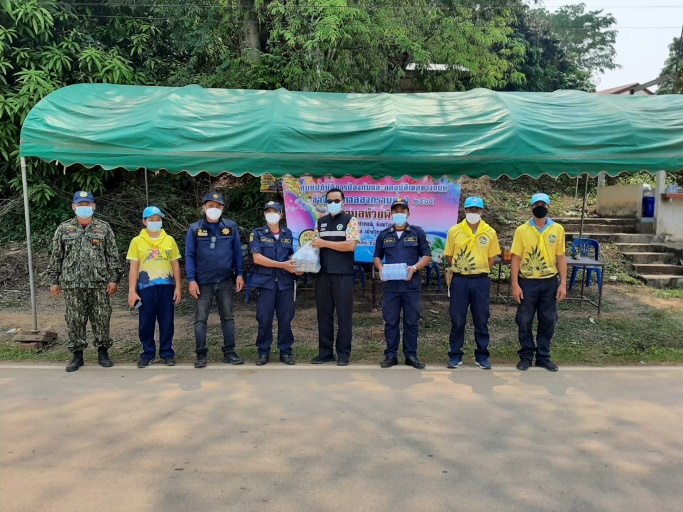 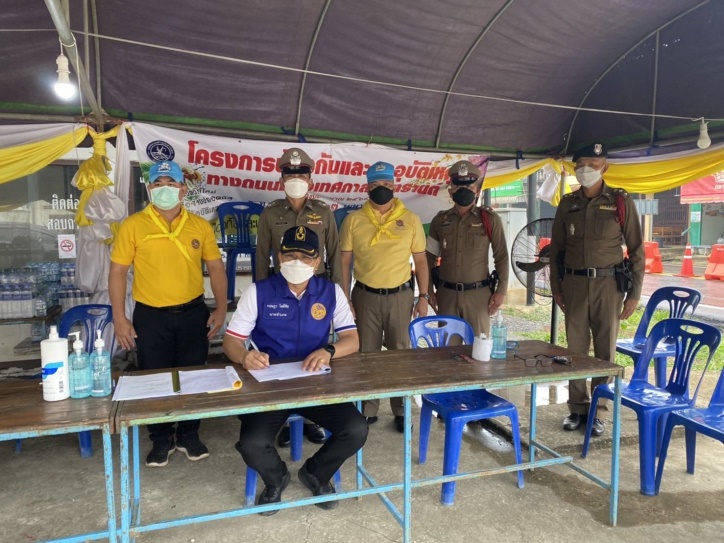 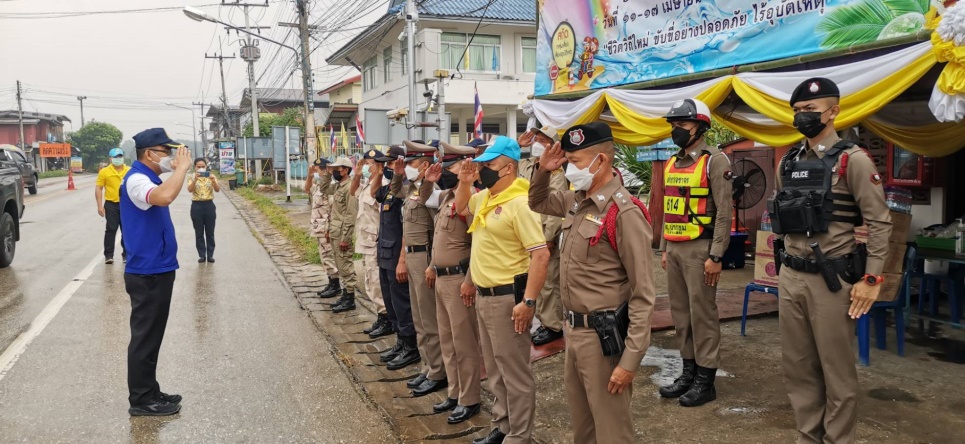 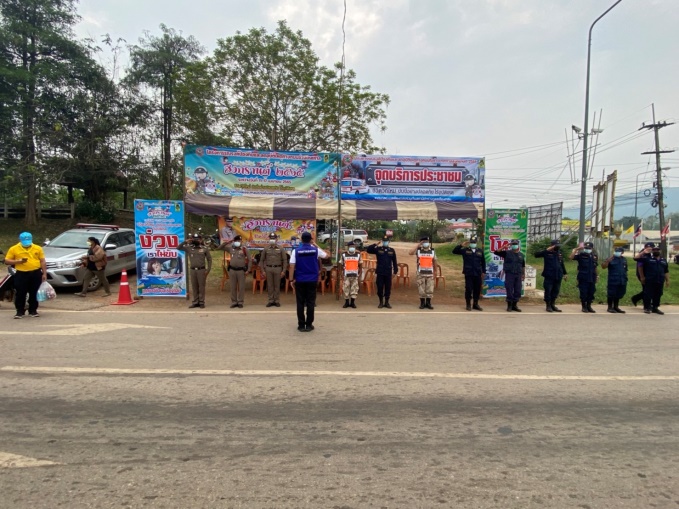 เข้มงวดวินัยจราจร และทำข้อตกลงในชุมชน
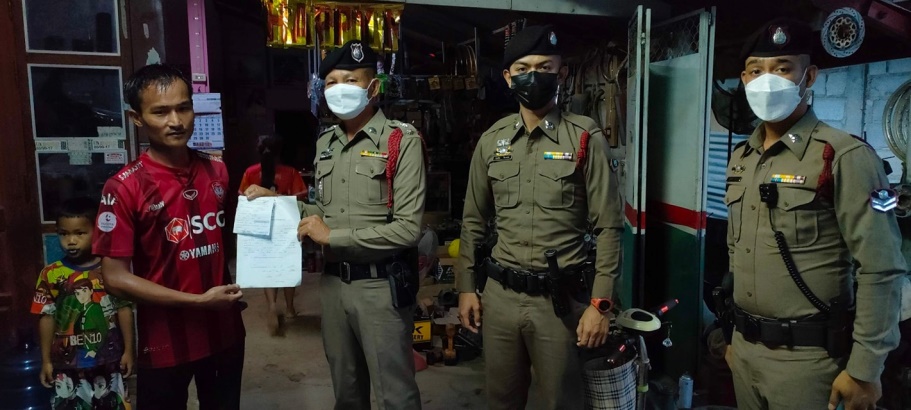 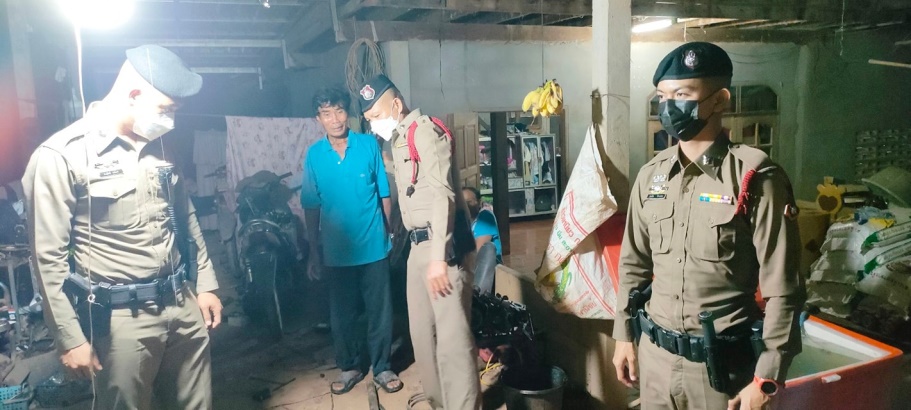 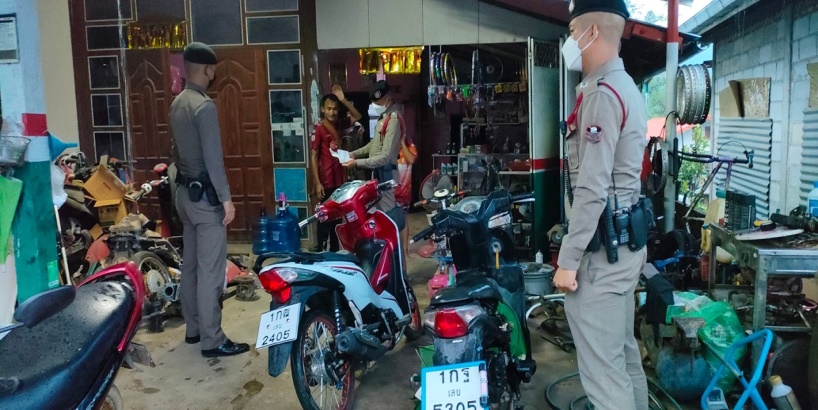 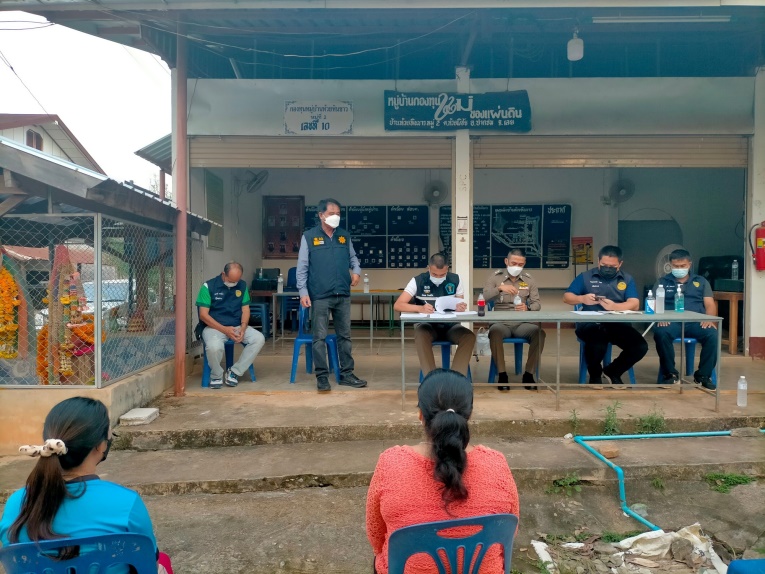 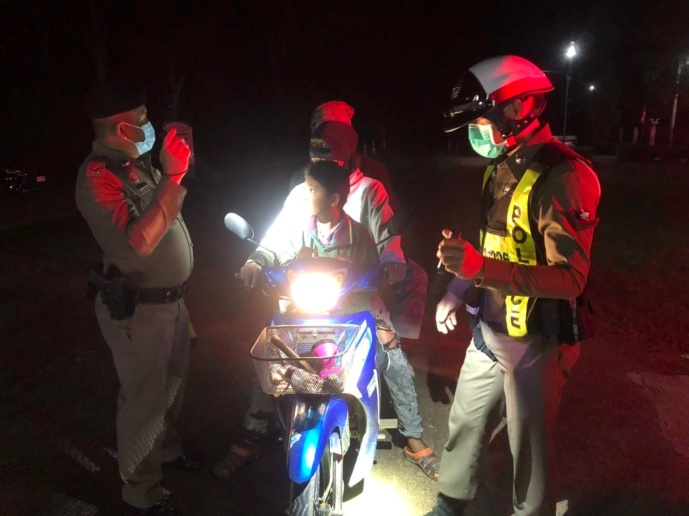 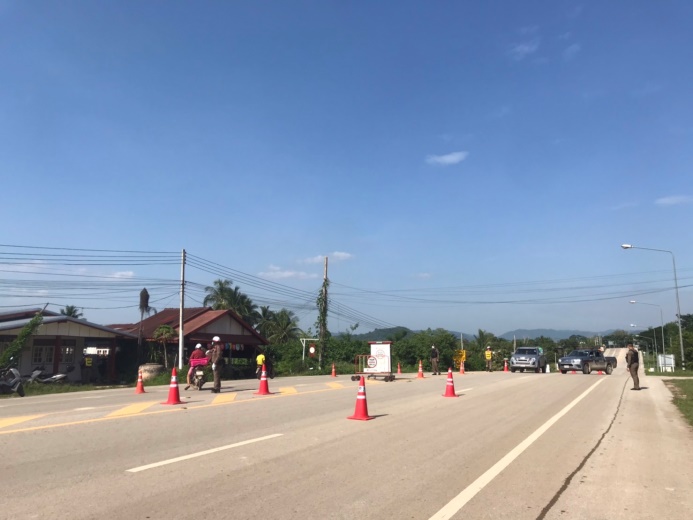 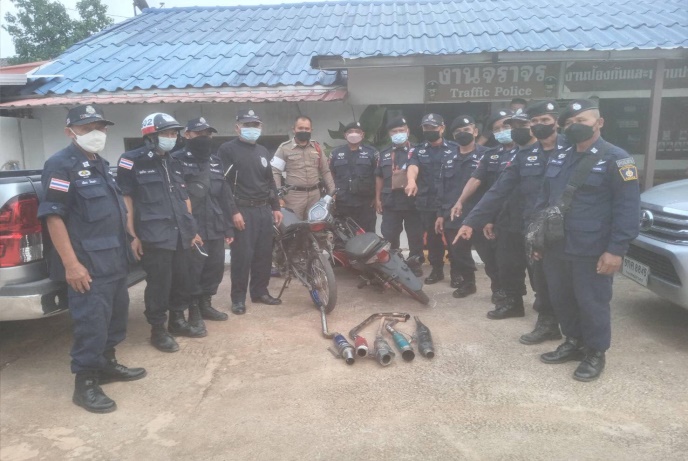 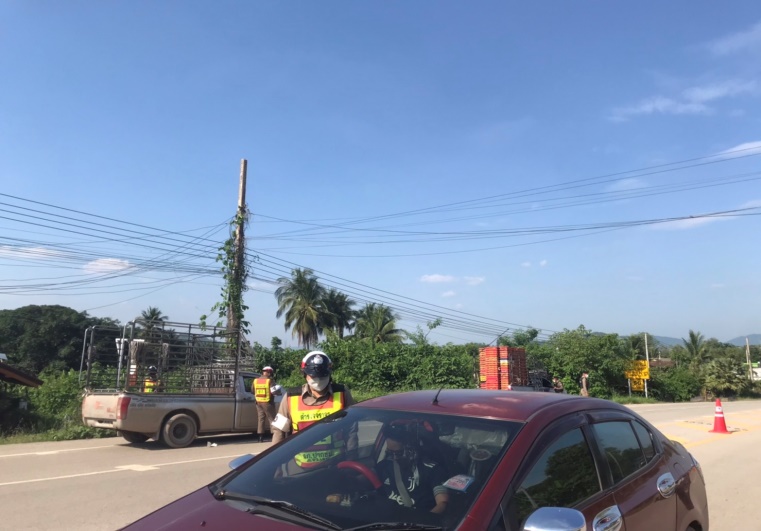 อำนวยความสะดวก  เฝ้าระวัง งานบุญ ประเพณี
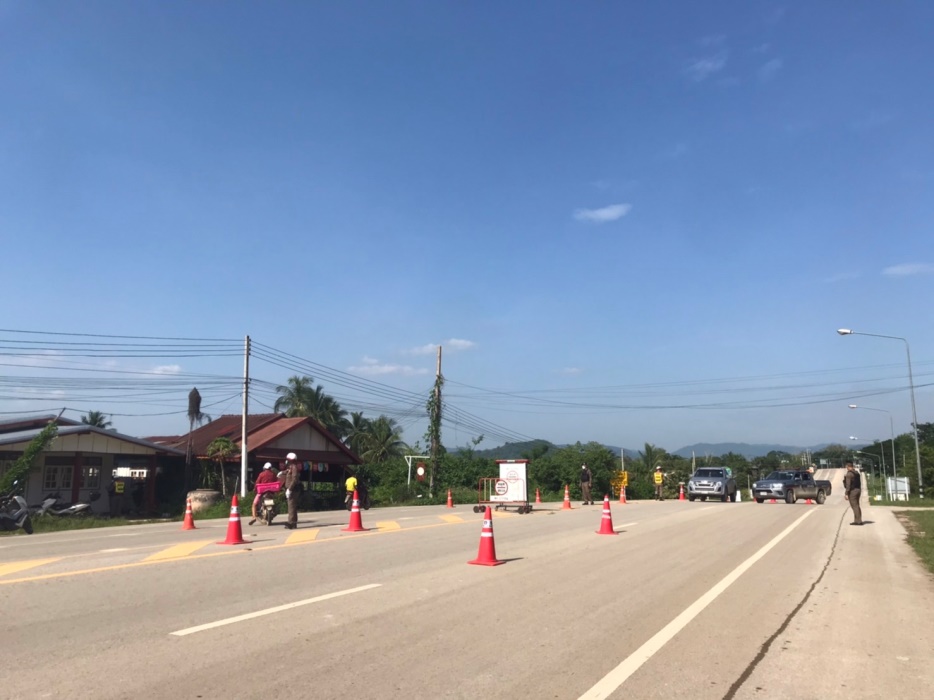 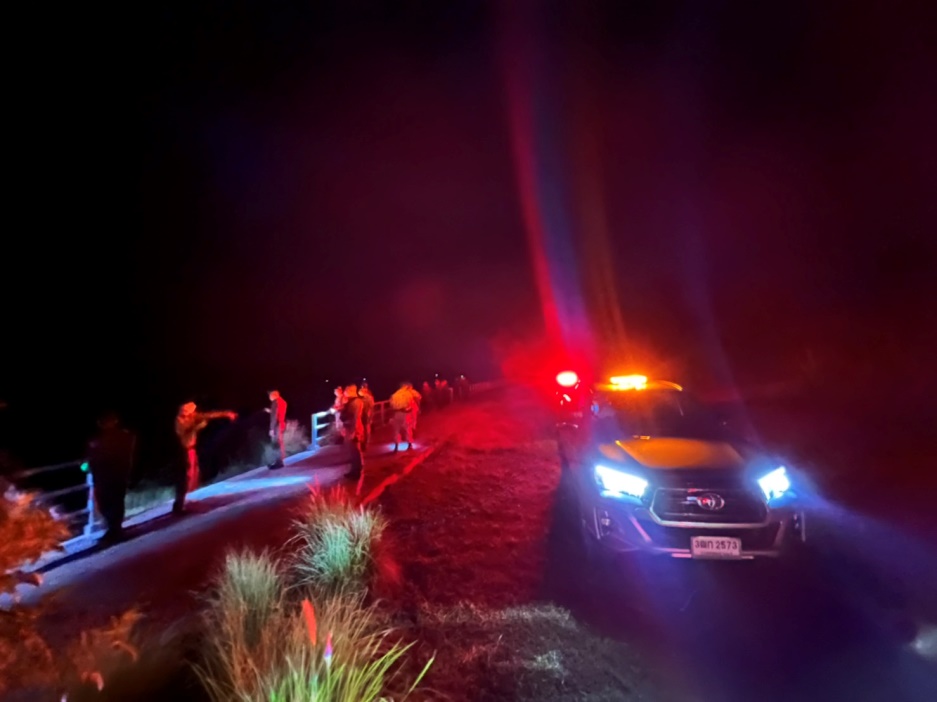 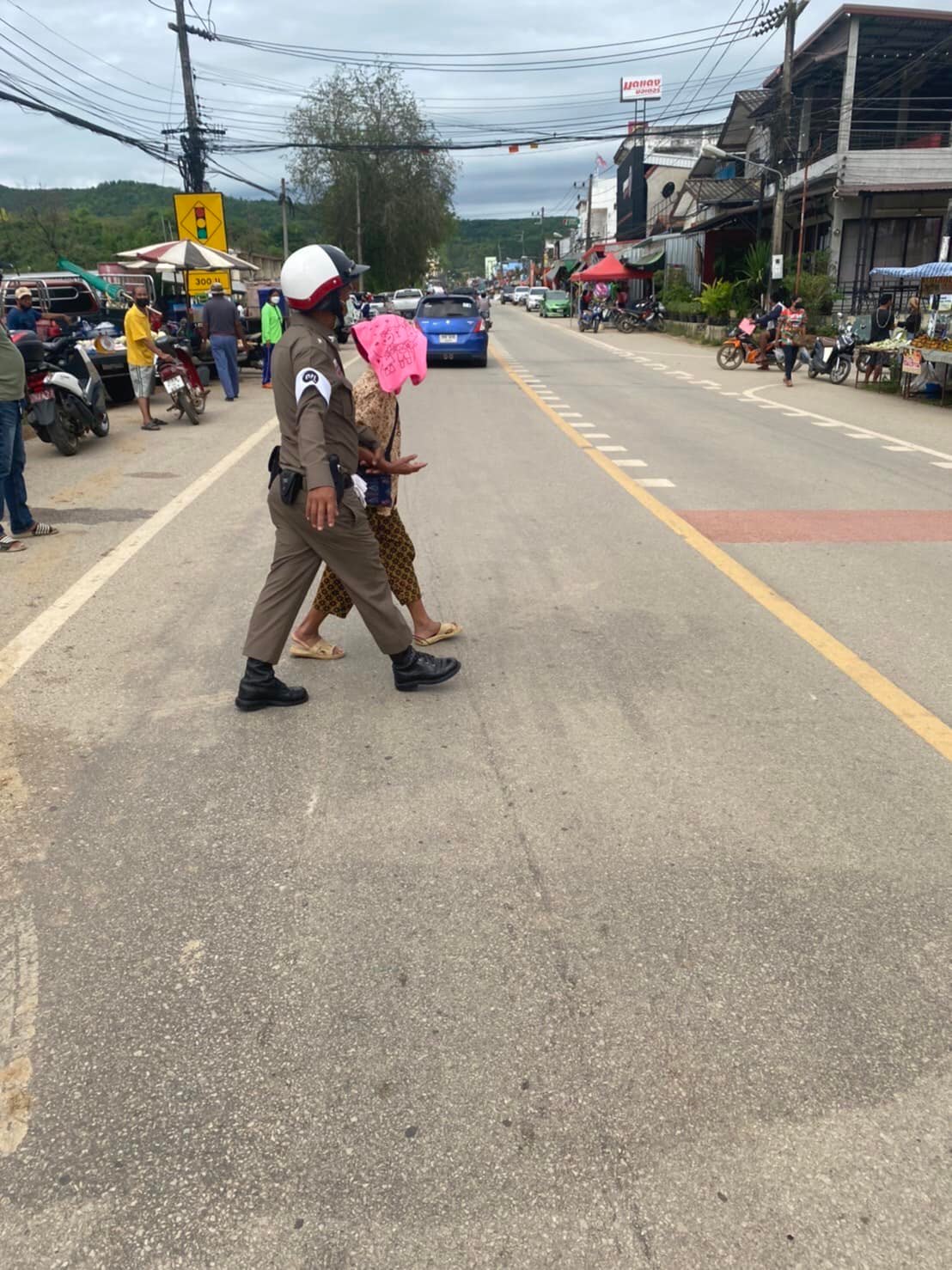 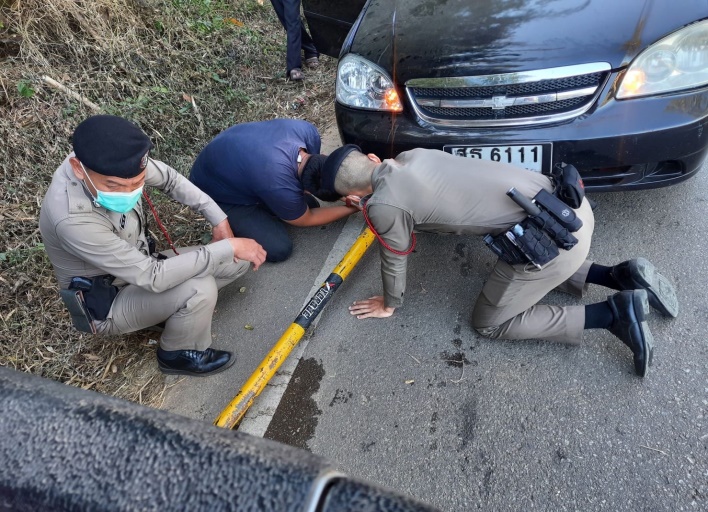 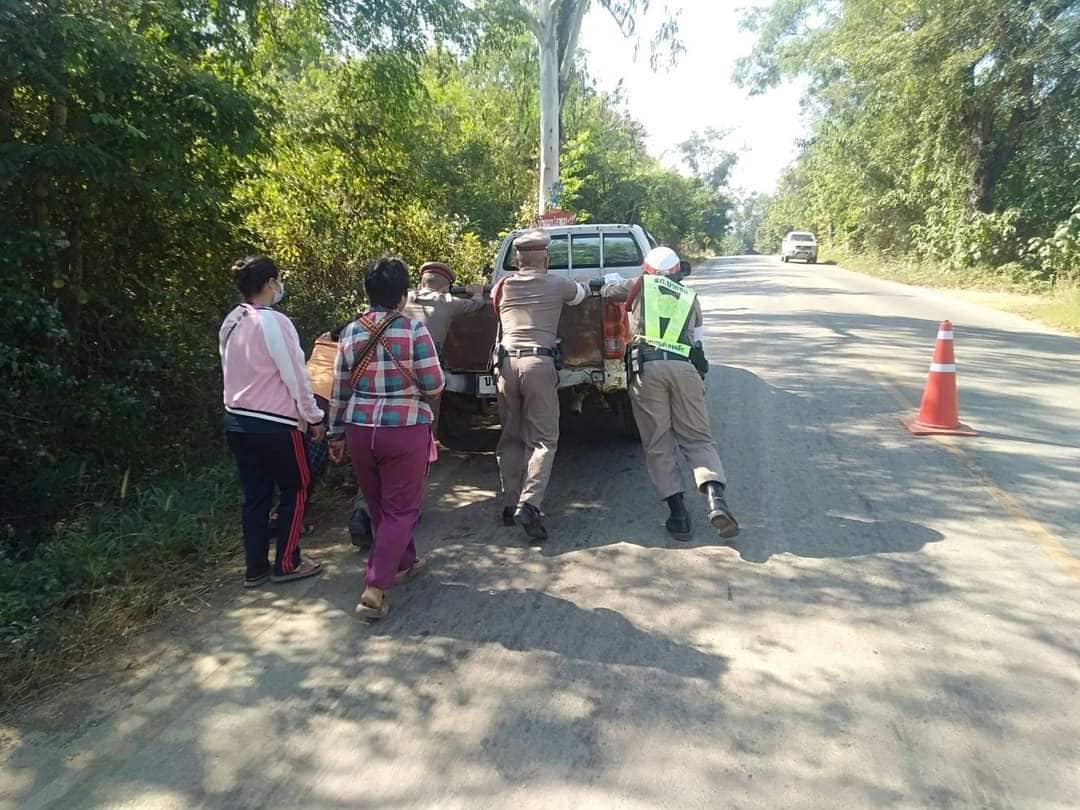 ผลการดำเนินงานป้องกันและลดอุบัติเหตุ
ปี 2566  มีผู้บาดเจ็บ 94 ราย  เสียชีวิต 6  ราย
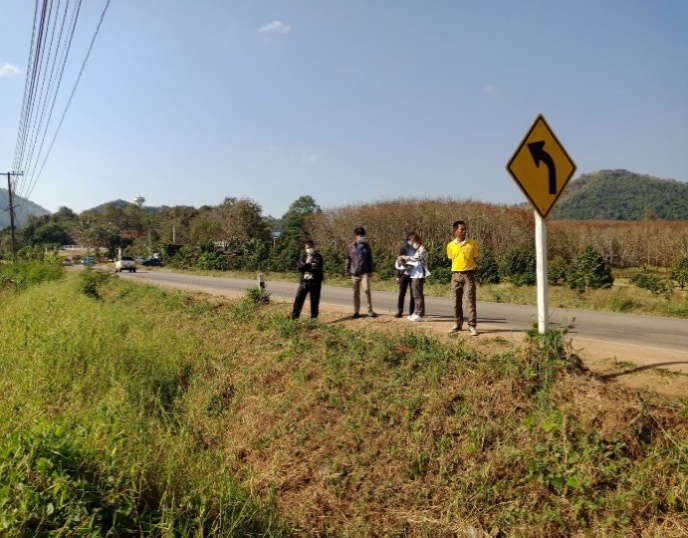 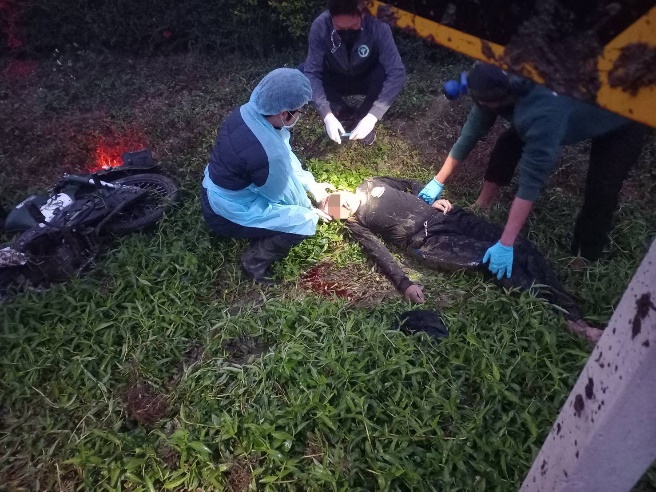 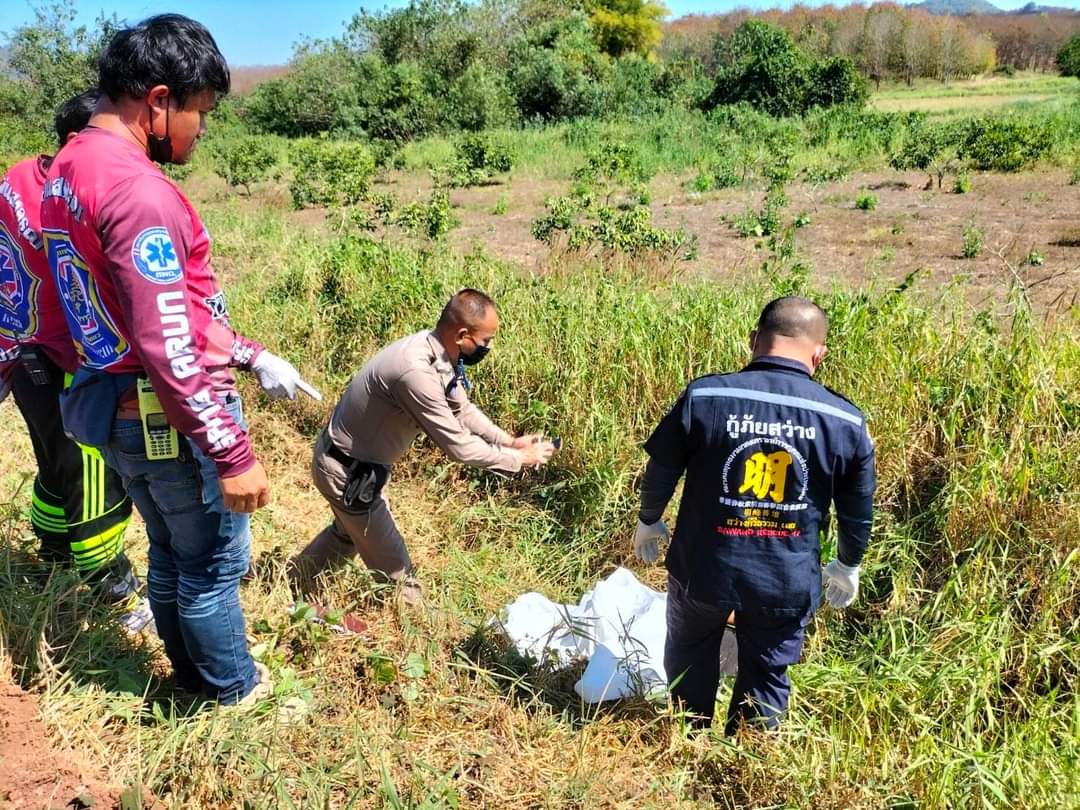 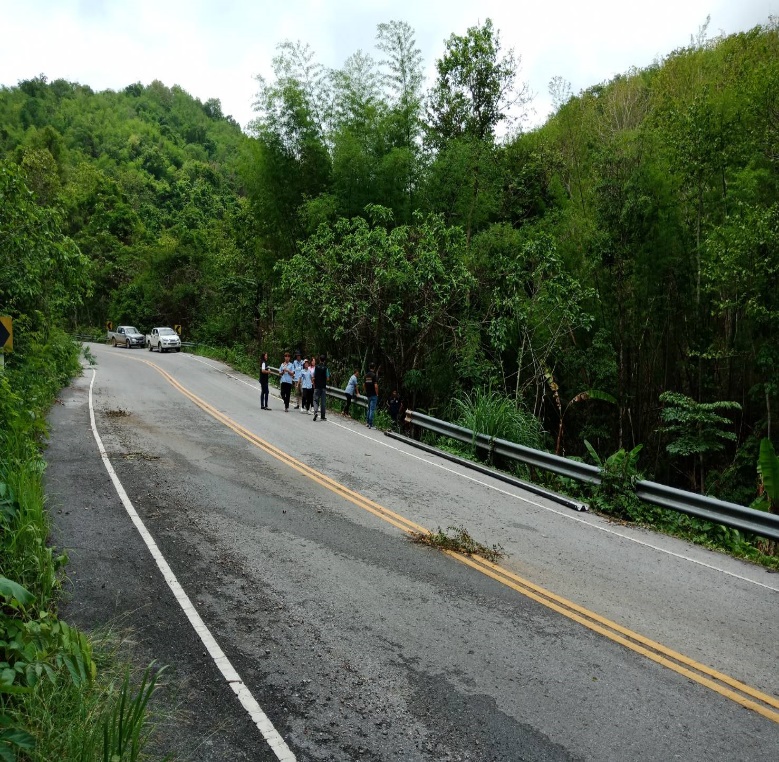 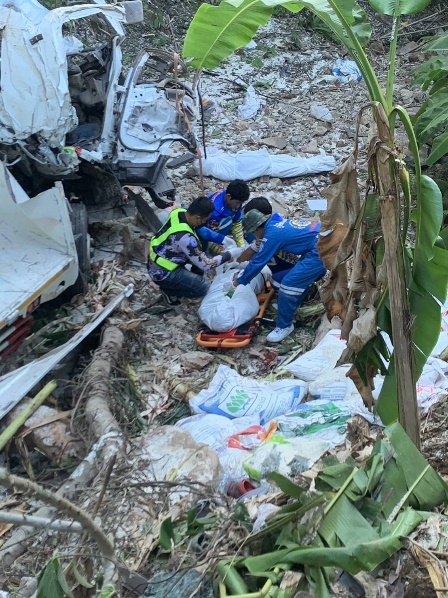 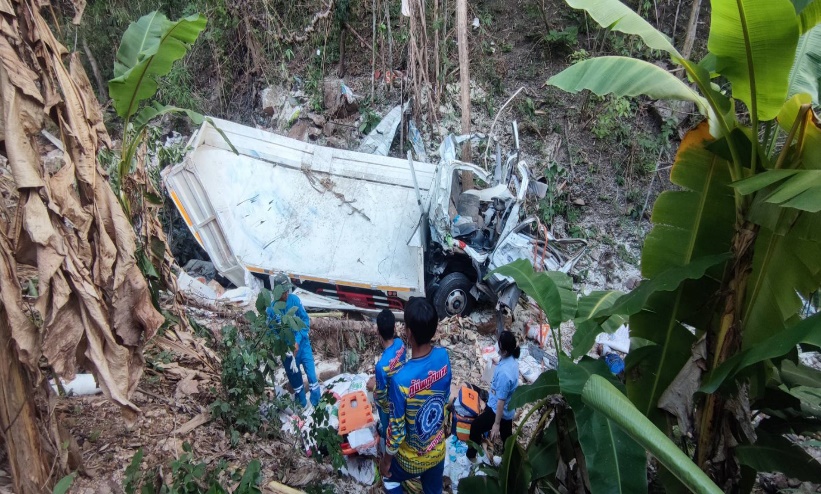 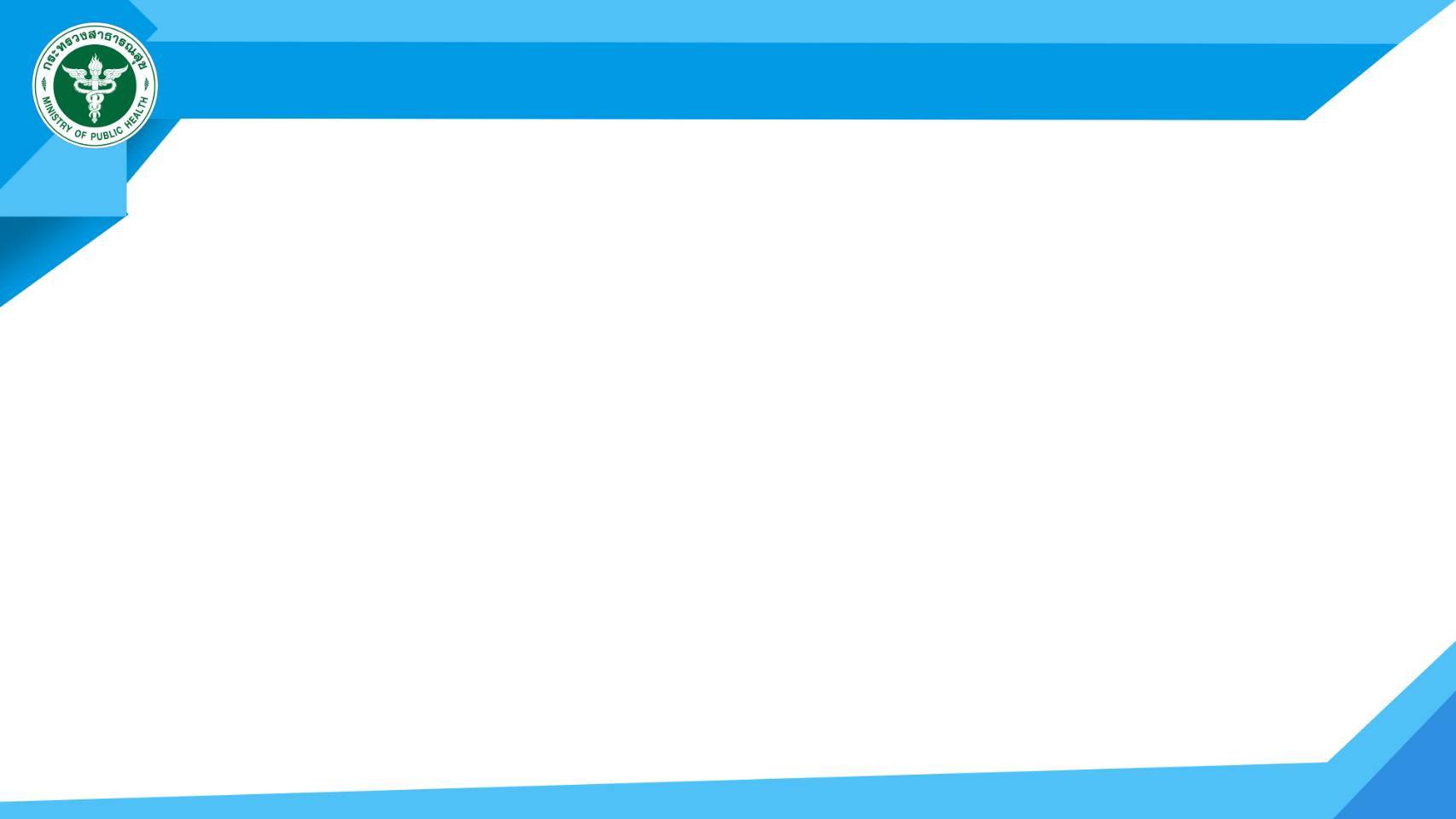 ปัญหาอุปสรรค โอกาสพัฒนา
1.ส่งเสริมการดำเนินงานประเพณีปลอดเหล้า เมาไม่ขับ
2.เครือข่ายส่งต่อยังไม่ครบทุก อปท.
3.อาสากู้ชีพ ไม่ได้ดำเนินการต่อเนื่องมีอาชีพที่ต้องทำ
4.พัฒนาระบบการสื่อสาร รายงานเหตุ (บางพื้นที่ไม่มีสัญญาณในการติดต่อ สื่อสาร)
5.ไม่มีเครื่องตัดถ่างในการช่วยเหลือผู้ประสบเหตุ
6. การแจ้งเหตุ 1669  ไม่แจ้งขนาน 191
7.พฤติกรรมการขับขี่รถเร็ว/เมาแล้วขับ
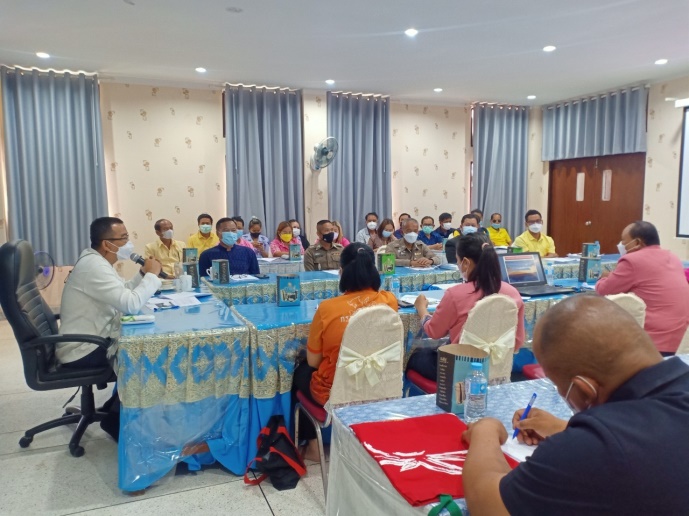 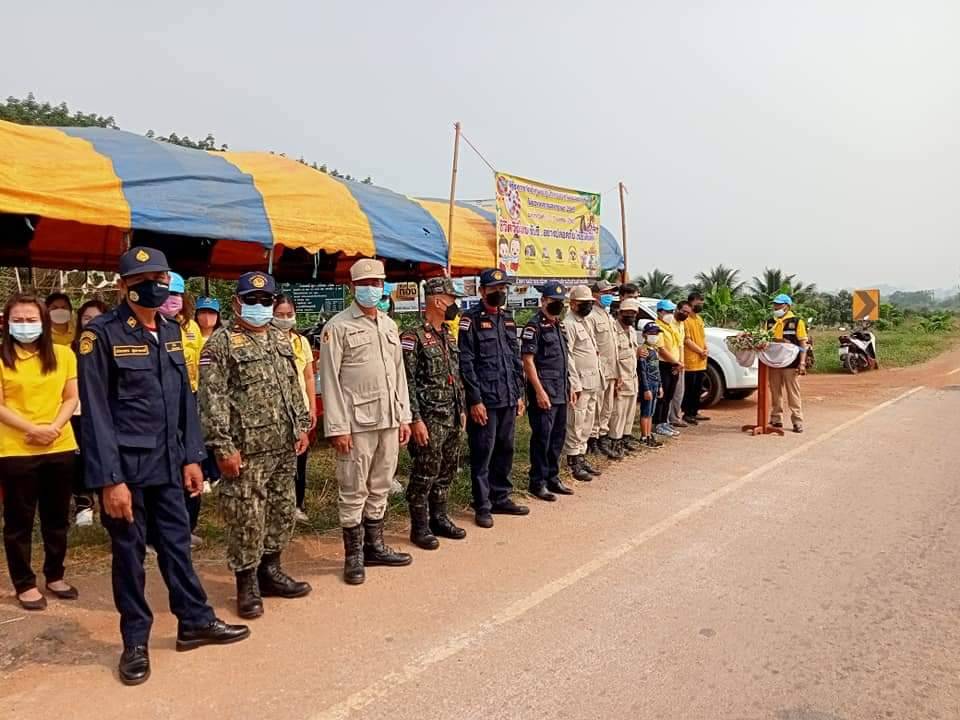 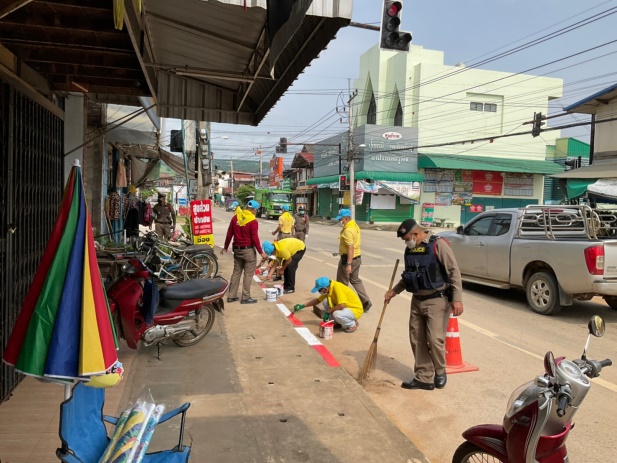 ผลการดำเนินงานการดูแลผู้ด้อยโอกาส
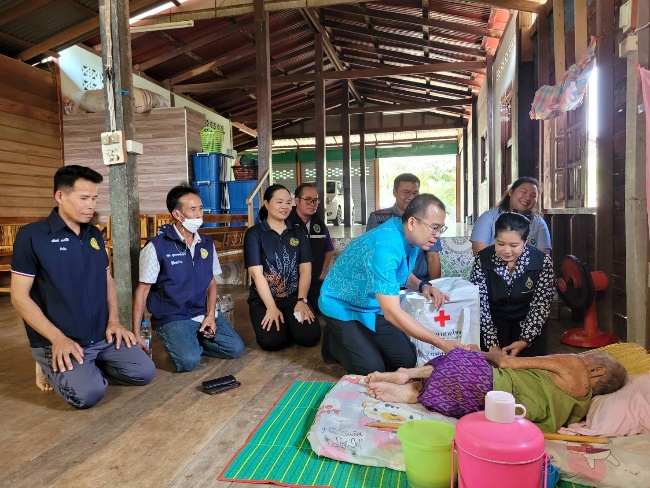 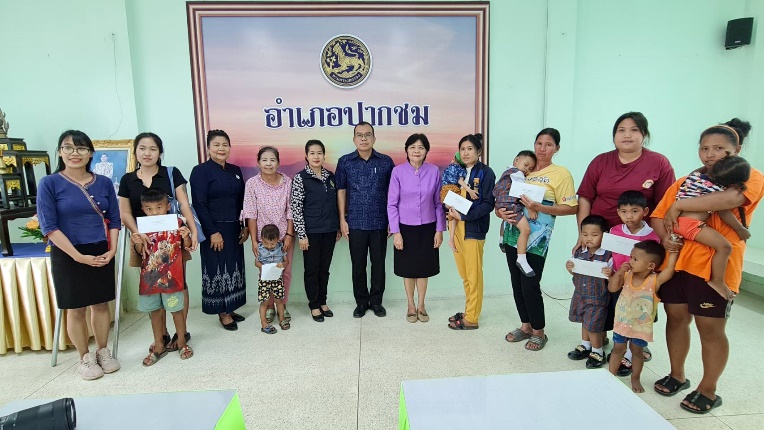 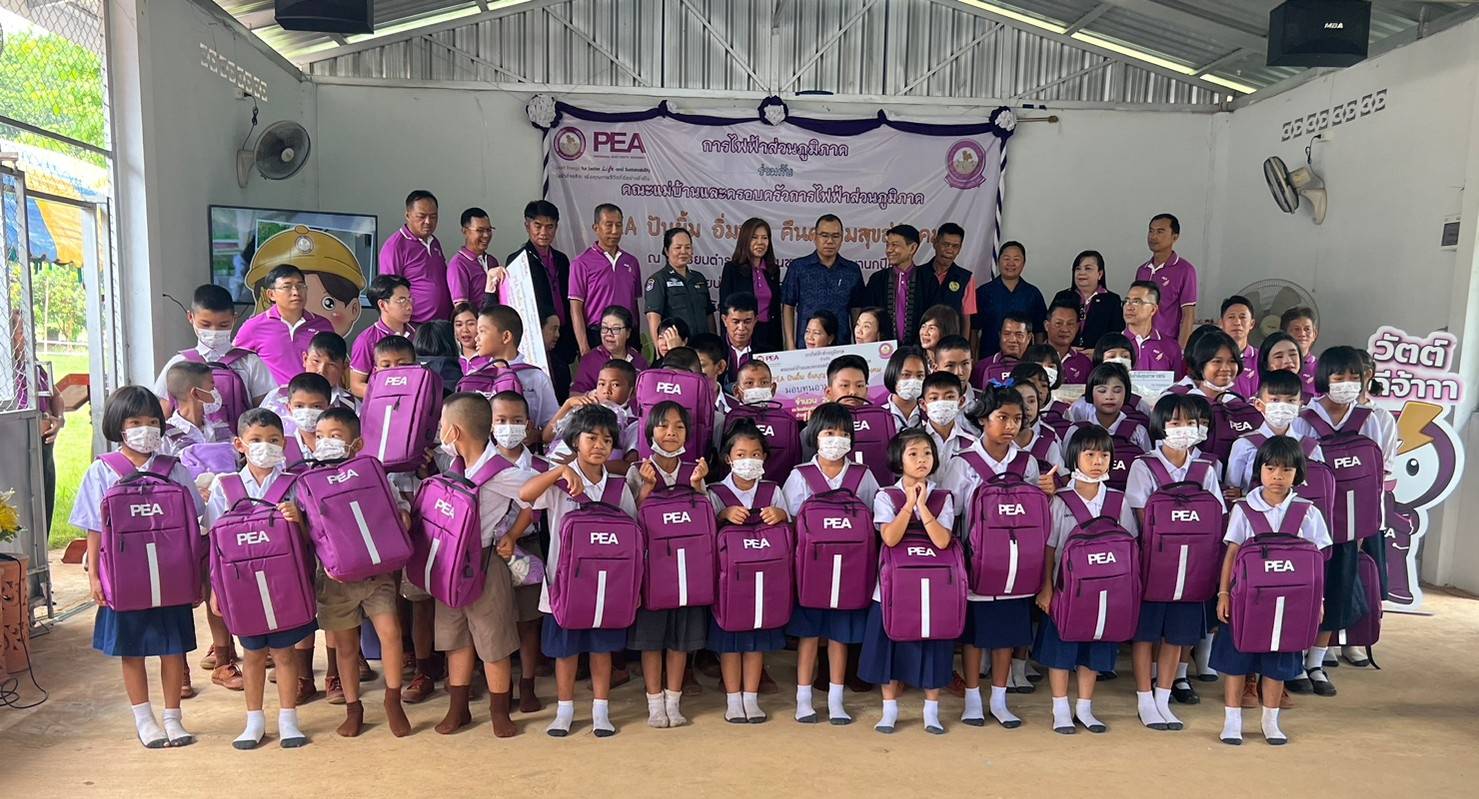 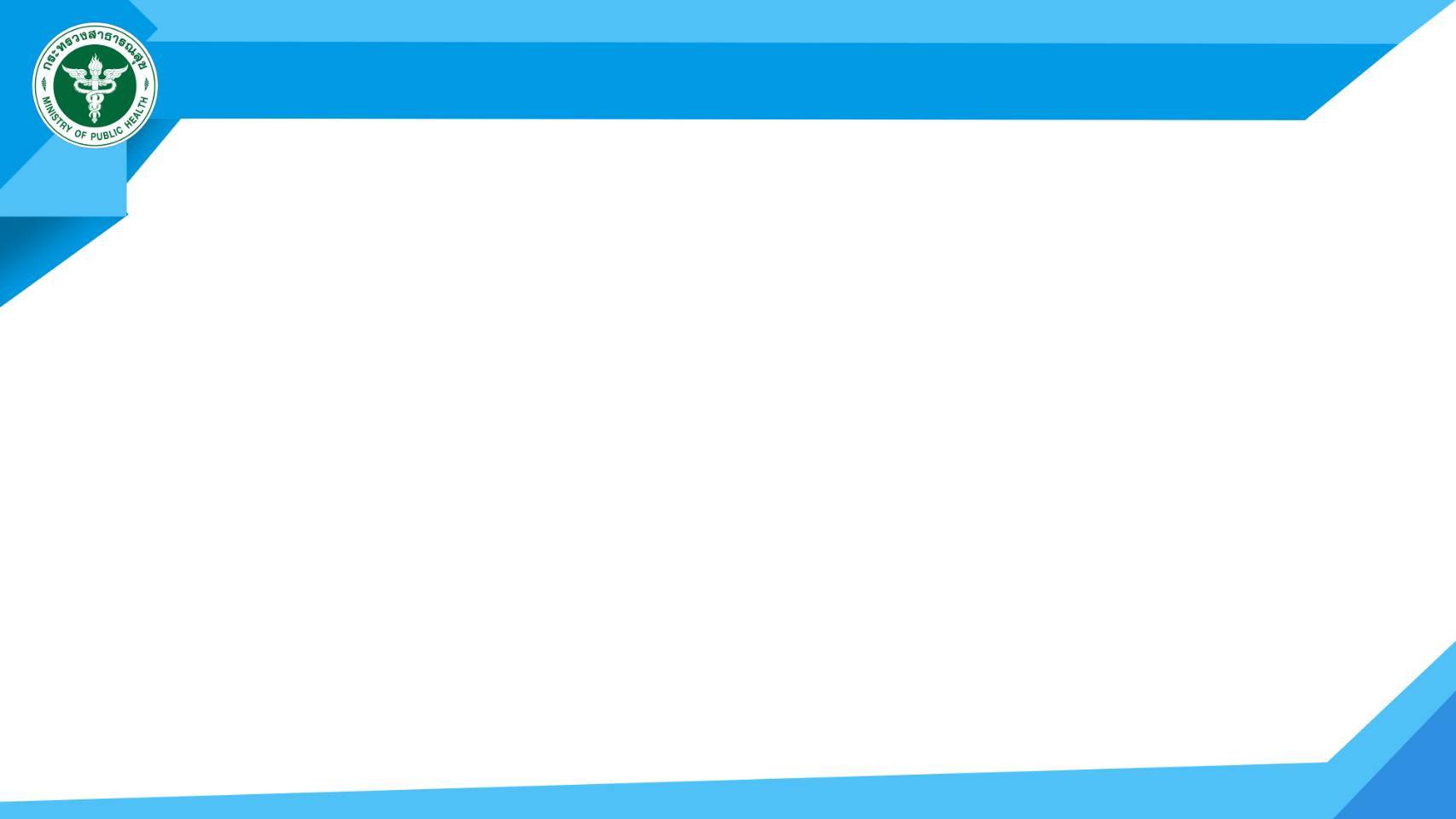 กลุ่มป่วยดูแลโดยทีมสหวิชาชีพ คปสอ.ปากชม
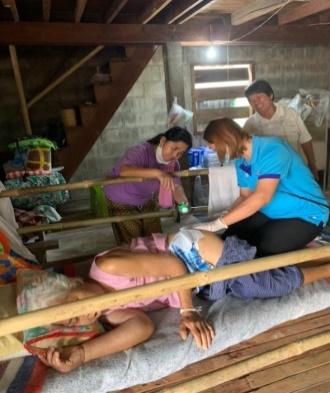 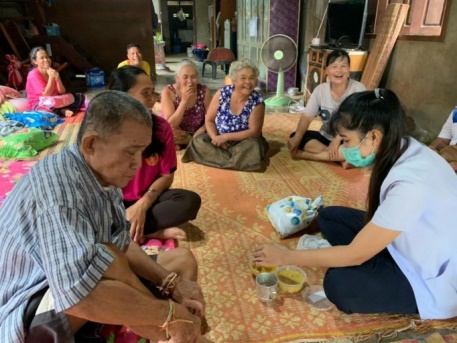 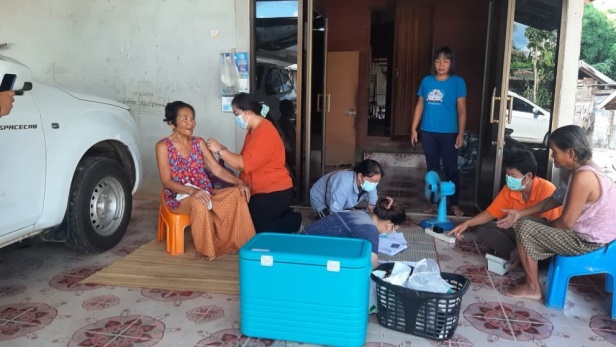 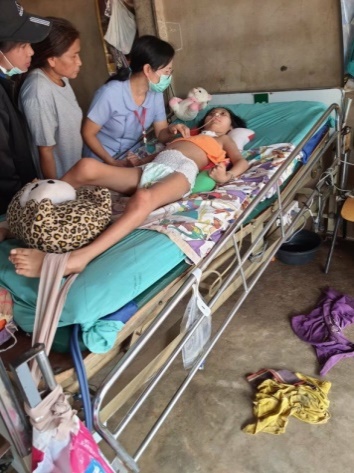 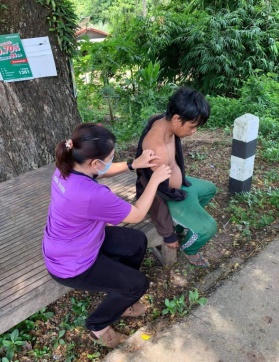 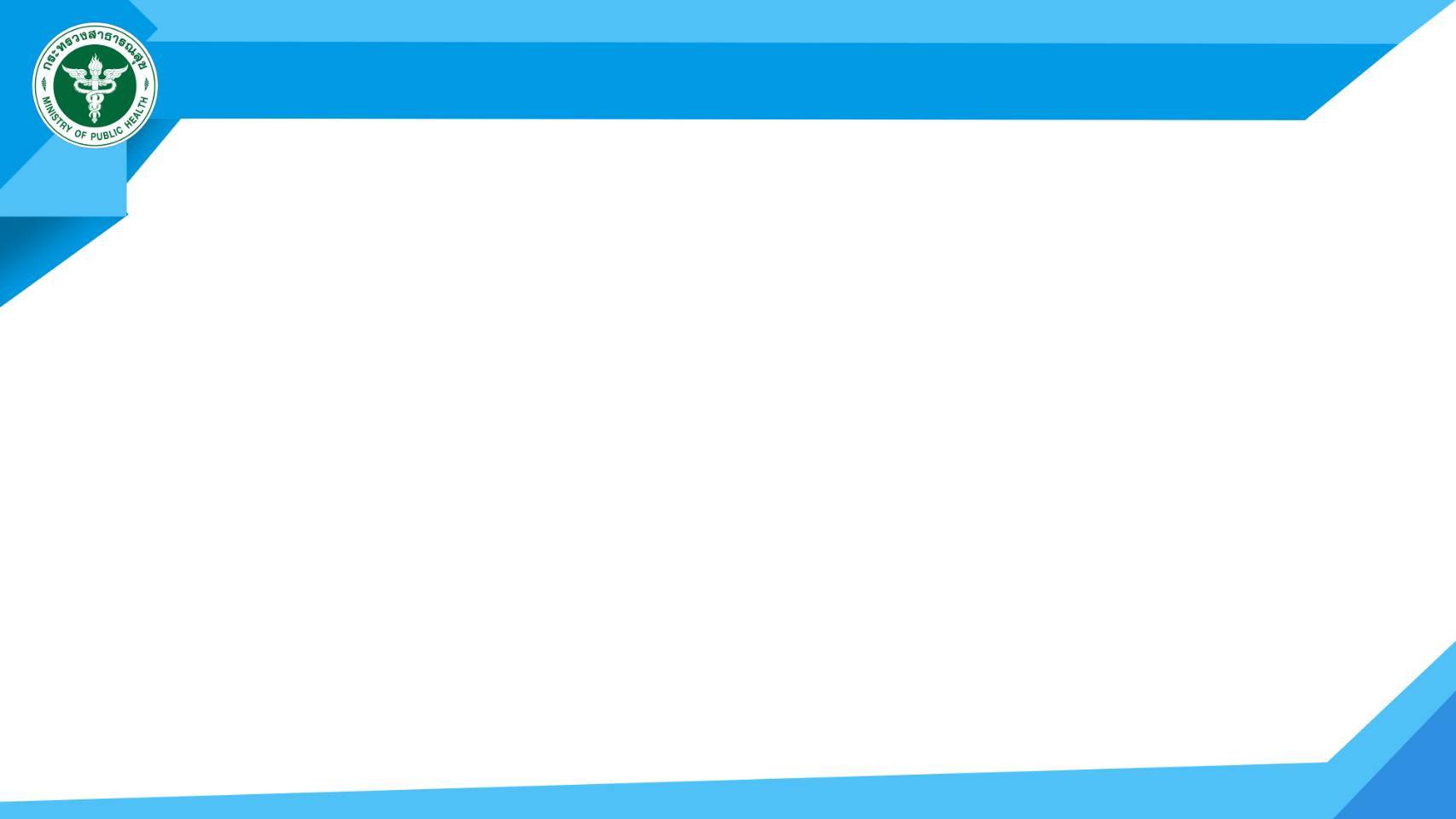 กลุ่มยากจนด้อยโอกาสเยี่ยมโดยอำเภอและเครือข่ายโดยใช้หลัก 4 ท (ทัศนคติ ทักษะ ทรัพยากร ทางออก)
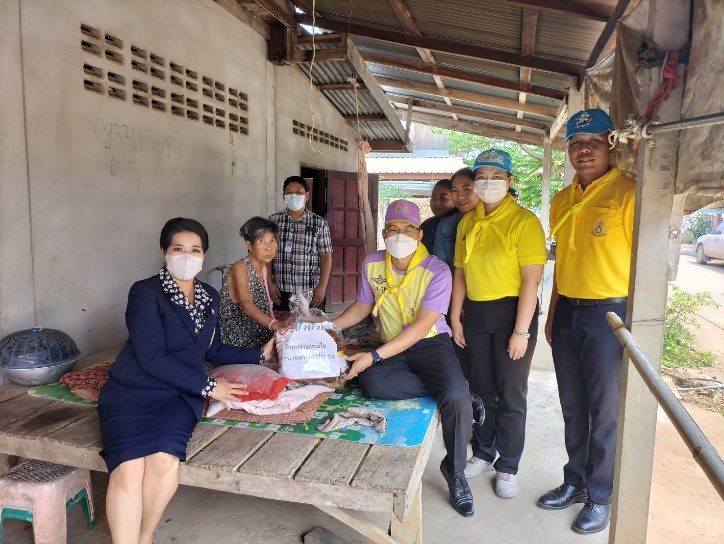 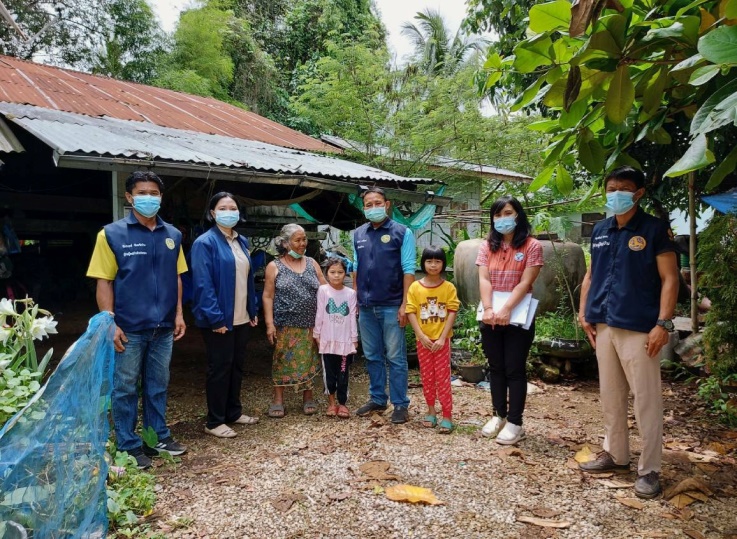 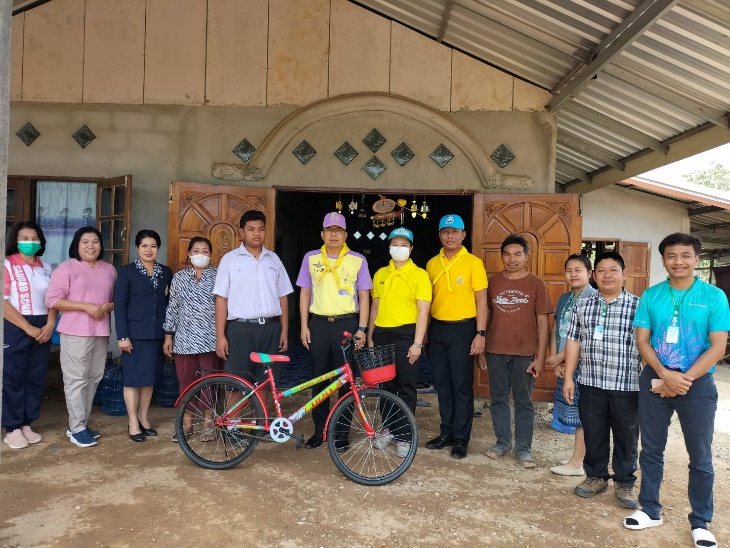 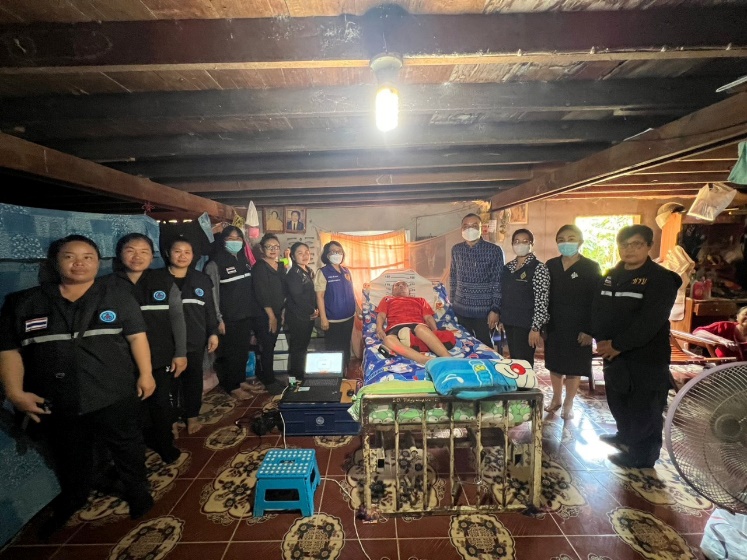 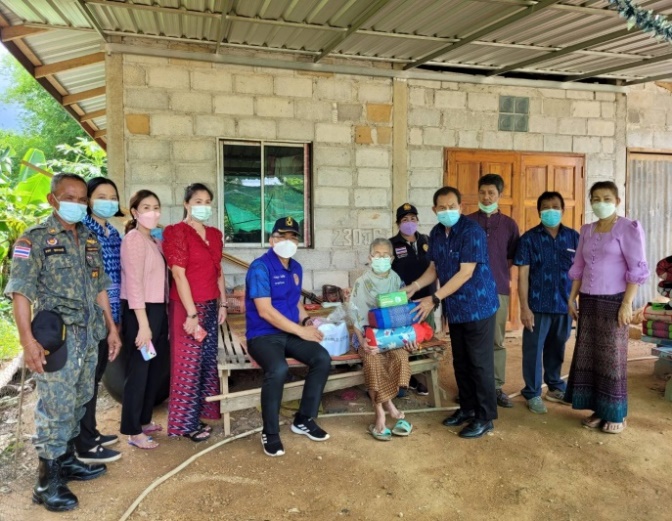 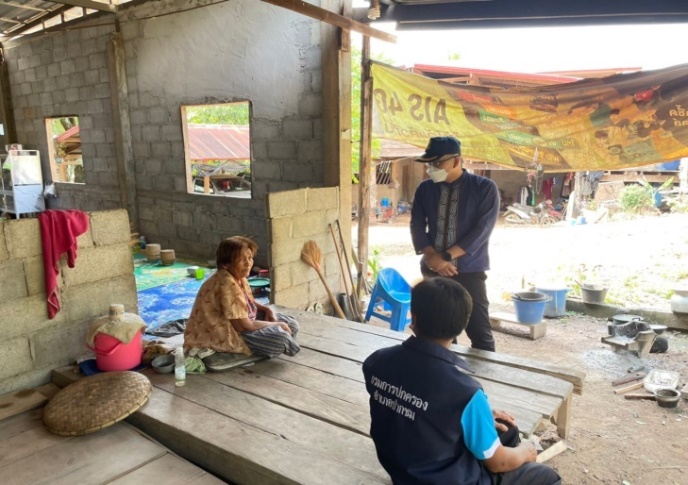 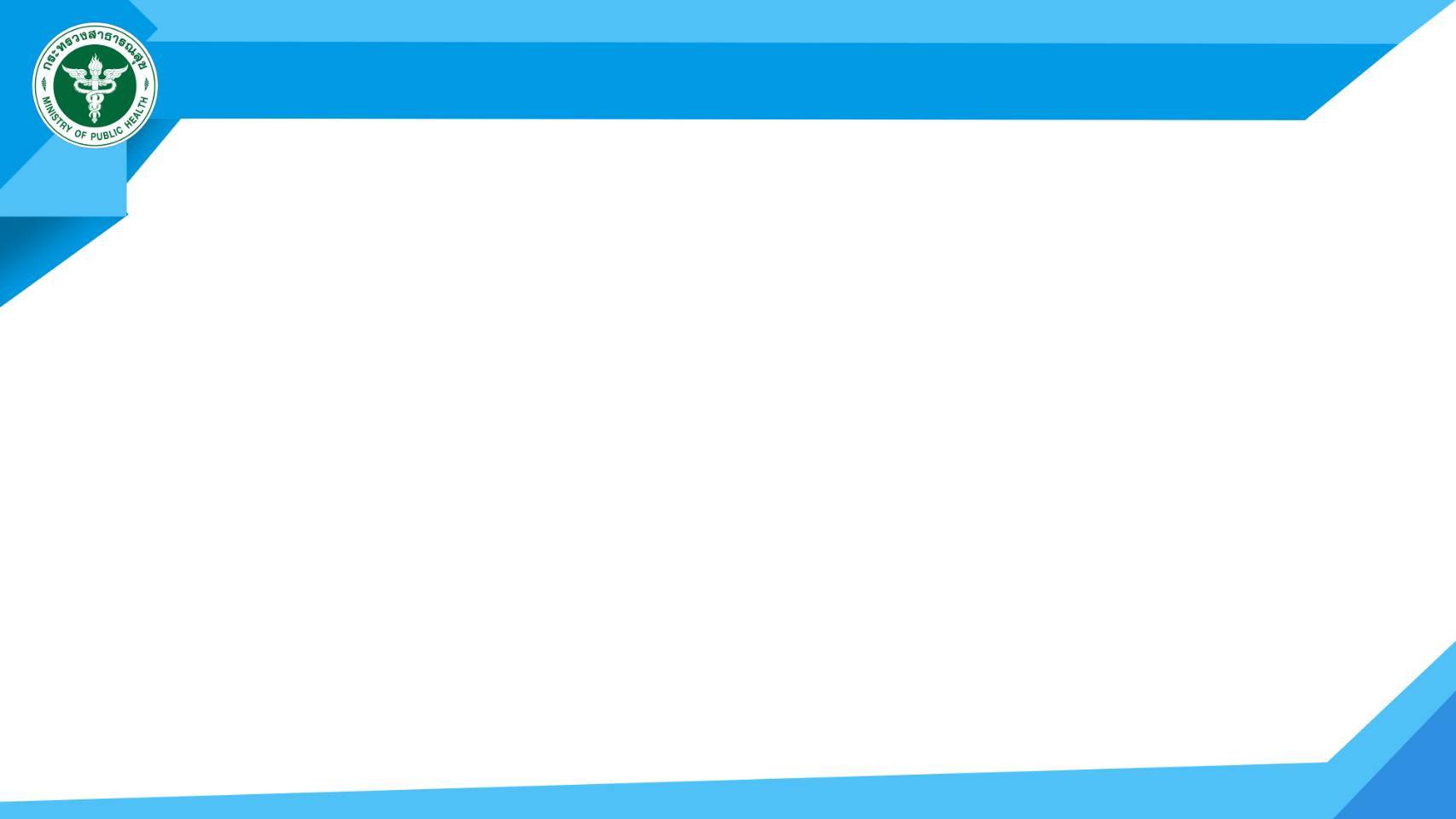 เยี่ยมดูแลผู้ป่วยในพระราชานุเคราะห์ 13 ราย
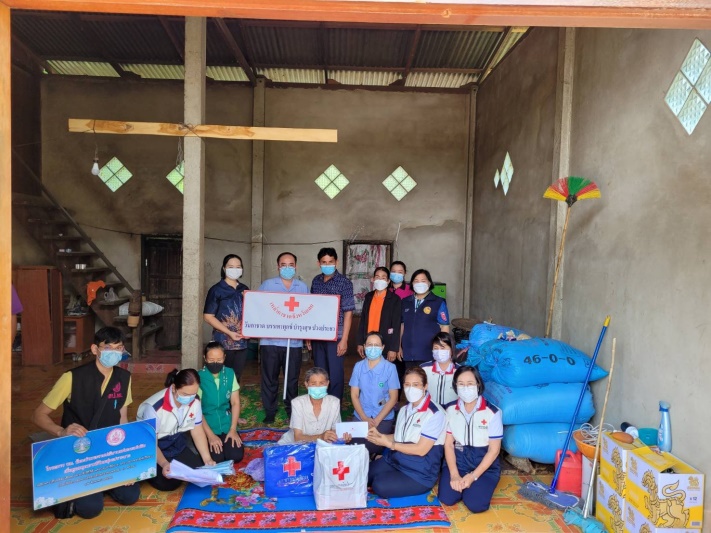 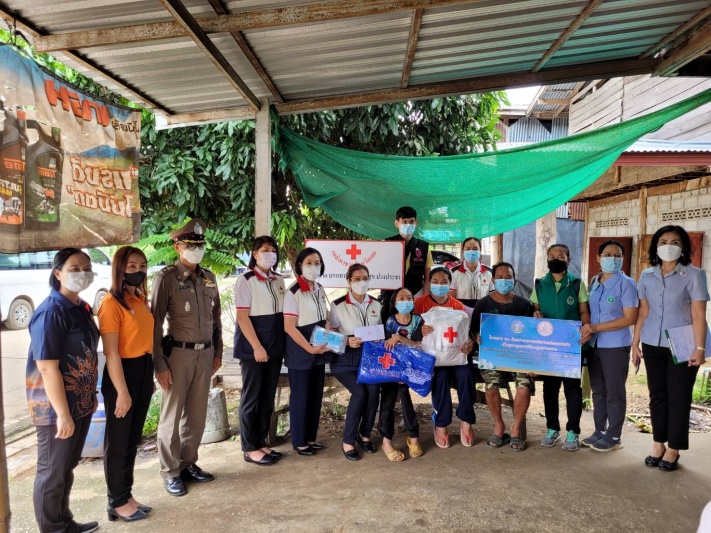 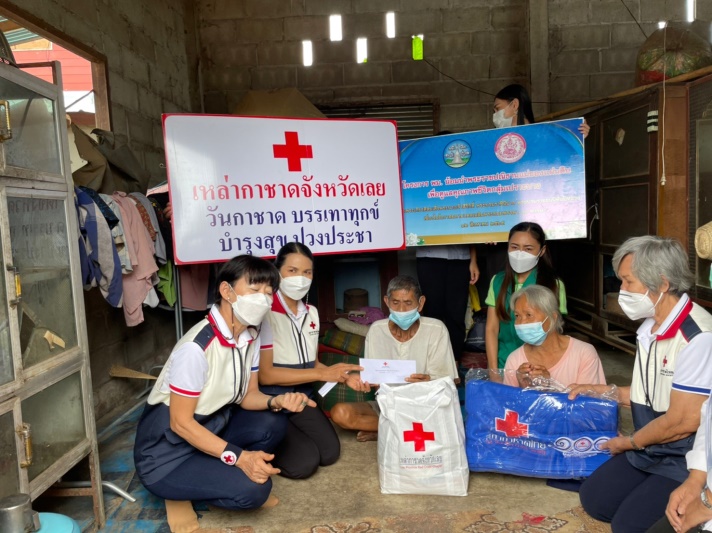 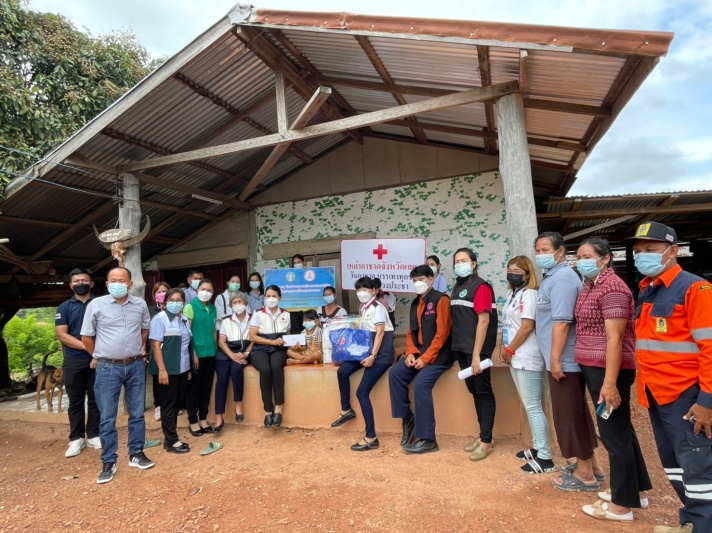 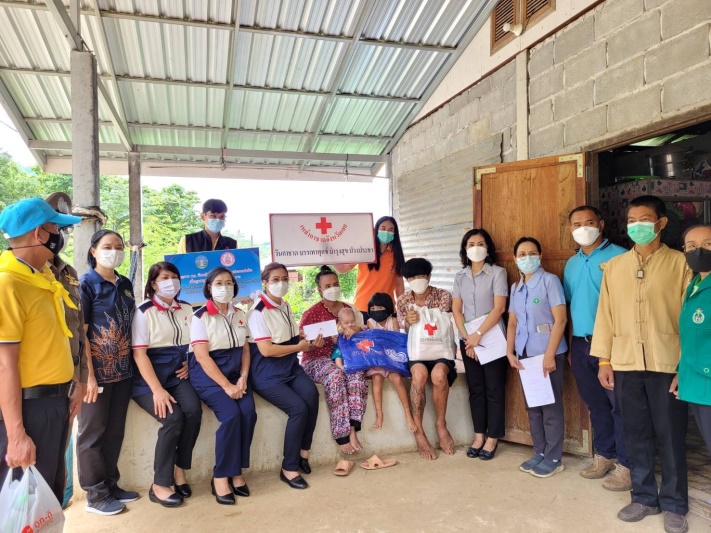 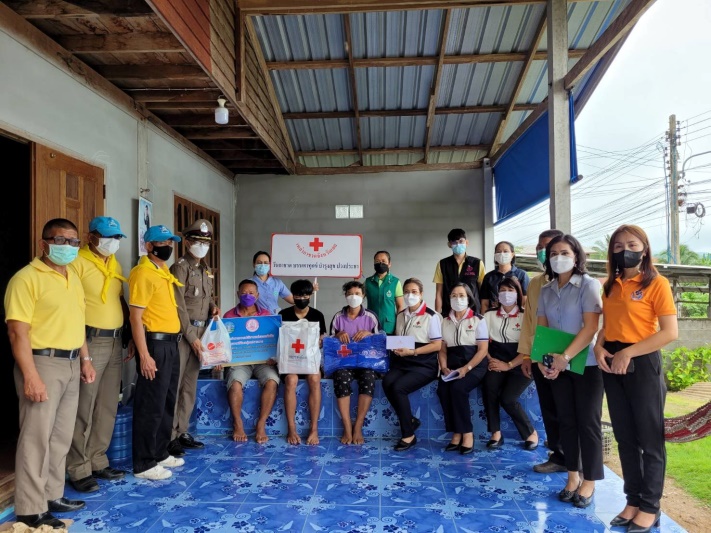 ผลการดำเนินงานการดูแลผู้ป่วยจิตเวชป้องกันการฆ่าตัวตาย
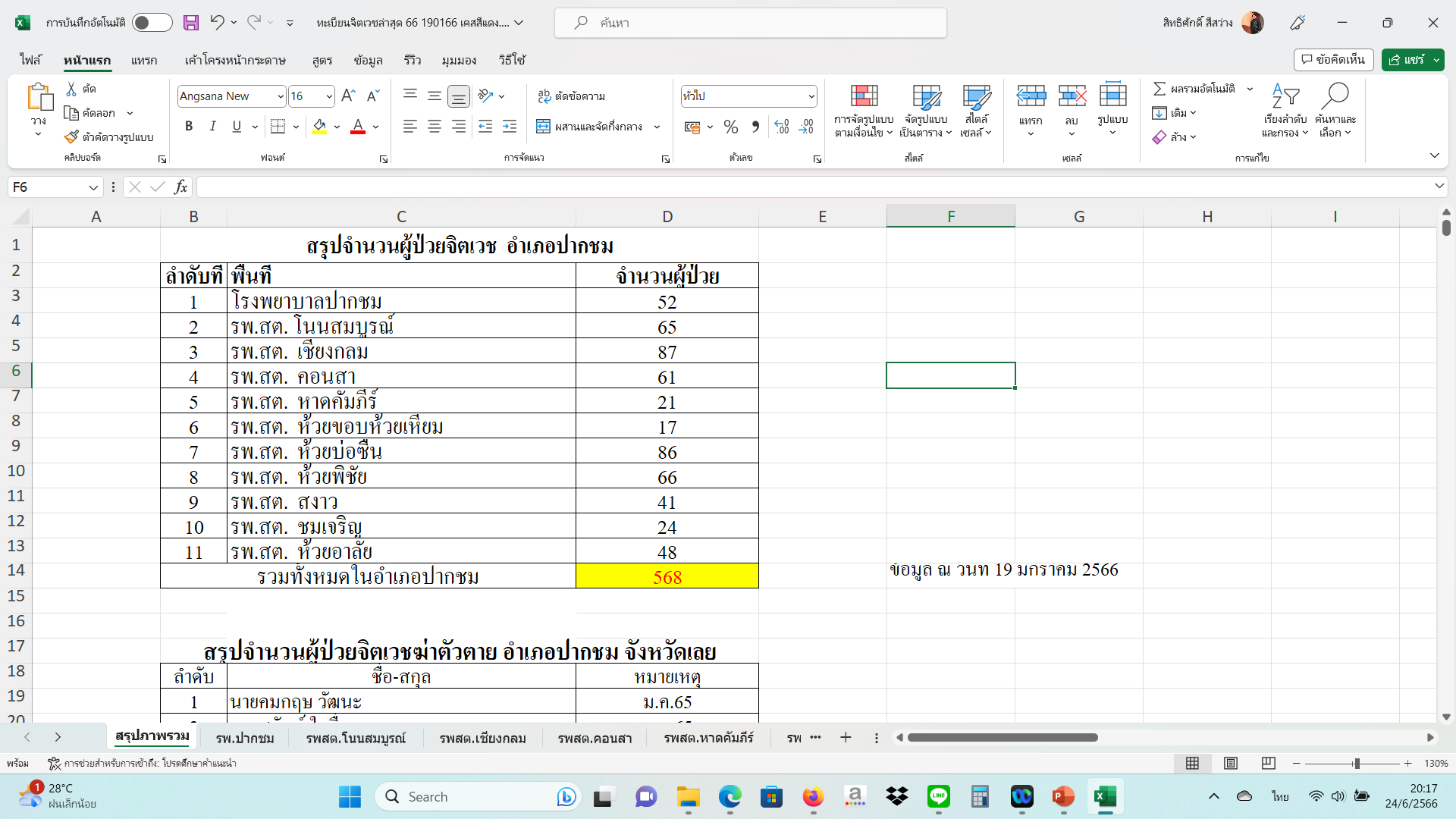 ผู้ป่วยจิตเวชฆ่าตัวตาย 8 ราย  (ร้อยละ 1.41) ในปี 2565
ปัญหาญาติเครียด คนในชุมชนวิตกกังวล คลุ้มคลั่งอาละวาด 31 ราย (ร้อยละ 5.45)
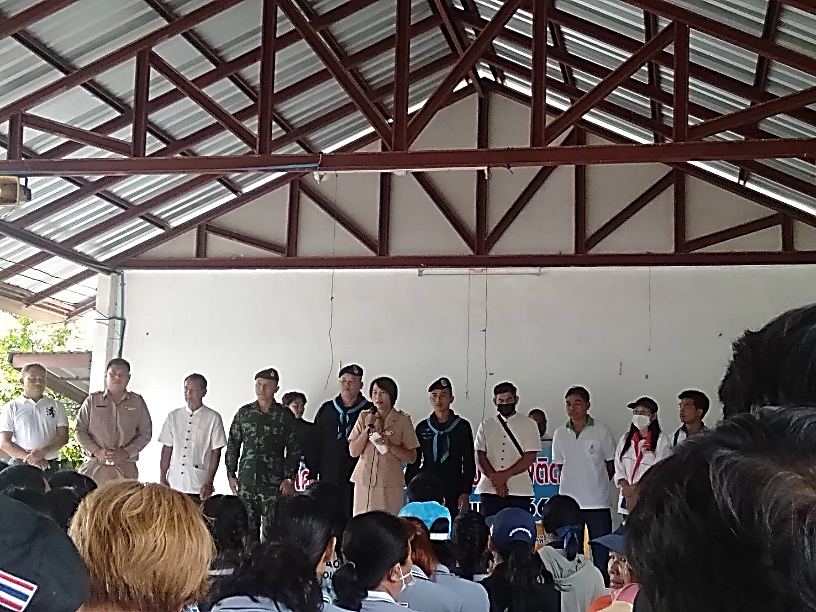 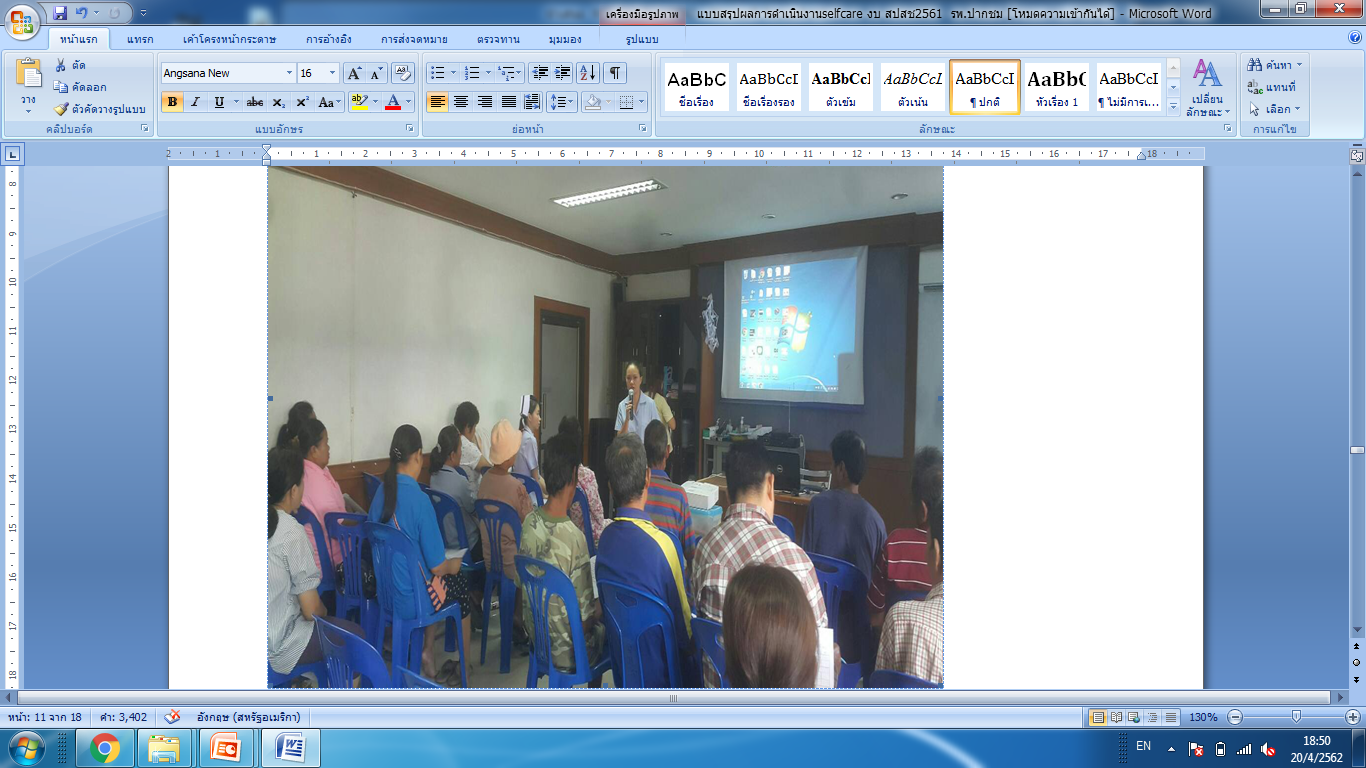 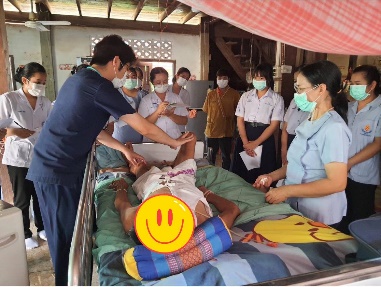 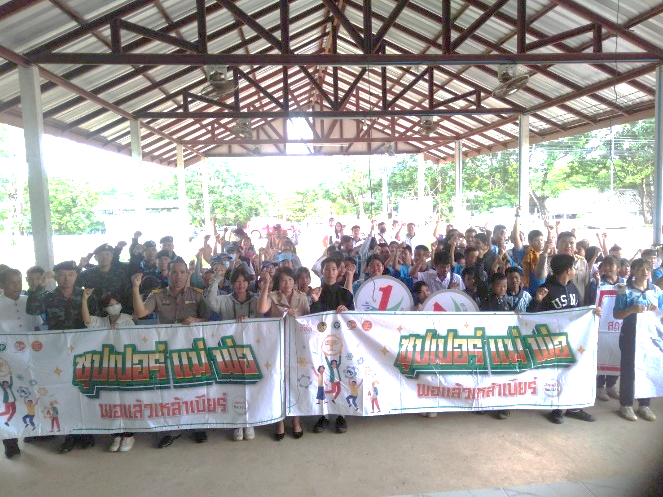 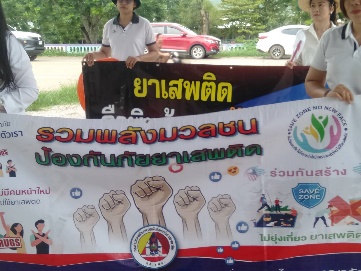 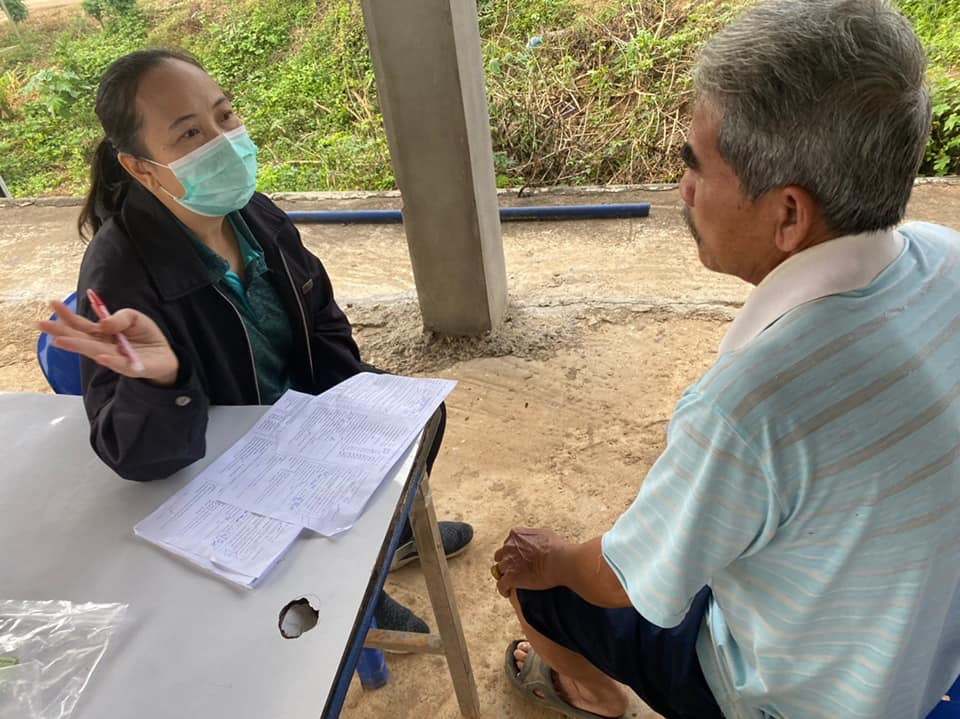 พัฒนาเครือข่ายดูแล รณรงค์ป้องกันยาเสพติด
คัดกรองสุขภาพจิตกลุ่มวัย
การดูแลผู้ป่วยจิตเวช
ป้องกันผู้ป่วยรายใหม่
ติดตามรักษาผู้ป่วยให้มีประสิทธิภาพ
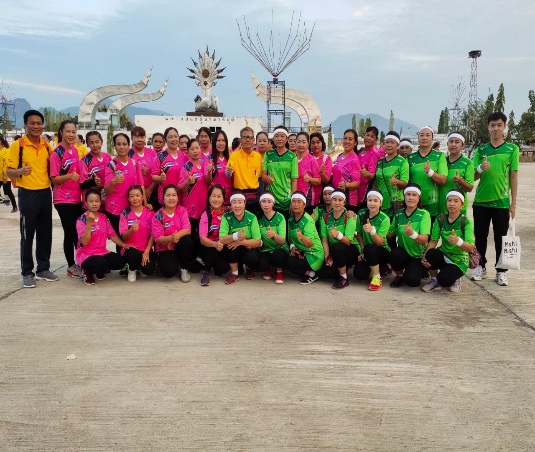 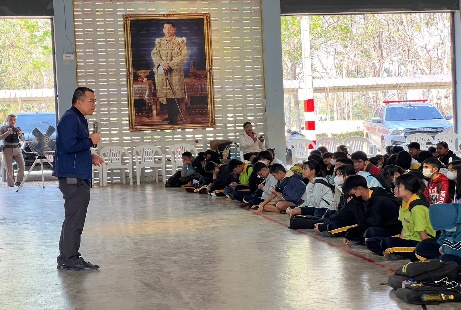 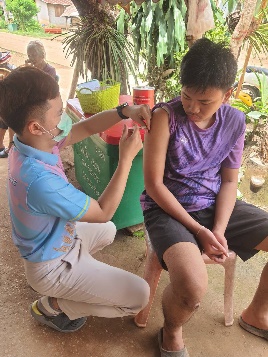 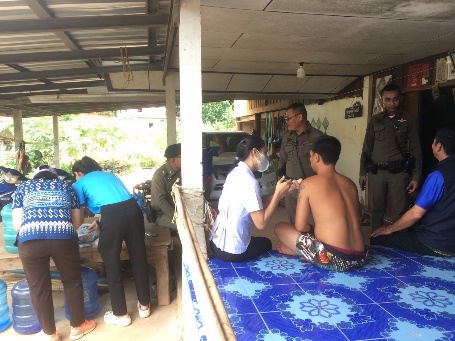 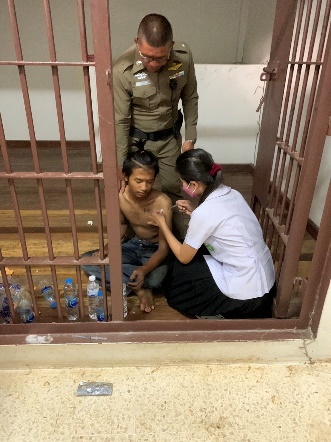 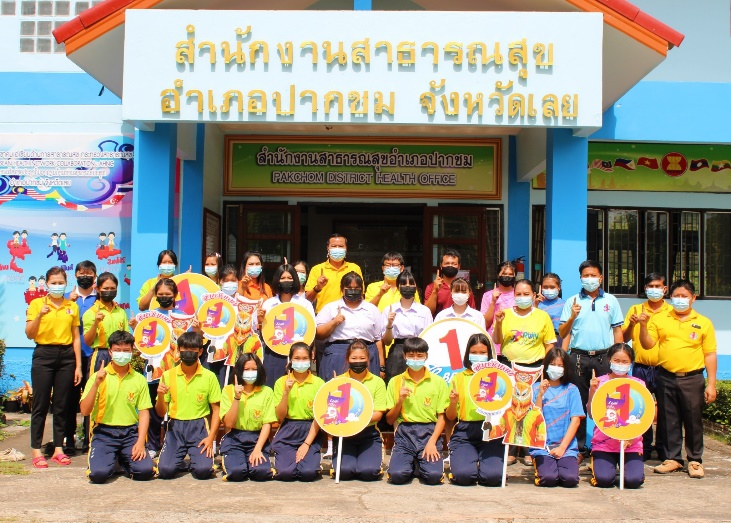 ไม่พบผู้ป่วยจิตเวชฆ่าตัวตาย 0 รายคลุ้มคลั่งอาละวาด 8 ราย รักษาต่อเนื่องทุกราย
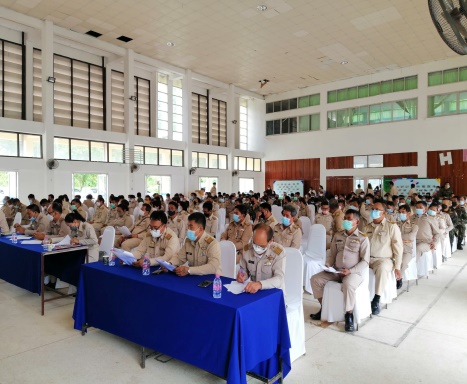 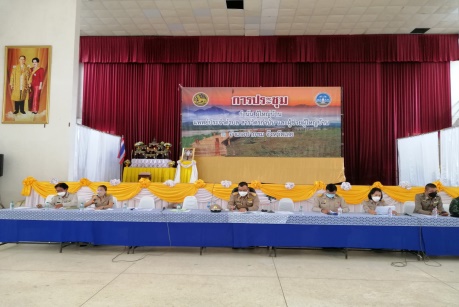 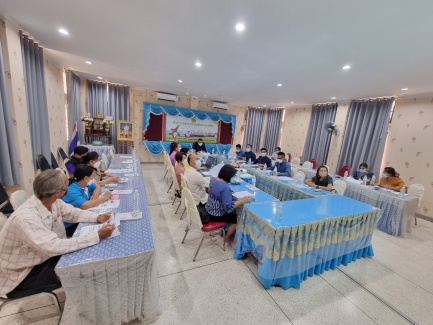 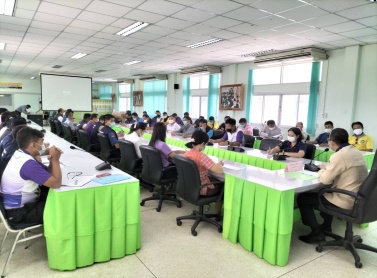 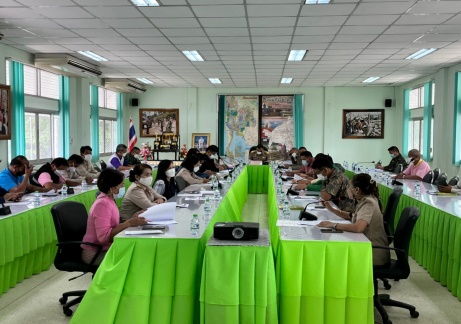 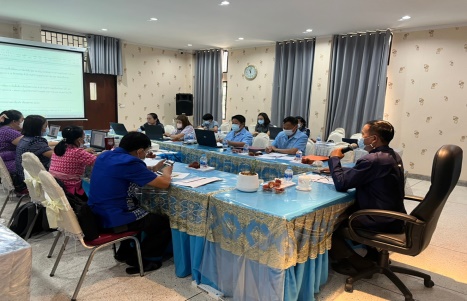 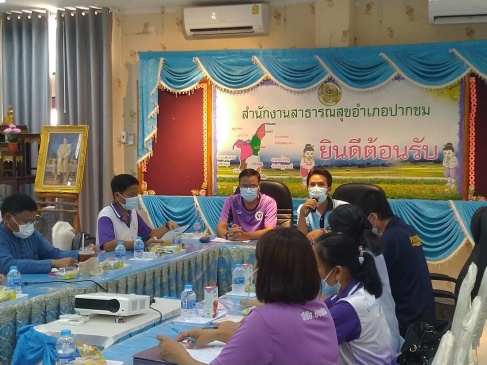 กำหนดแนวทางระดับอำเภอ
นำเสนอข้อมูล/สถานการณ์
การดำเนินงานอาหารปลอดภัย
การส่งเสริมการดำเนินงาน
กำกับ ติดตามผลงาน
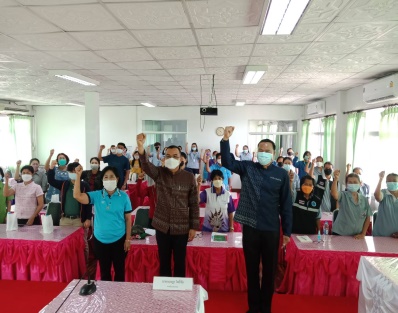 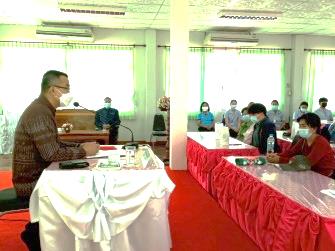 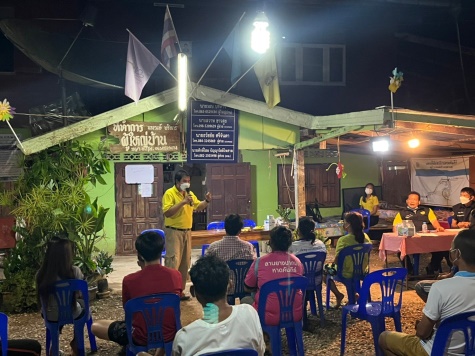 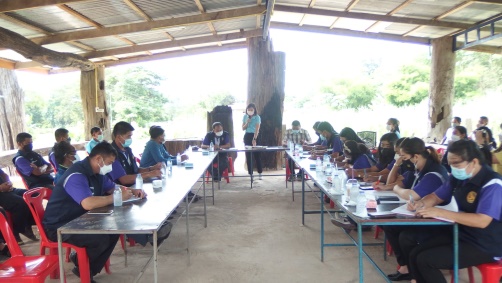 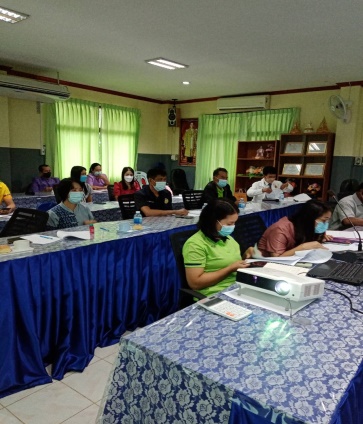 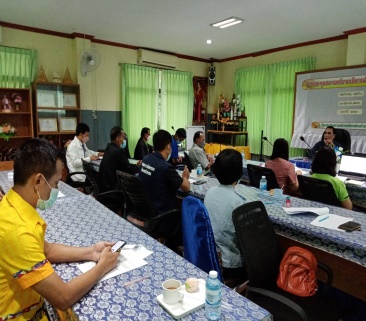 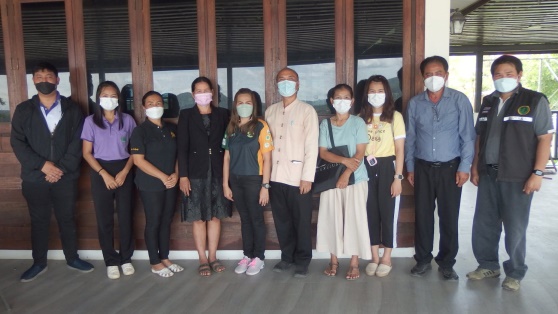 ผลการดำเนินงานอาหารปลอดภัย
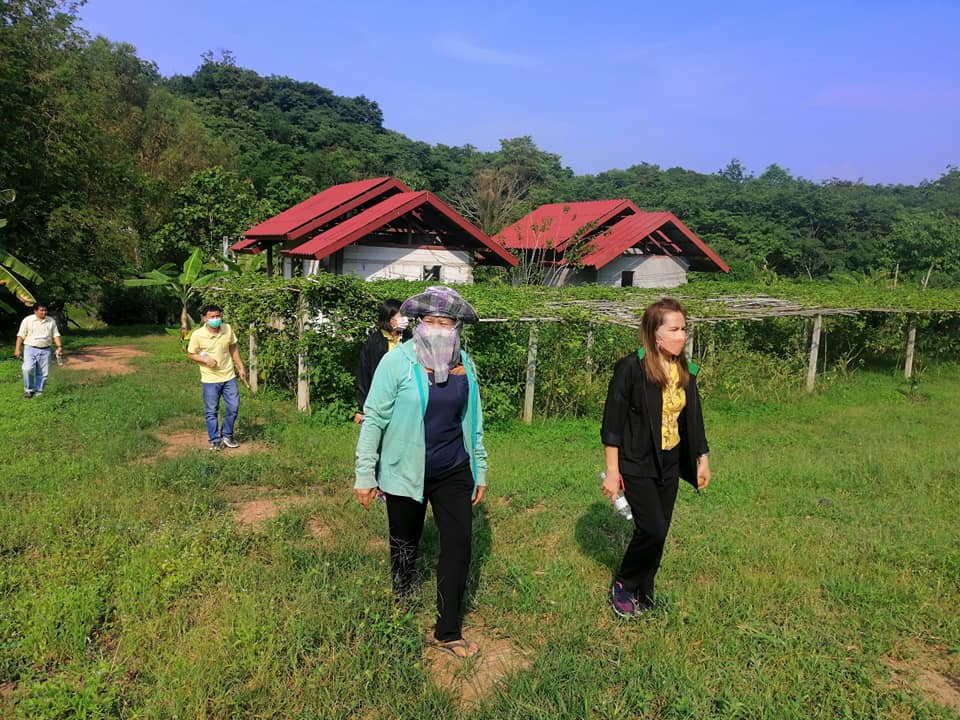 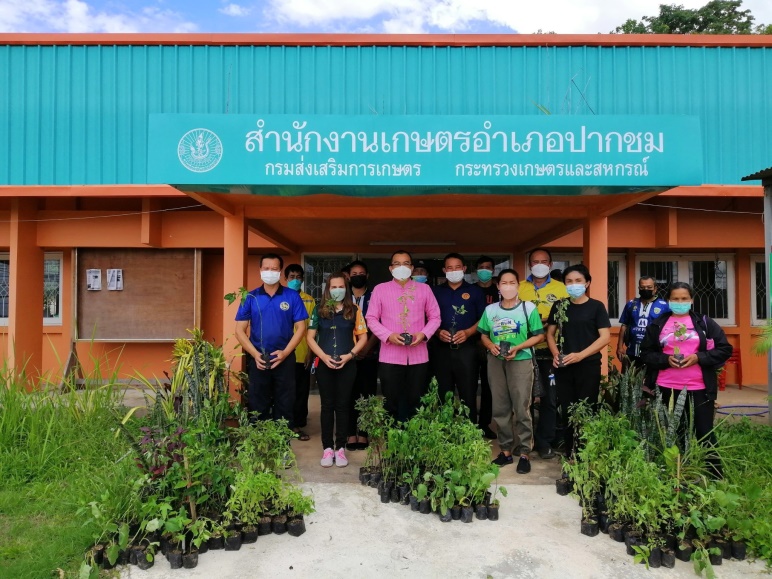 ส่งเสริมเกษตรปลอดภัย
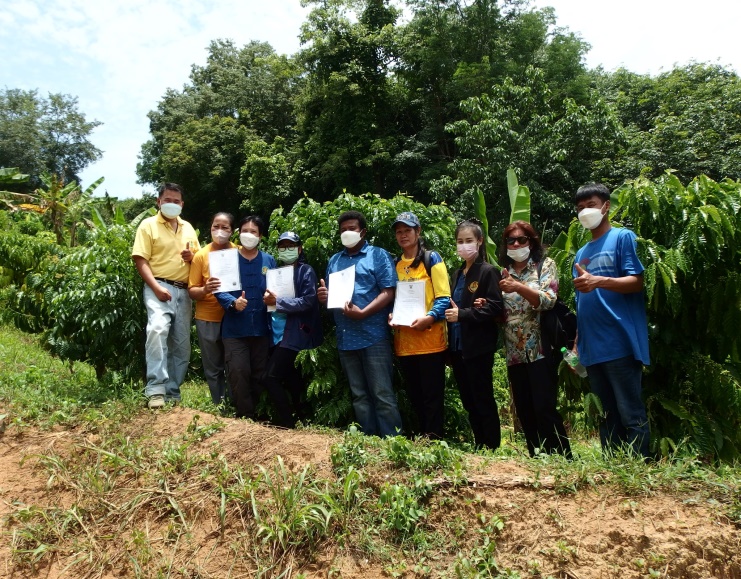 เกษตรปลอดภัยในเกษตรกร โรงเรียน เกษตร ปศุสัตว์ พัฒนาชุมชน
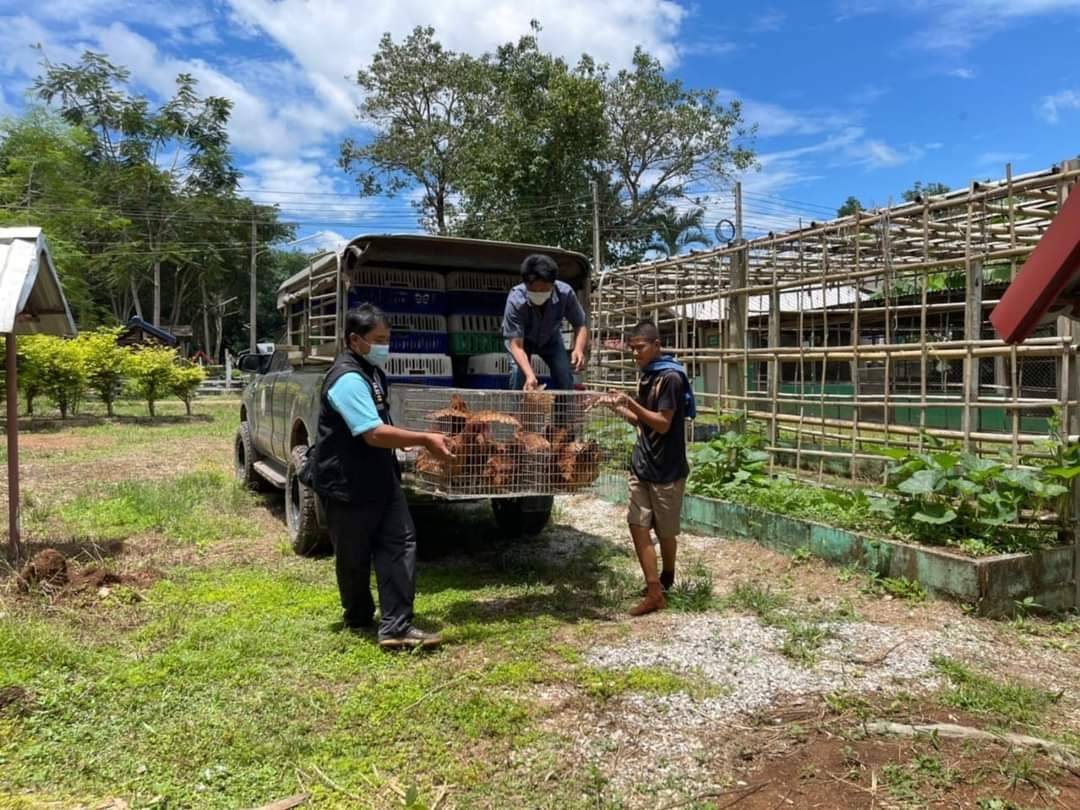 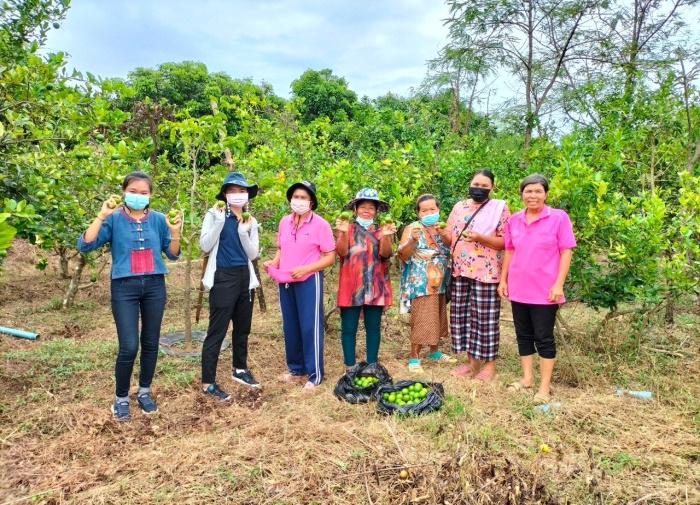 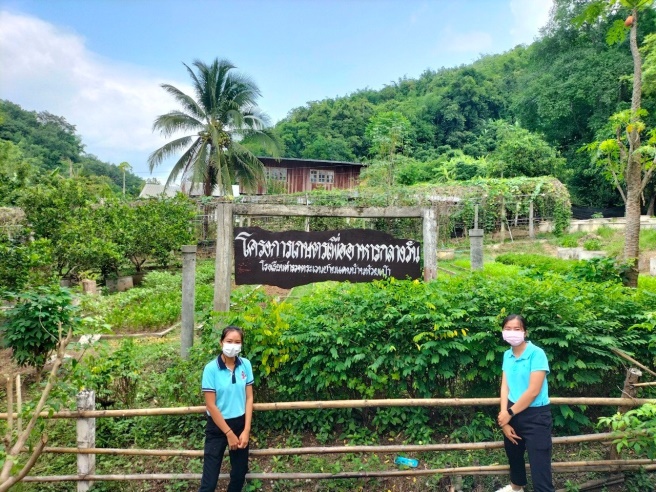 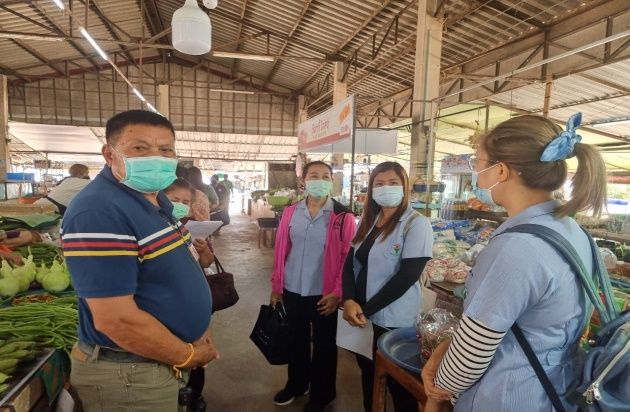 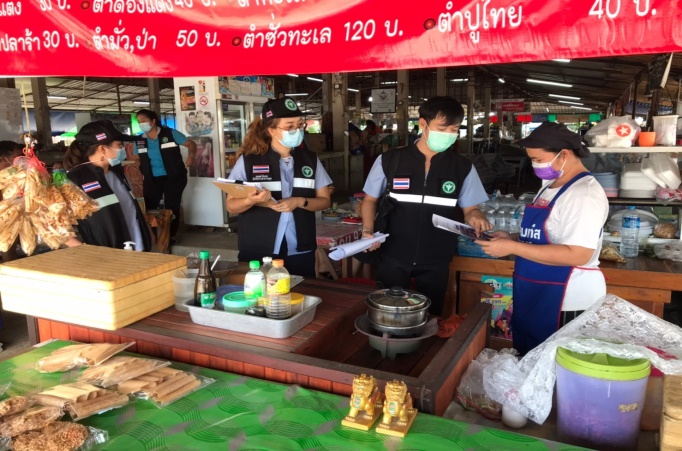 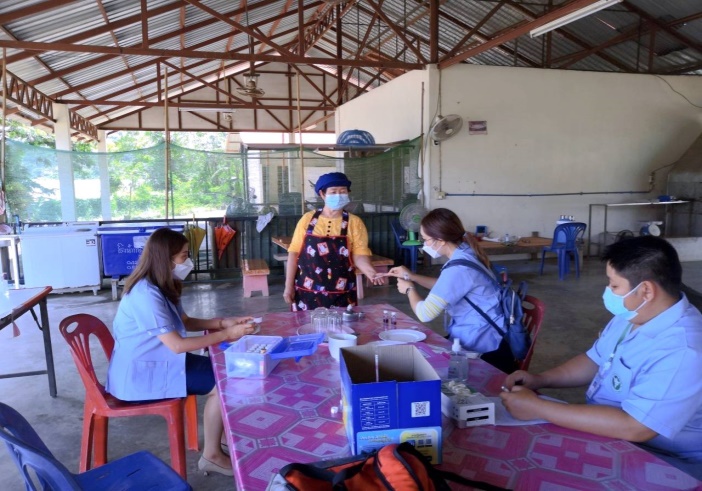 สาธารณสุข ท้องถิ่นควบคุมดูแล ร้านค้า ตลาด ร้านอาหารปลอดภัยในชุมชน
ผลการดำเนินงานอาหารปลอดภัย
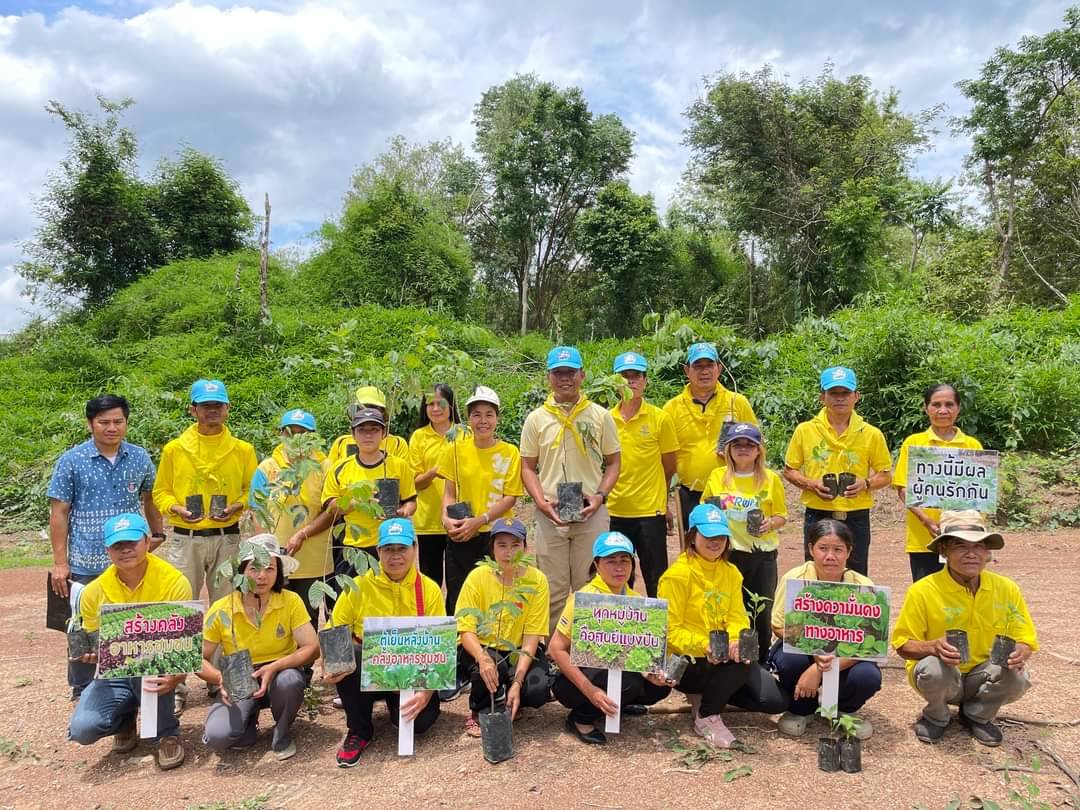 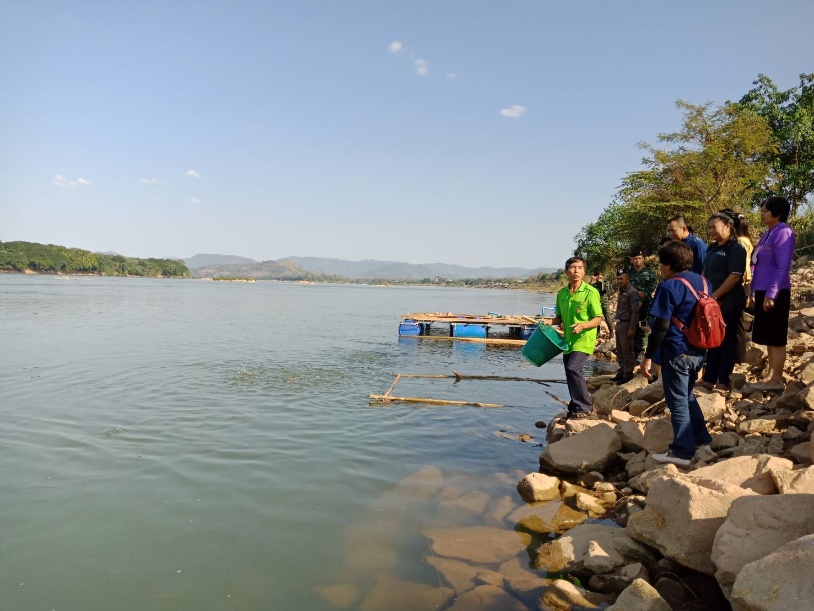 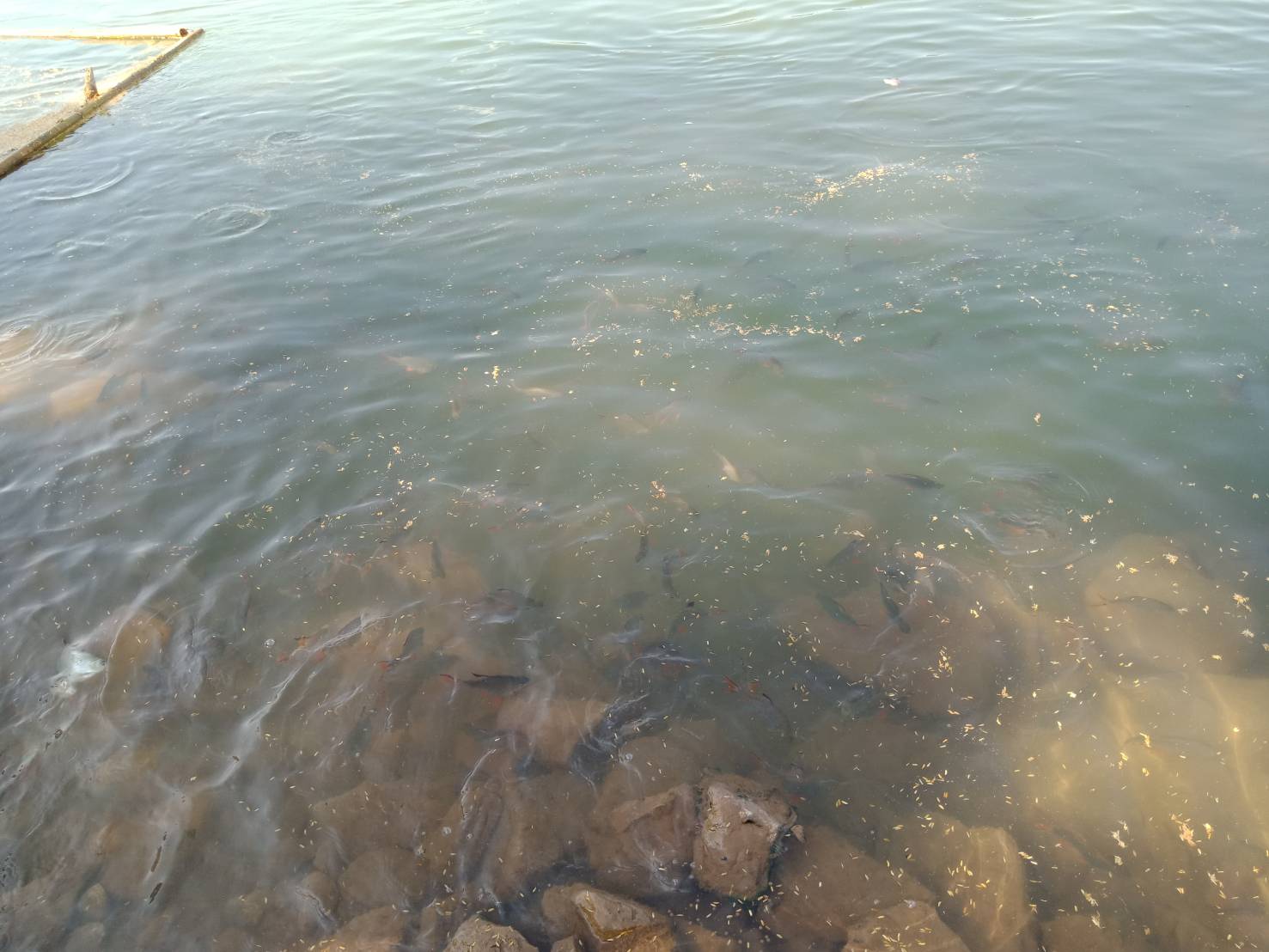 คอนโดปลาแม่น้ำโขง
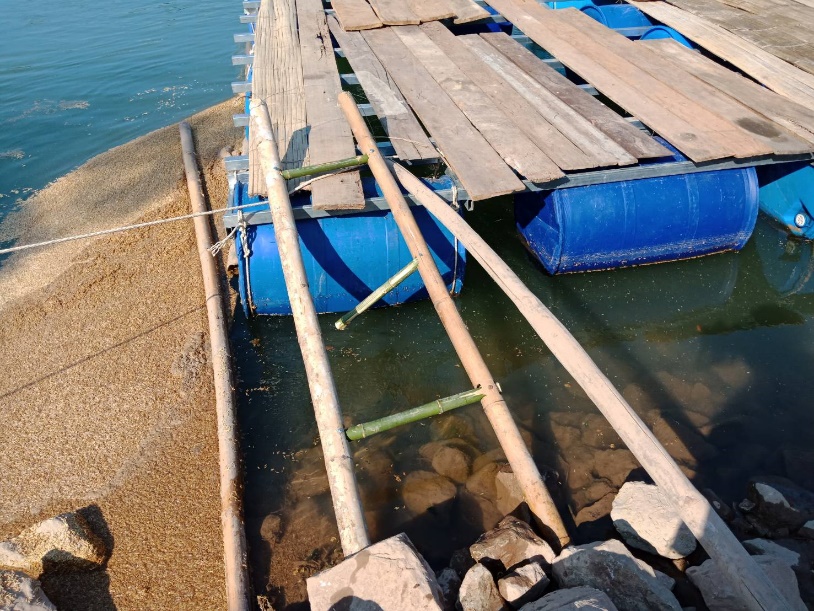 พัฒนาแหล่งอาหารตำบลยั่งยืน
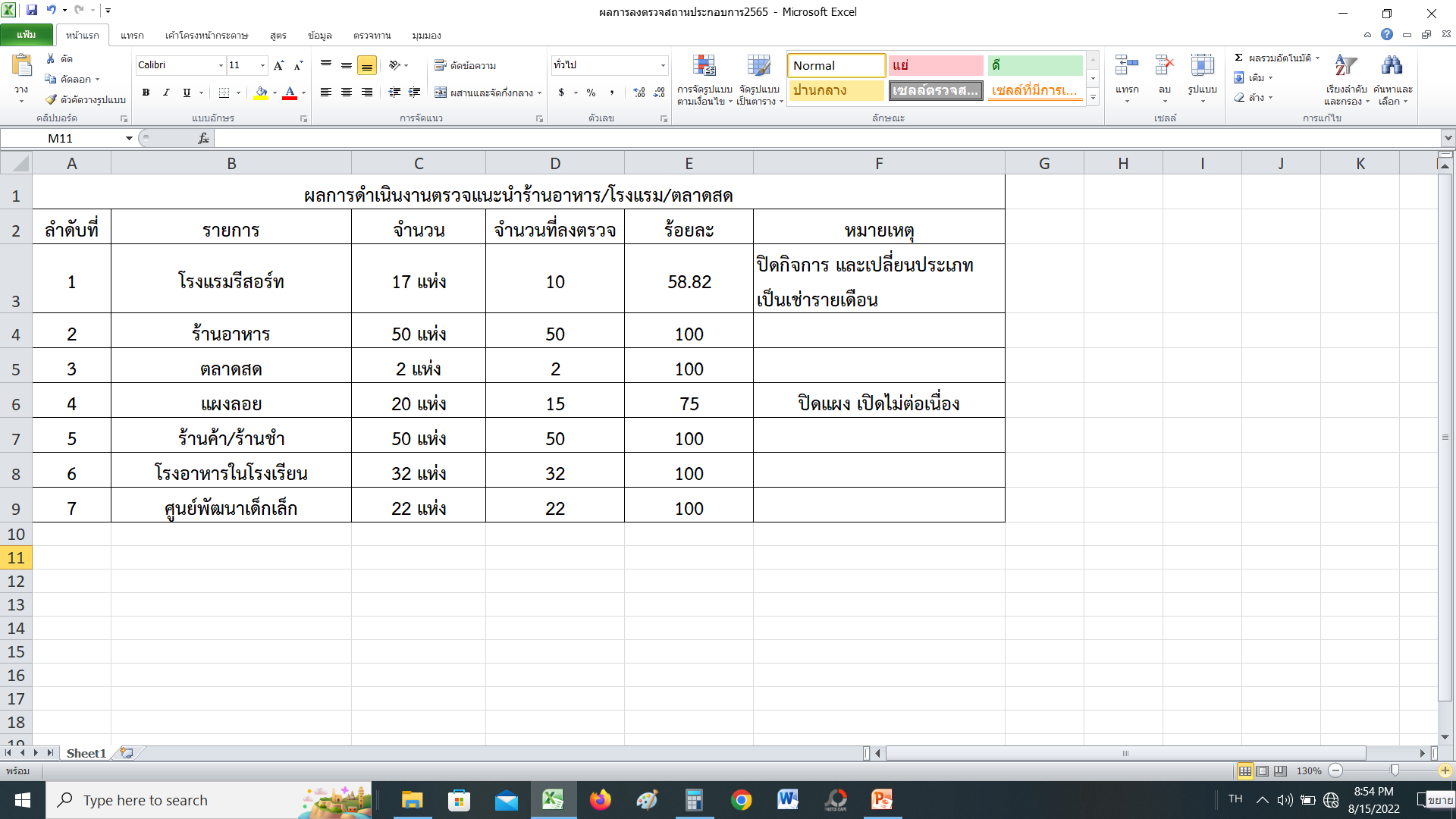 โรงเรียนและศูนย์พัฒนาเด็กเล็กได้รับการตรวจแนะนำโดย ทต./อบต.และ สาธารณสุขทุกแห่ง
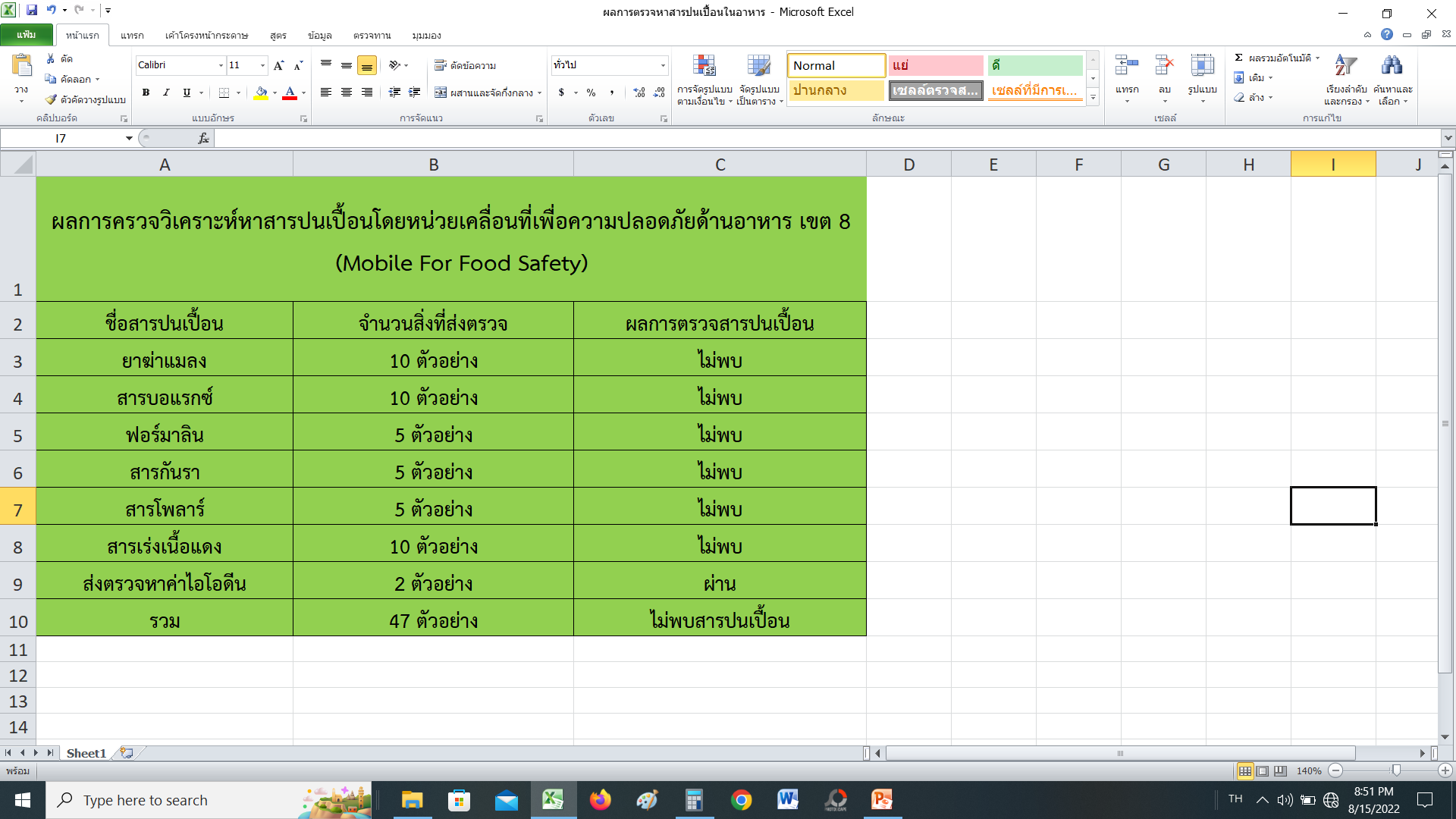 ผลการสุ่มตรวจอาหารไม่พบสารปนเปื้อน แต่ยังต้องเฝ้าระวังอาหารเป็นพิษ เห็ดพิษ แพ้อาหารตามฤดูกาล
อำเภออนามัยเจริญพันธุ์
ให้ความรู้ ทักษะชีวิต ท้องไม่พร้อม
ส่งเสริมการดำเนินงาน To Be No.1
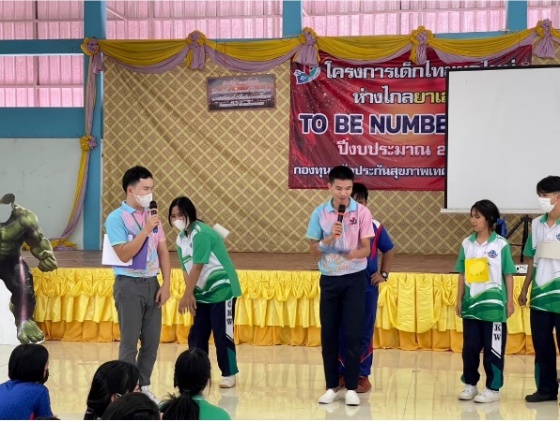 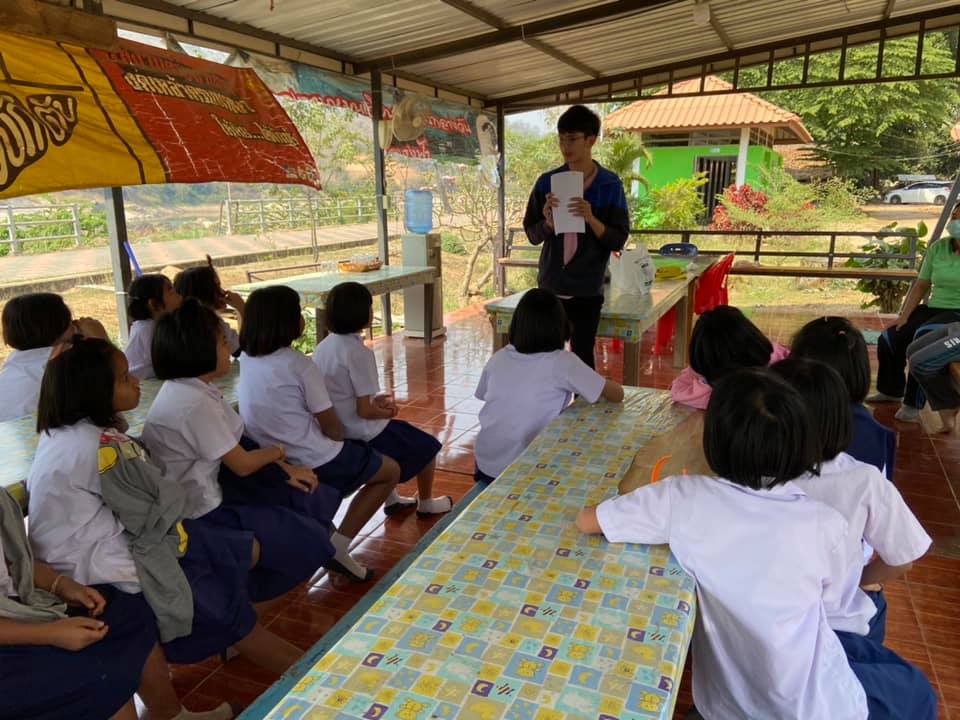 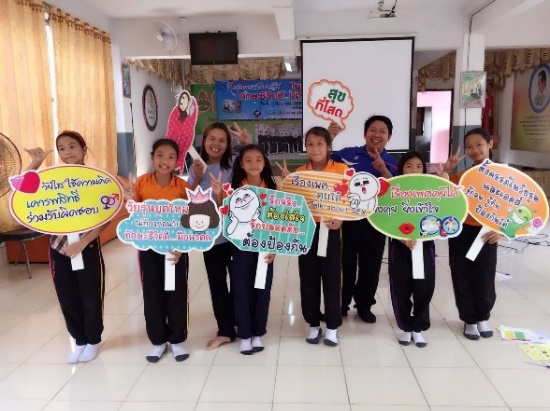 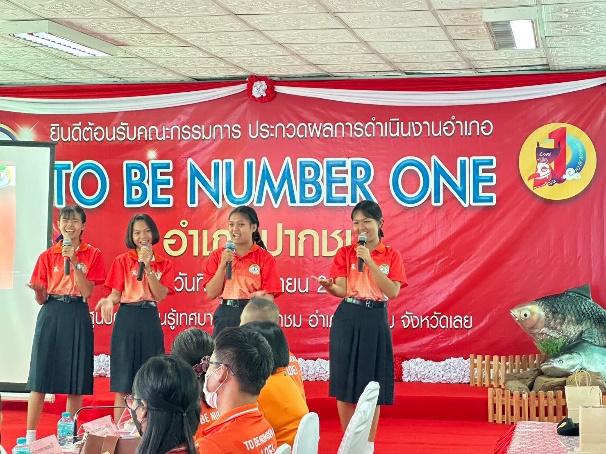 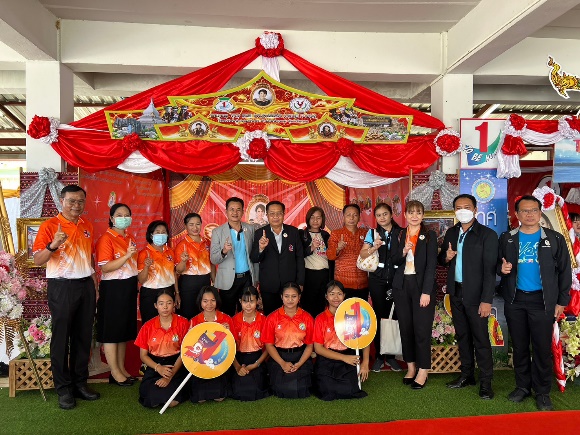 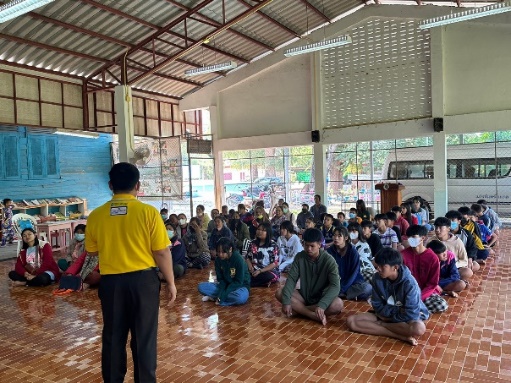 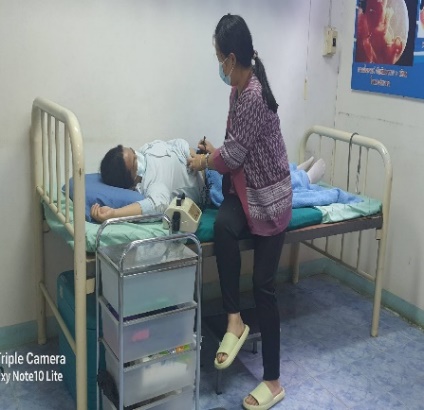 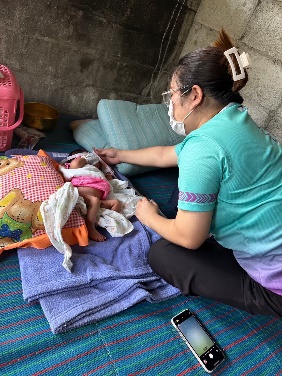 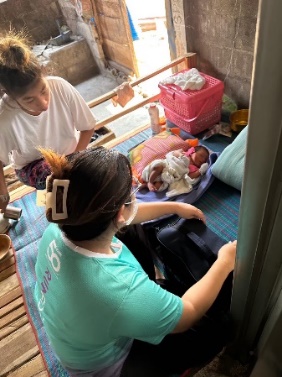 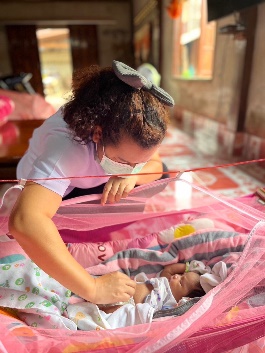 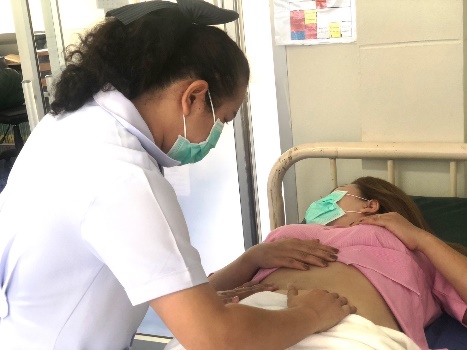 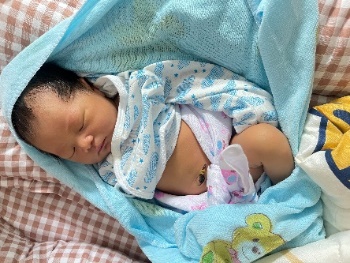 ดูแลกลุ่มเสี่ยงท้องวัยทีน
ส่งเสริมฝากครรภ์คุณภาพ
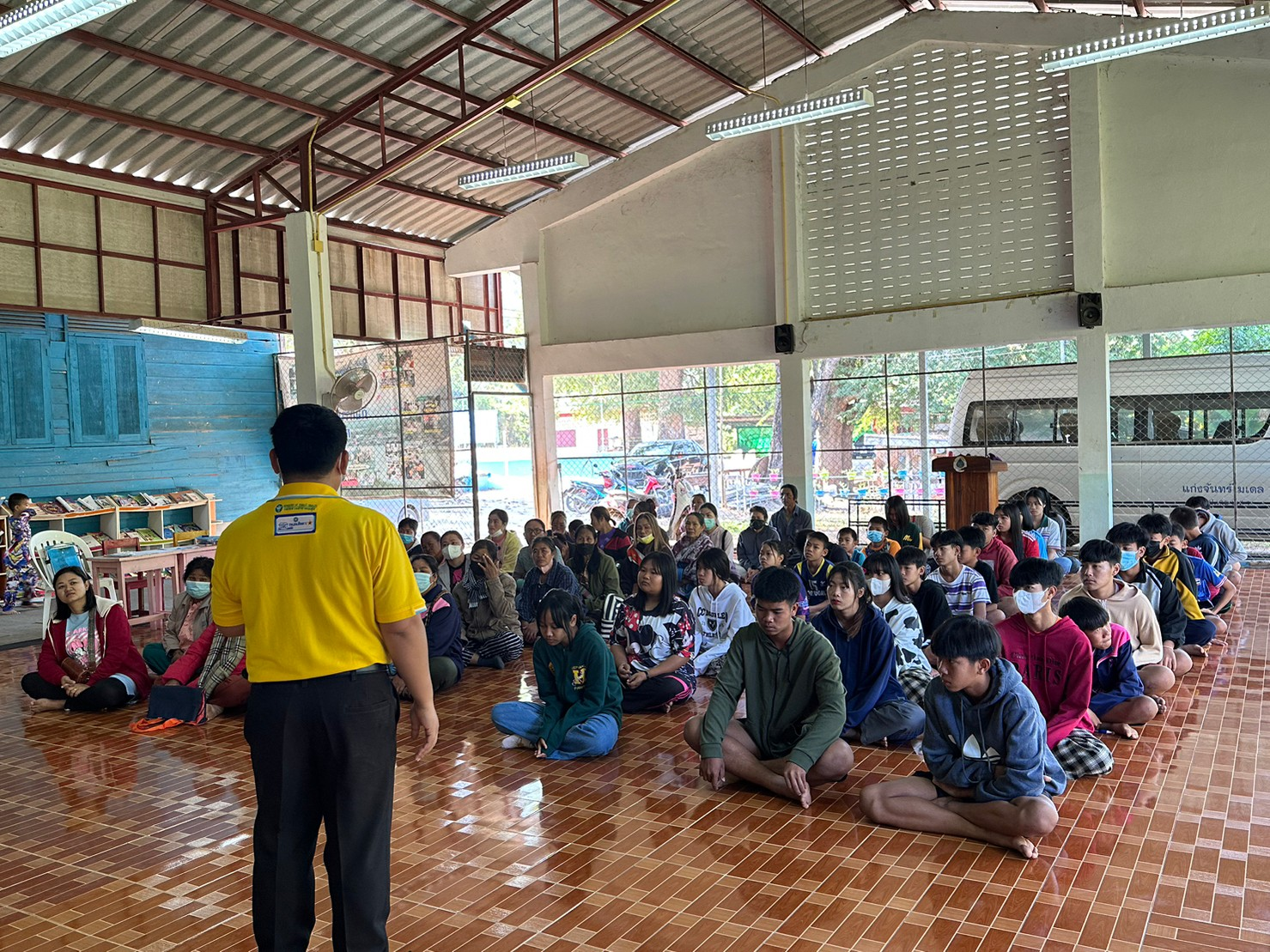 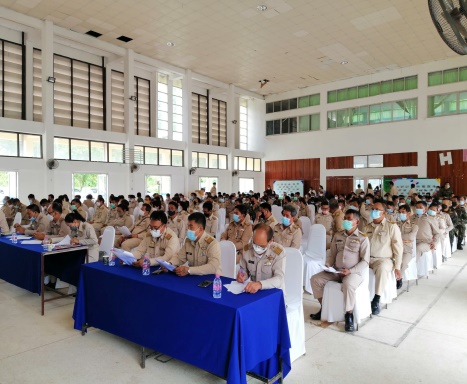 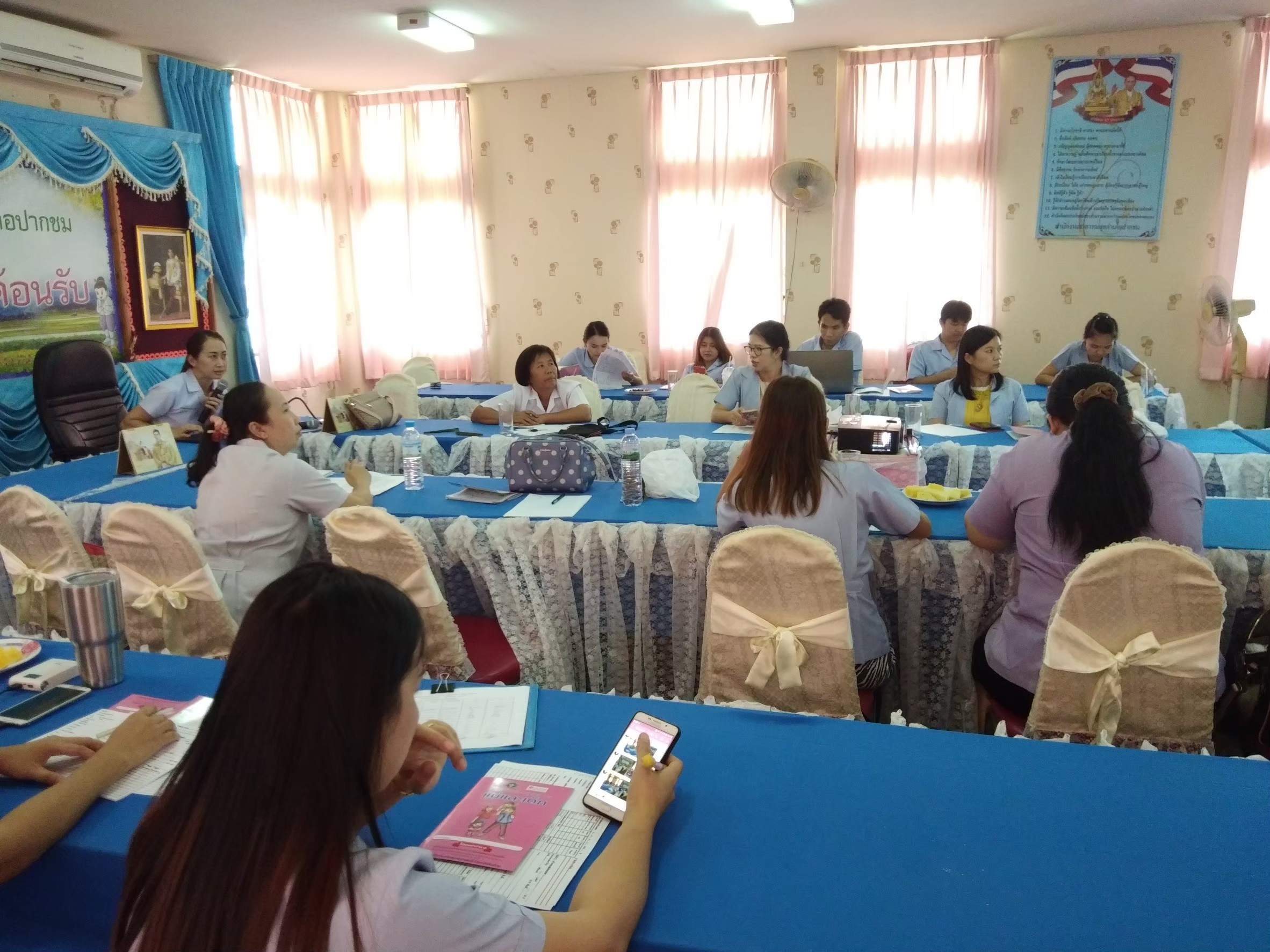 ประชุมชี้แจงการดำเนินงานอนามัยเจริญพันธุ์
นำเสนอข้อมูล/สถานการณ์ พัฒนาเครือข่ายดูแล
อำเภออนามัยเจริญพันธุ์
การดูแลหญิงตั้งครรภ์
ติดตามเยี่ยมมารดาและทารกหลังคลอด
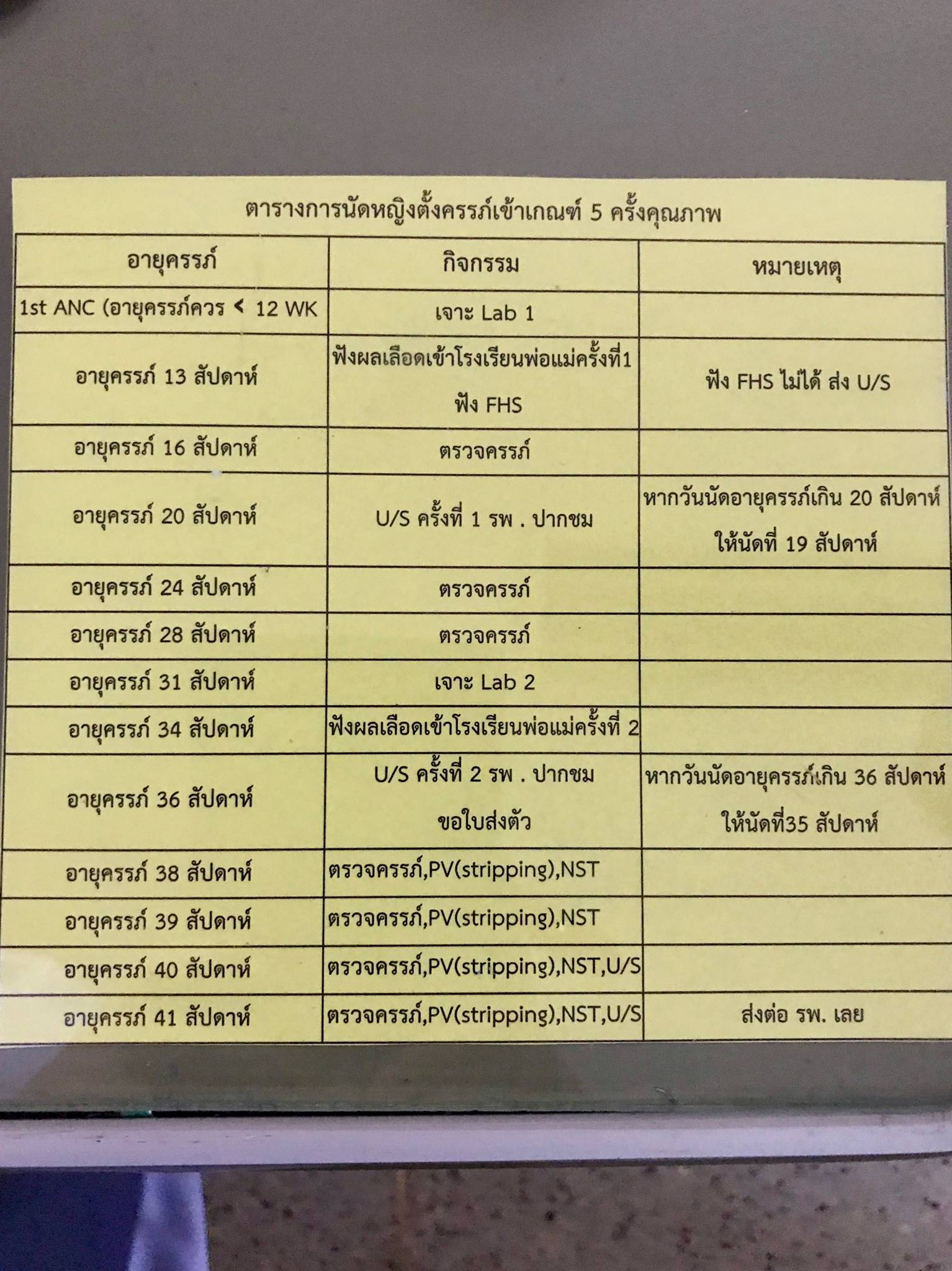 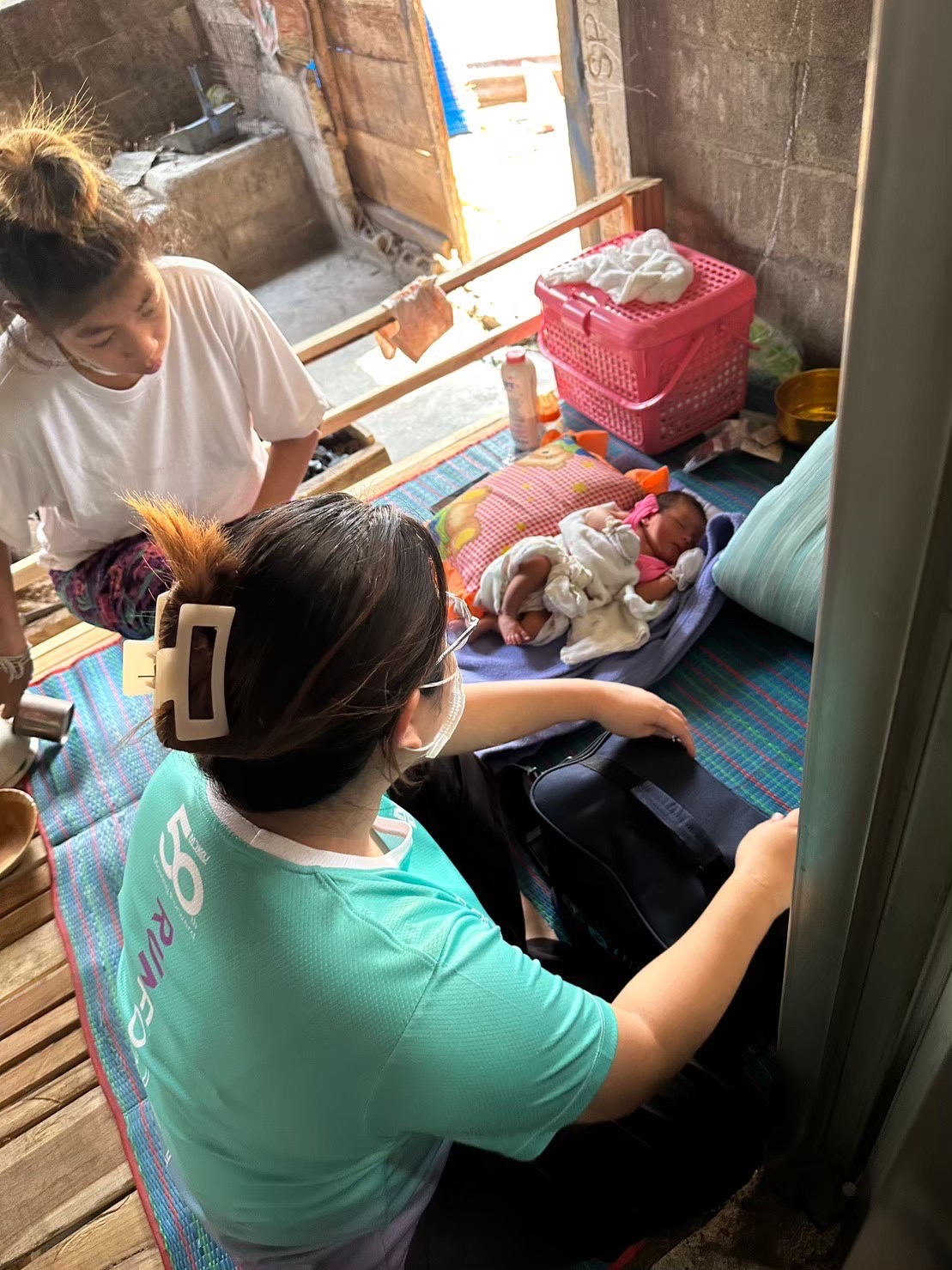 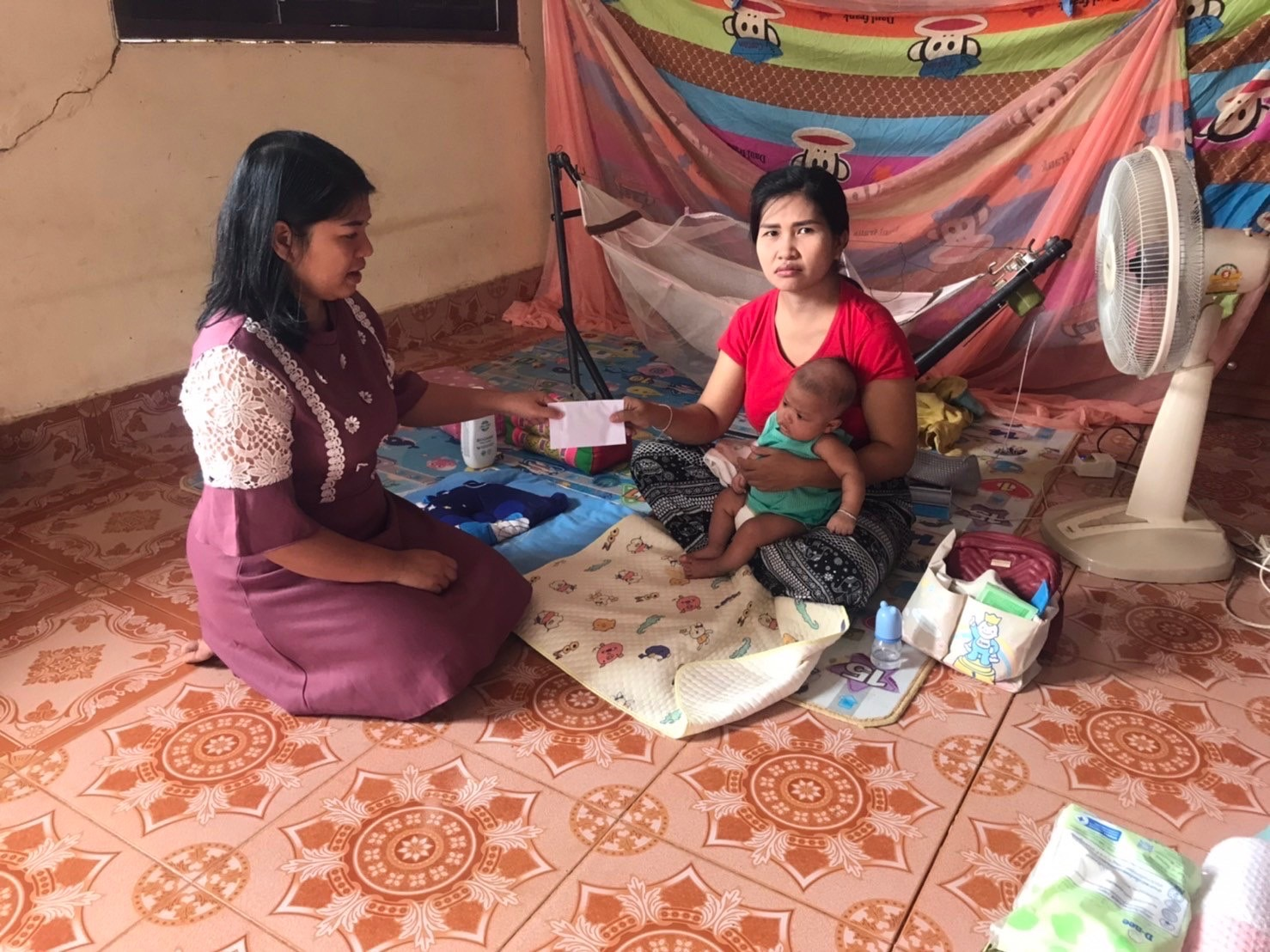 ผลการดำเนินงาน
ปี 2566 หญิงตั้งครรภ์เข้าถึงบริการและได้รับการดูแลทุกตำบล รวม 140 ราย
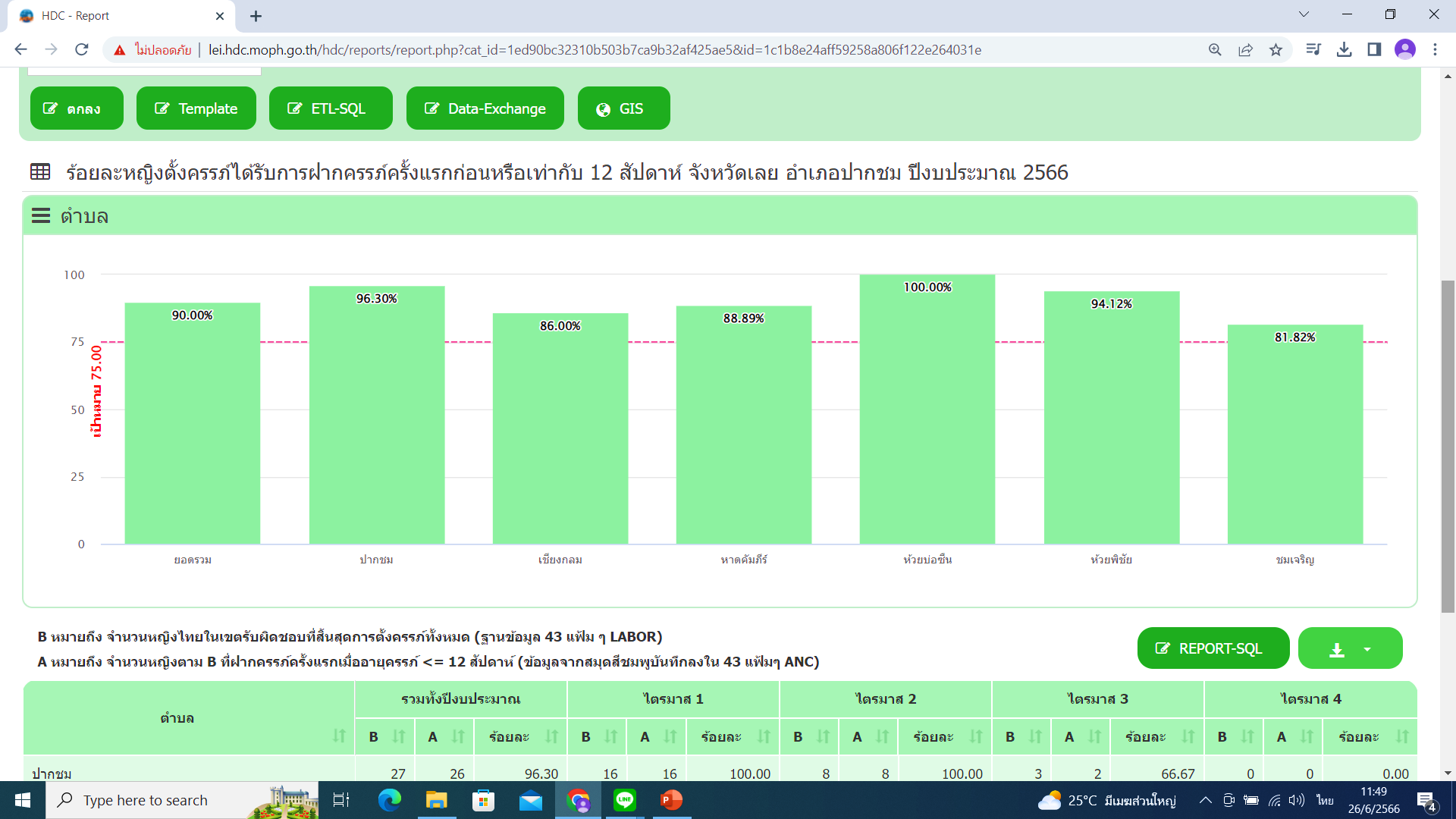 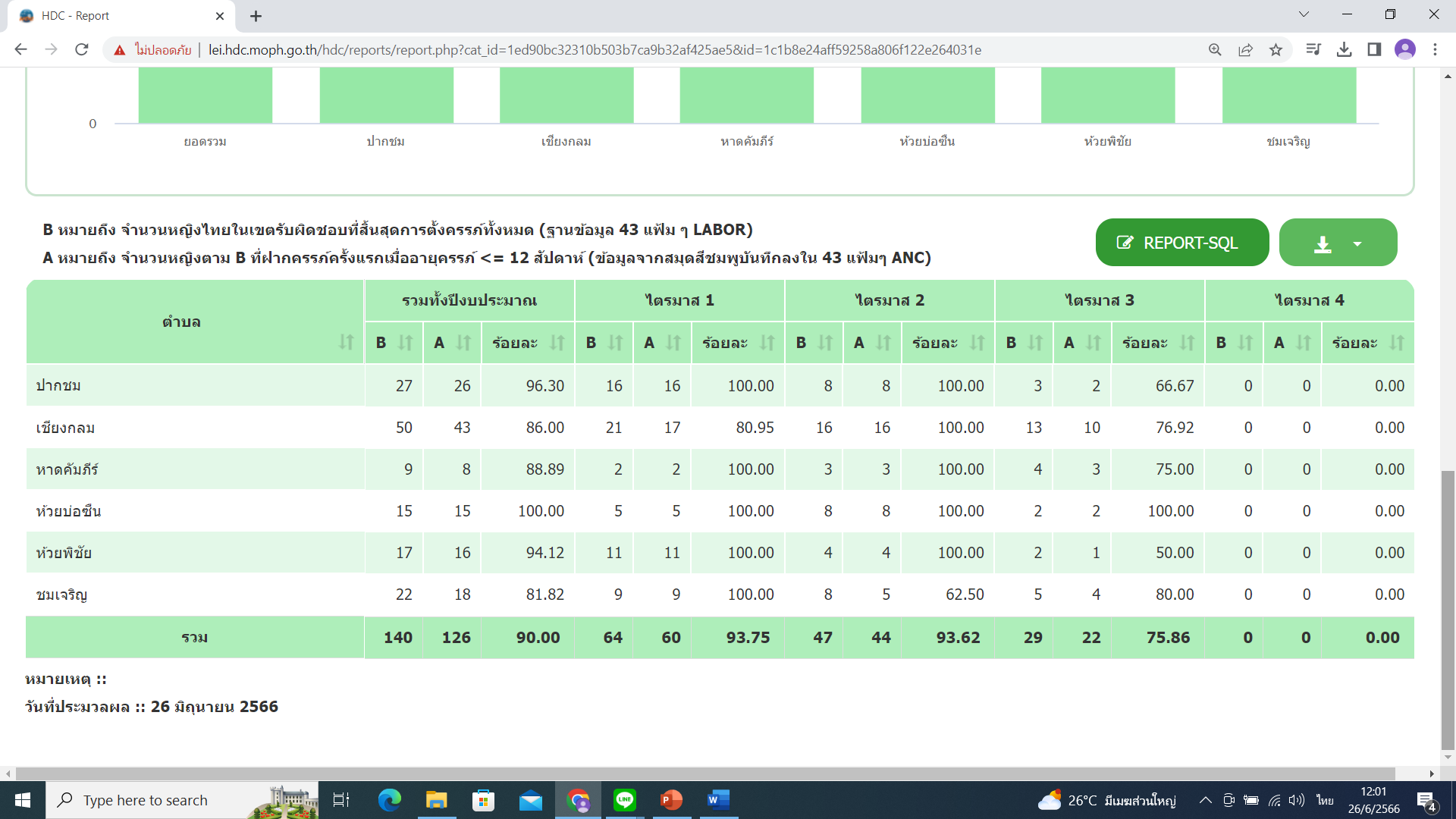 - เยี่ยมหลังคลอด 110 ราย
- โรงเรียนมีชมรม To Be No.1
- ตั้งครรภ์อายุ< 20 ปี 3 ราย
- อปท.มีโครงการและดำเนินการทุกแห่ง
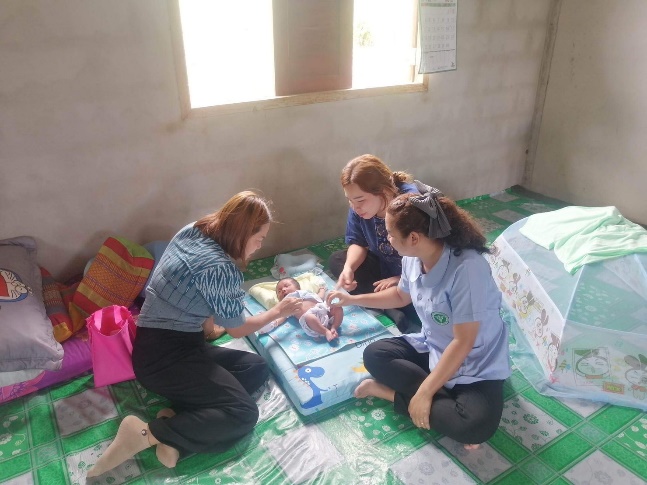 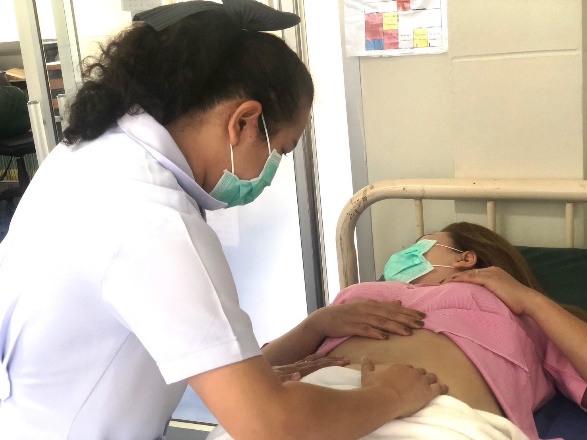 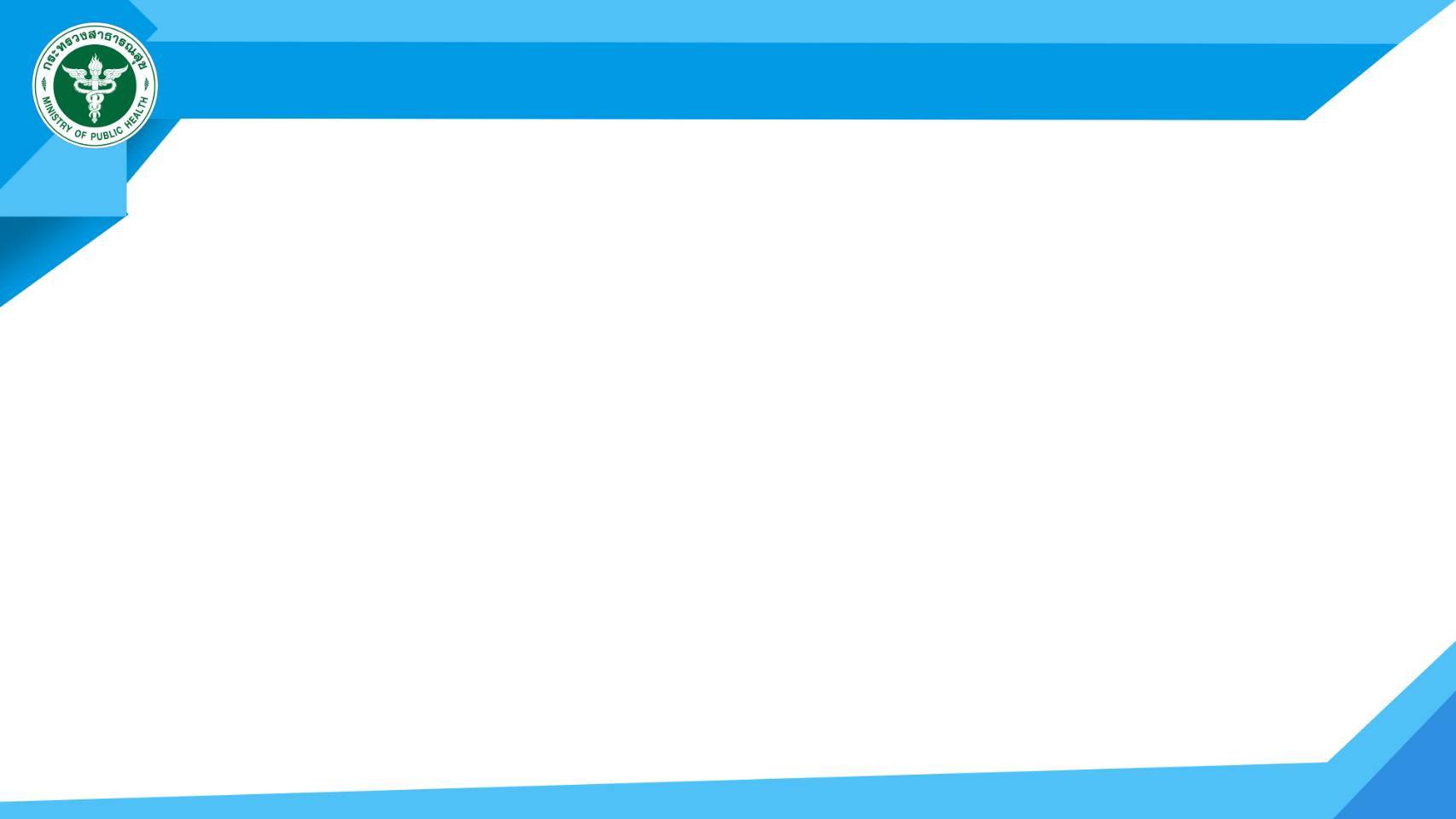 คือผลการดำเนินงานปี 2566 ที่ผ่านมาสู่การพัฒนาปี 2567
ชาวปากชม ดูแลกัน ไม่ทอดทิ้งกัน ช่วยกันพัฒนาปากชมให้ยั่งยืน
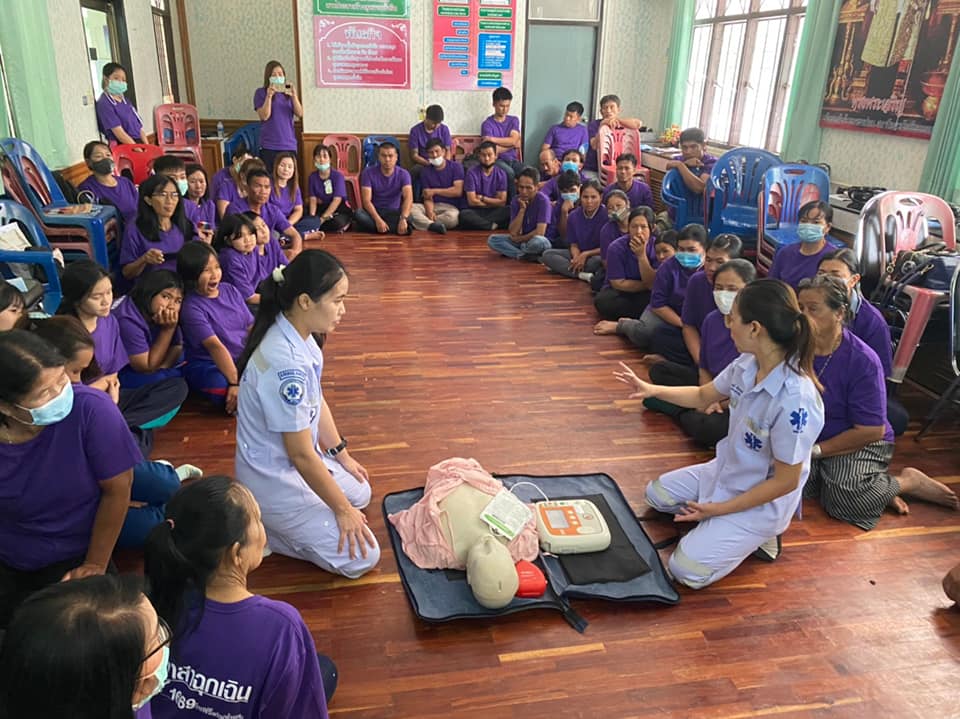 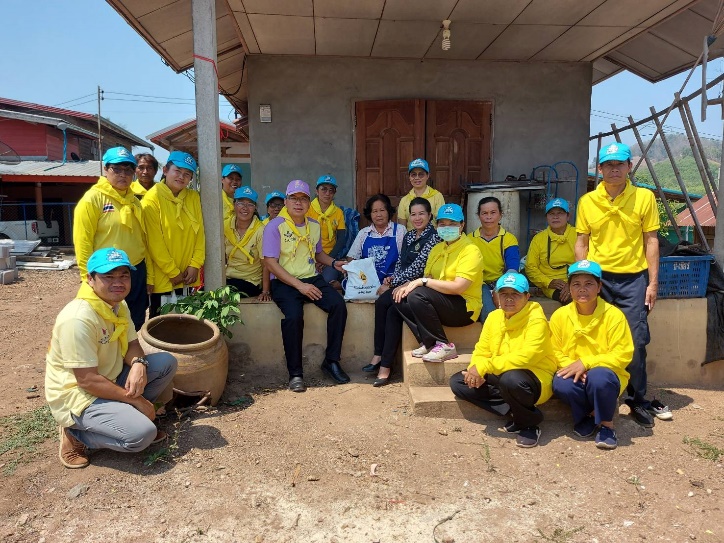 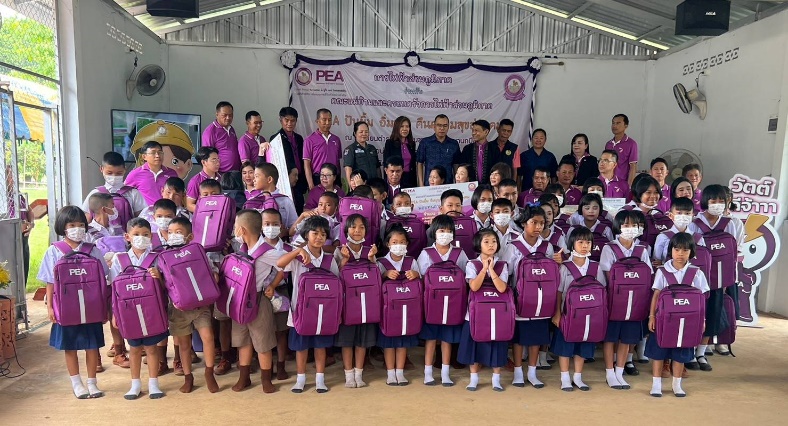 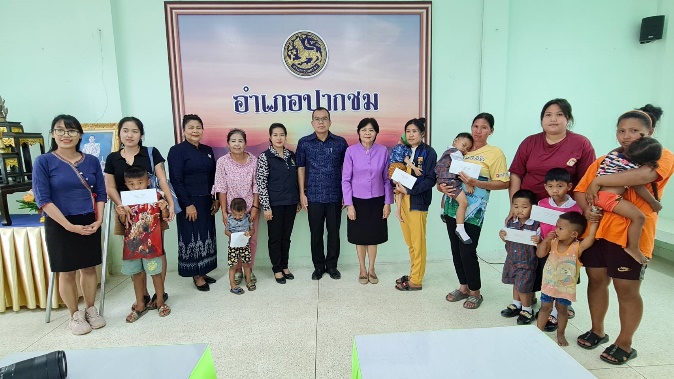 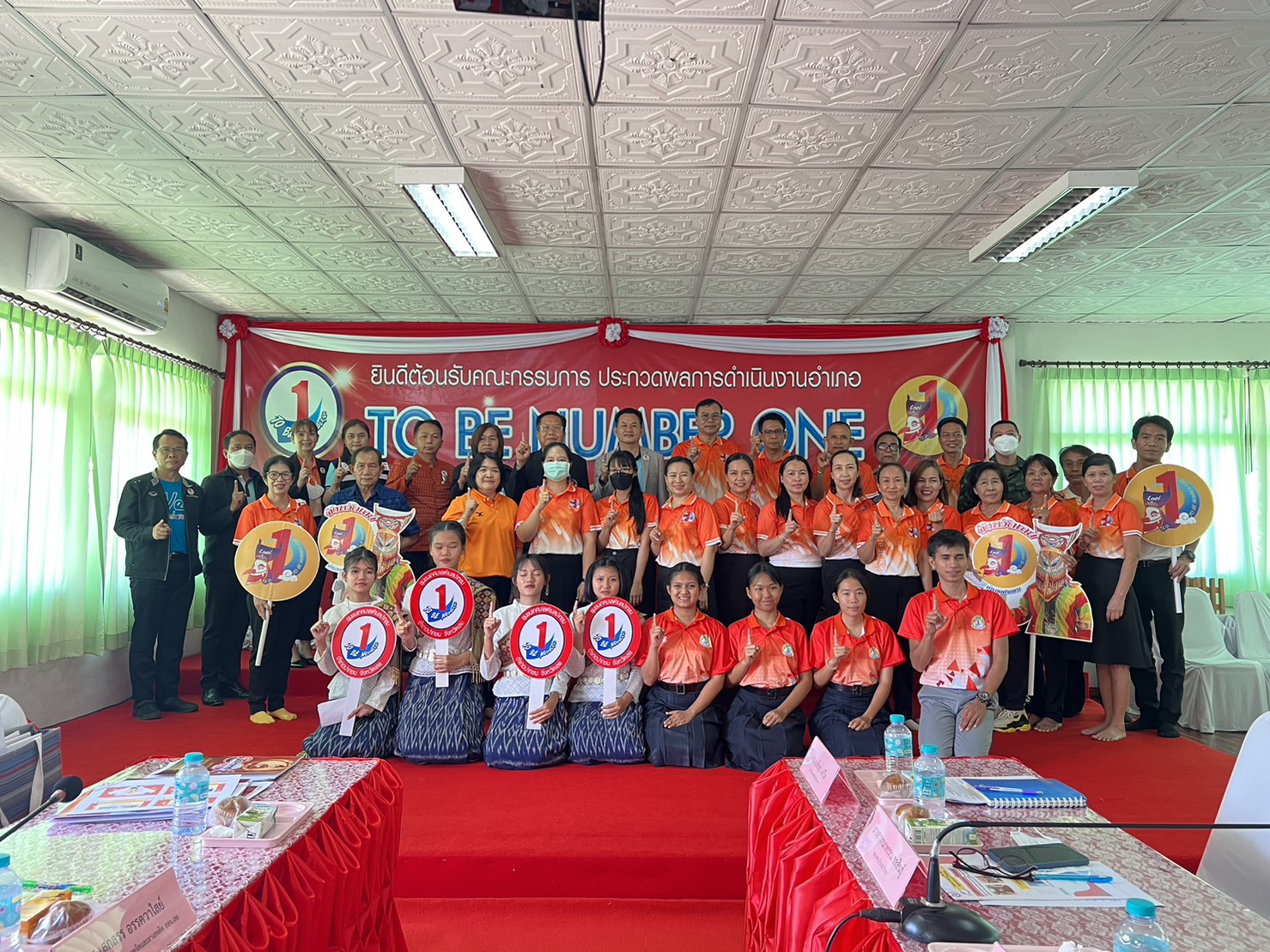 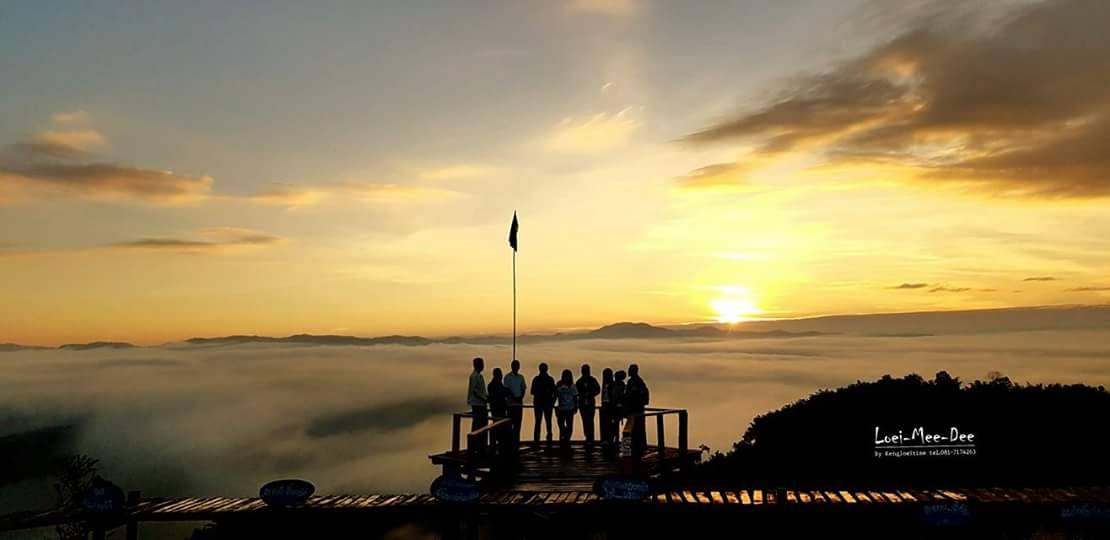 ปัญหาสาธารณสุข อ.ปากชม ปี 2567
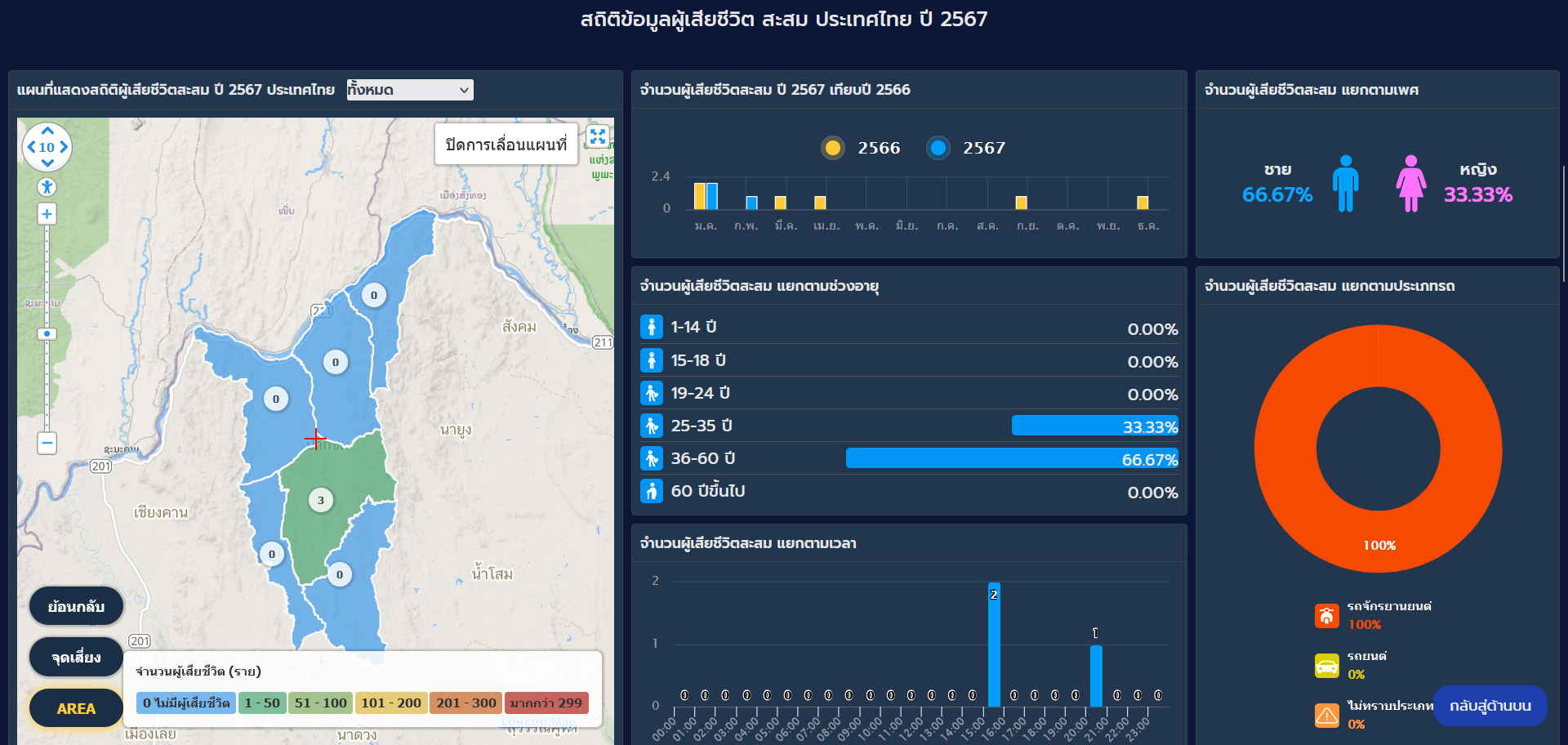 บาดเจ็บ18  ราย  ตาย 4
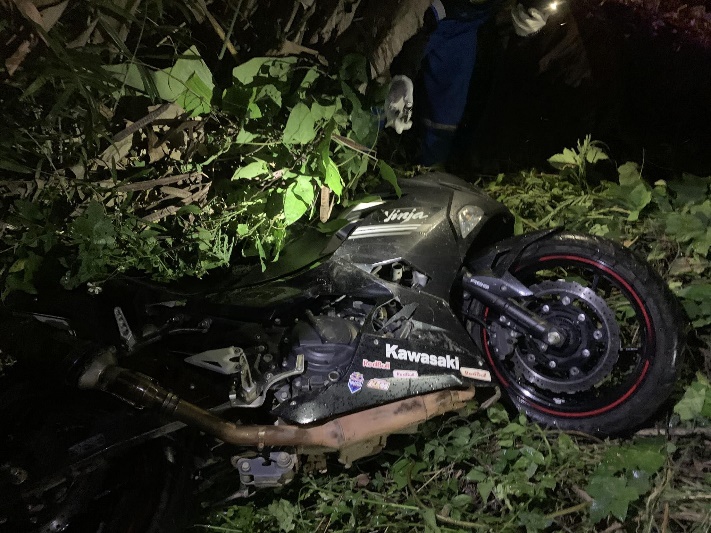 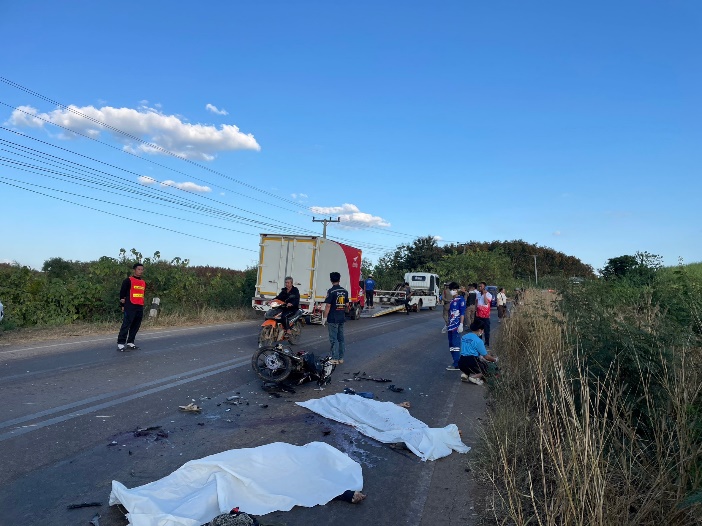 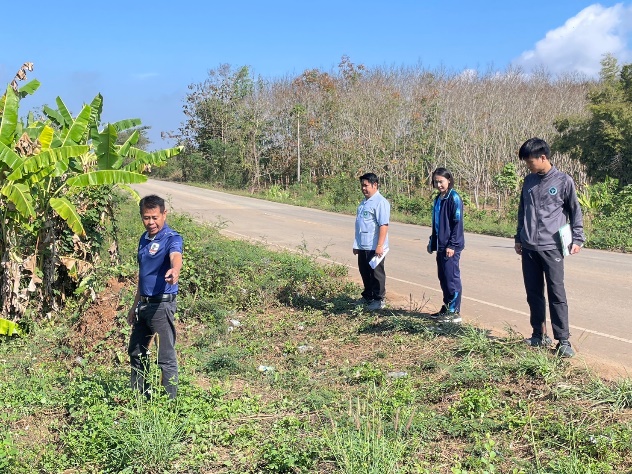 สรุปภาพรวมจำนวนผู้ป่วยจิตเภทอำเภอปากชม จังหวัดเลย
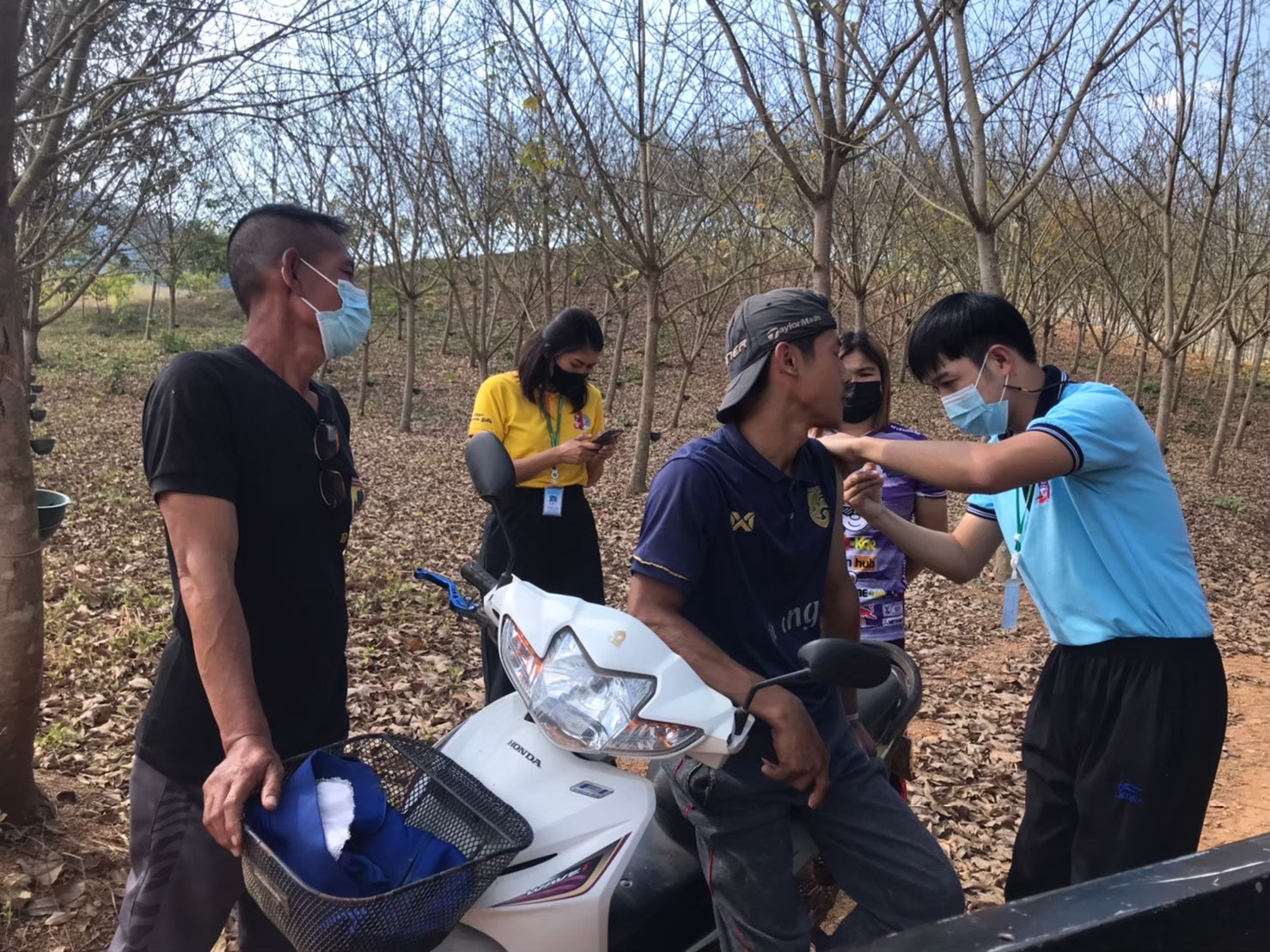 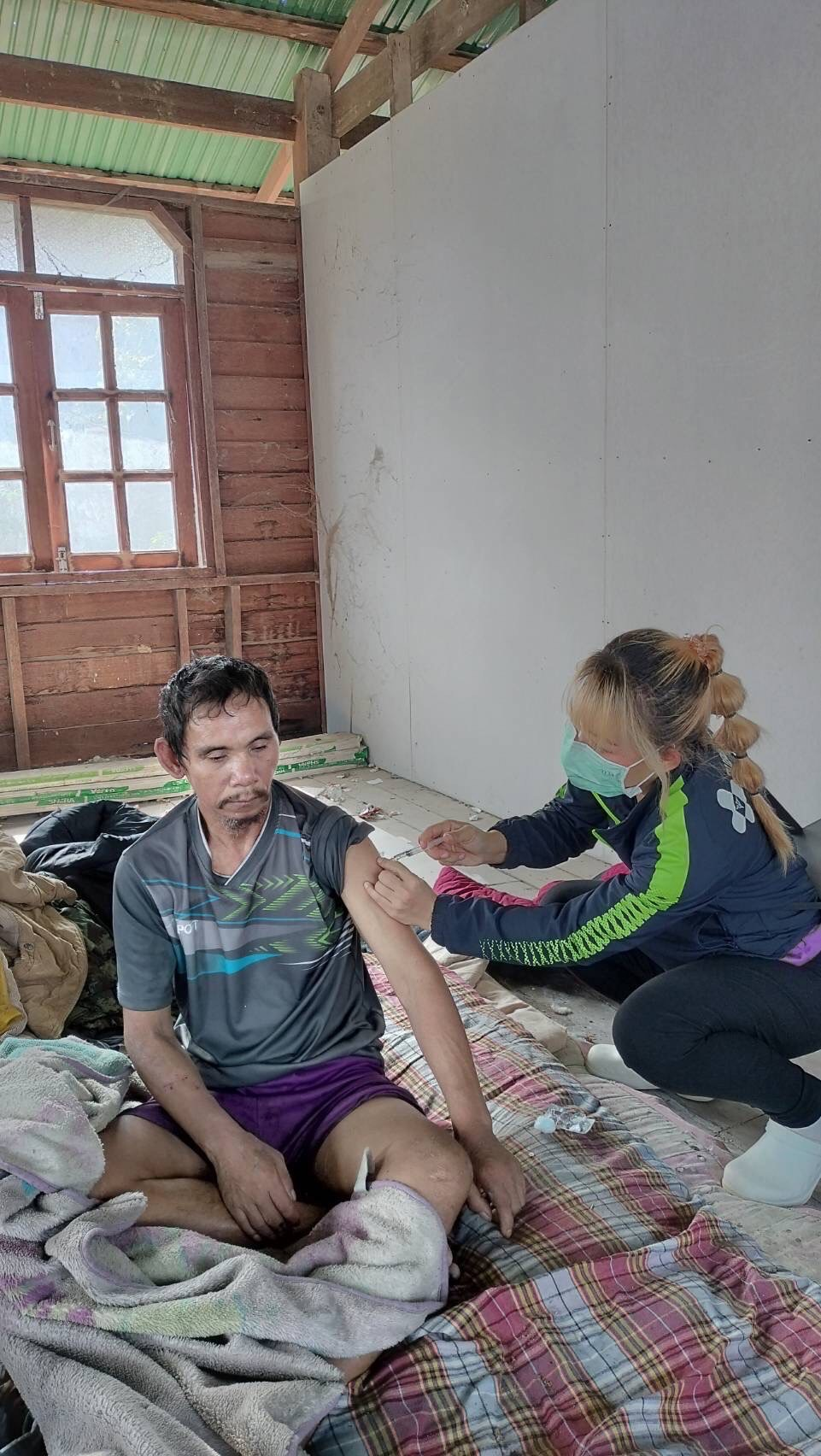 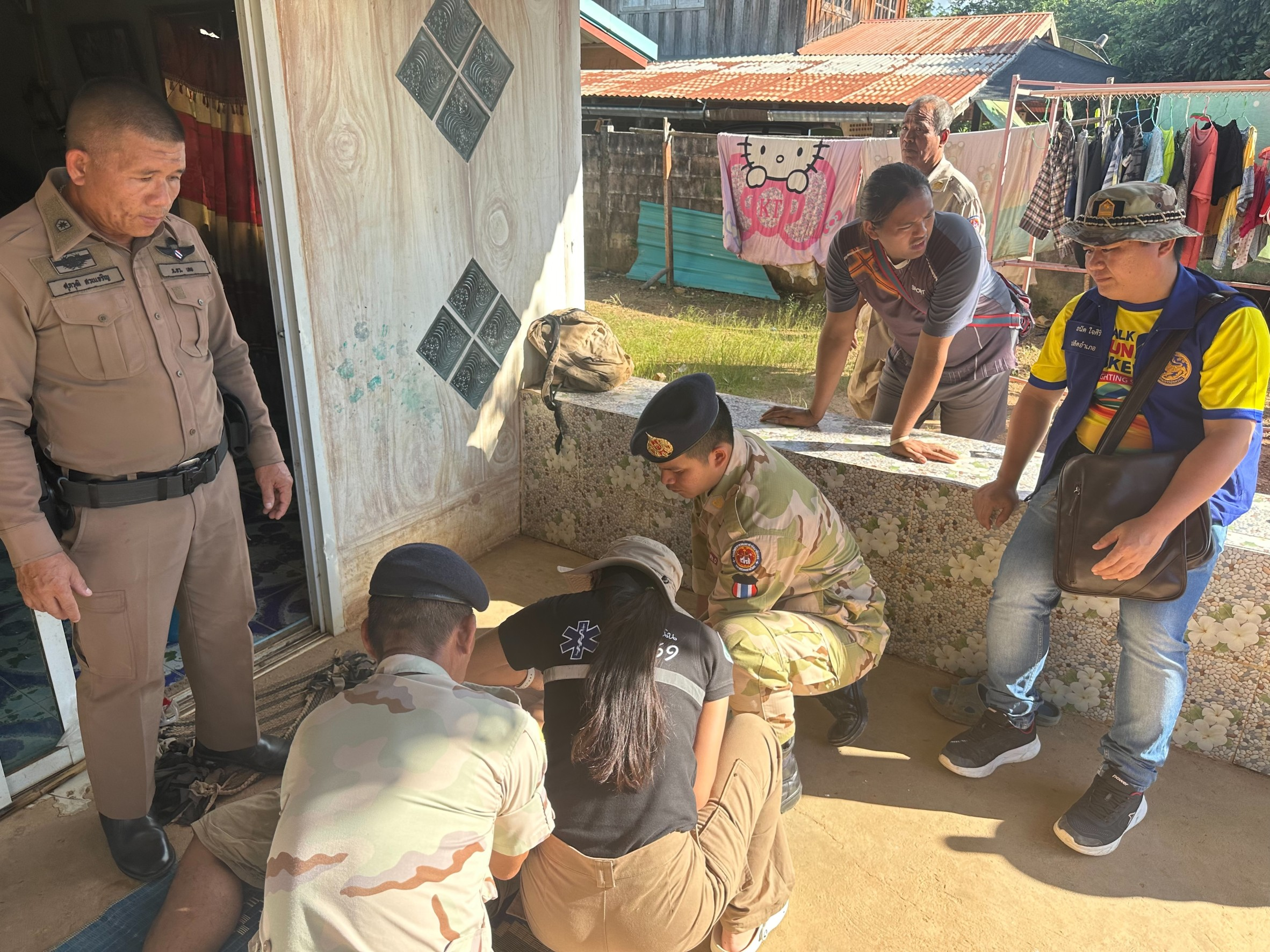 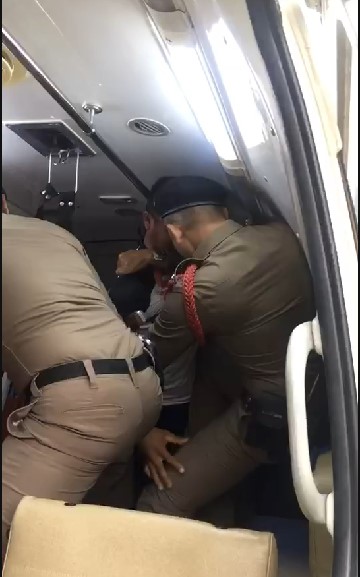 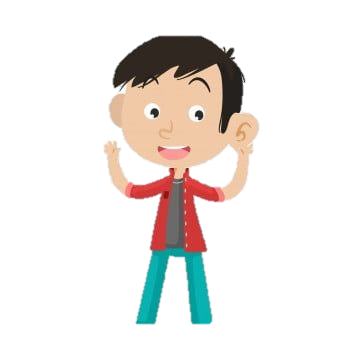 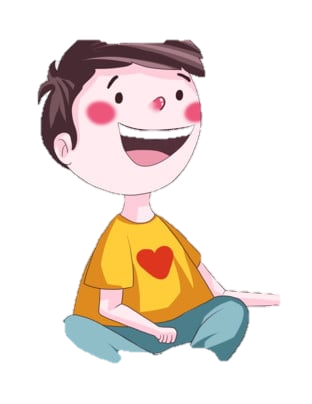 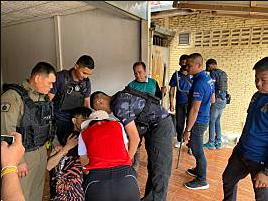 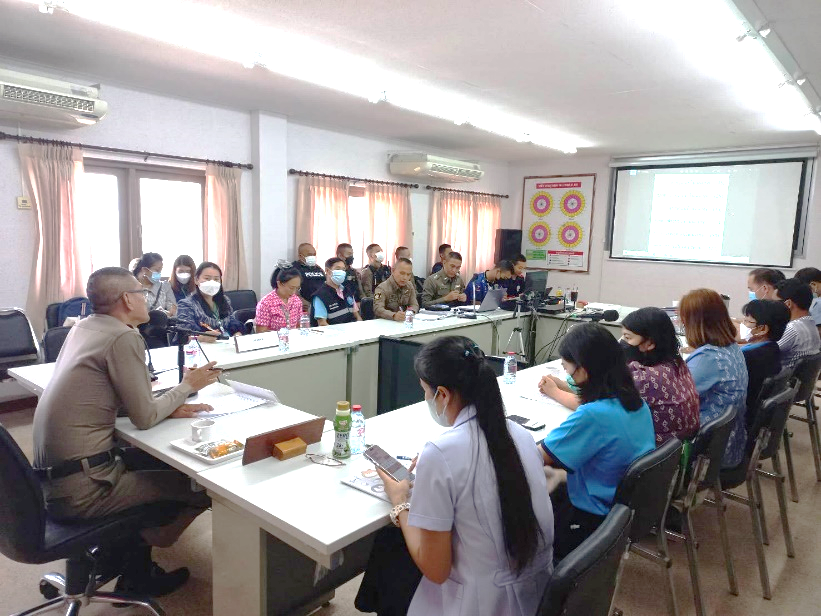 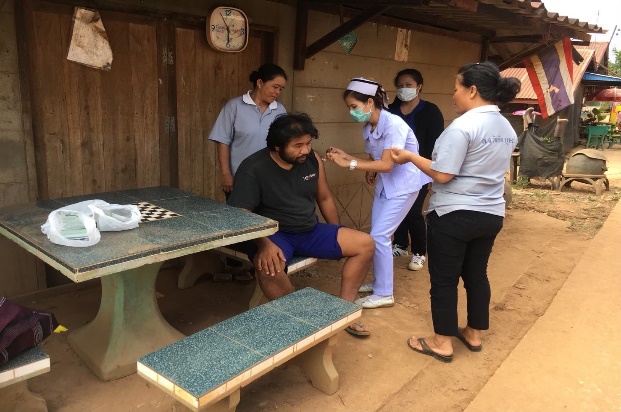 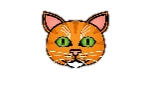 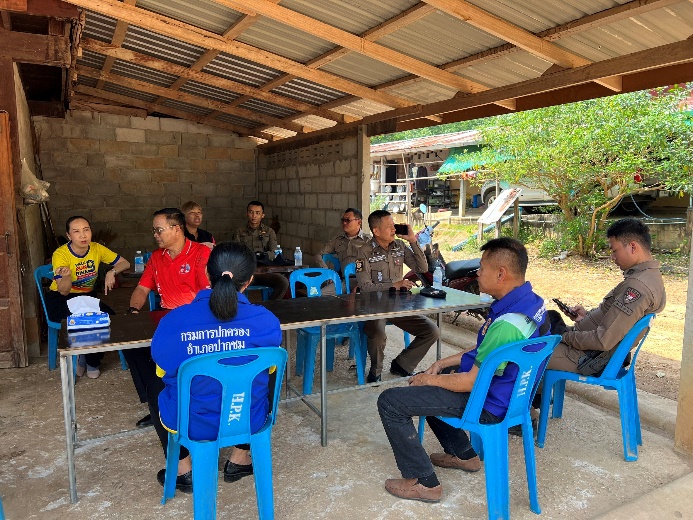 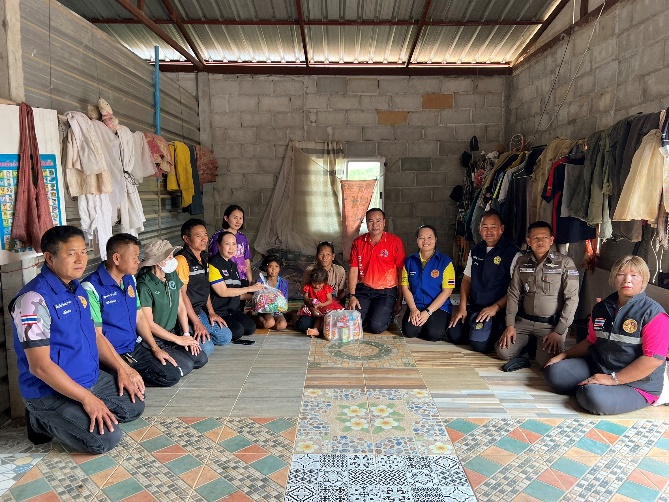 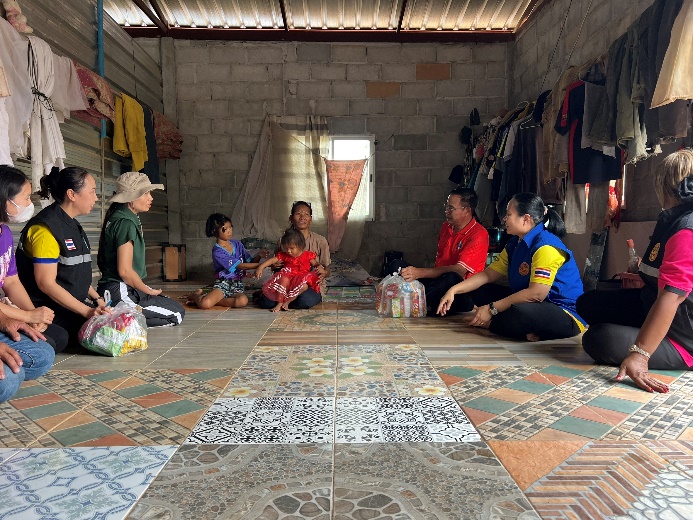 สรุปภาพรวมจำนวนผู้ป่วยติดเตียงอำเภอปากชม จังหวัดเลย
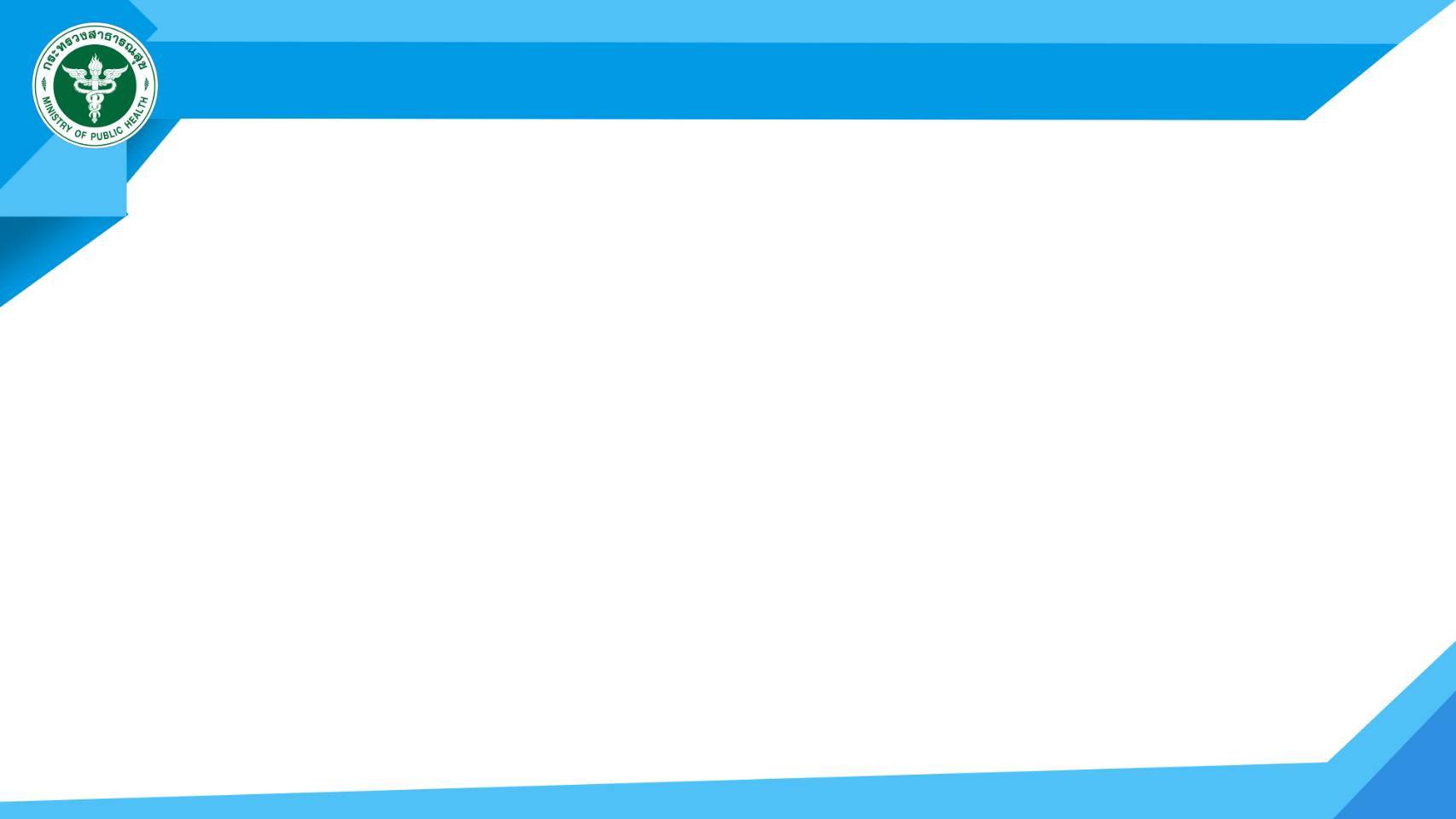 คณะอนุกรรมการปี 2567
คณะอนุกรรมการพัฒนาคุณภาพชีวิตอำเภอปากชม  ๔ คณะ  ดังนี้      ๑. คณะอนุกรรมการพัฒนาคุณภาพชีวิตฝ่ายเลขานุการ 
    ๒. คณะอนุกรรมการดำเนินงานดูแลผู้ป่วยจิตเวชและลดการฆ่าตัวตาย
    ๓. คณะอนุกรรมการดำเนินงานลดอุบัติเหตุทางถนน อำเภอปากชม  จังหวัดเลย 
    ๔.คณะอนุกรรมการดูแลผู้ด้อยโอกาส อำเภอปากชม จังหวัดเลย
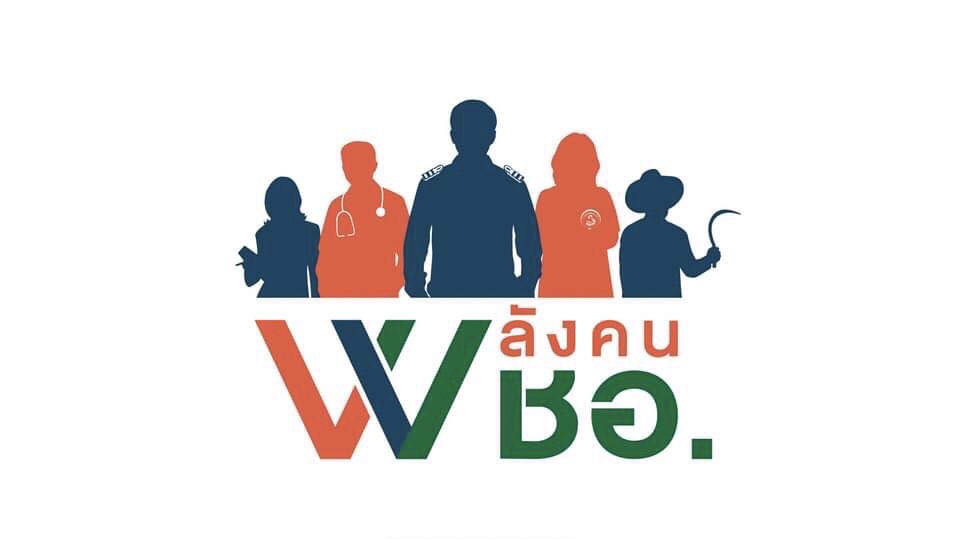 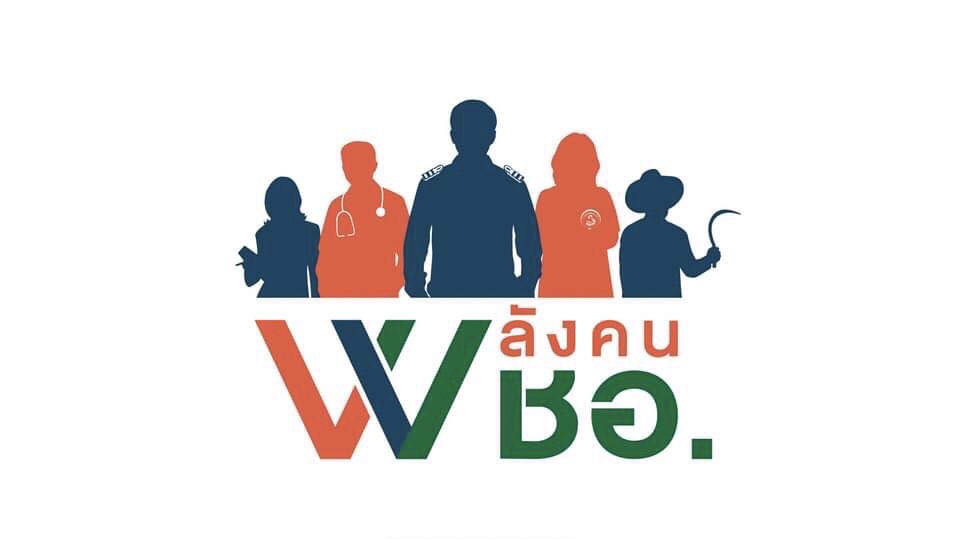 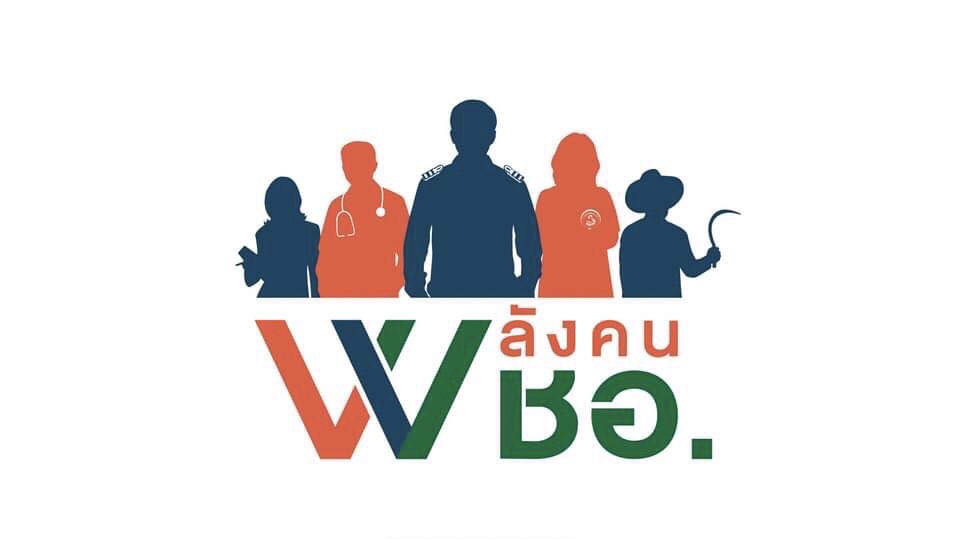 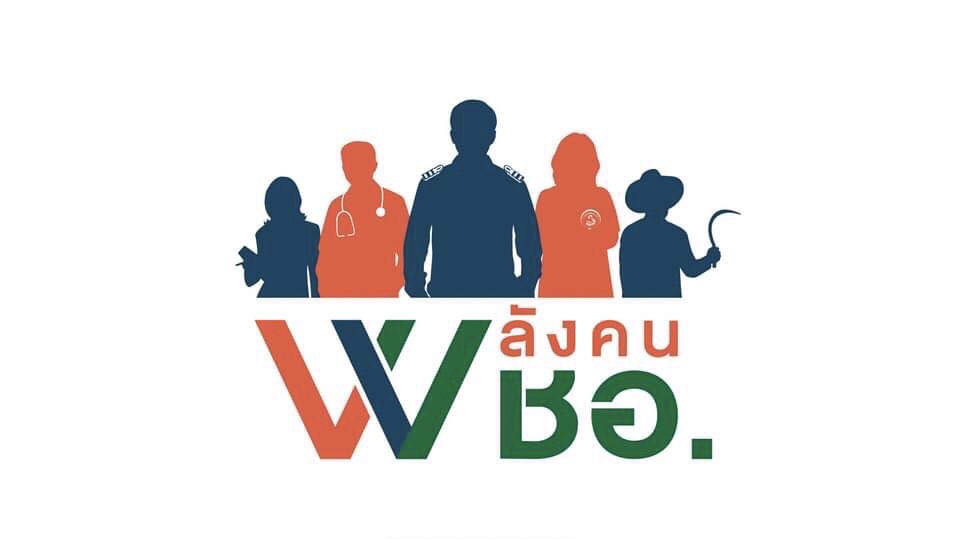 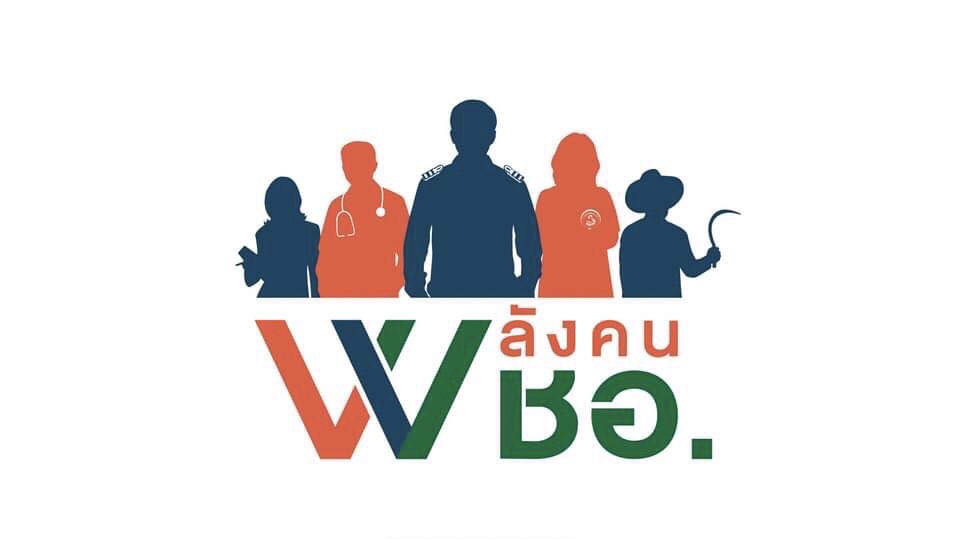 เลขานุการ
จิตเวช
RTI
ด้อยโอกาส
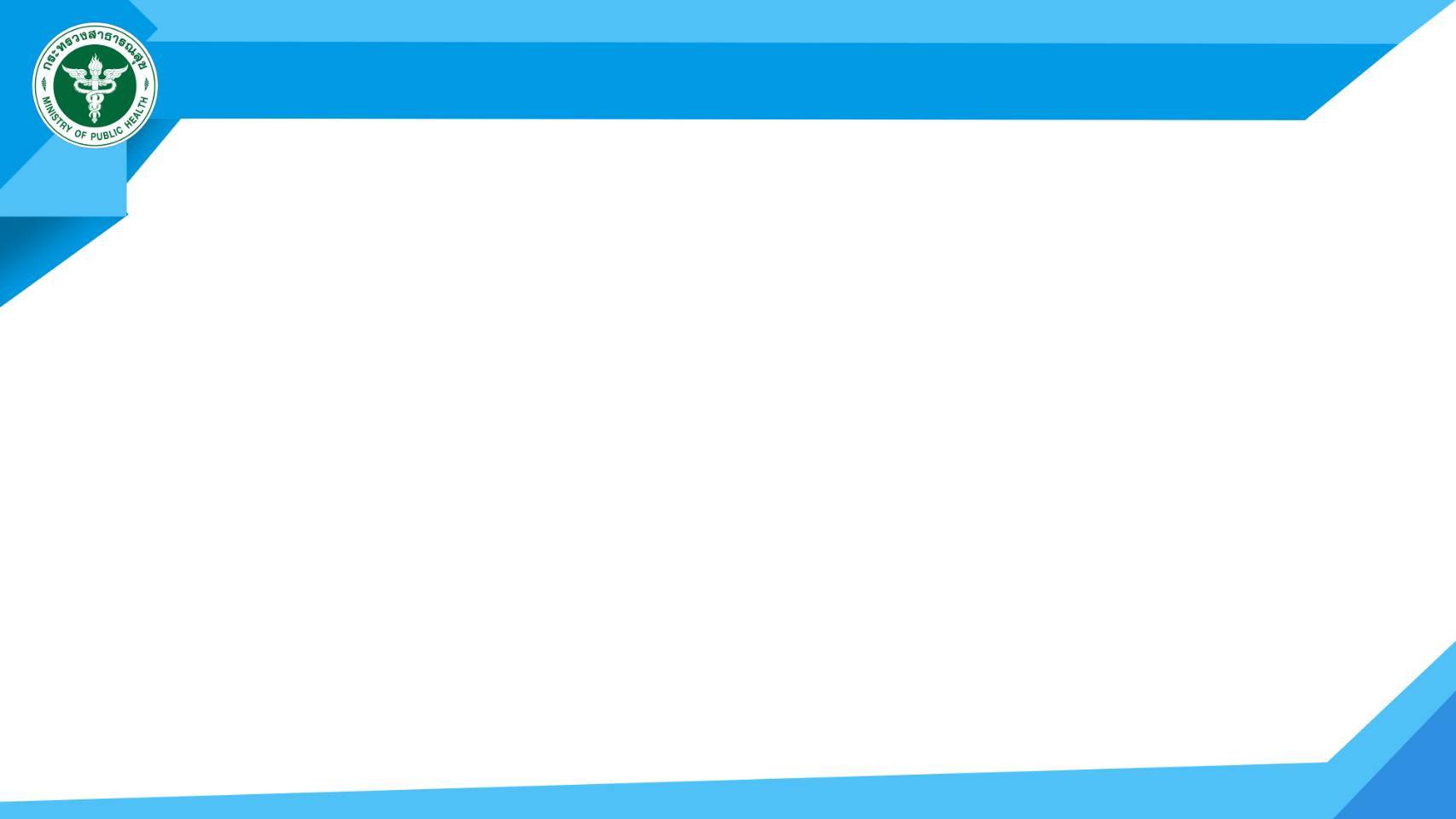 มติที่ประชุมกำหนดประเด็น พชอ.
ดูแลผู้ป่วยจิตเวชและลดการฆ่าตัวตาย
    
    ป้องกันและลดอุบัติเหตุทางถนน
    
    ดูแลผู้ด้อยโอกาส     (ผู้สูงอายุขาดผู้ดูแล ผู้ป่วยติดเตียง ผู้ป่วยพระราชานุเคราะห์)
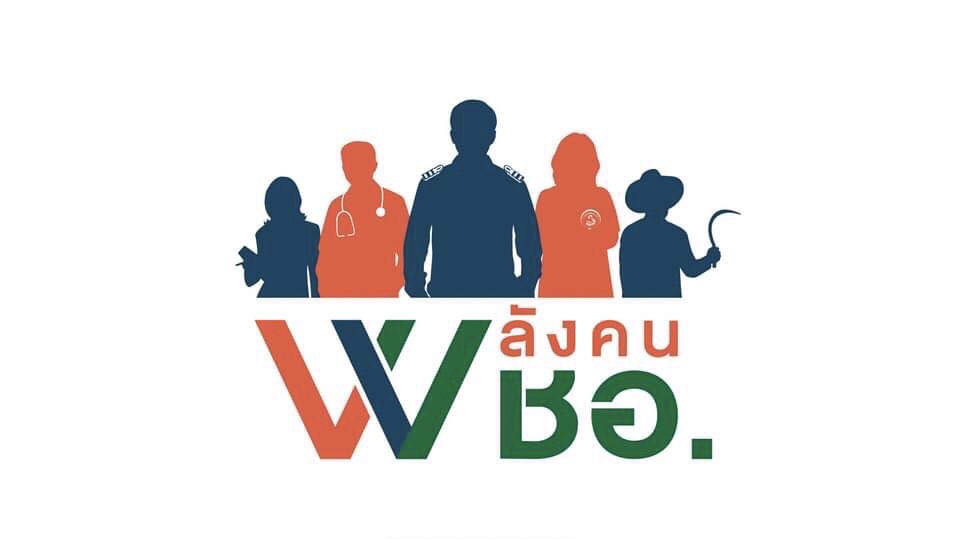 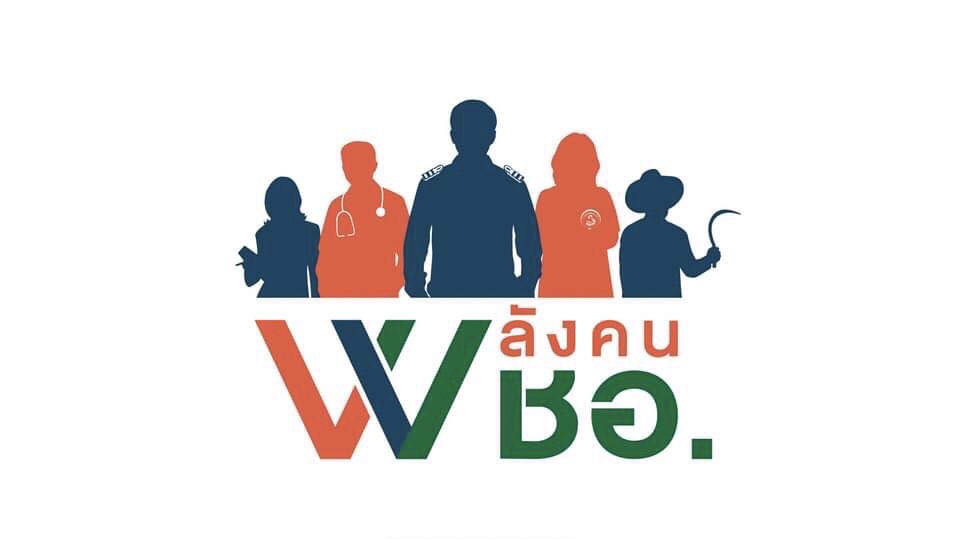 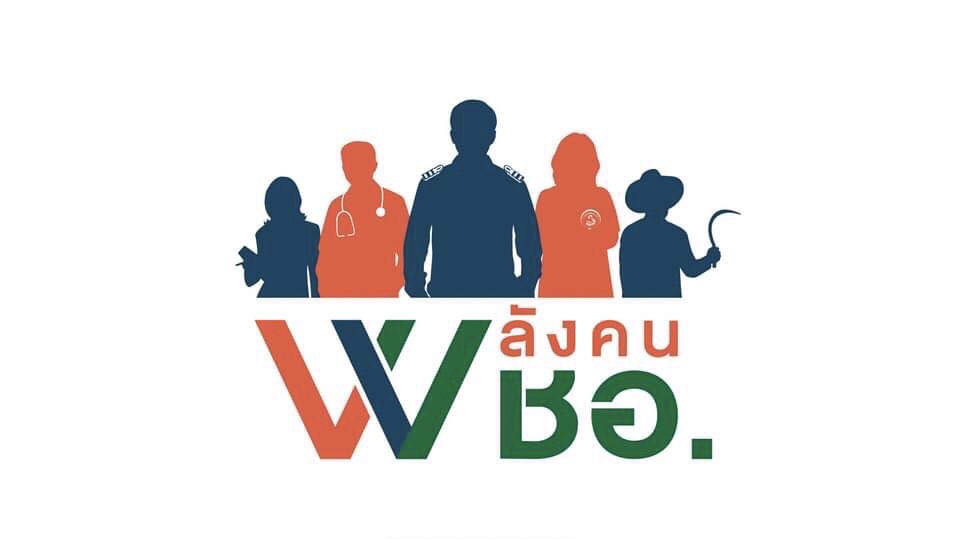 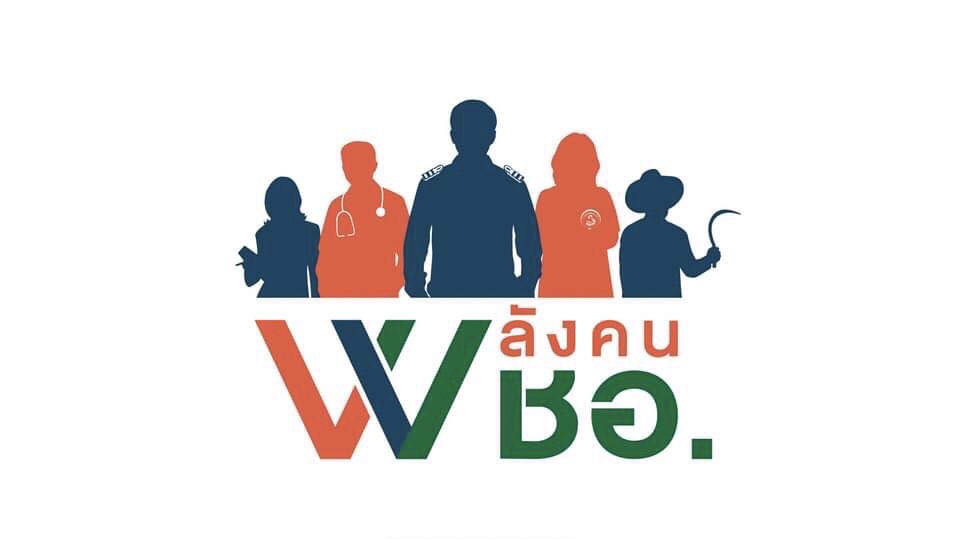 เลขานุการ
จิตเวช
RTI
ด้อยโอกาส
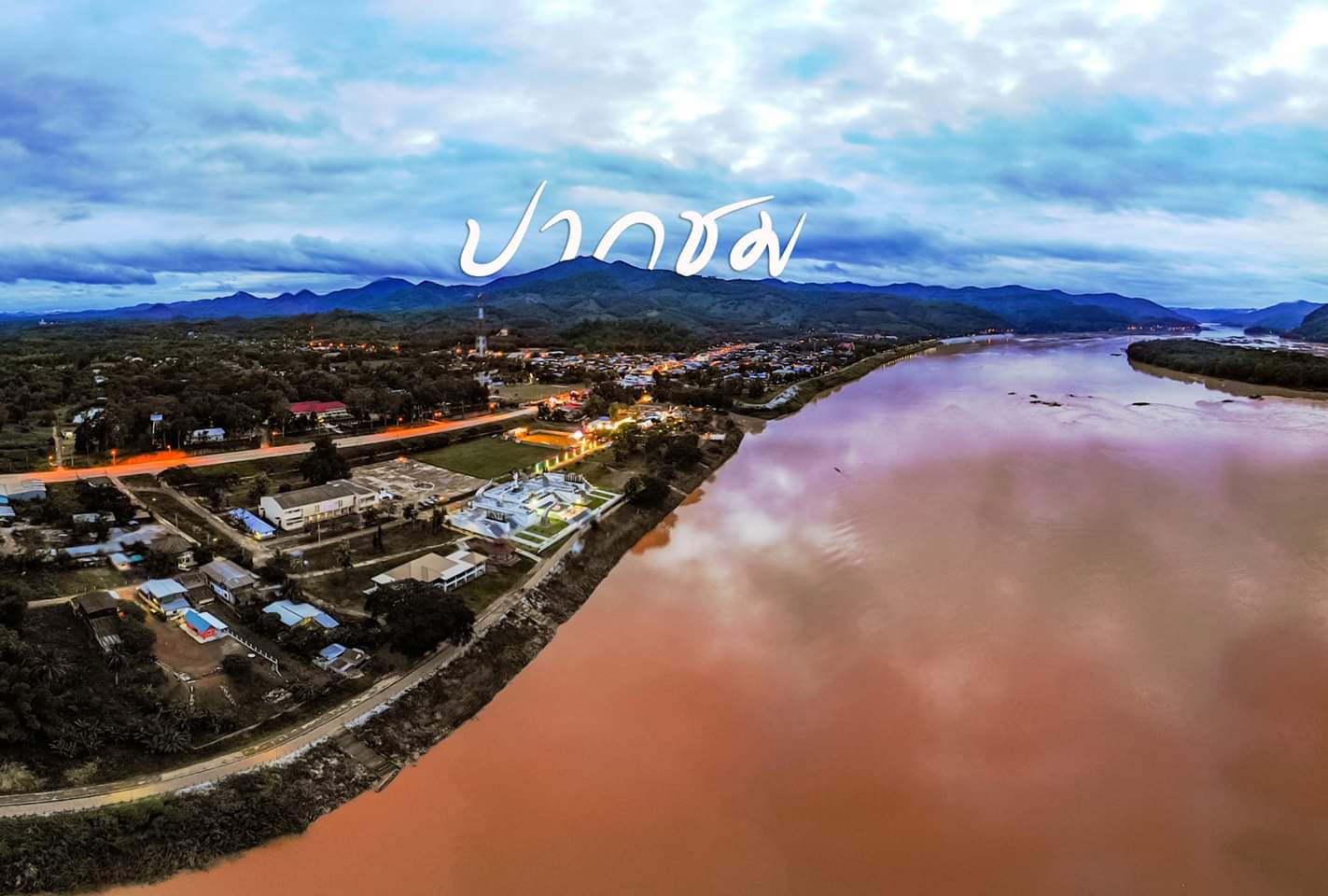 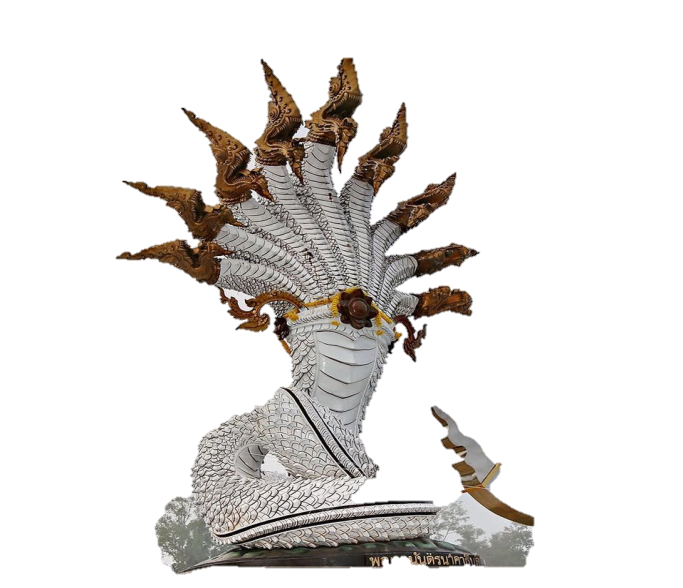 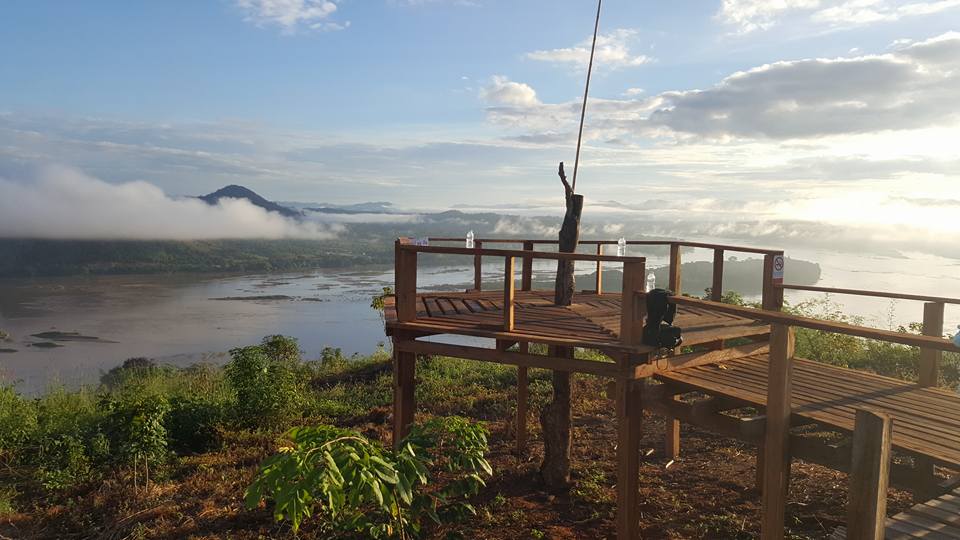 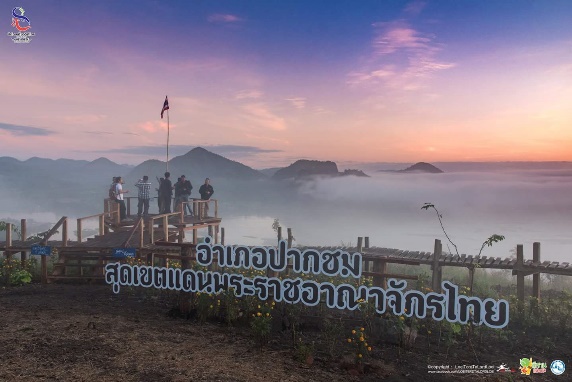 ขอบคุณครับ
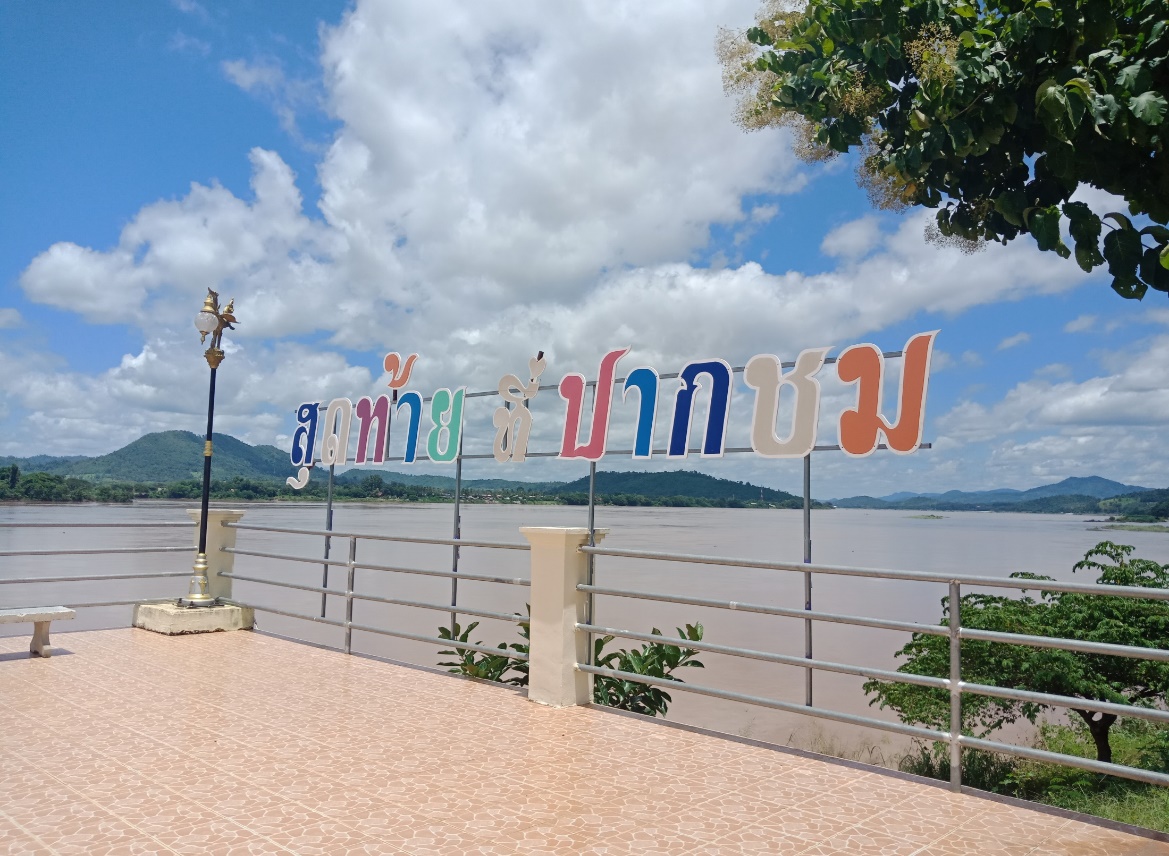